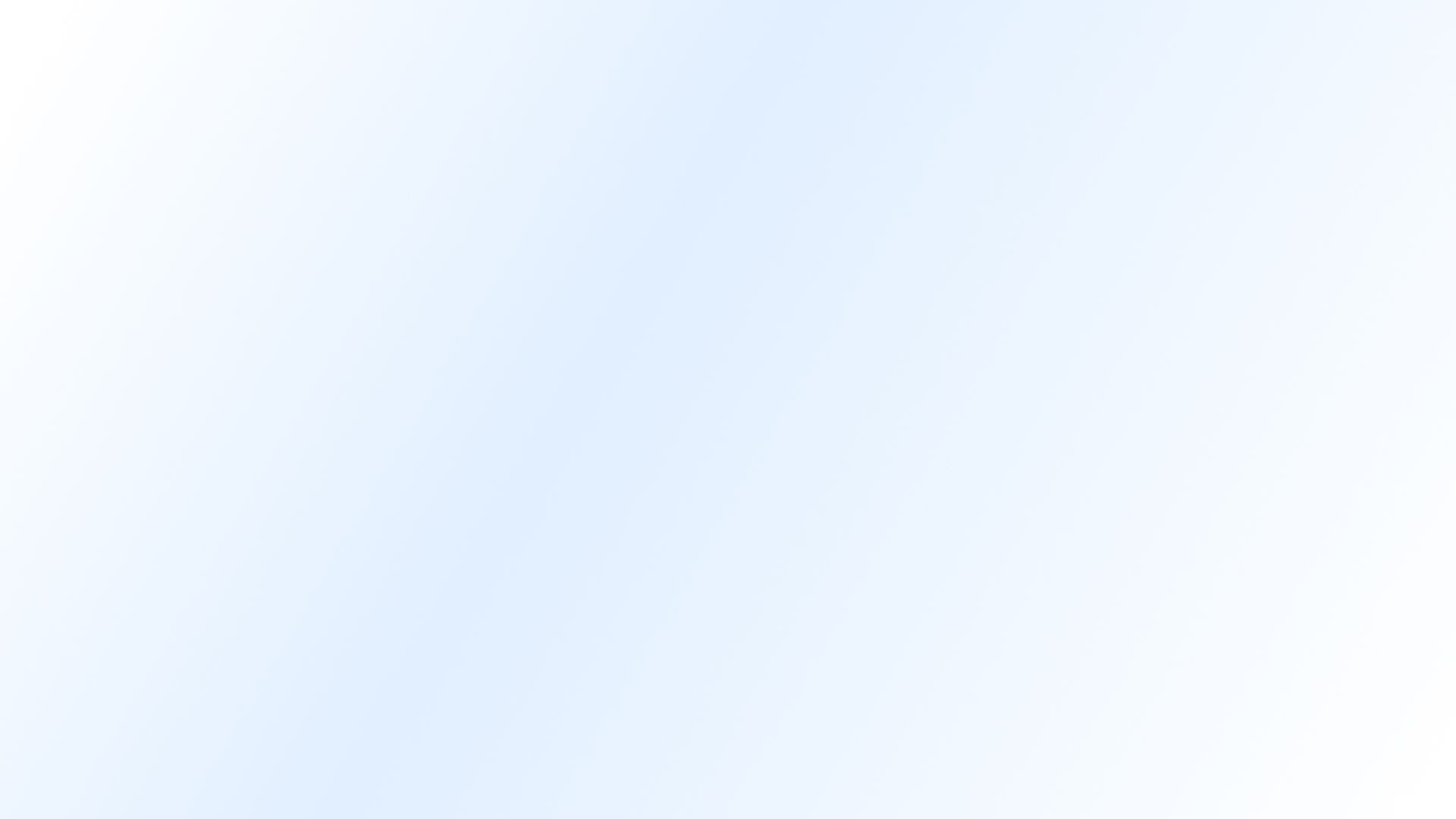 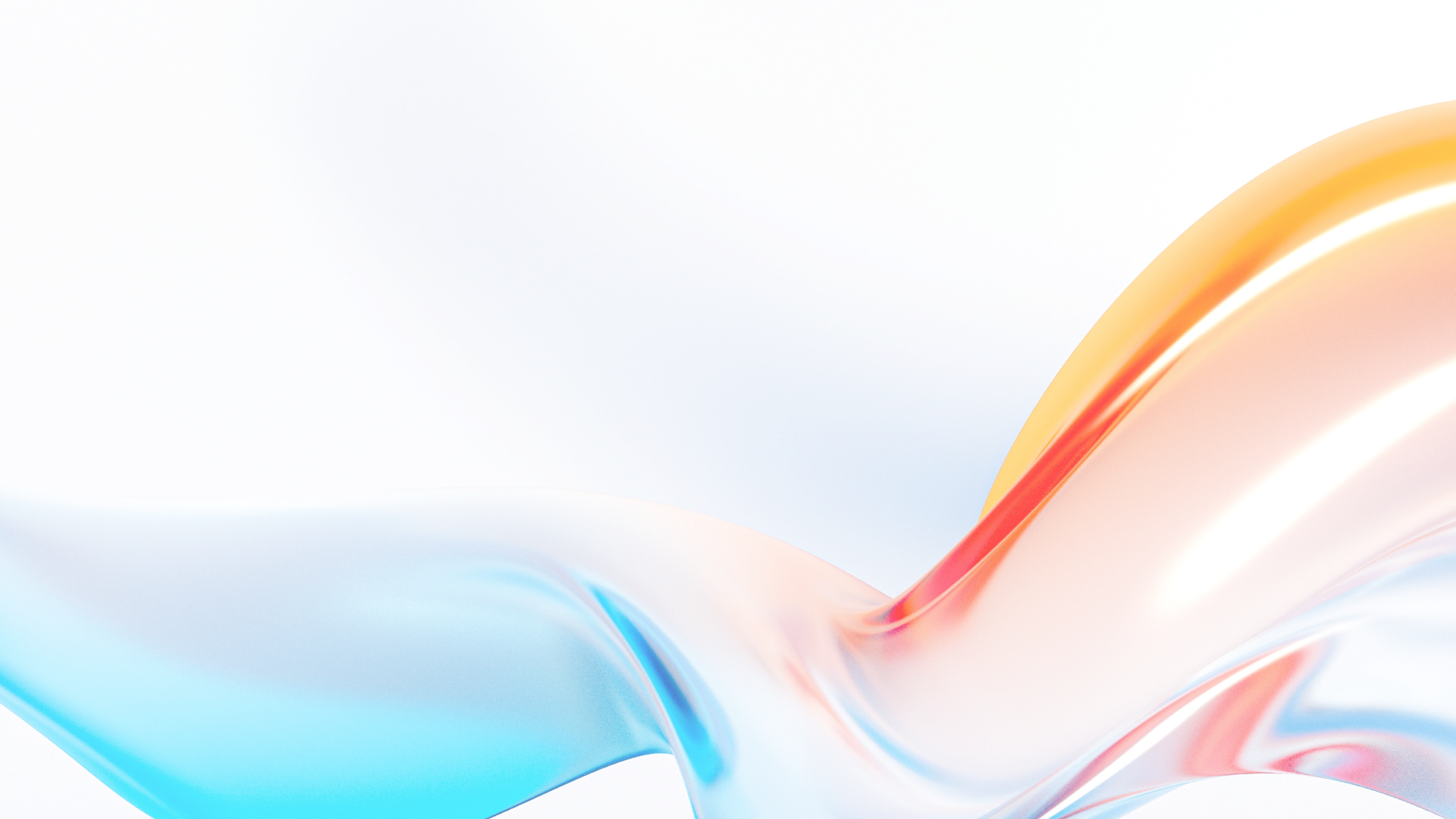 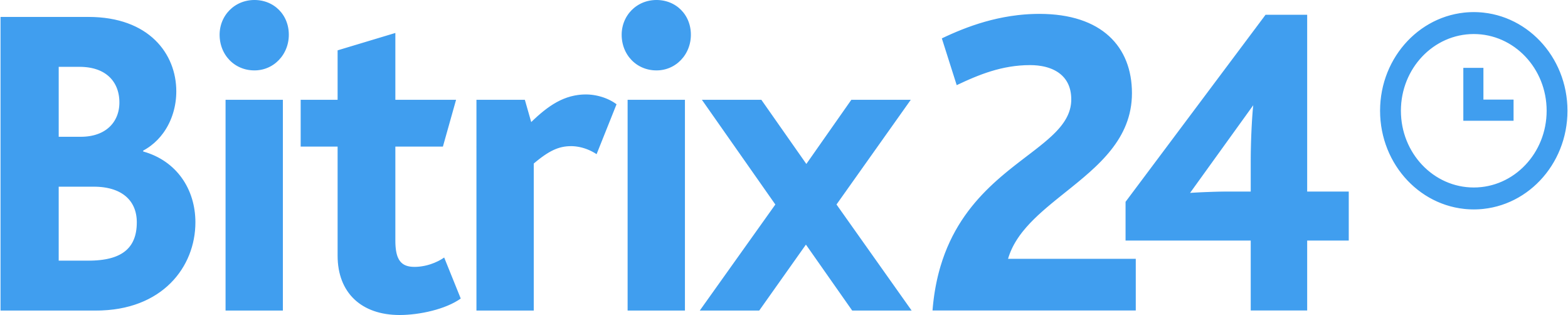 Your ultimate workspace
2024
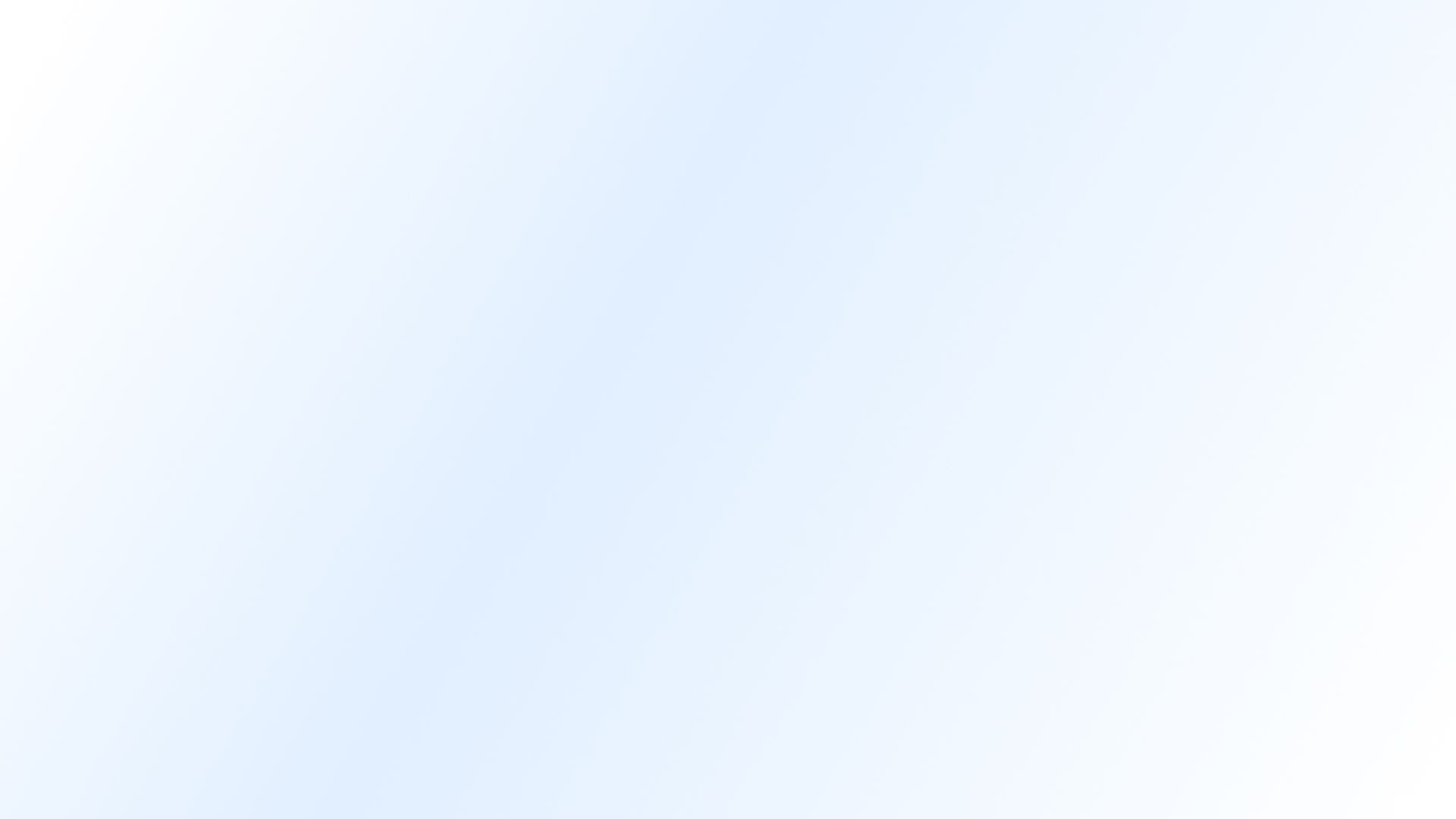 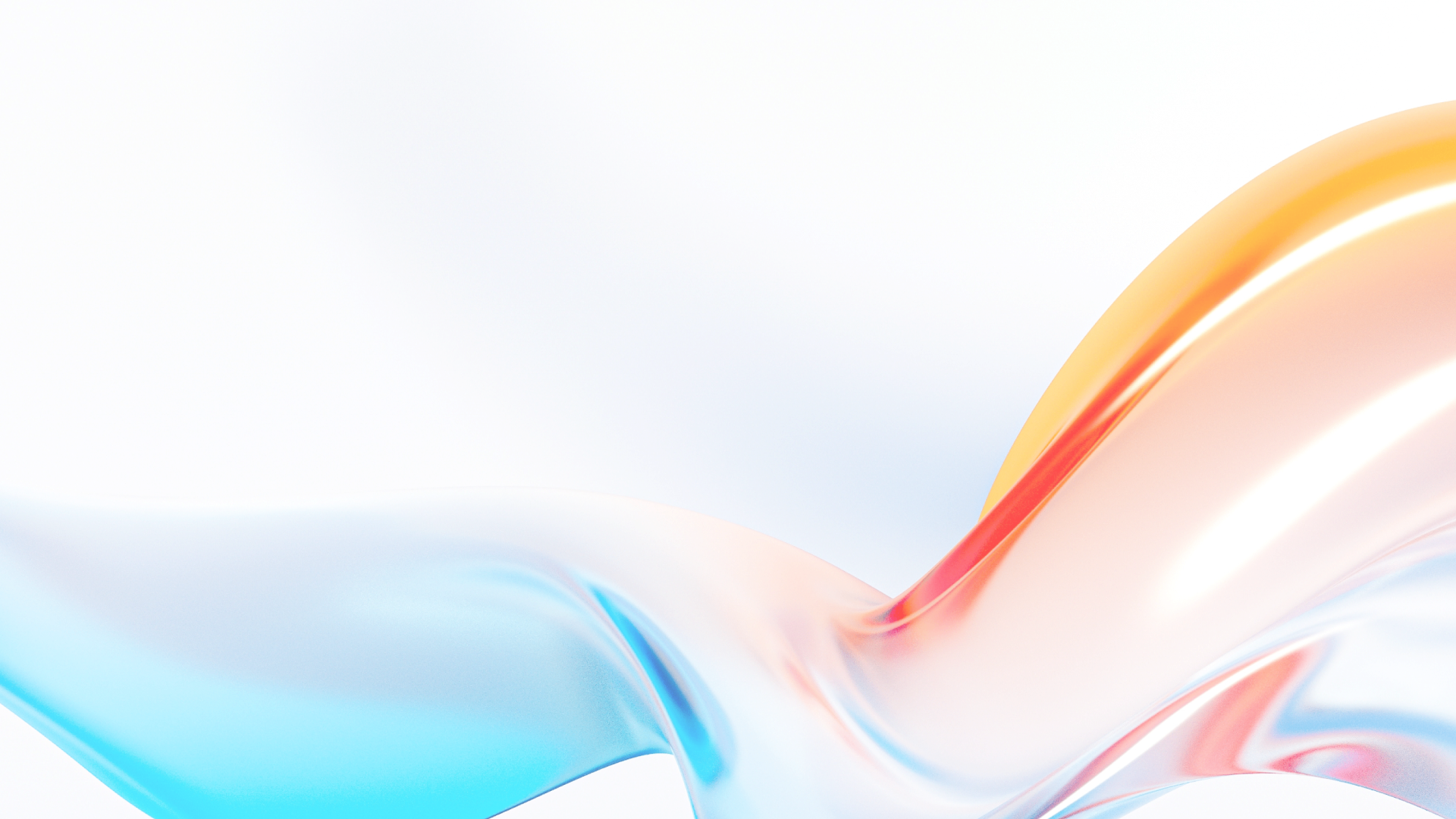 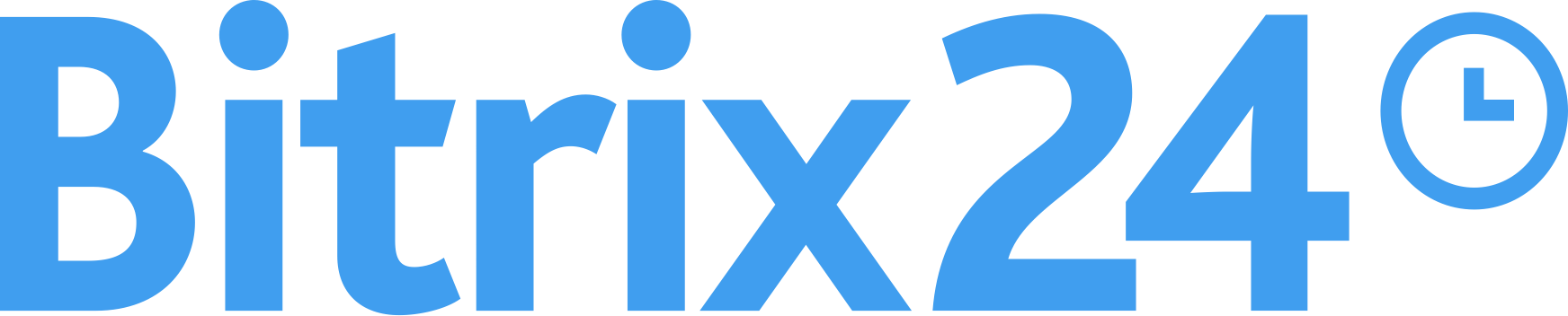 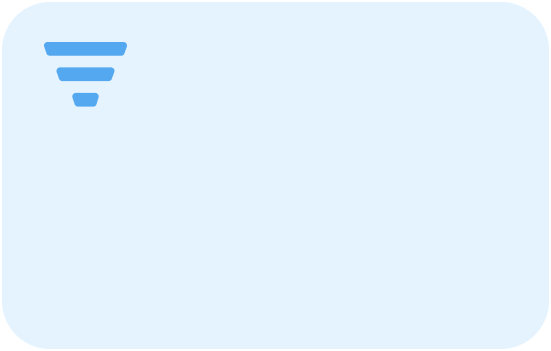 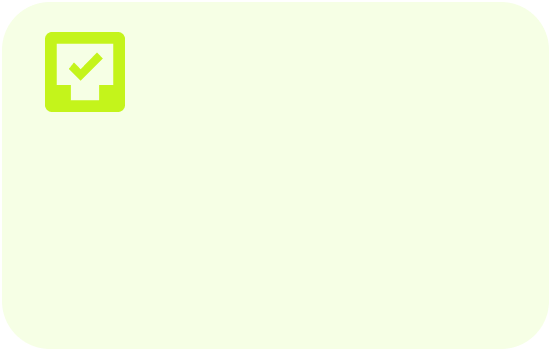 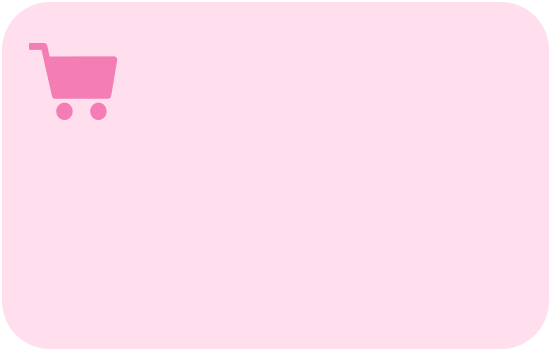 CRM
Tasks & Projects
Sites & Stores
Modern CRM complete with sales enablement, analytics, and automation tools
Kanban board, Gantt chart, and a full set of Scrum tools to facilitate your project management
Template-based website builder to help you create beautiful sites and SEO-ready online stores
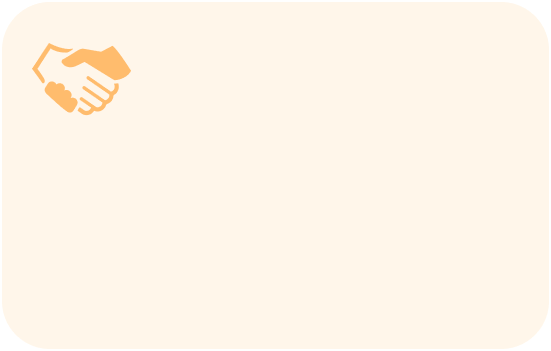 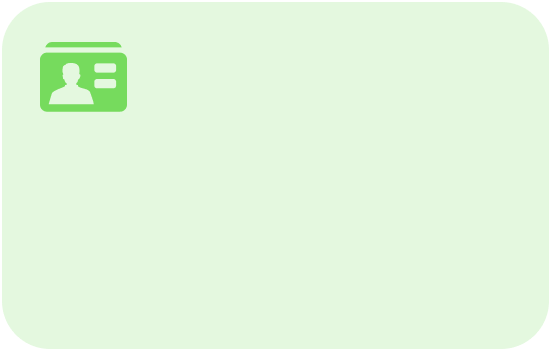 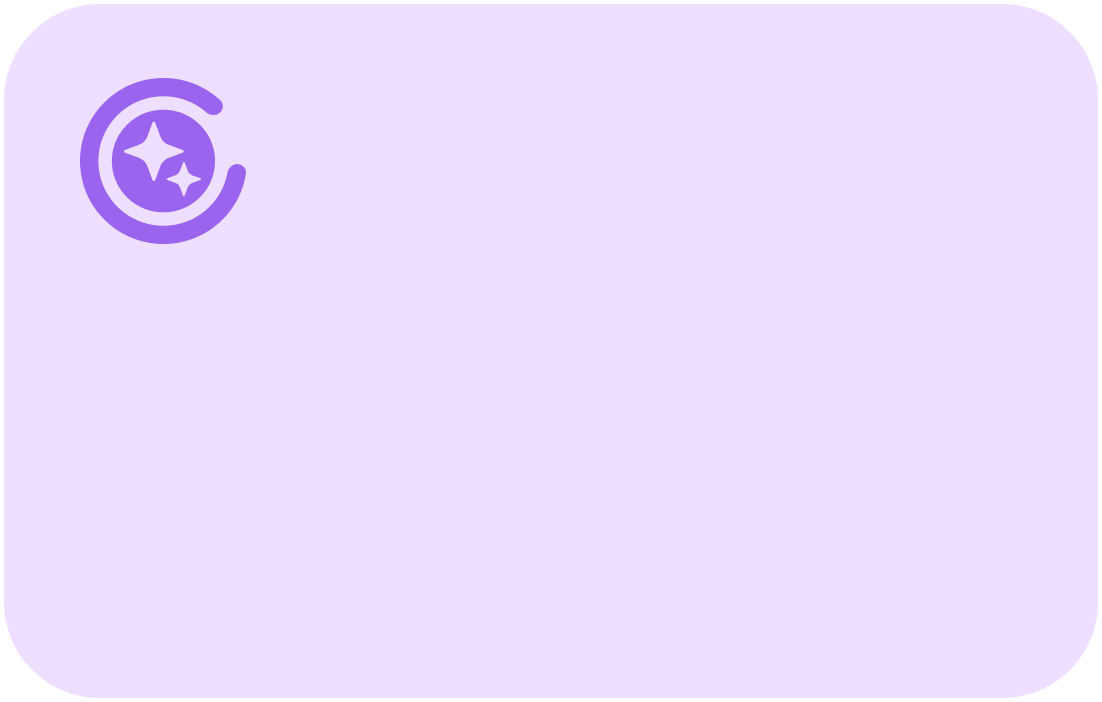 Collaboration
HR & Automation
CoPilot
Communicate and collaborate using our chat, video calls, calendar, online documents, and more
Manage your HR records, track employee work hours, collect work reports, and automate routine operations
A powerful AI tool inside Bitrix24 designed to help you with mundane tasks and boost your creativity
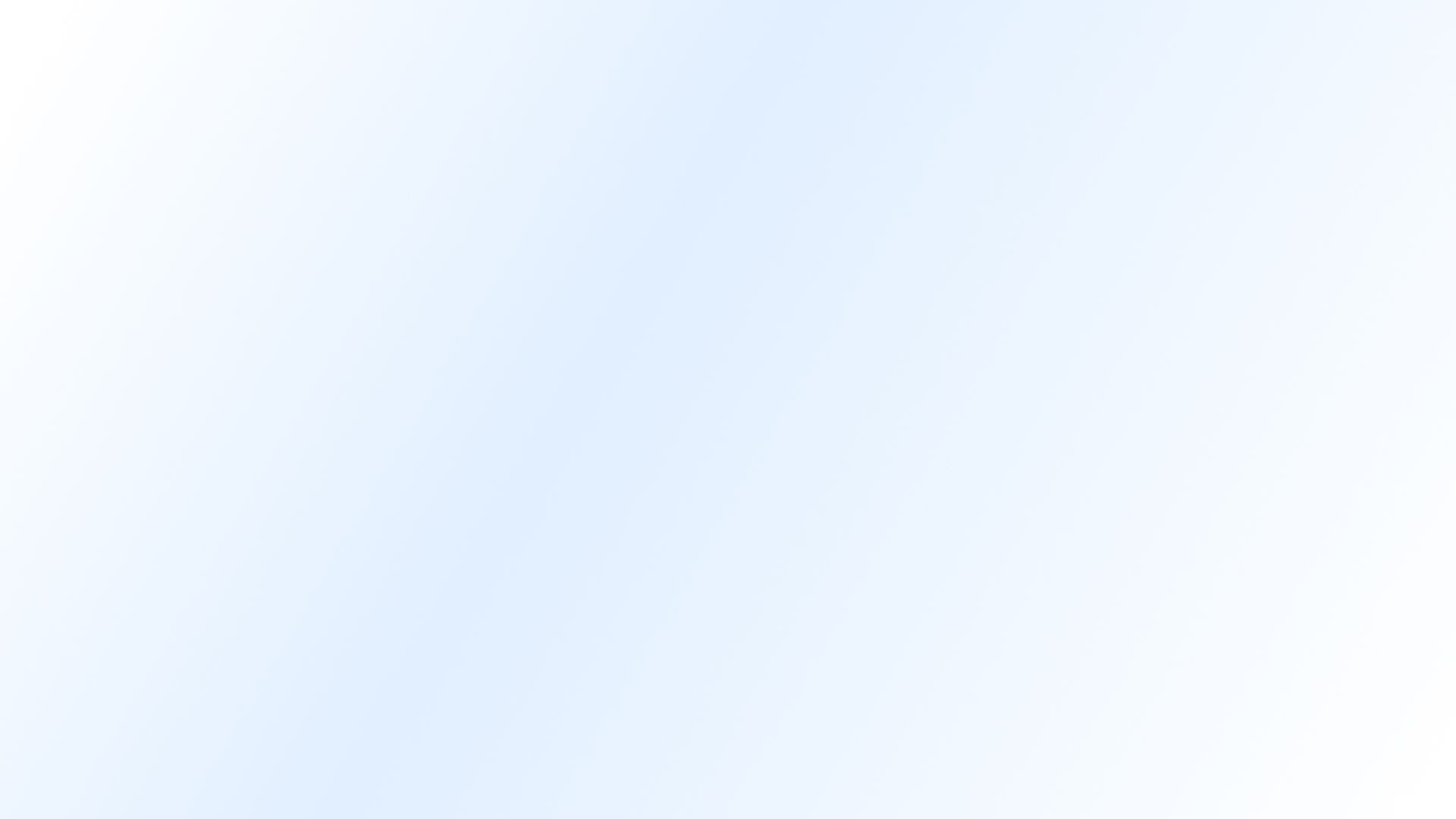 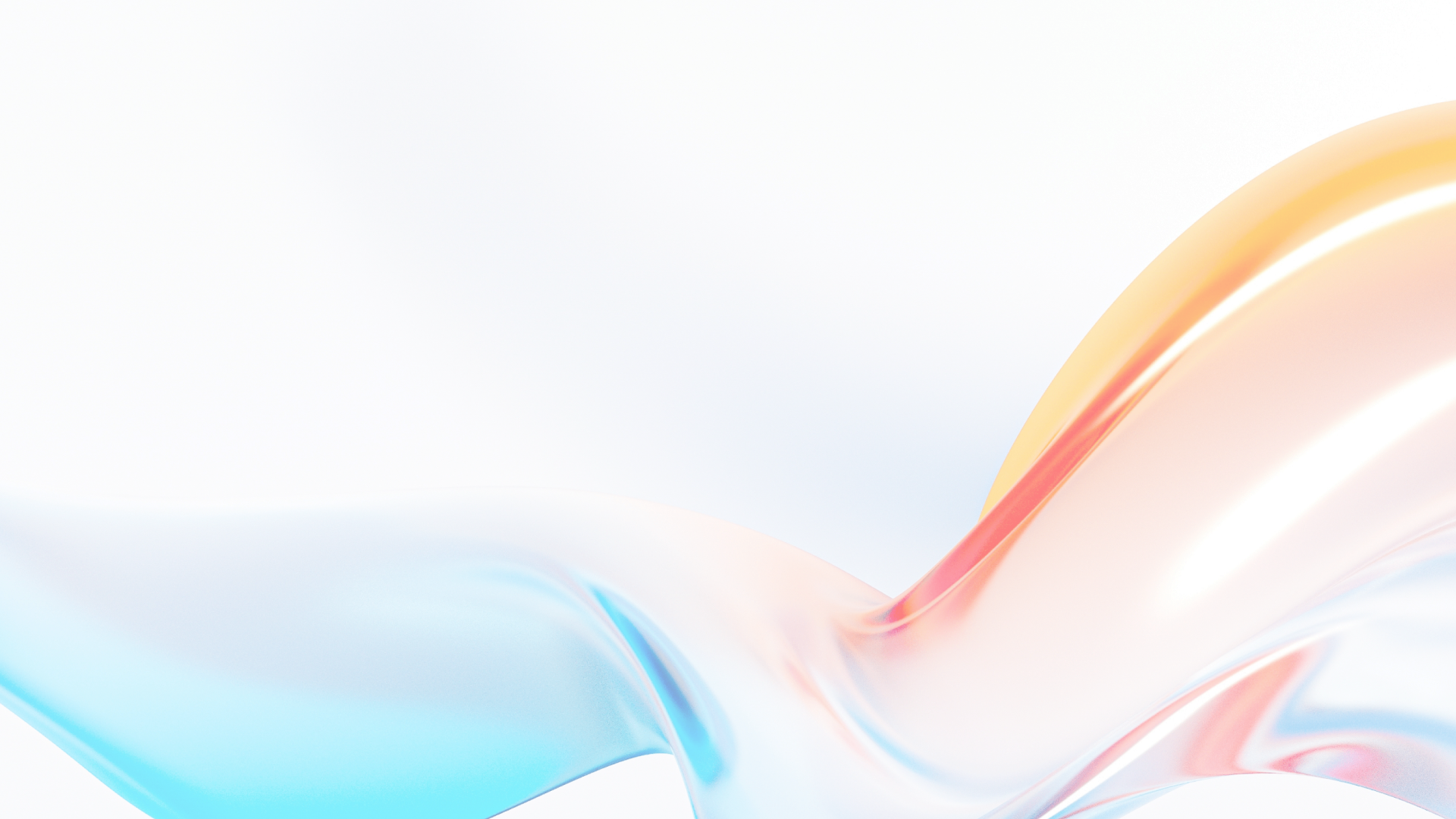 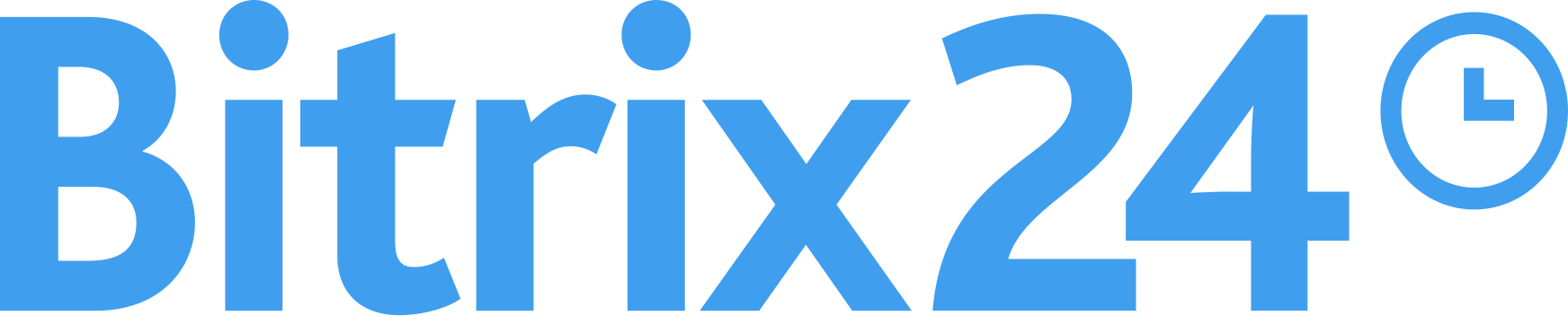 AI-powered online workspace for the whole company, with tools for every department
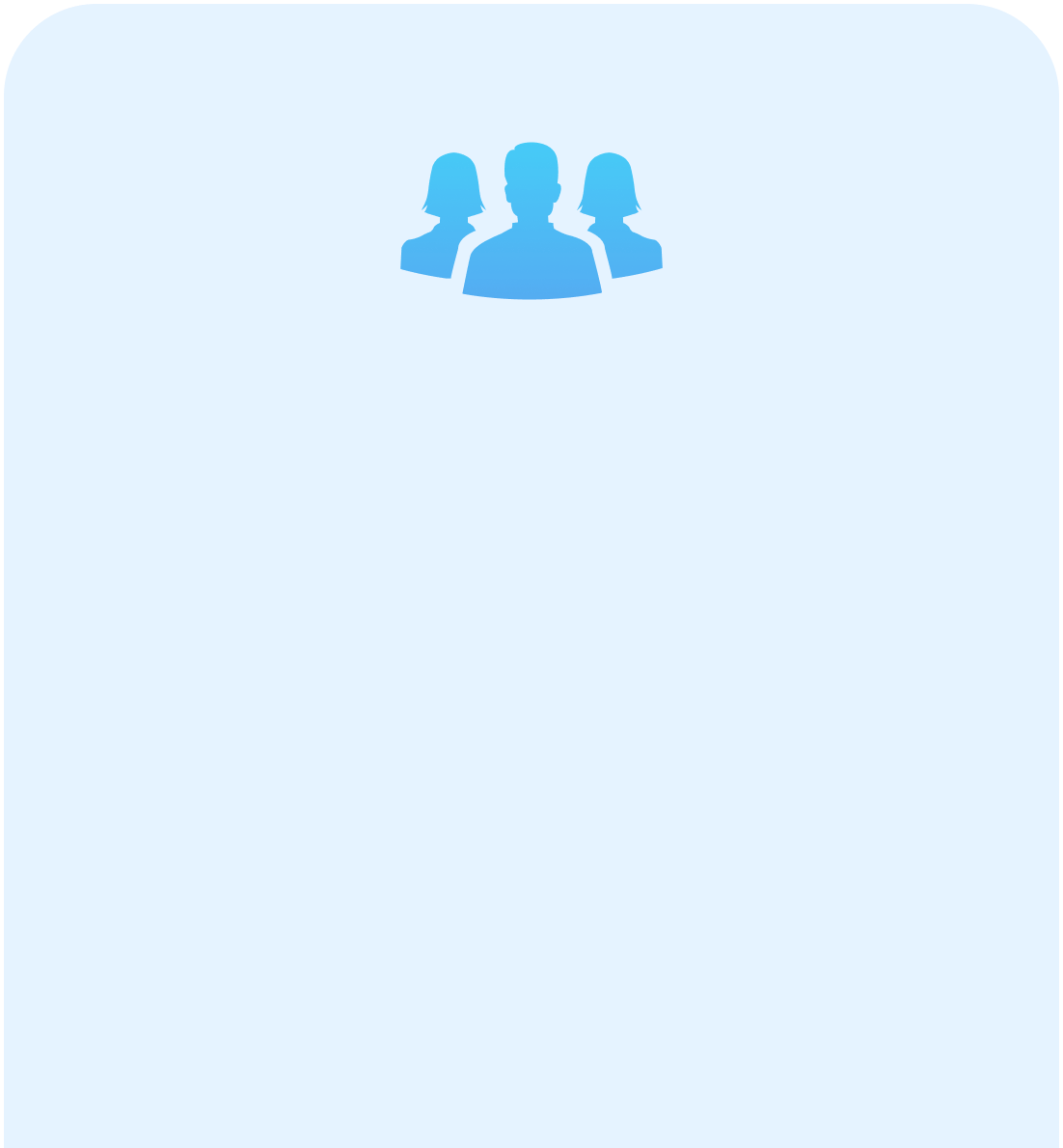 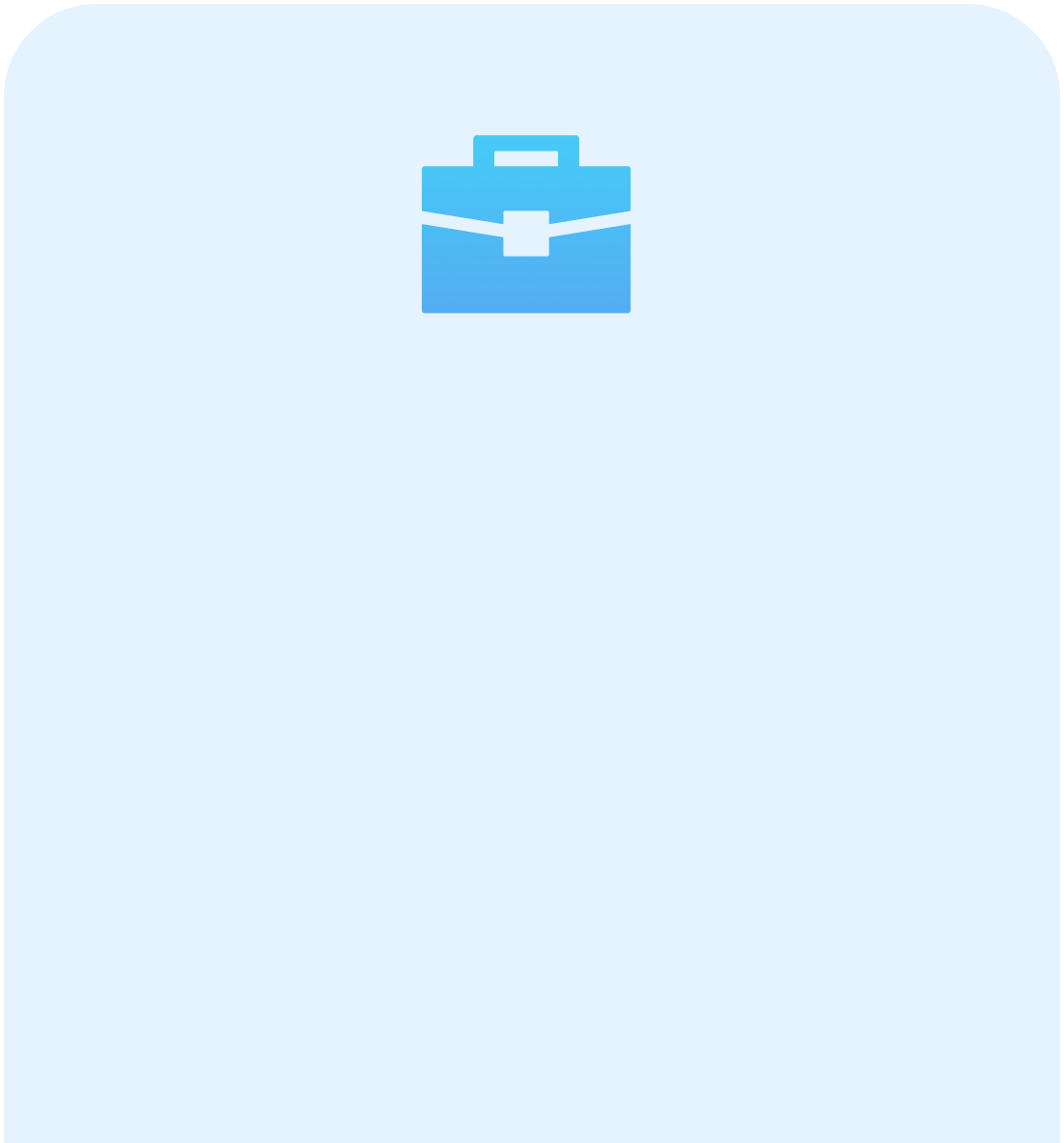 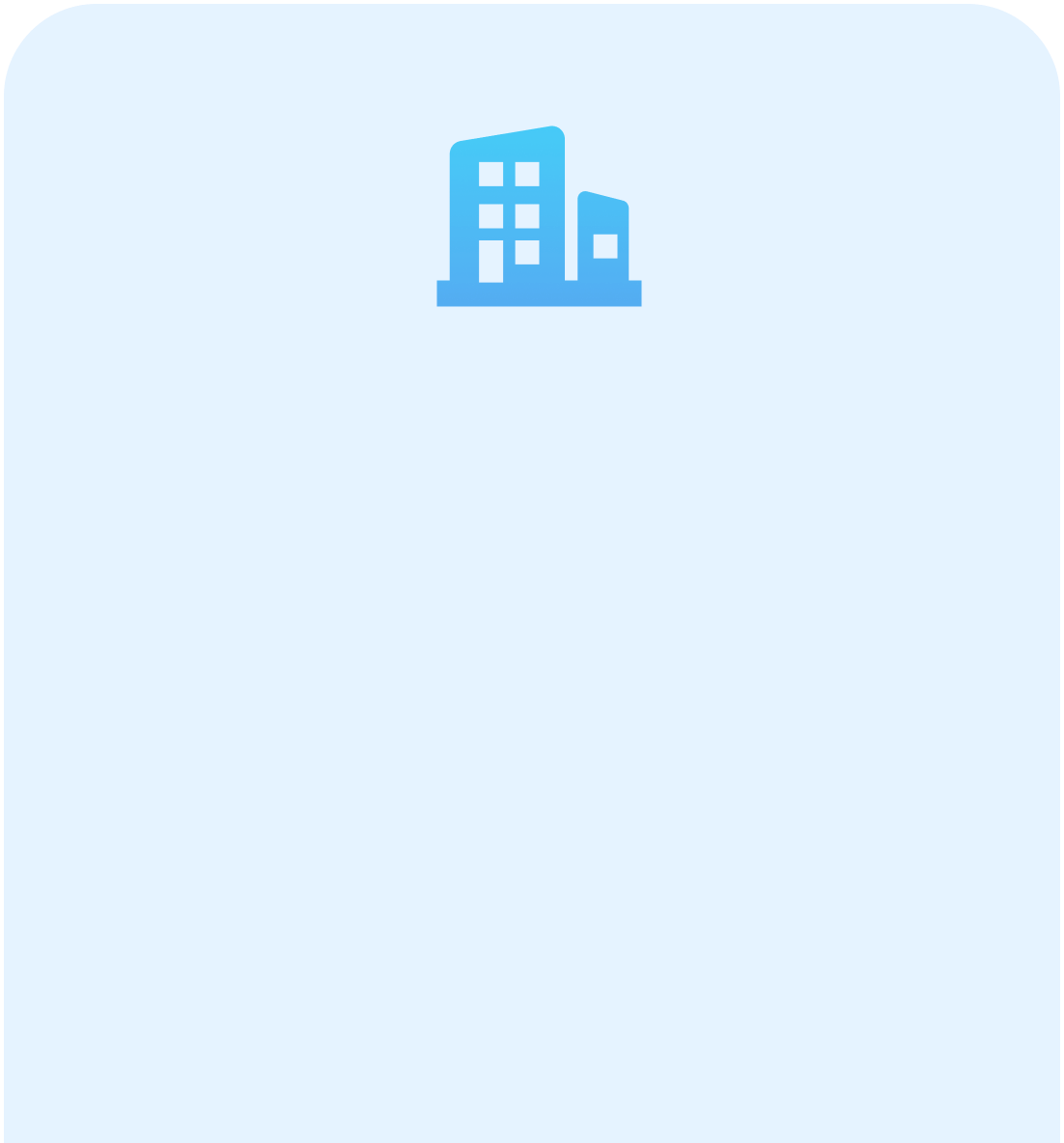 For any & every business
All-in-one 
solution
Business-friendly pricing
Bitrix24 fits teams of any size and work model: office, remote, or hybrid. It can be easily scaled from 1 to 10,000 users
Bitrix24 features CRM, tasks, chat, video calls, calendar, file storage, online documents, automation, and 30+ other tools
Each Bitrix24 plan has a user limit and a fixed monthly/yearly fee, which means you can keep adding users at no additional cost
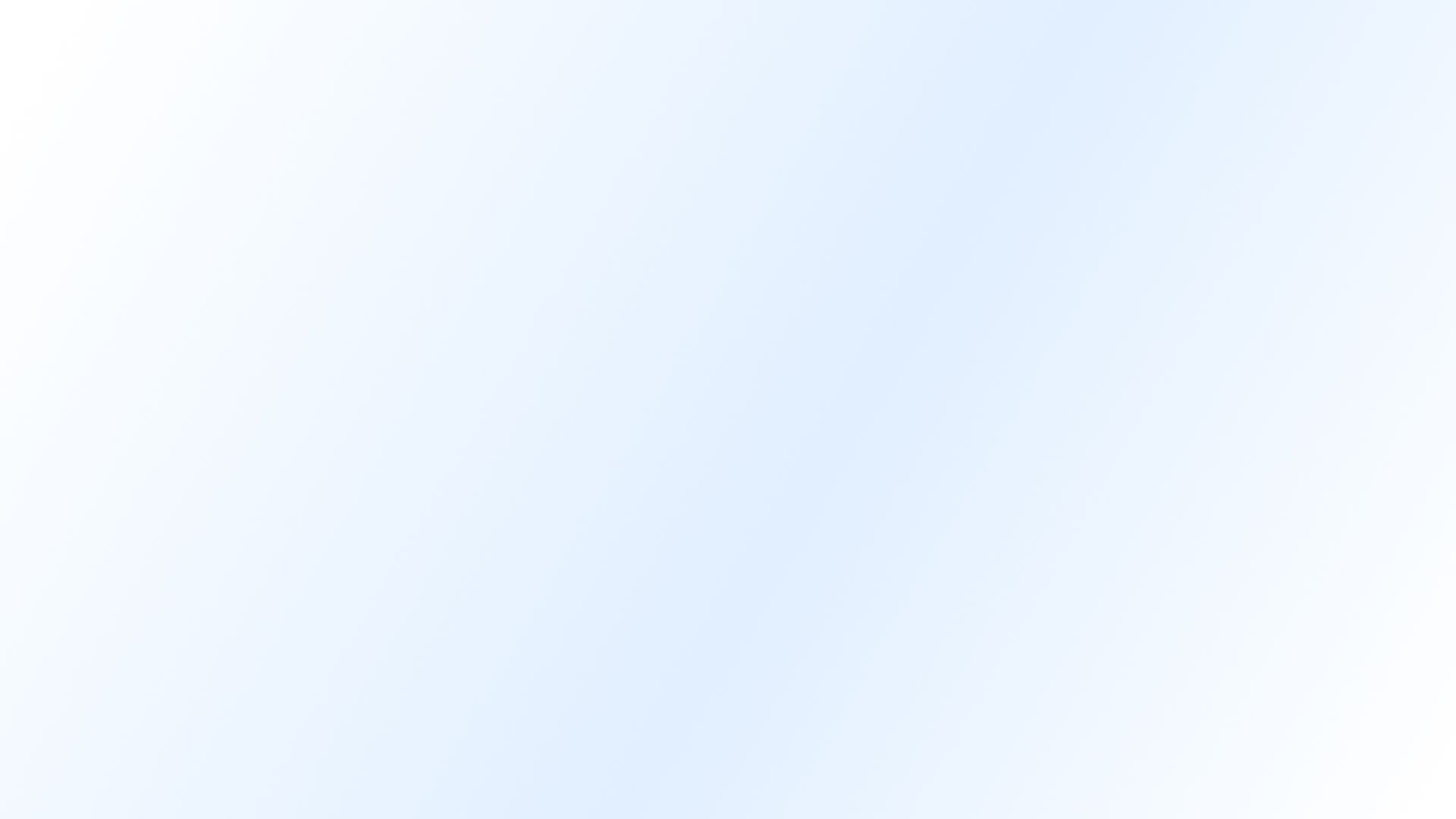 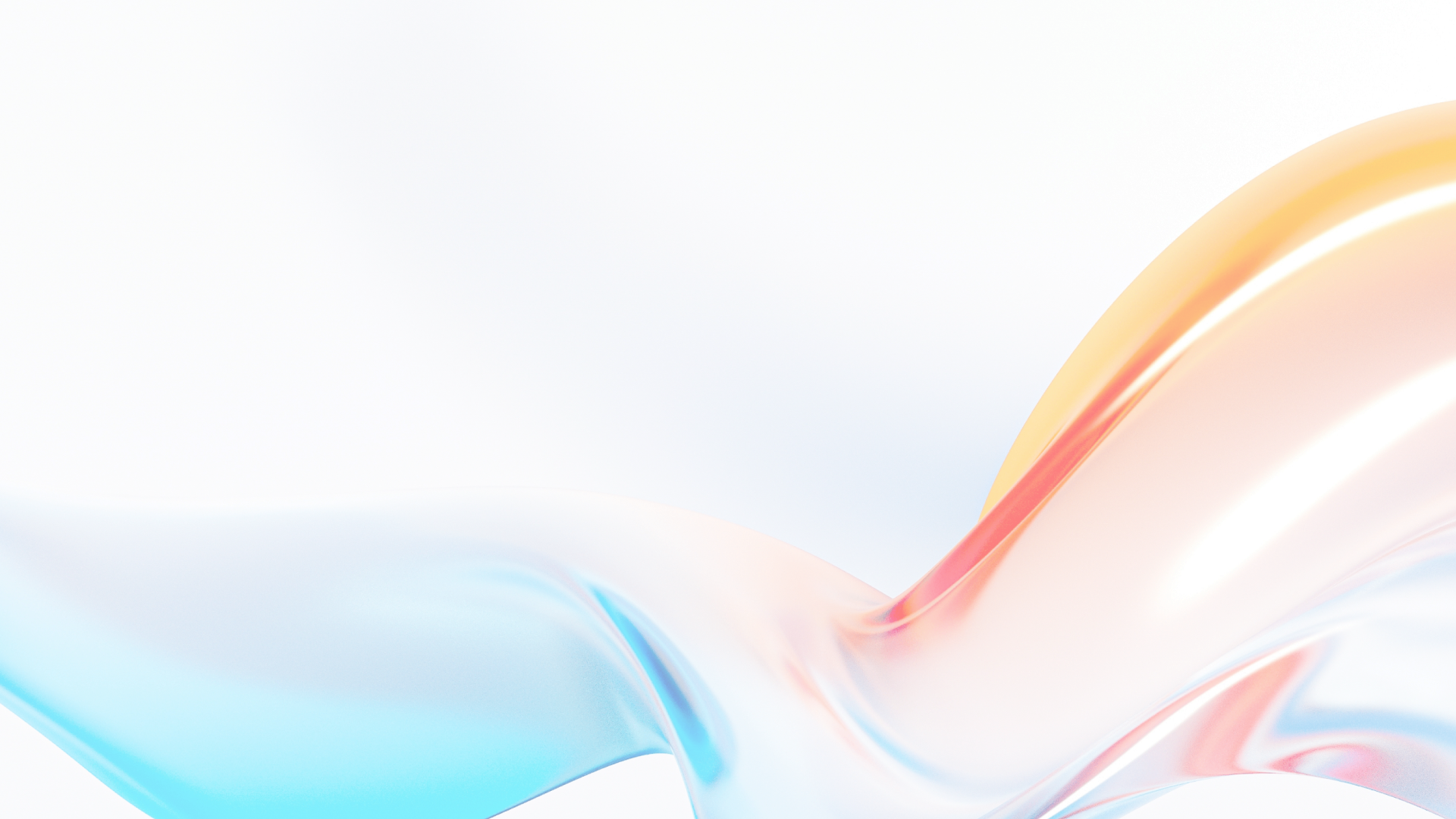 Security & reliability first
Security & reliability first
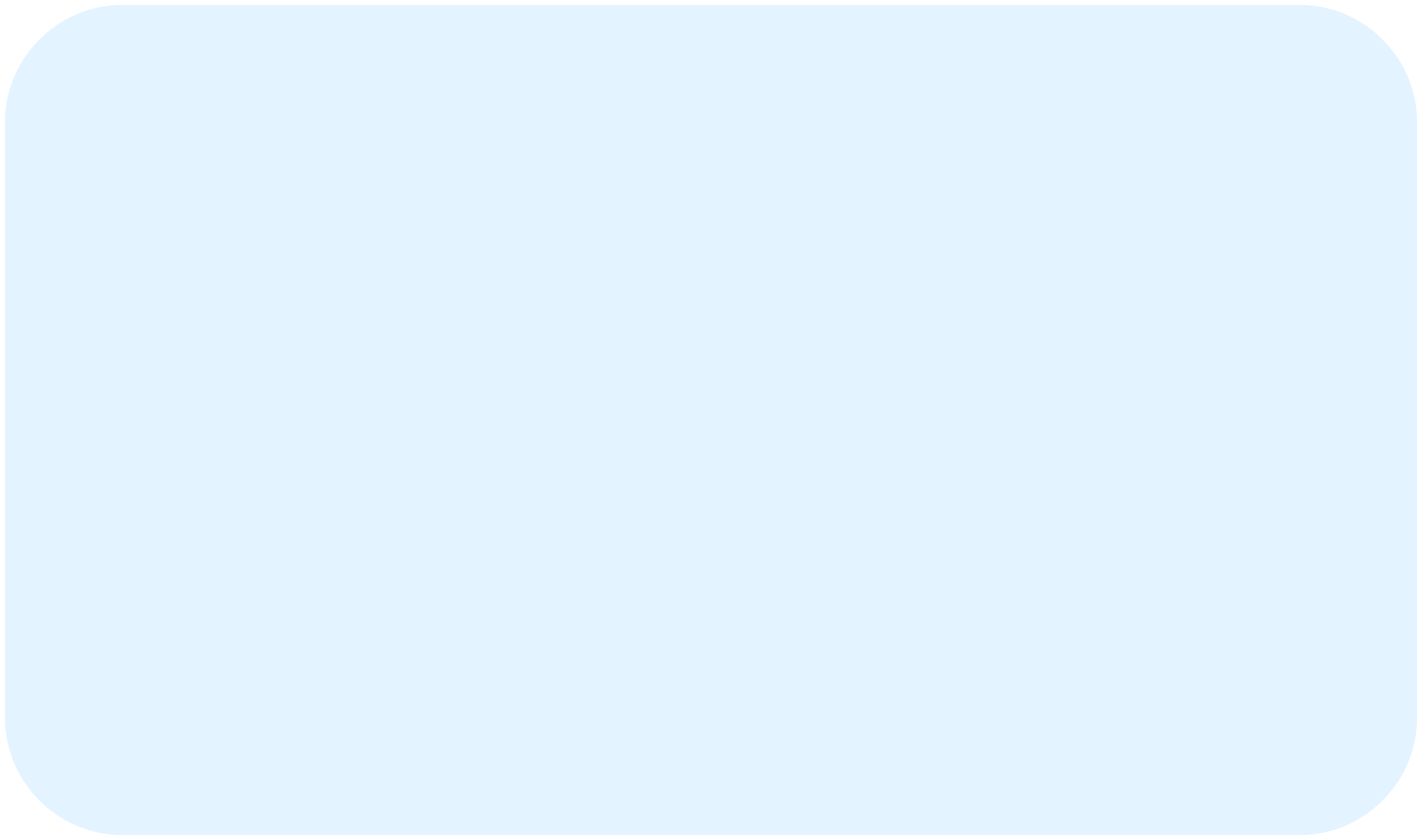 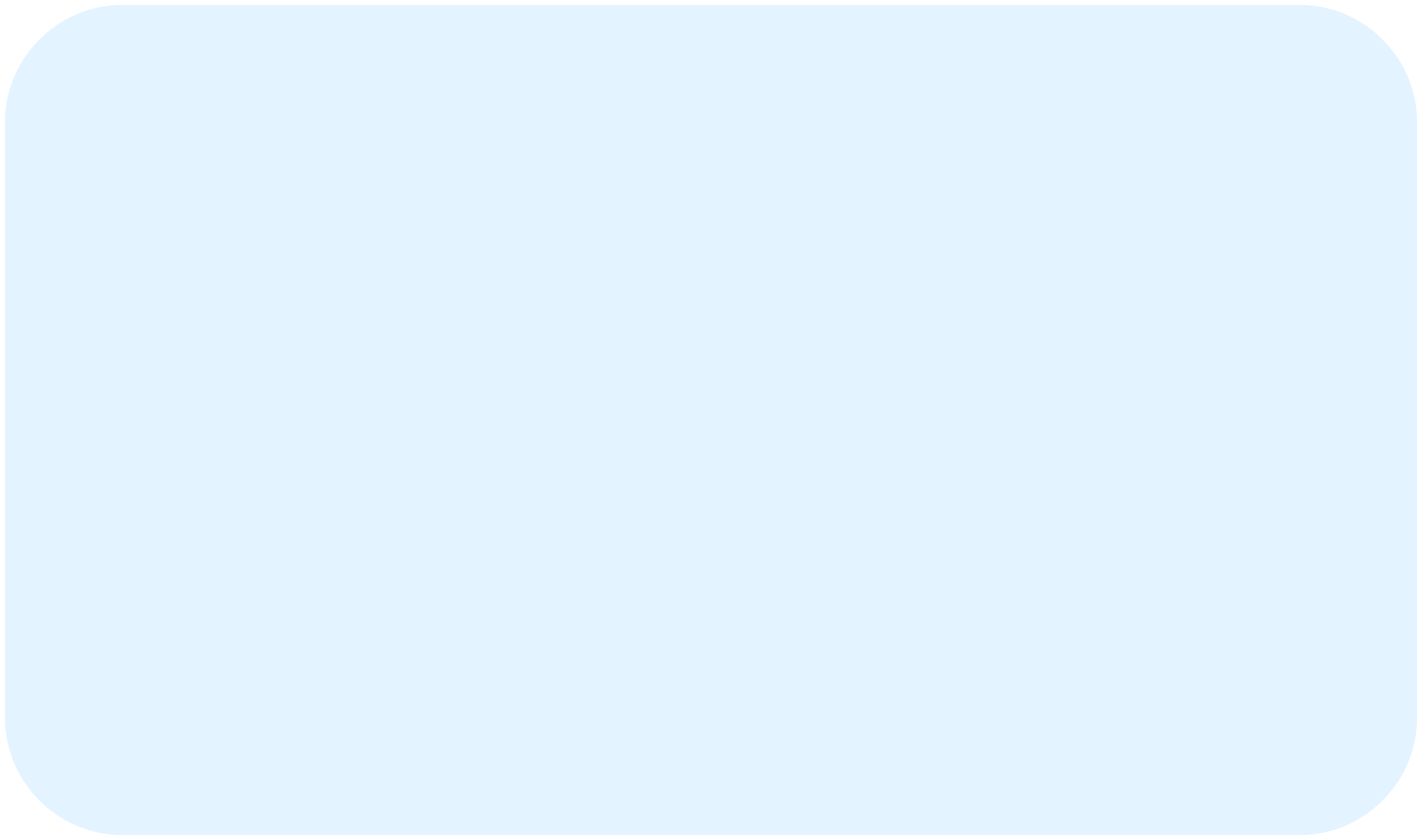 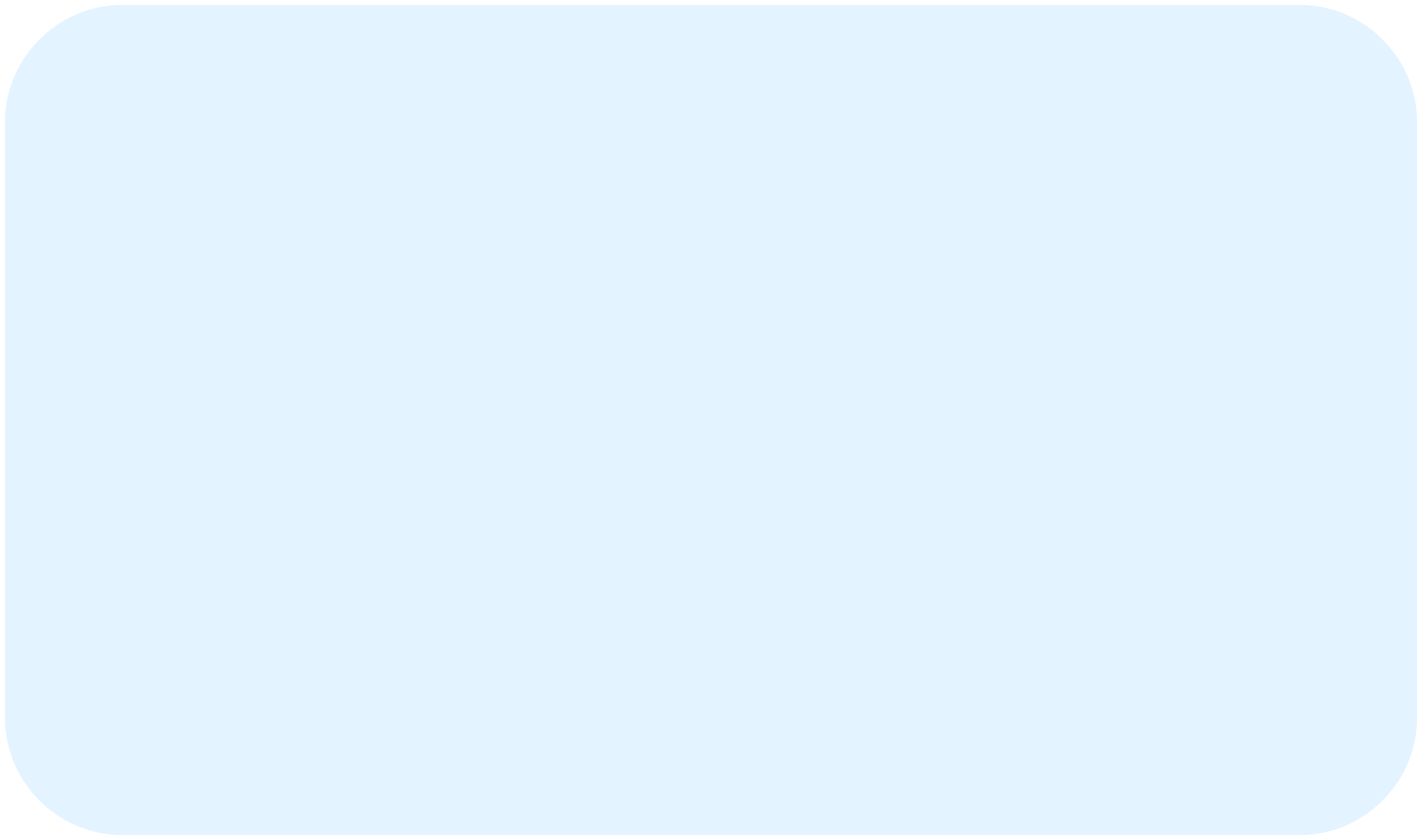 16
600
99.9%
Data centers
Servers
Availability
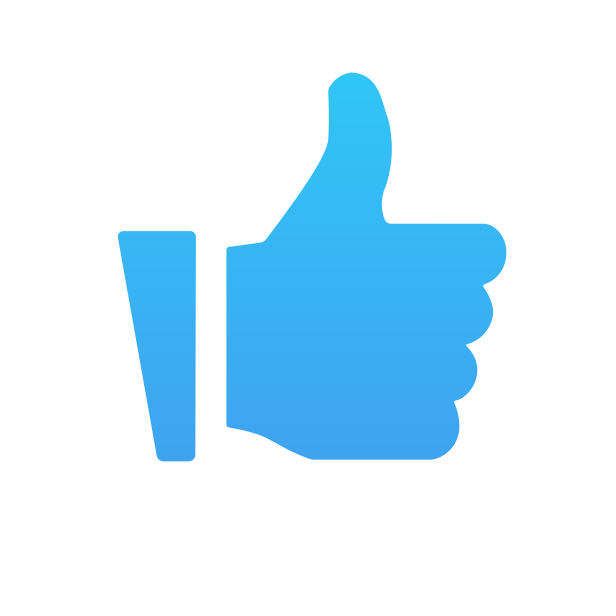 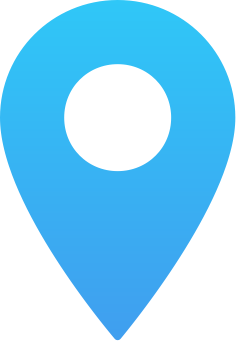 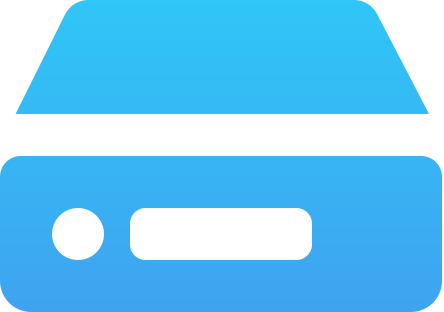 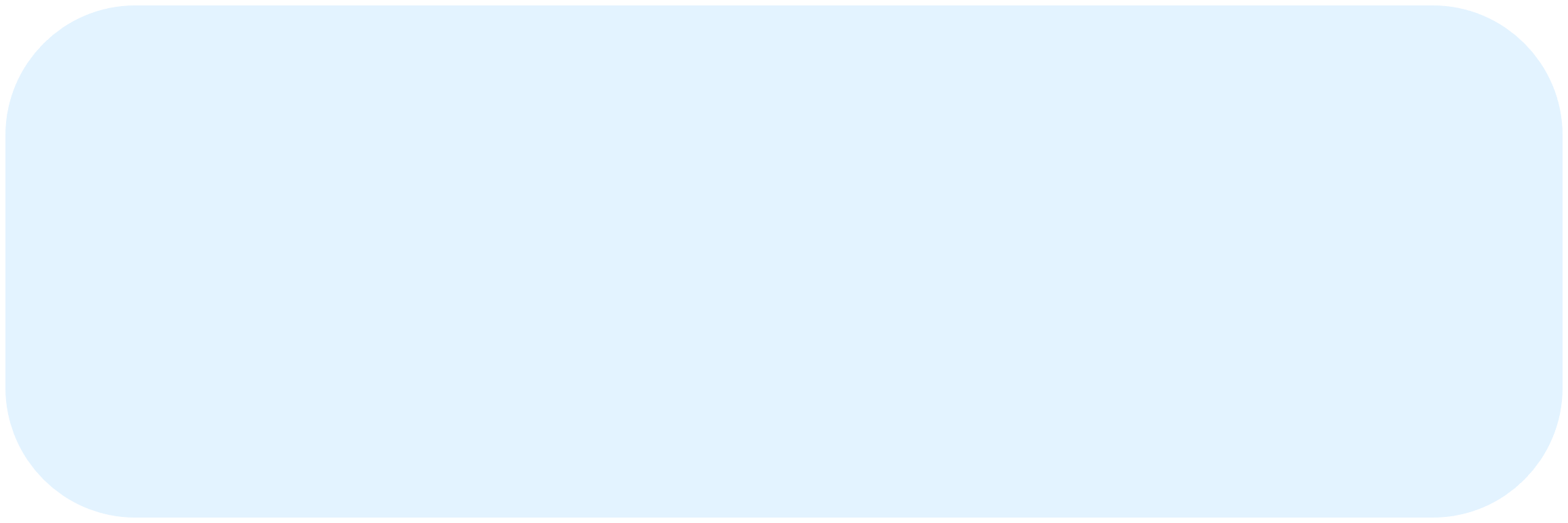 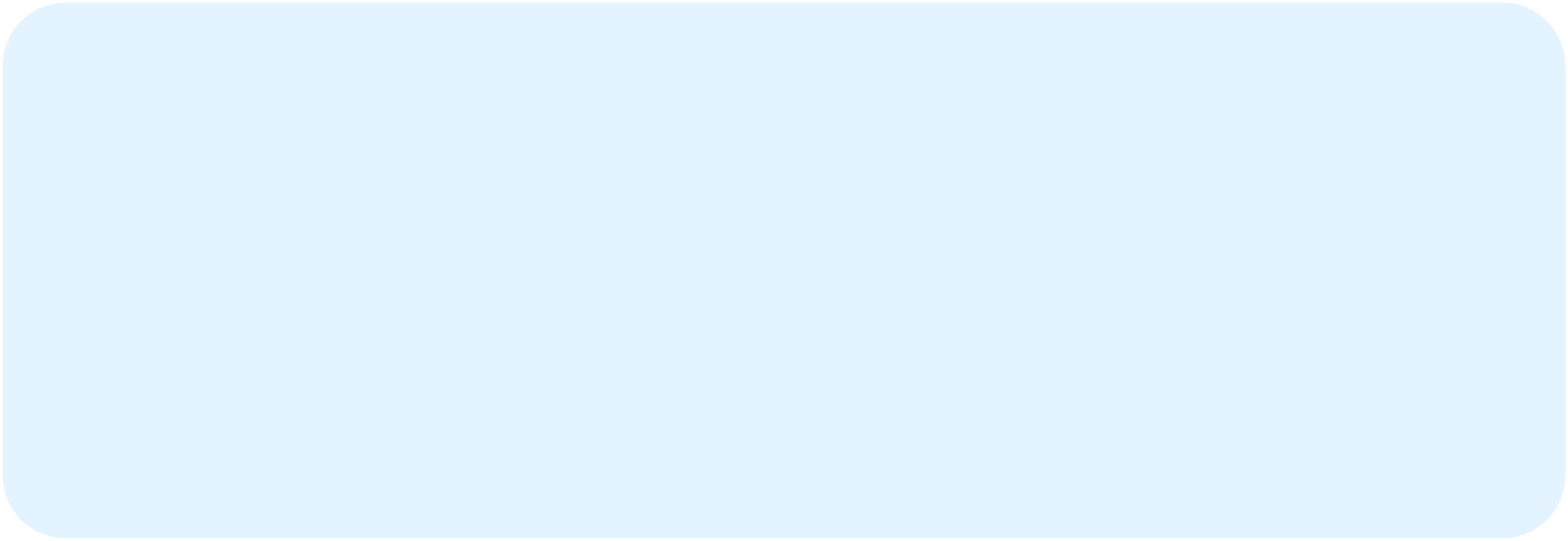 Two-step
authorization
Bitrix24 Enterprise data is hosted with AWS, which maintains the following certifications
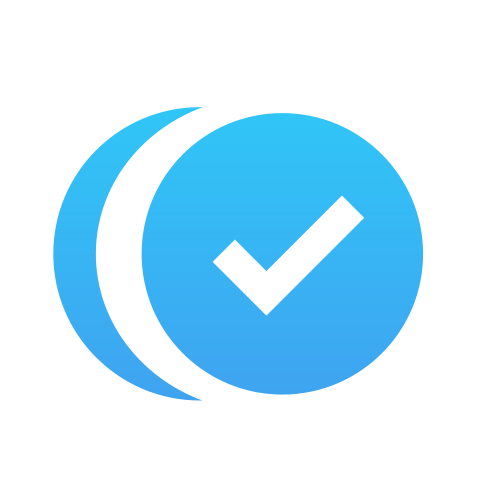 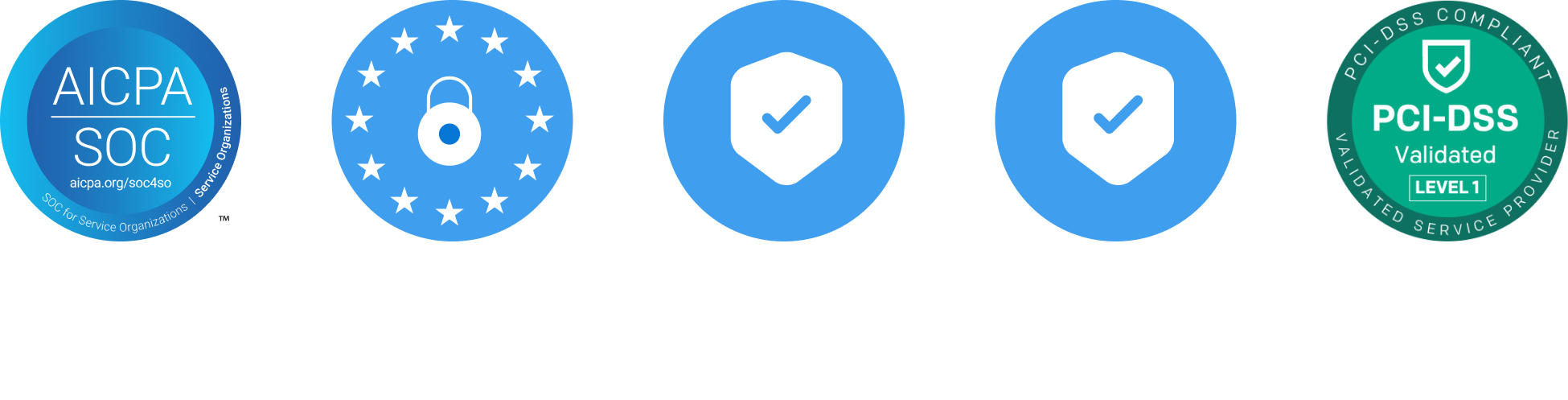 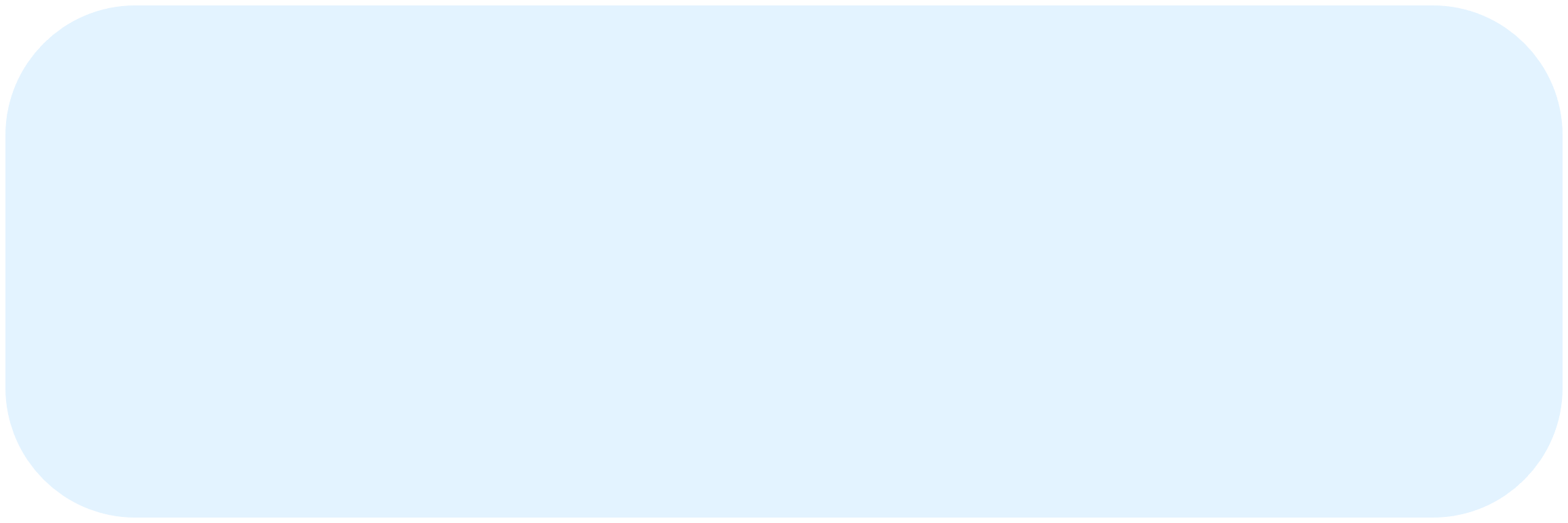 AES-256 encryption
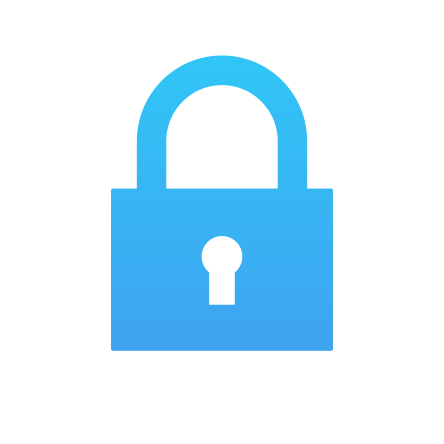 Directive 95/46/EC
SOC 1/2/3
GDPR
ISO 27001
PCI DSS Level 1
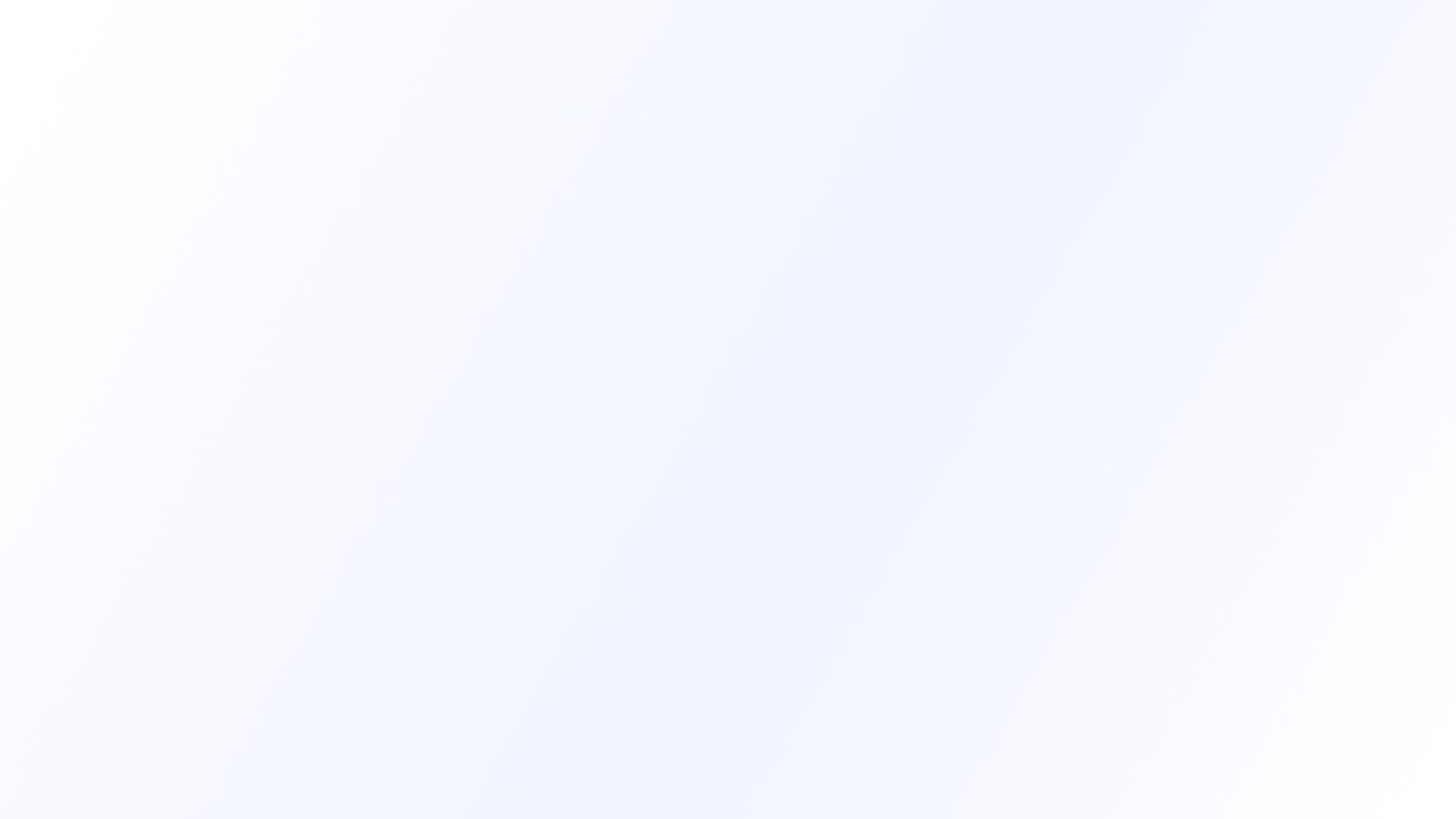 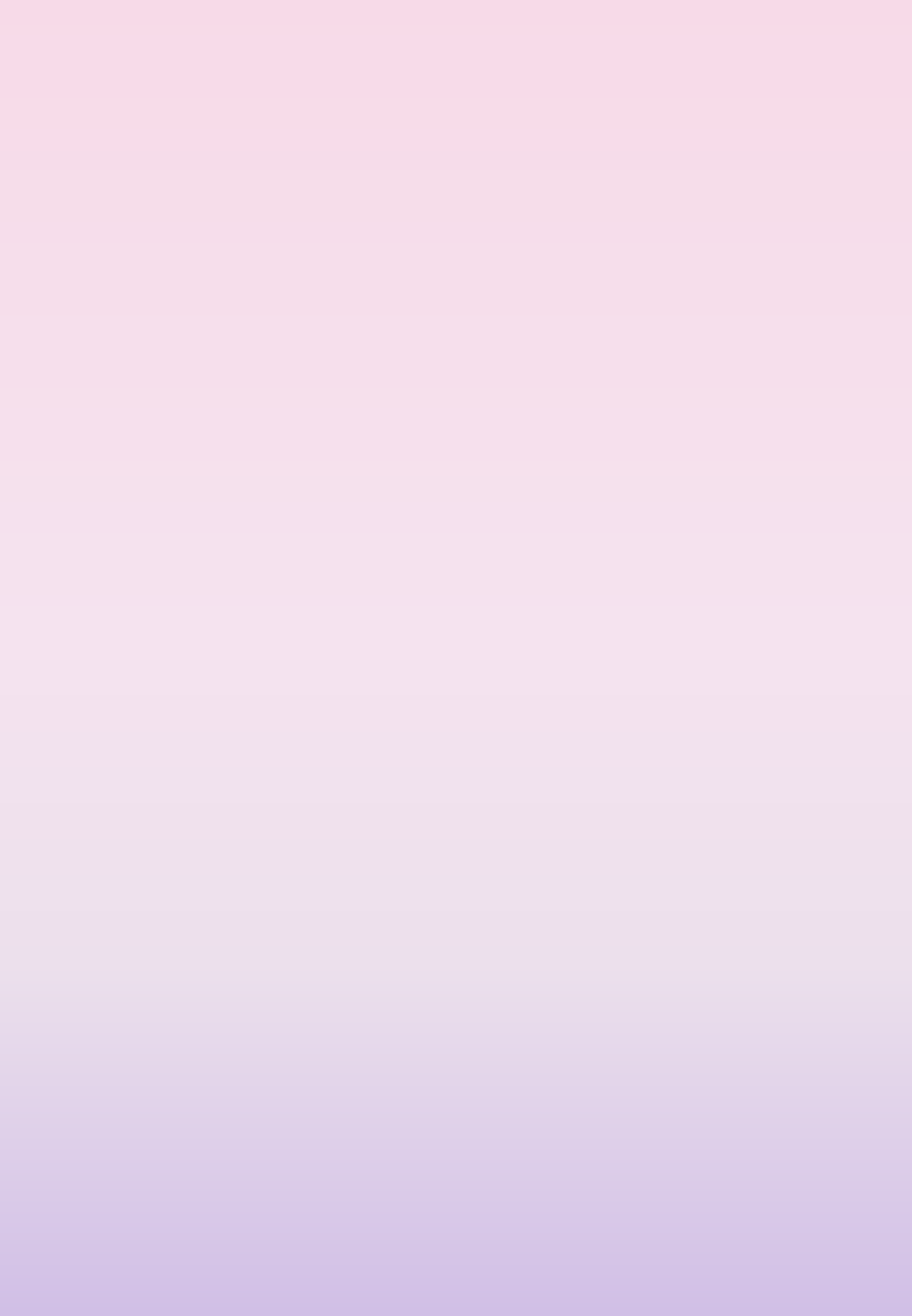 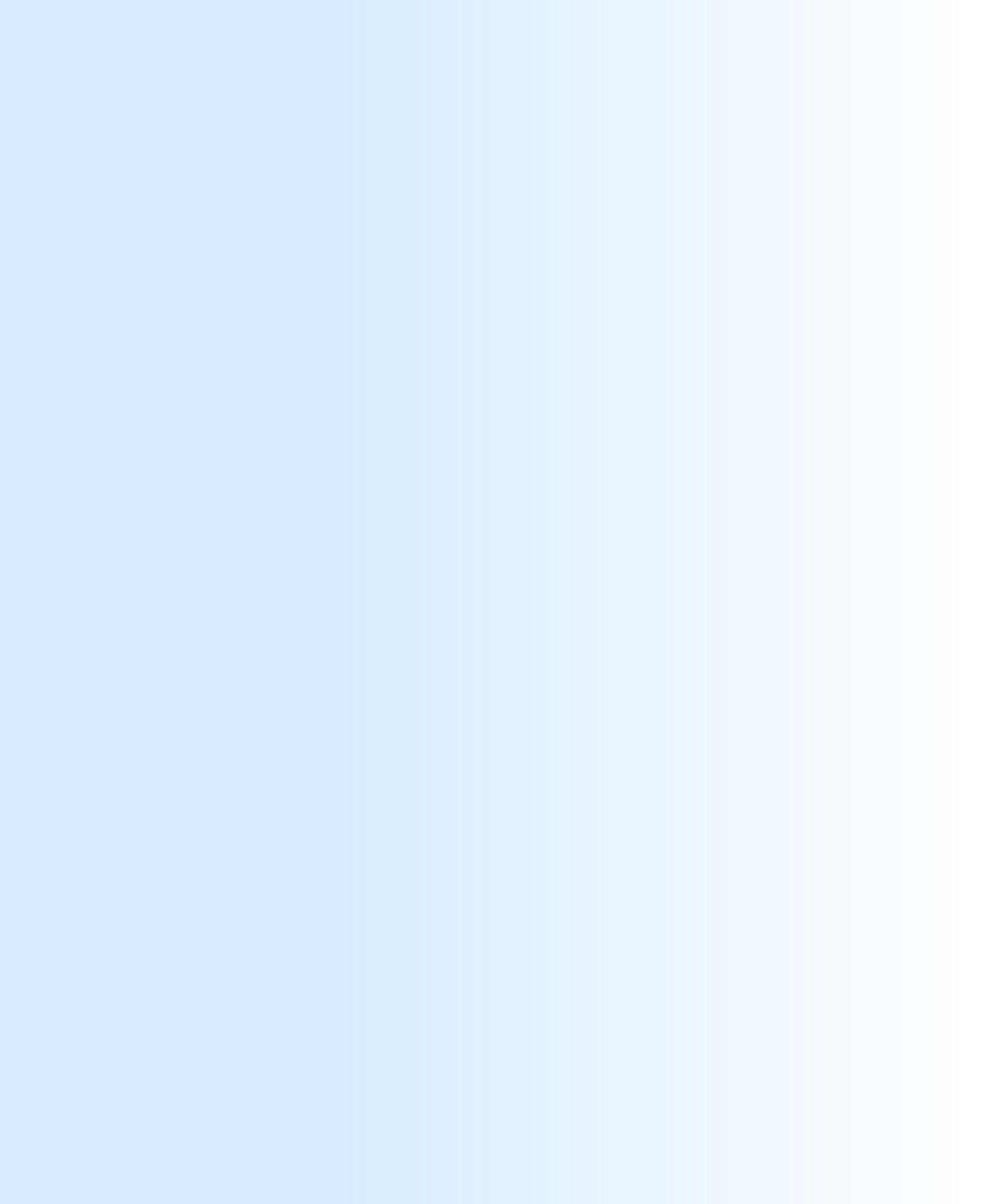 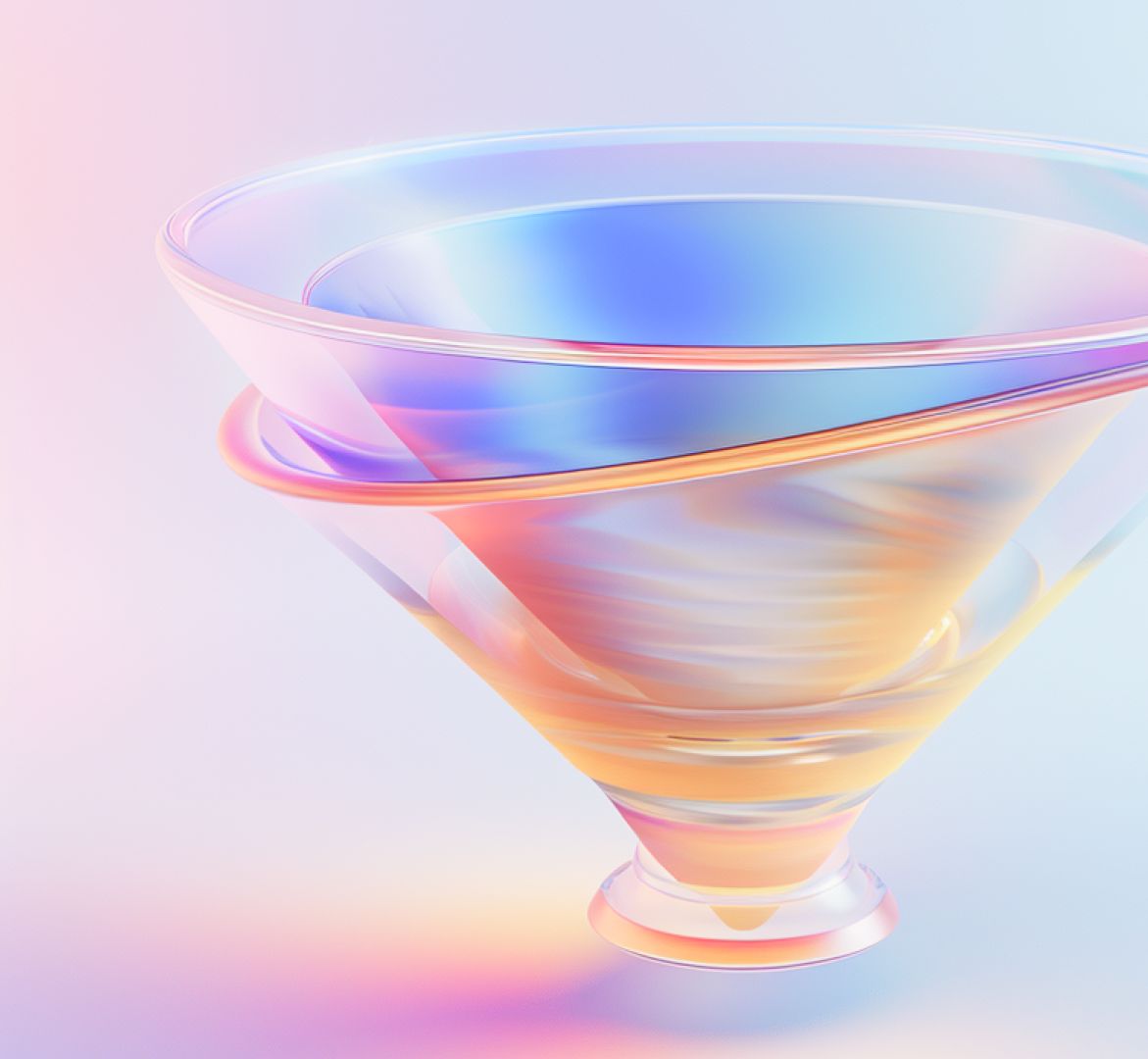 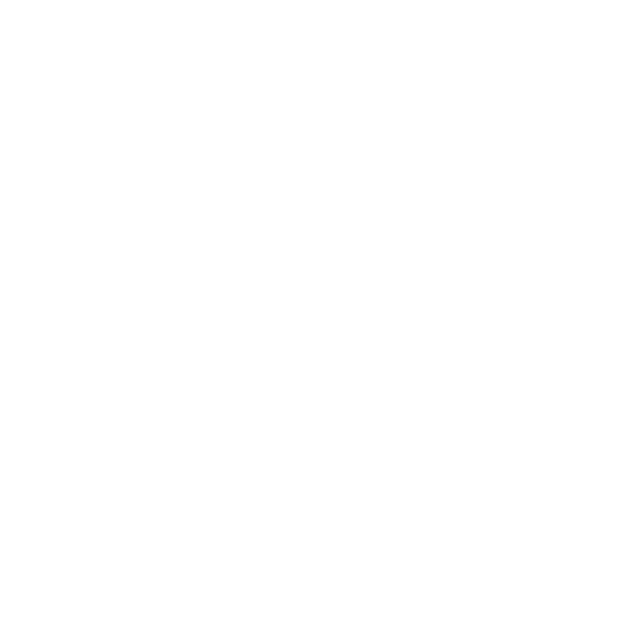 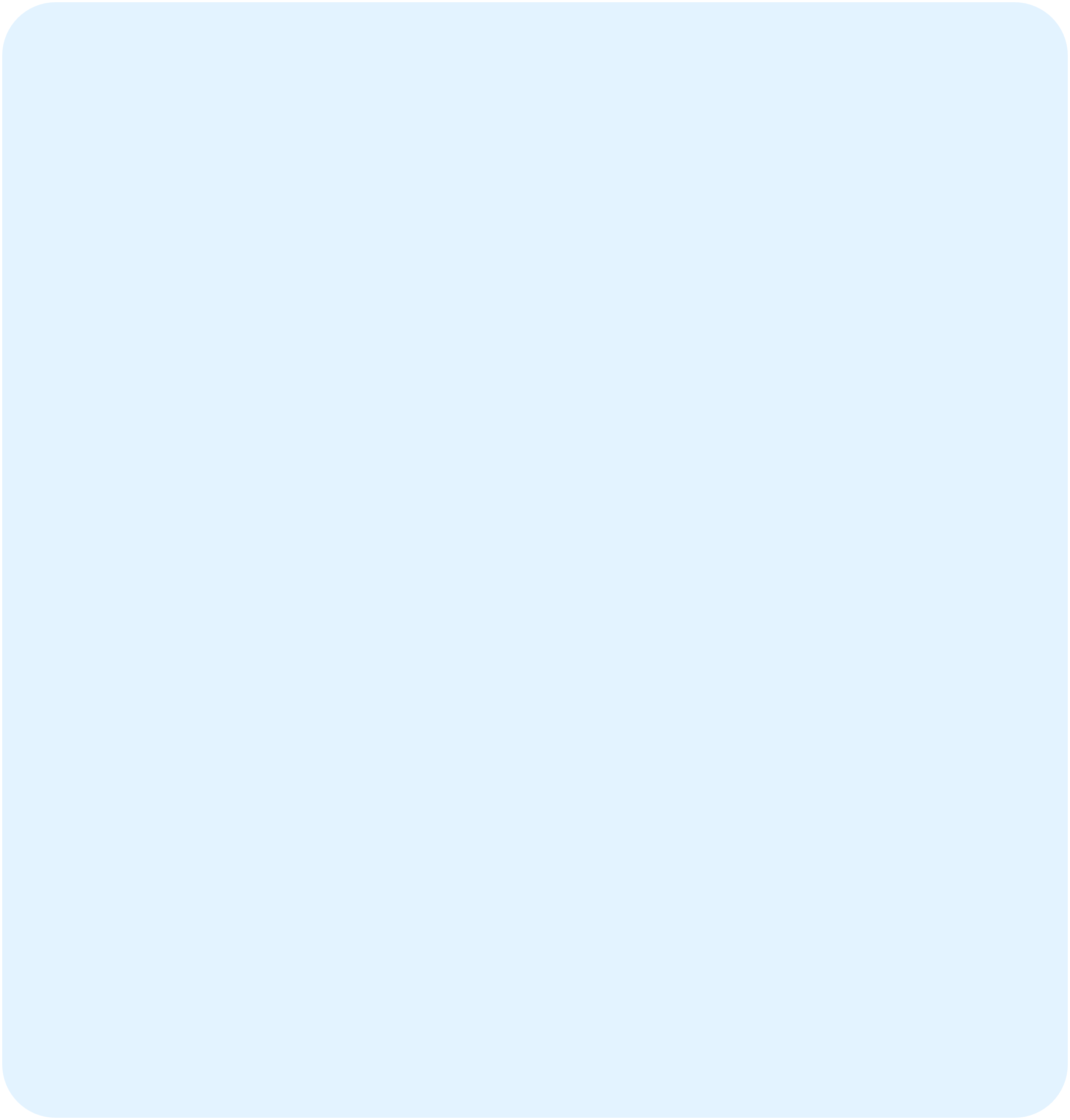 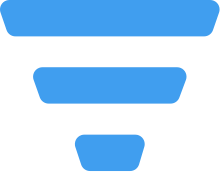 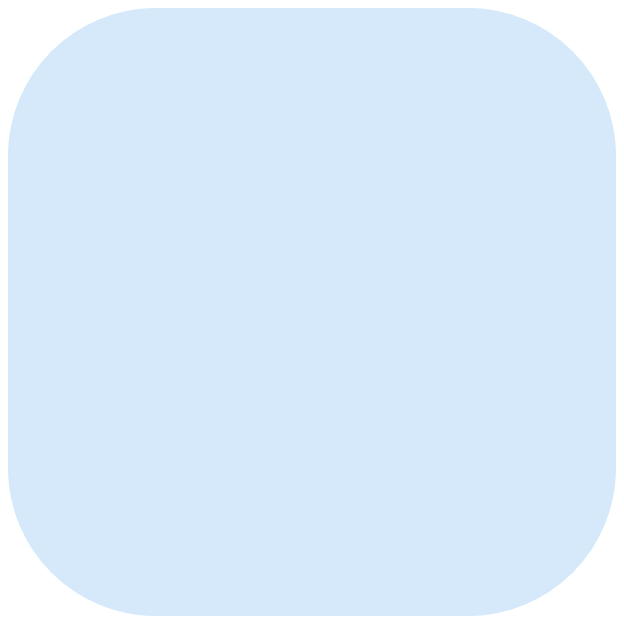 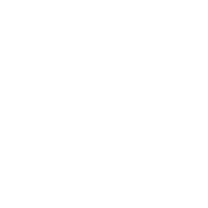 CRM
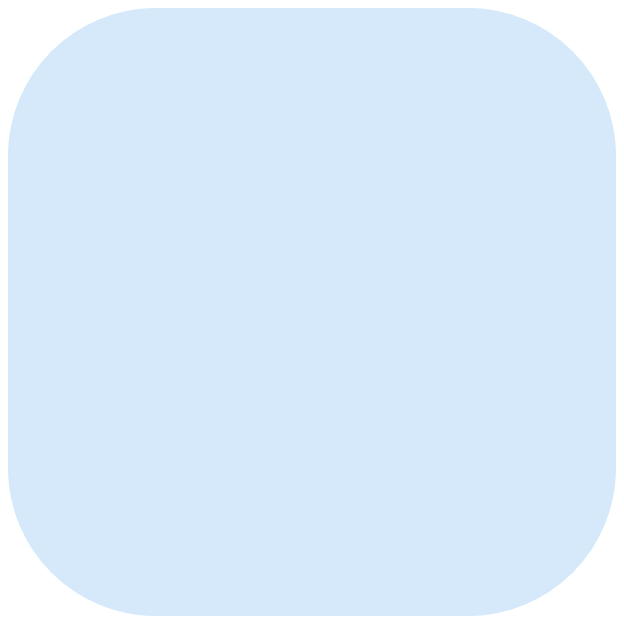 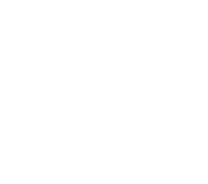 A single platform to manage leads, engage with clients, and close deals
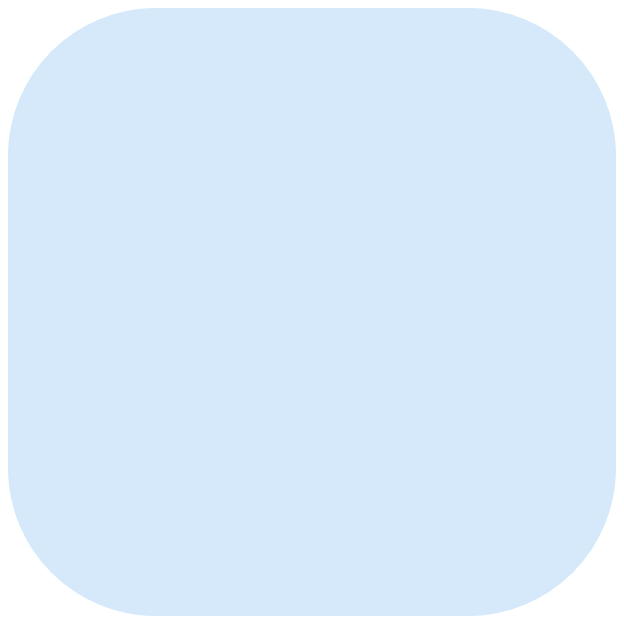 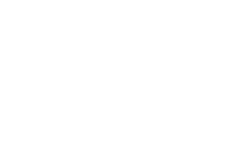 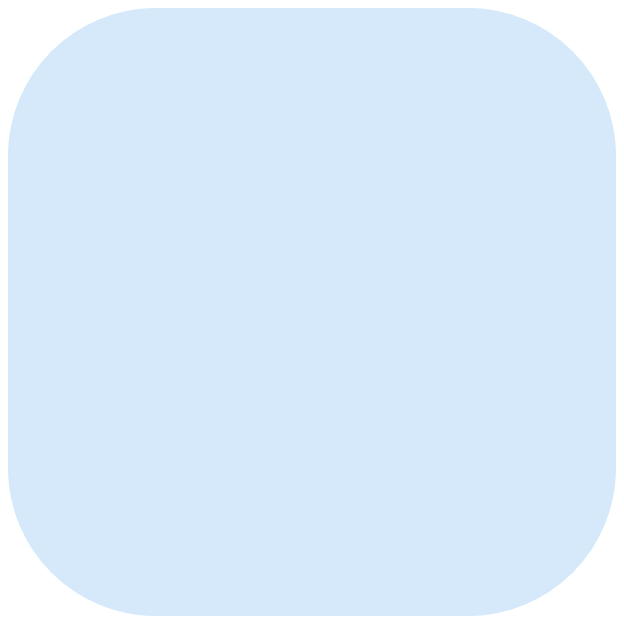 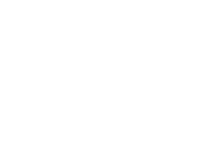 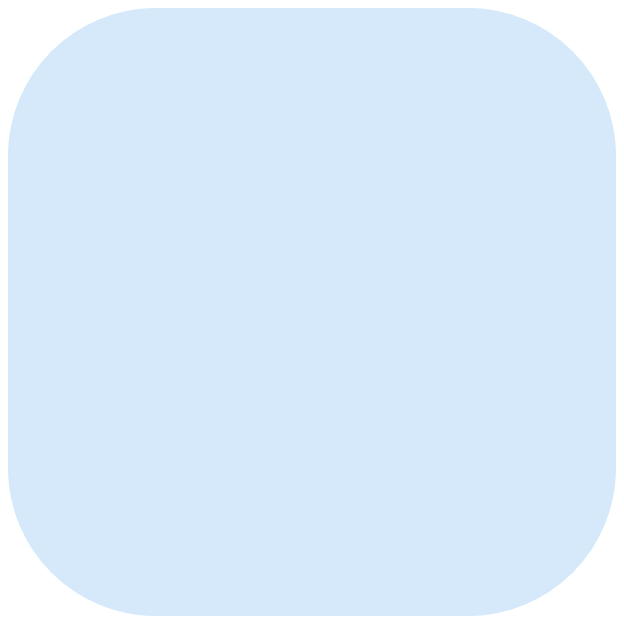 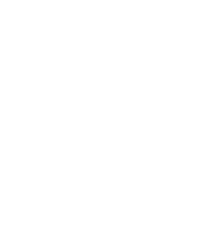 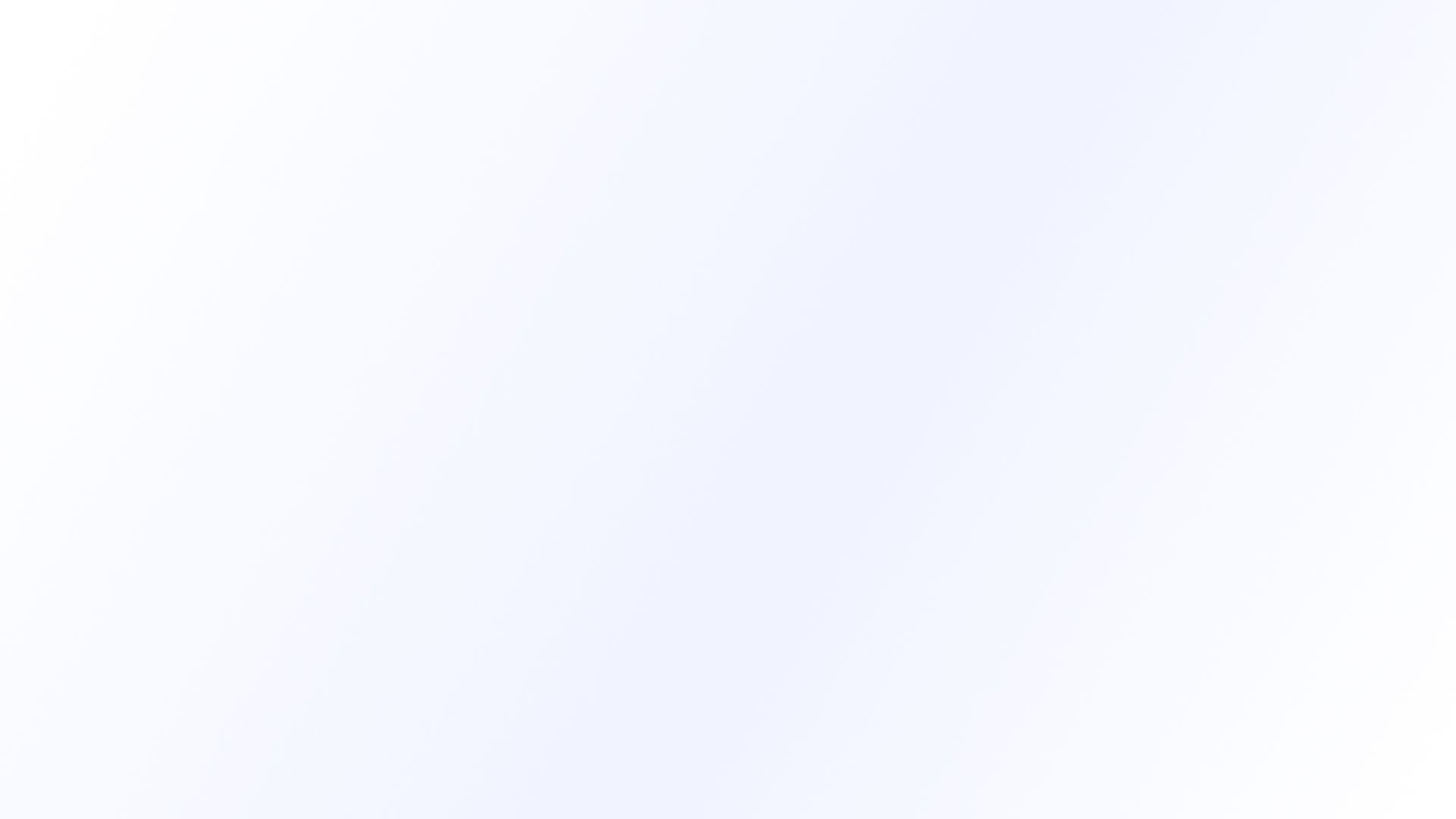 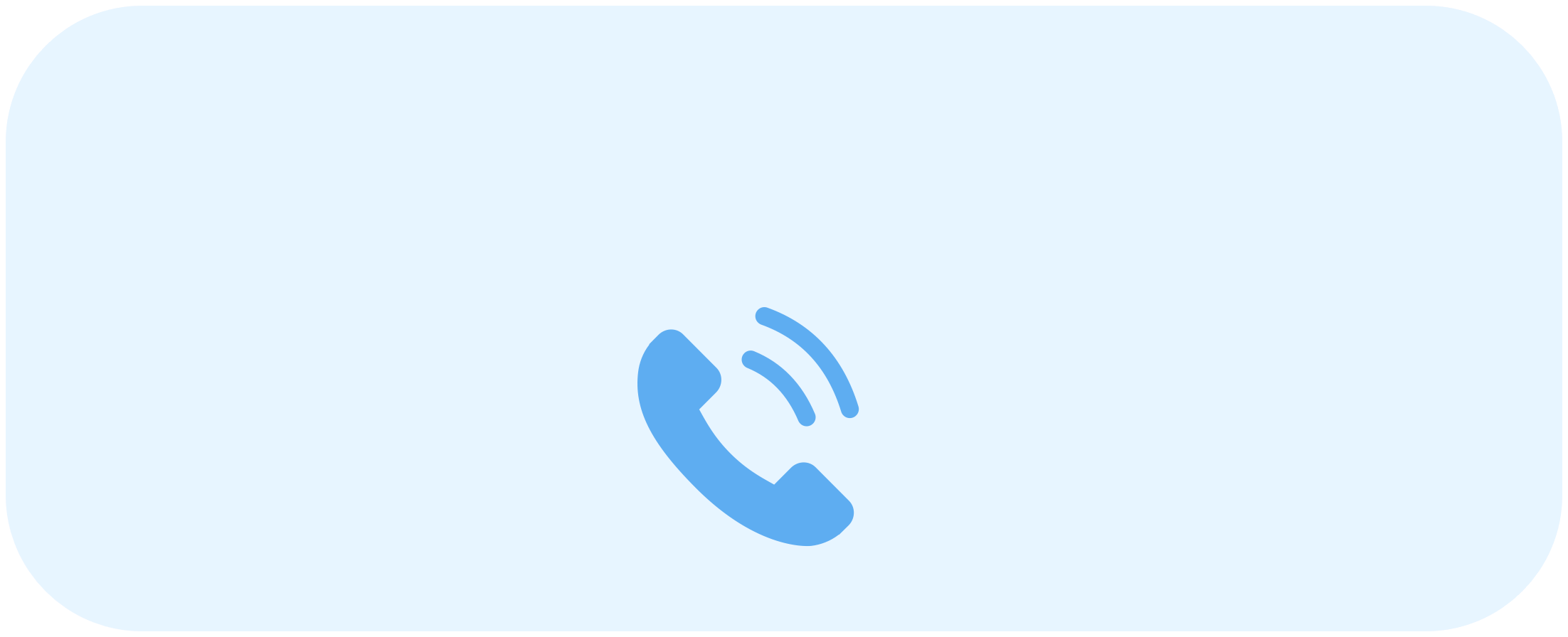 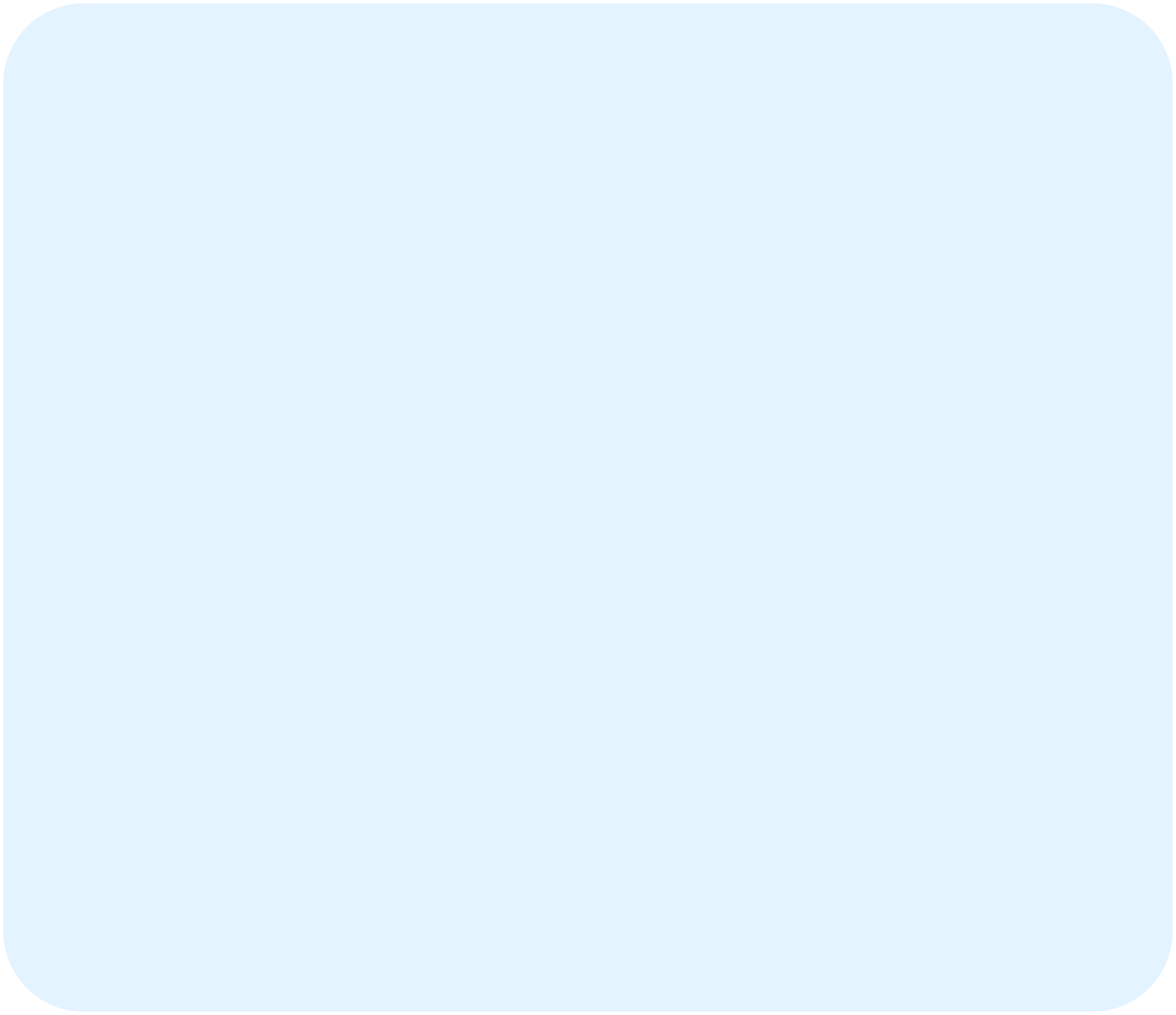 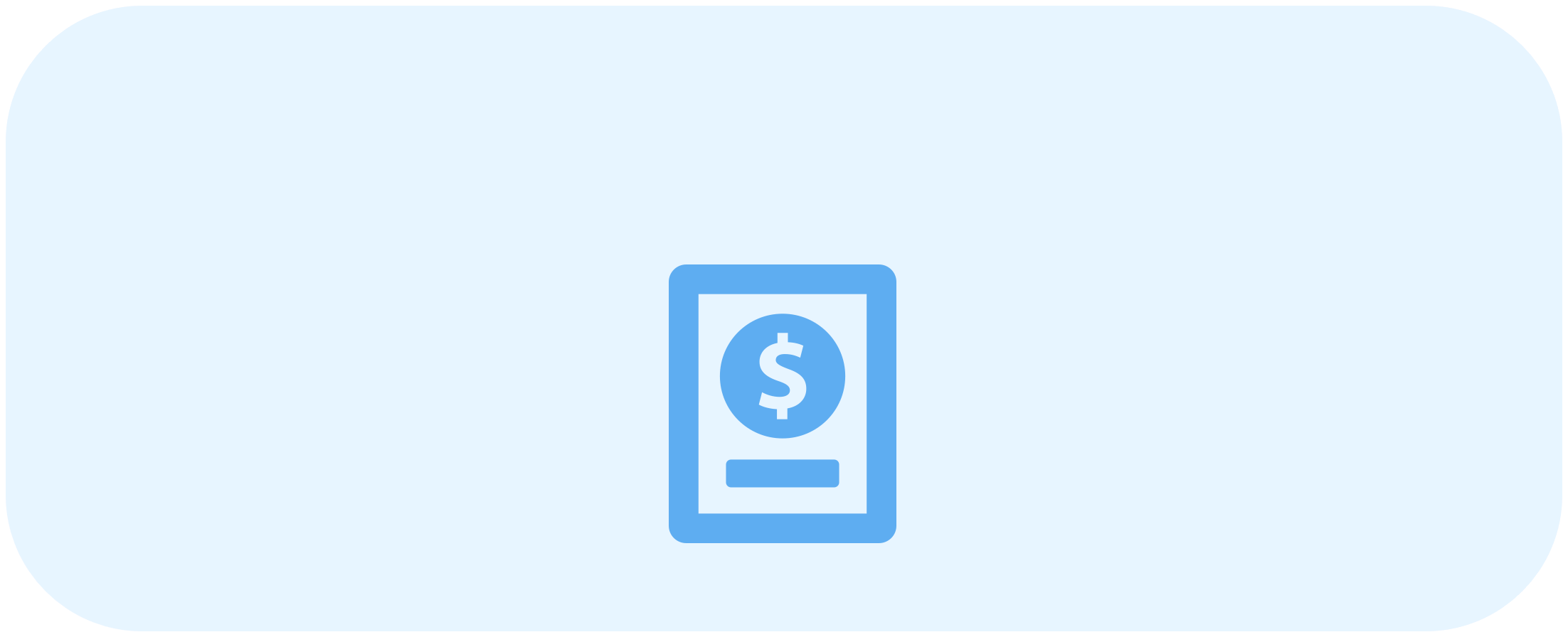 Contact Center
Sales Intelligence
7 essential components of successful sales
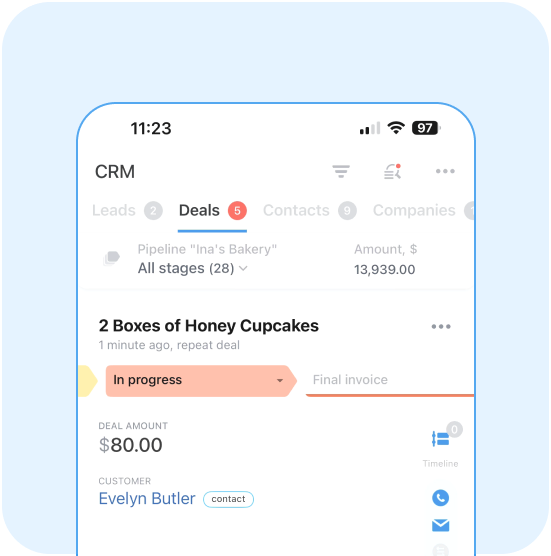 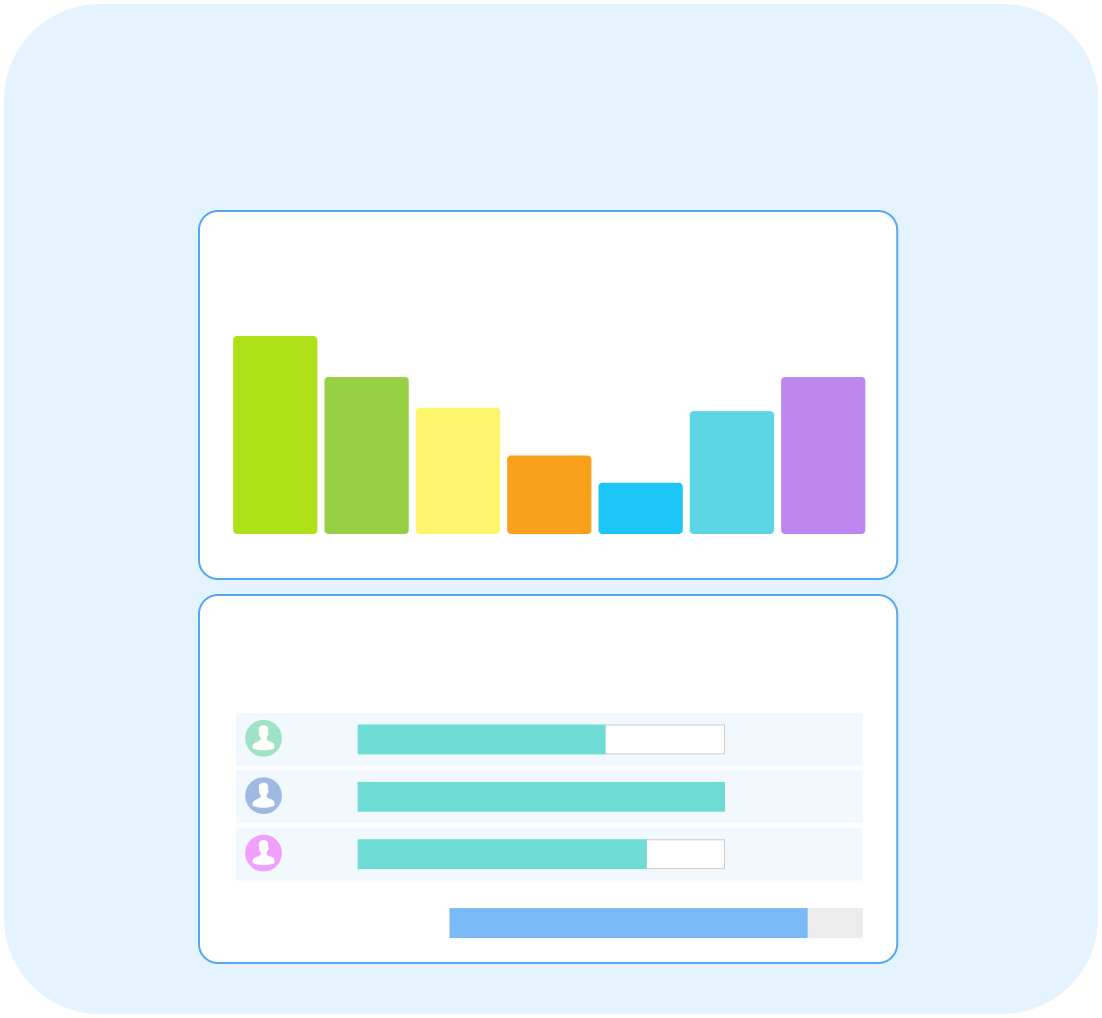 CRM
Analytics
Sales funnel (with conversions)
62.5%
Sales plan
$350,000
General target
70%
$80,000
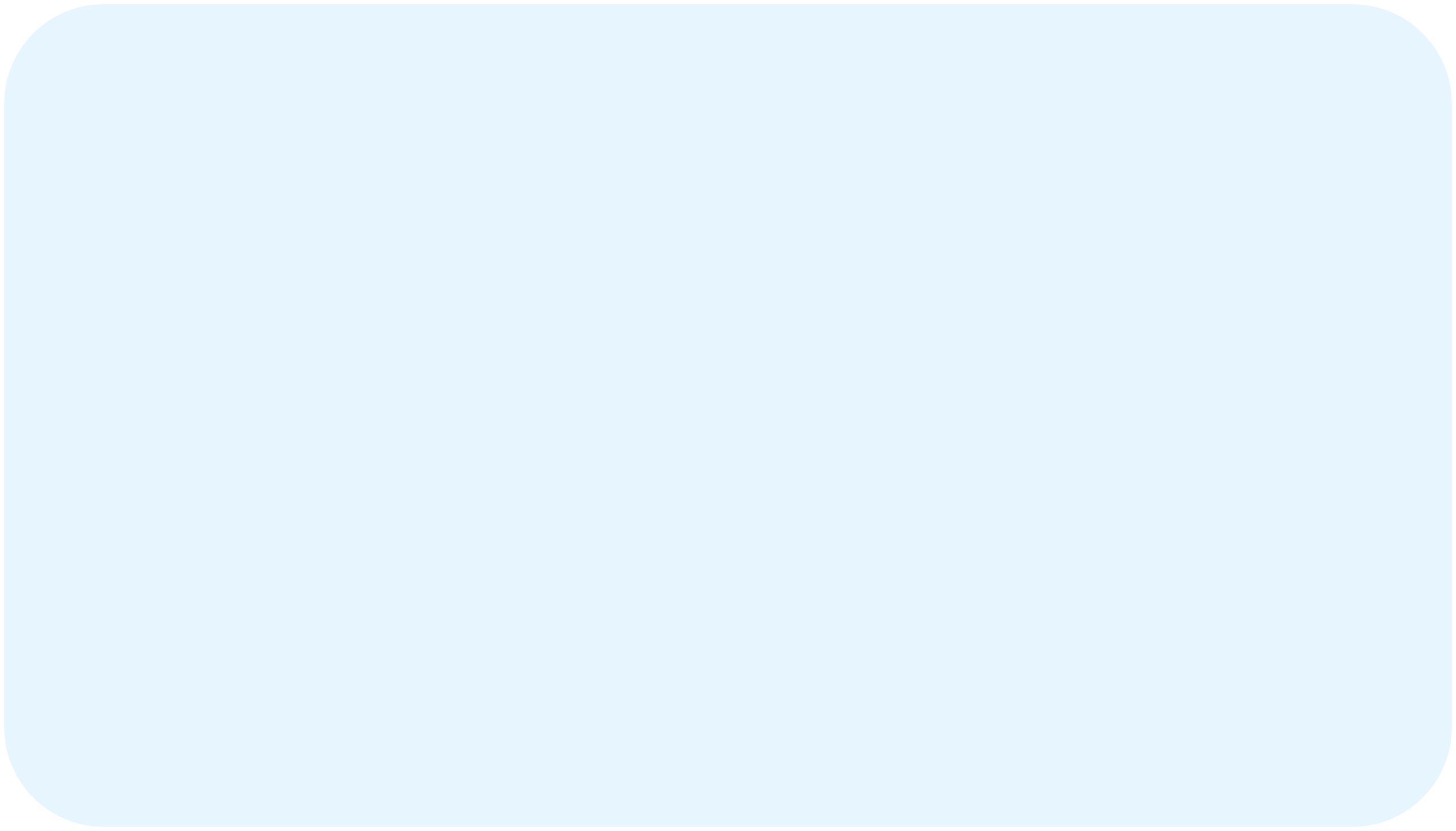 125%
$95,000
Marketing
80%
$75,000
Employees Progress
96%
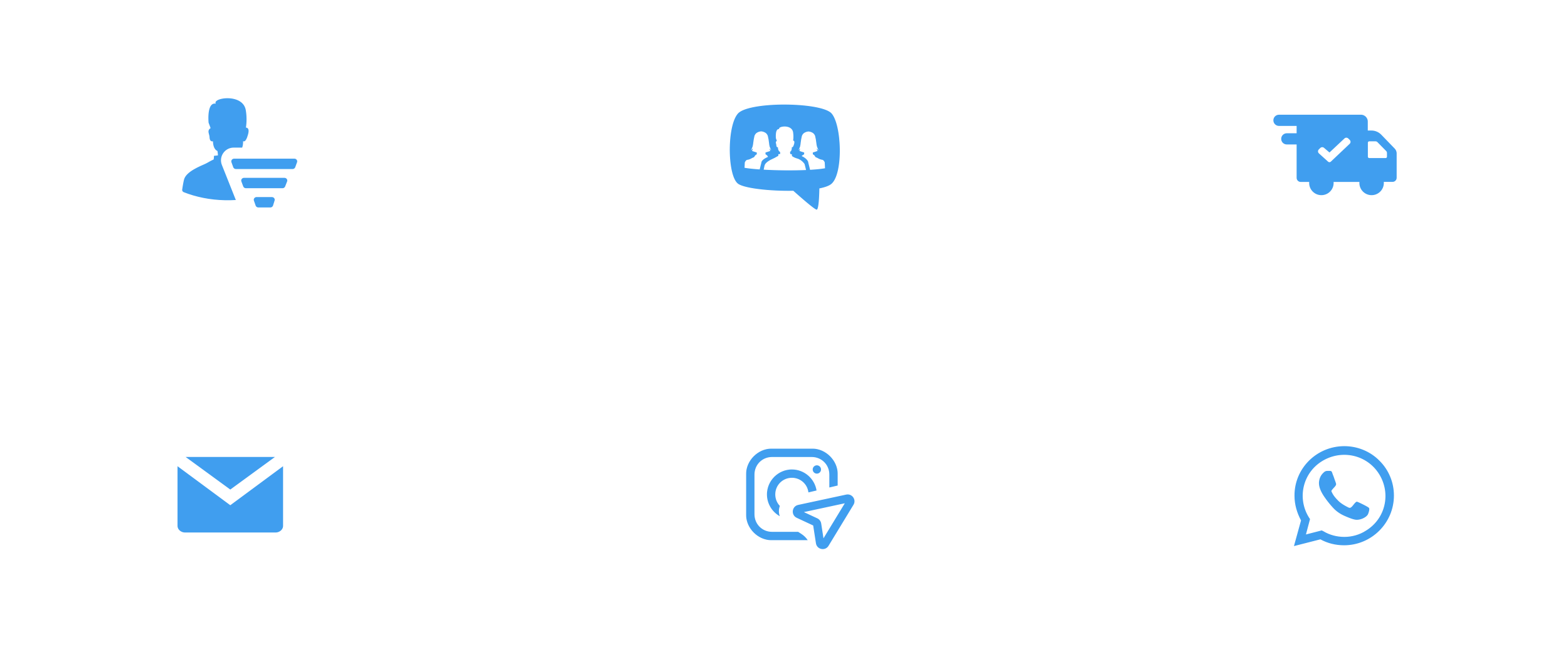 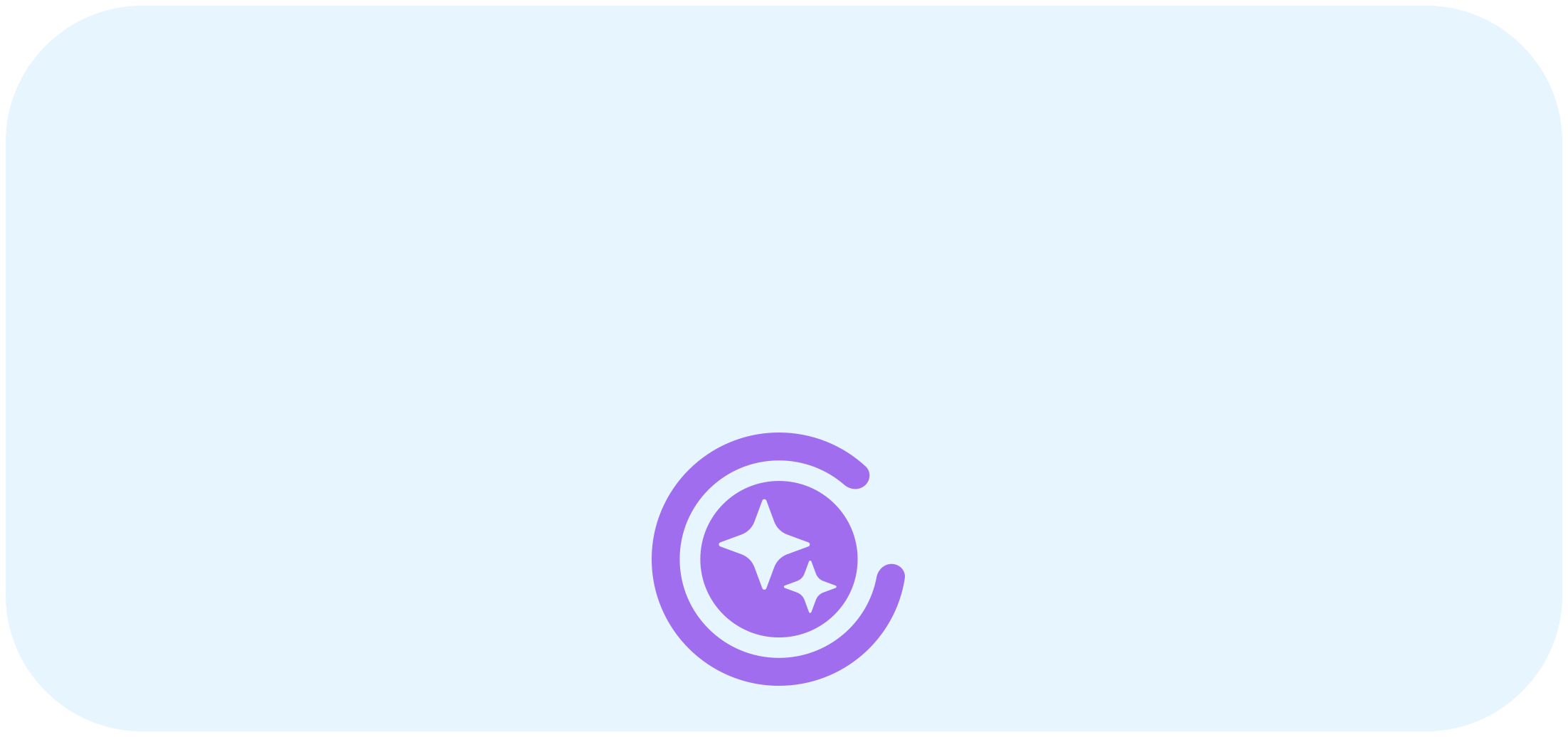 AI-powered assistant CoPilot
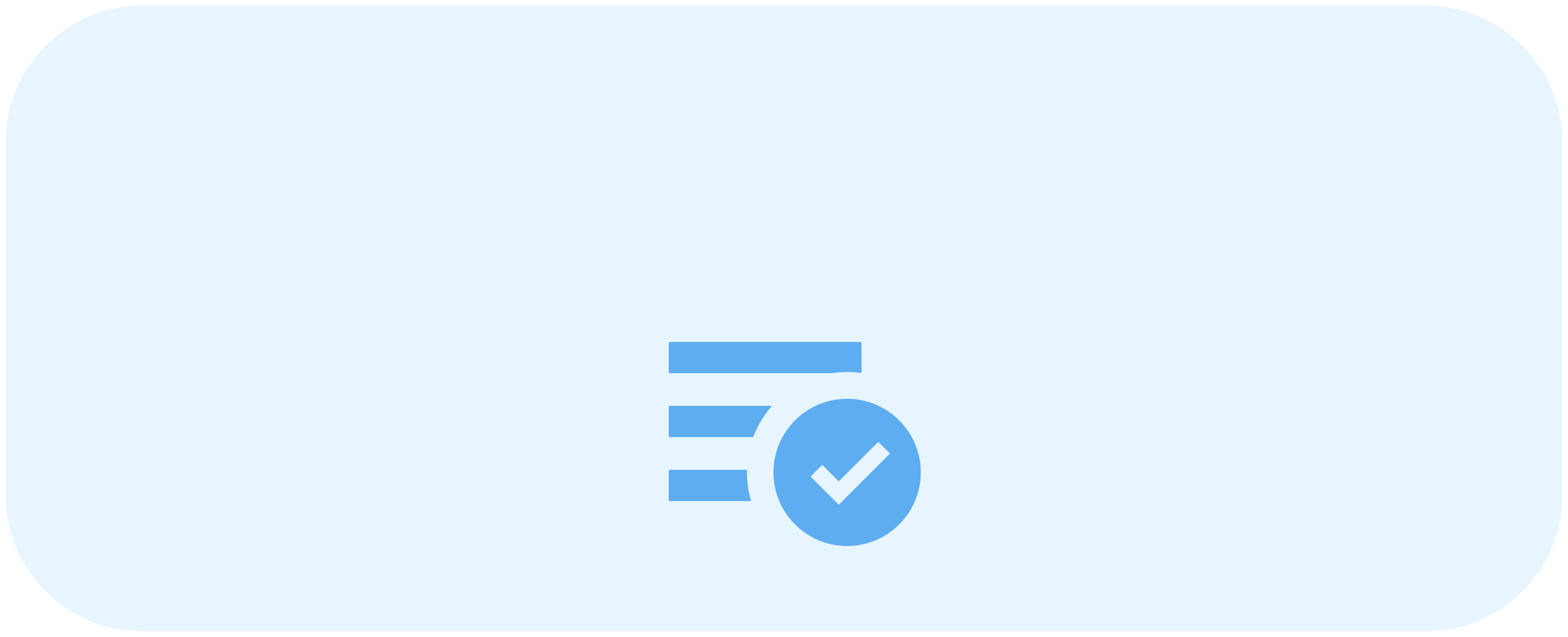 Inventory management
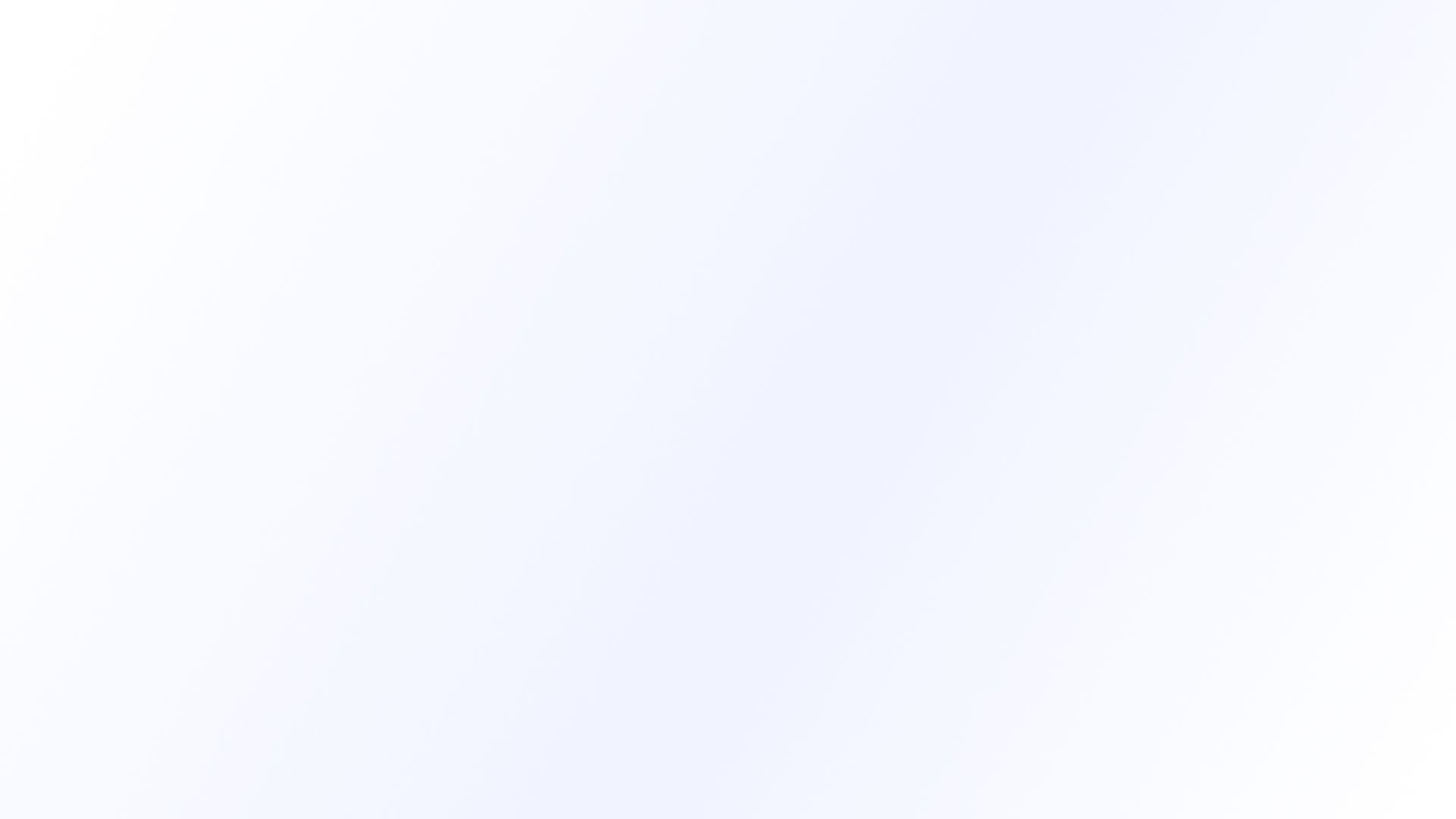 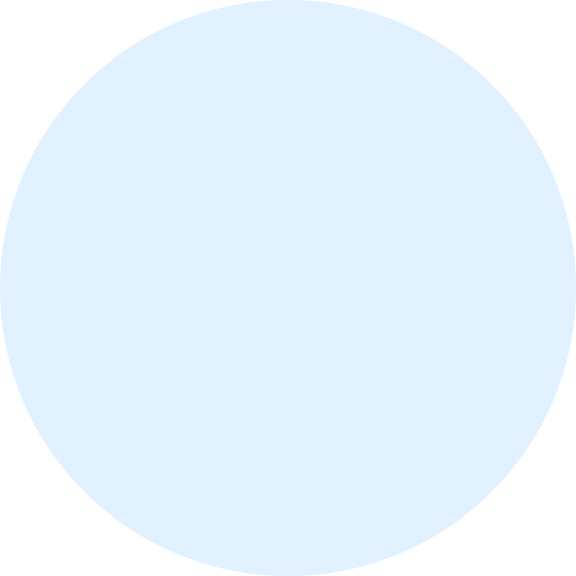 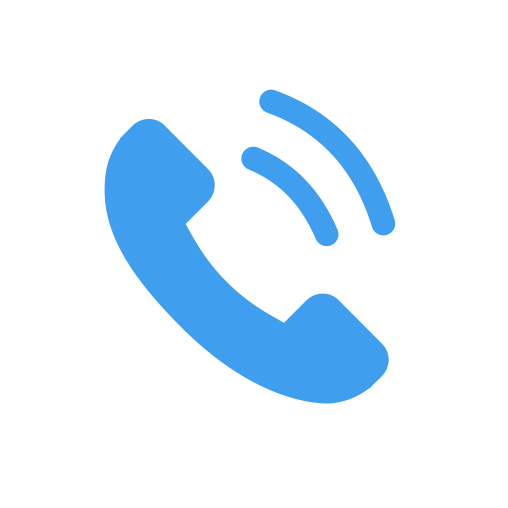 Contact Center
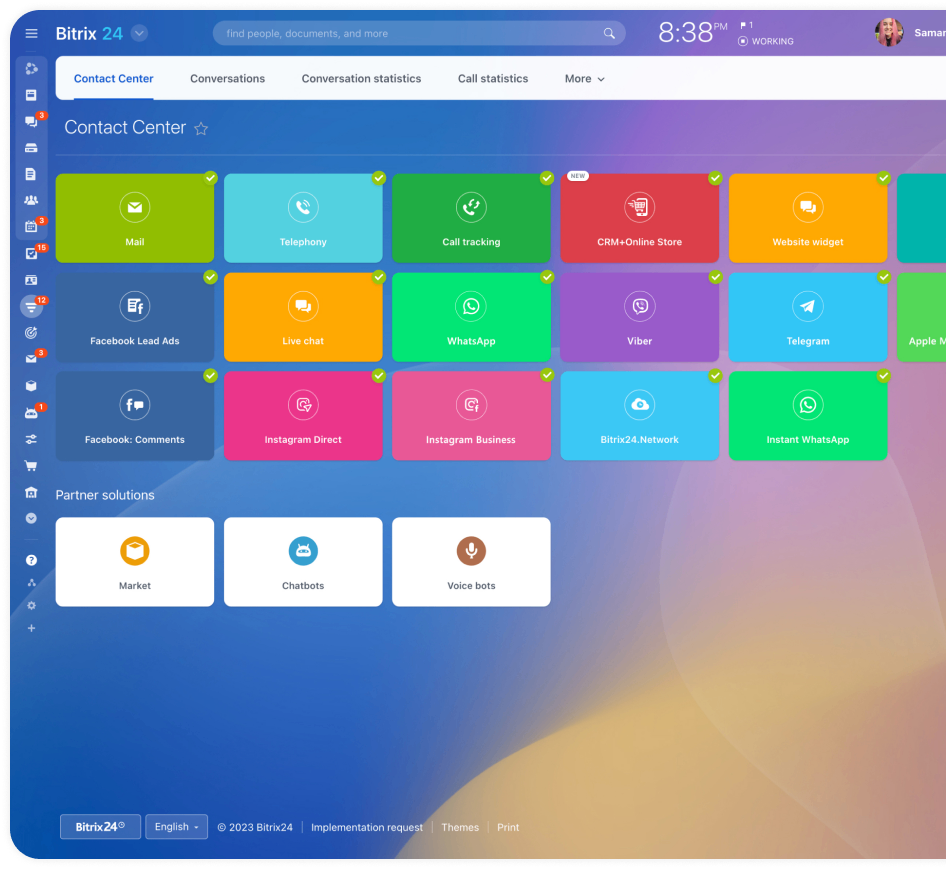 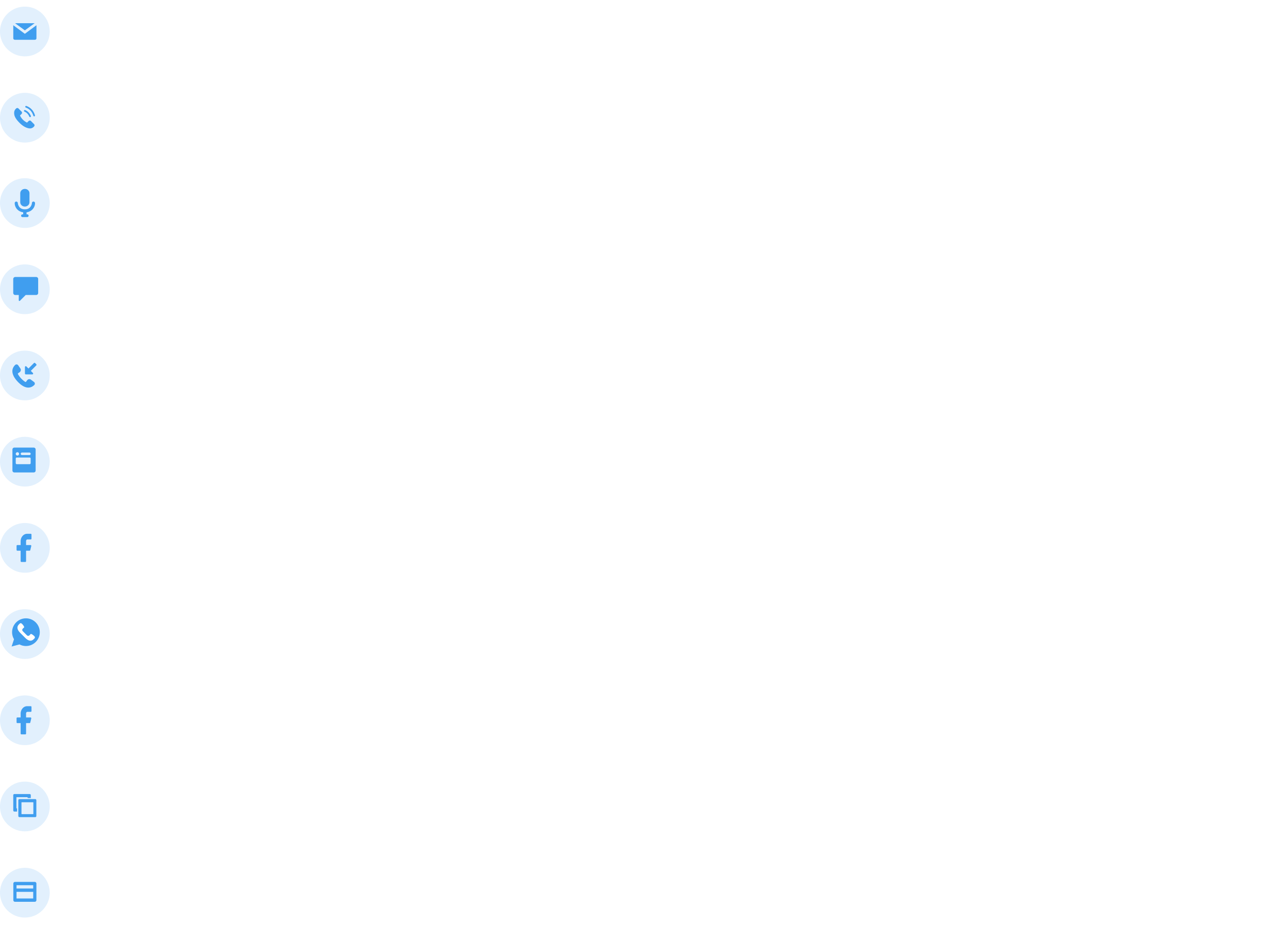 Email
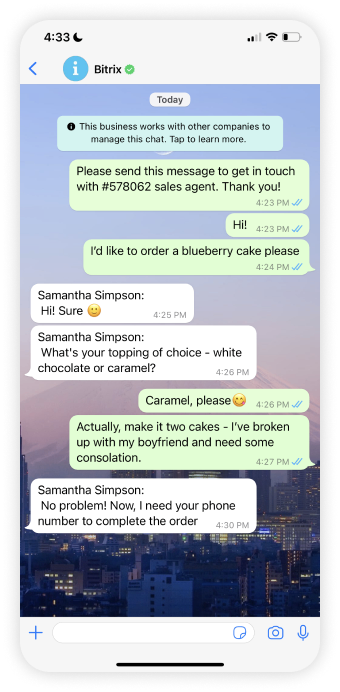 Telephony
Call recording and audio-to-text transcription
SMS
Call back widget
Website live chat and chatbots
Official Facebook, Instagram integration
Instant WhatsApp for messenger-based leads
Facebook Lead Ads
Website forms (contact and lead capture)
Form builder + form processor
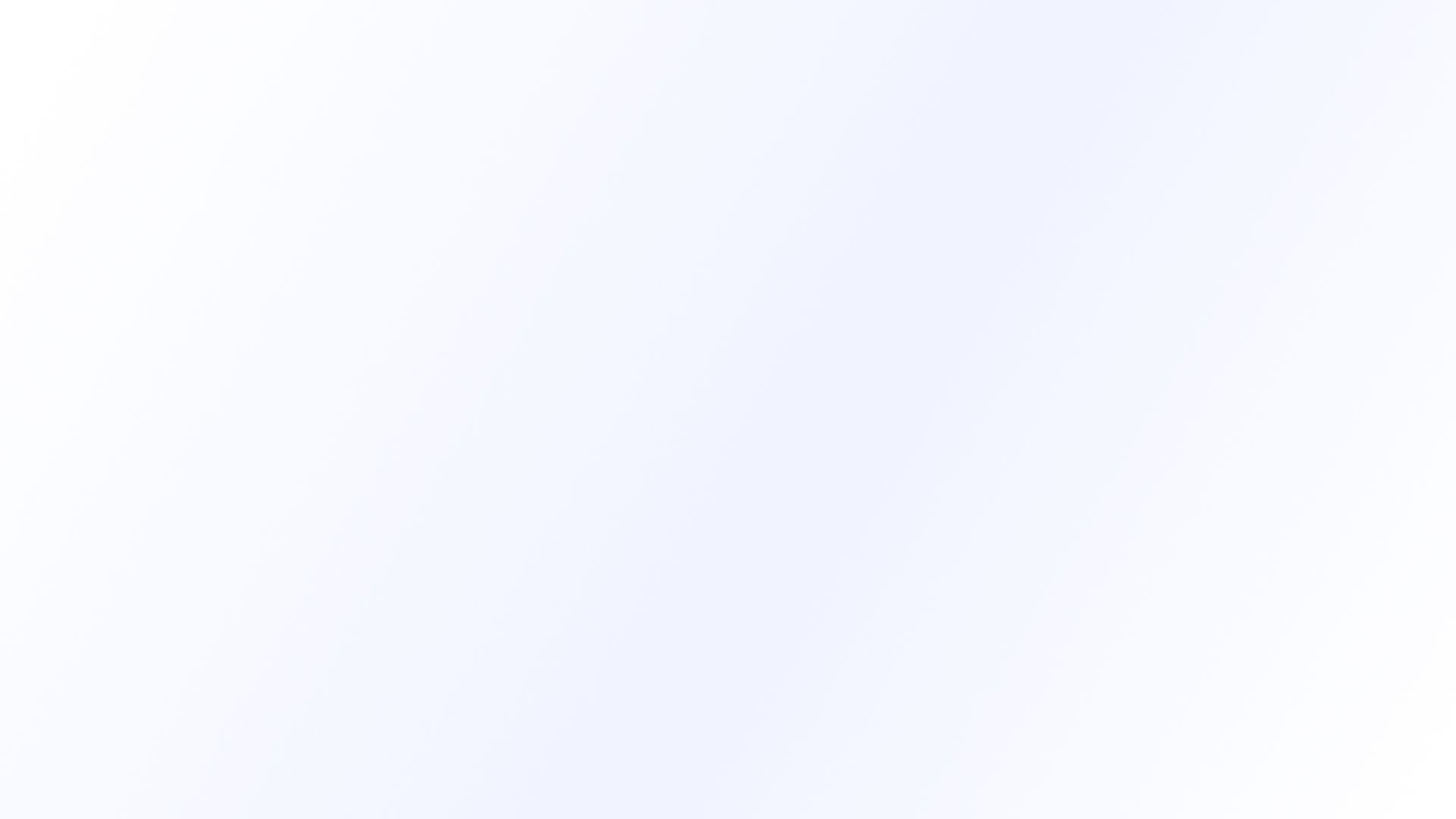 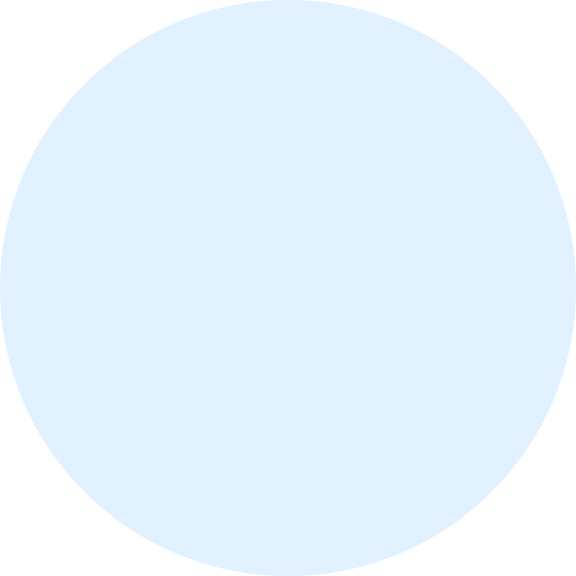 CRM
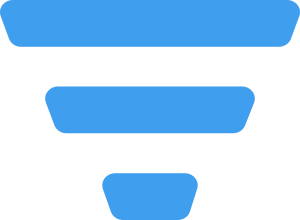 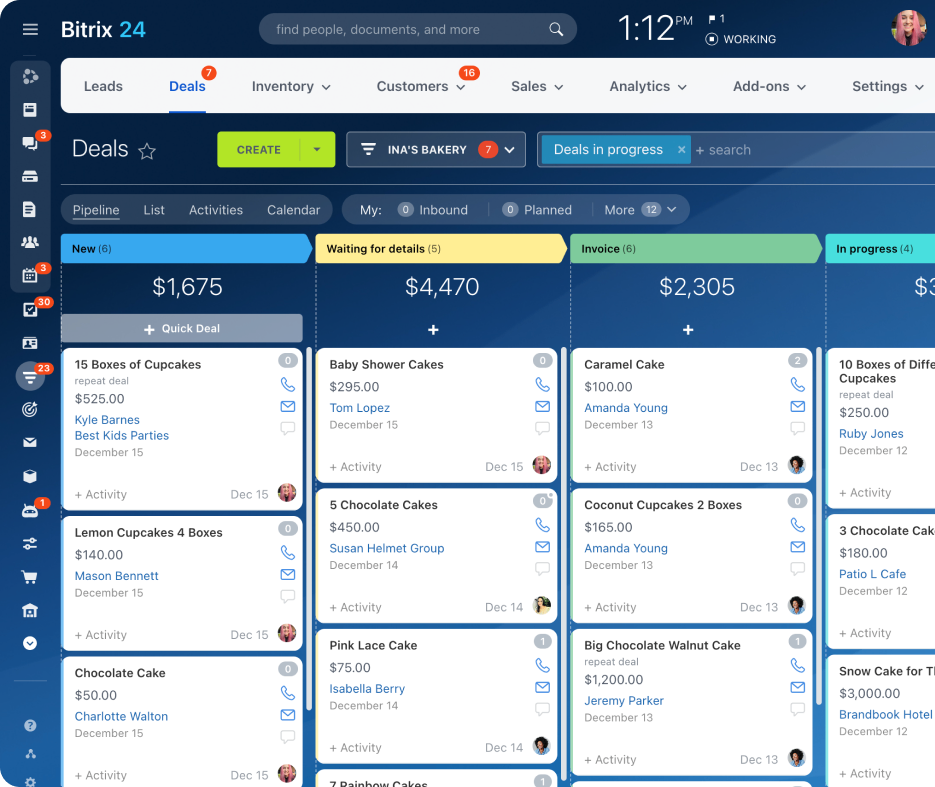 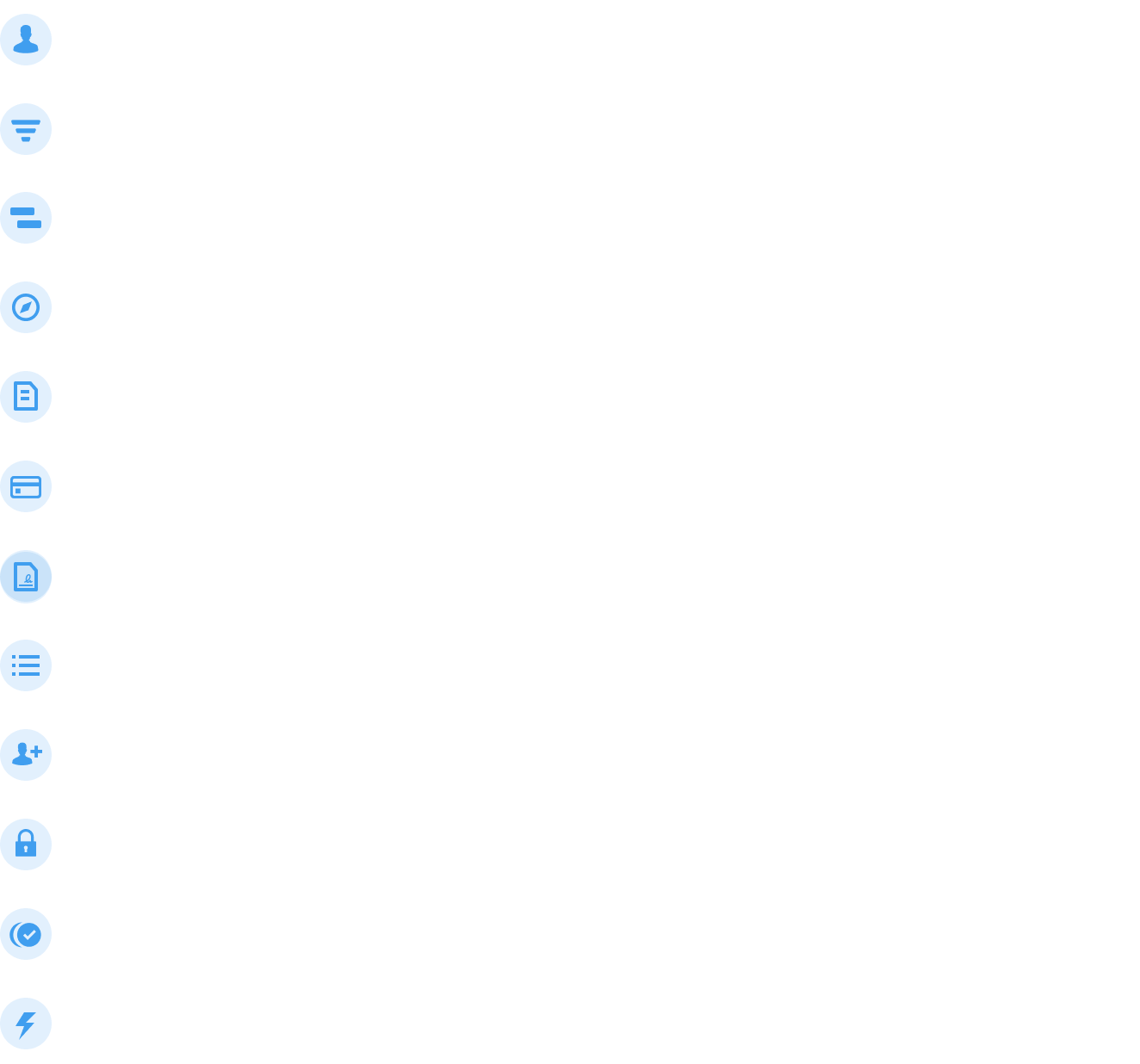 Leads, Deals, Contacts, Companies
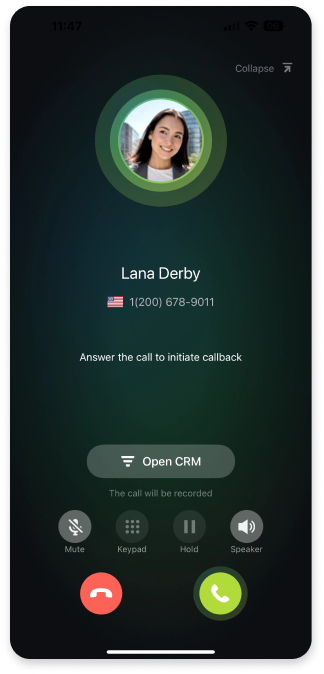 Sales funnel automation
Pipeline management
360-degree customer view
Estimates and invoices
Online payments
E-signature
Product catalog
Lead/deal routing rules
Access rights for CRM fields
30+ vertical CRM solutions
Universal Activities
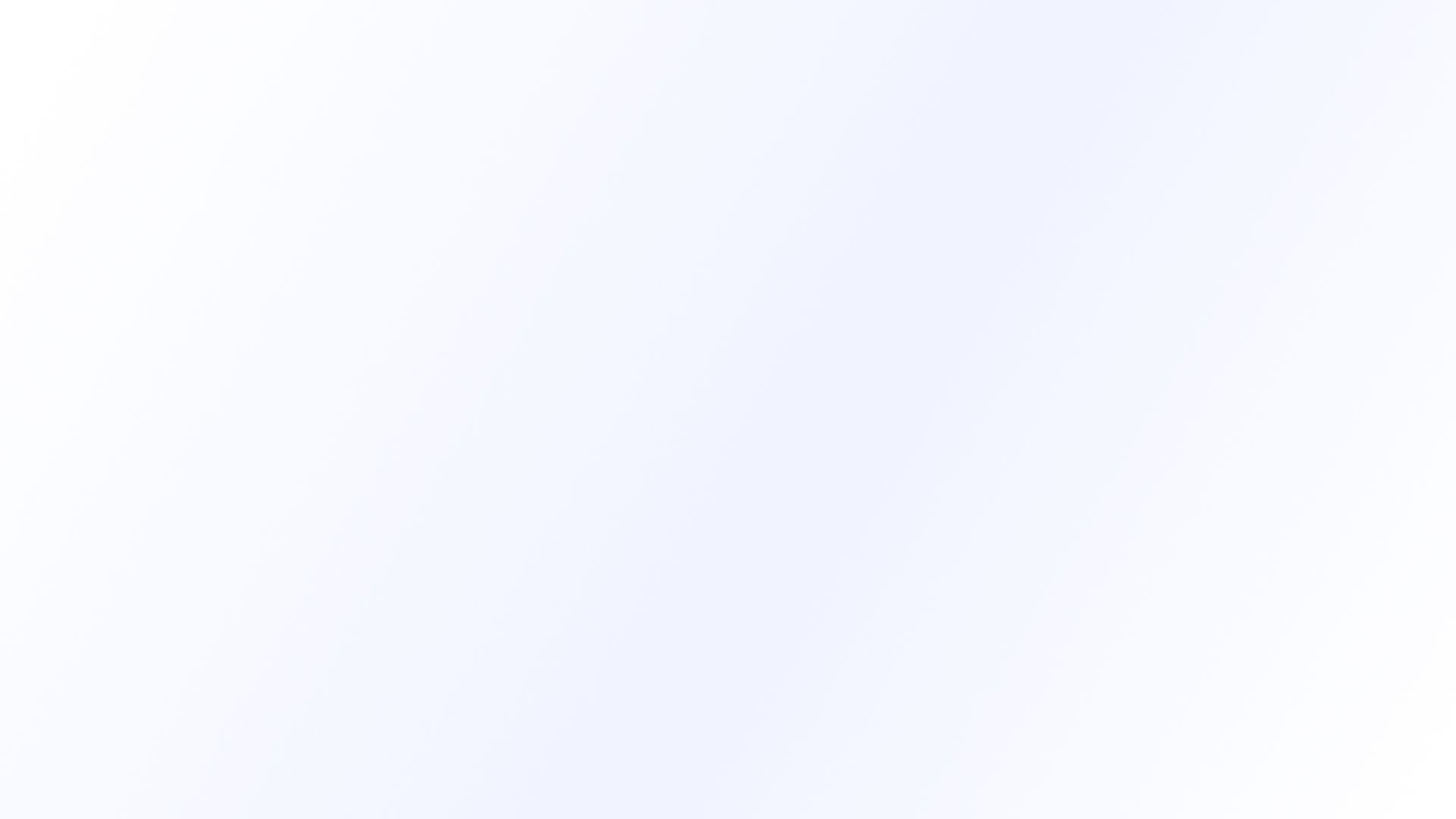 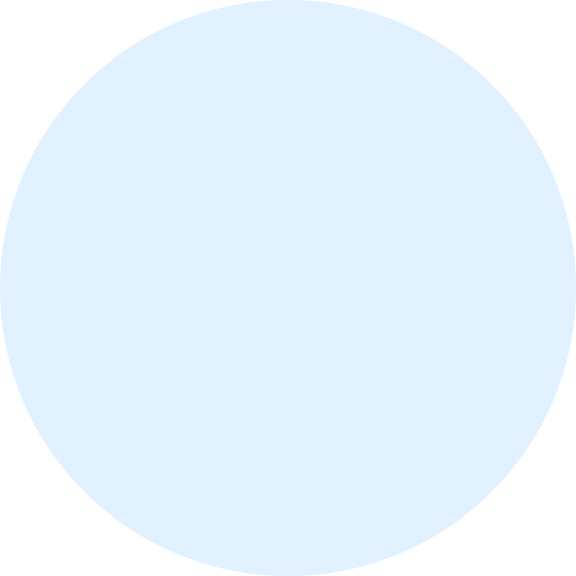 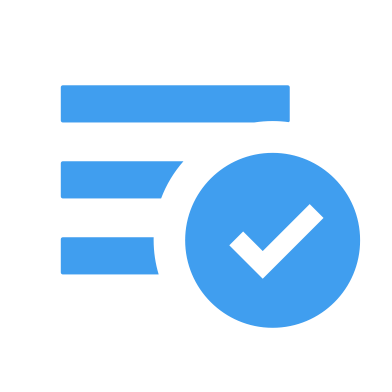 Inventory management
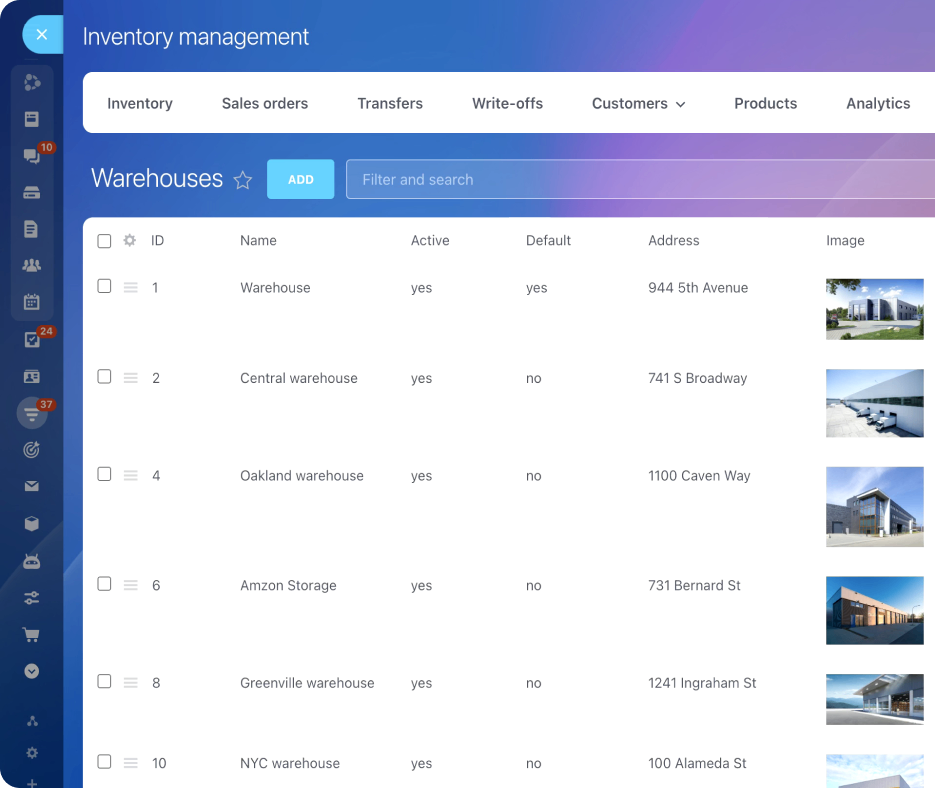 Stock adjustments
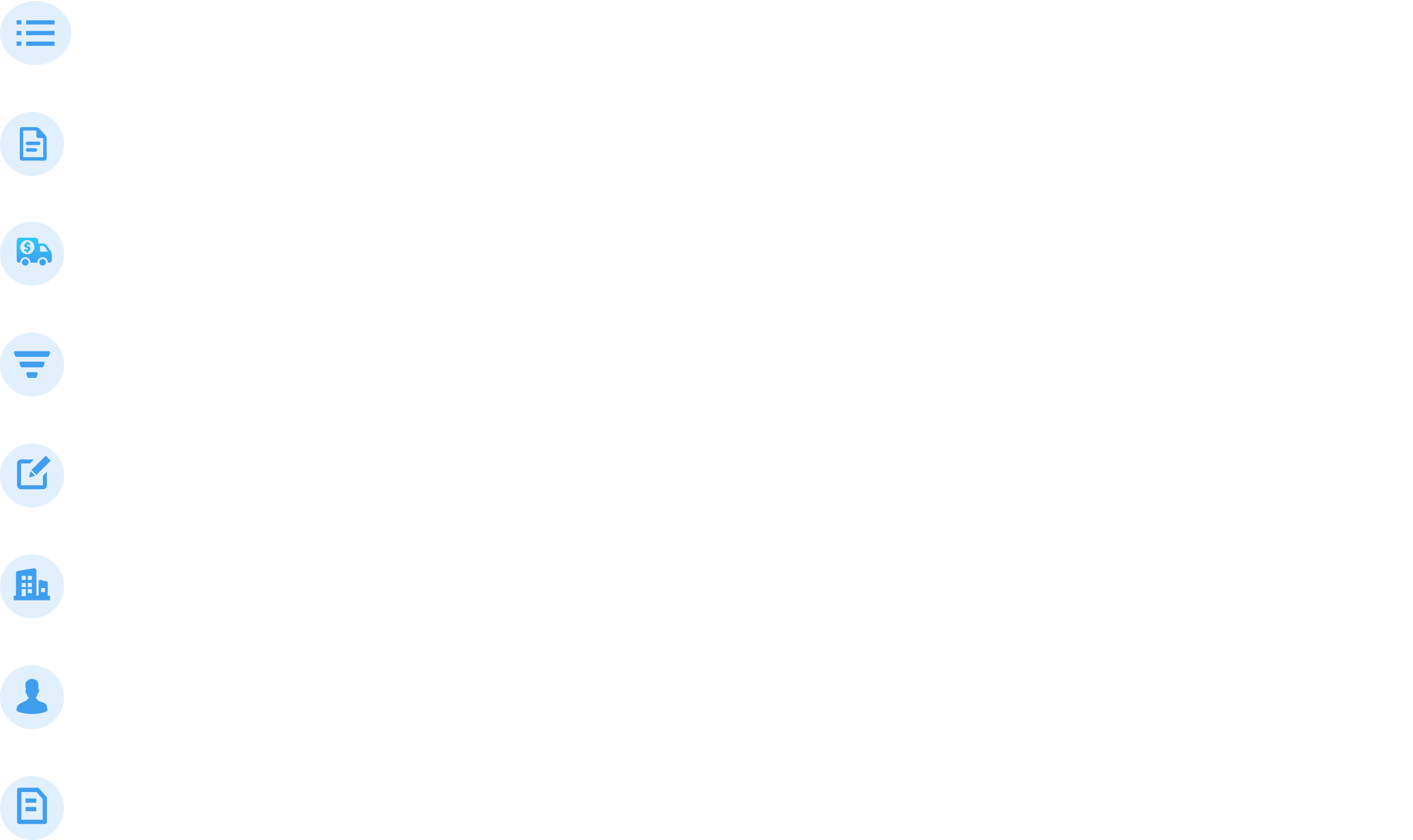 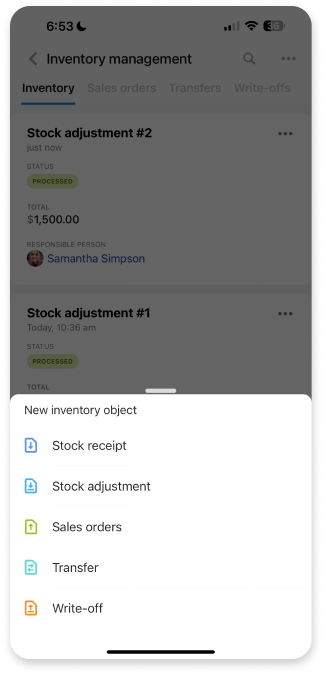 Order management
Warehouse transfers
Fully integrated with CRM and product catalog
Real-time order and inventory updates
Multiple warehouses
Full traceability from the supplier to the customer
Inventory reports: stock balance, gross profit, gross margin, etc.
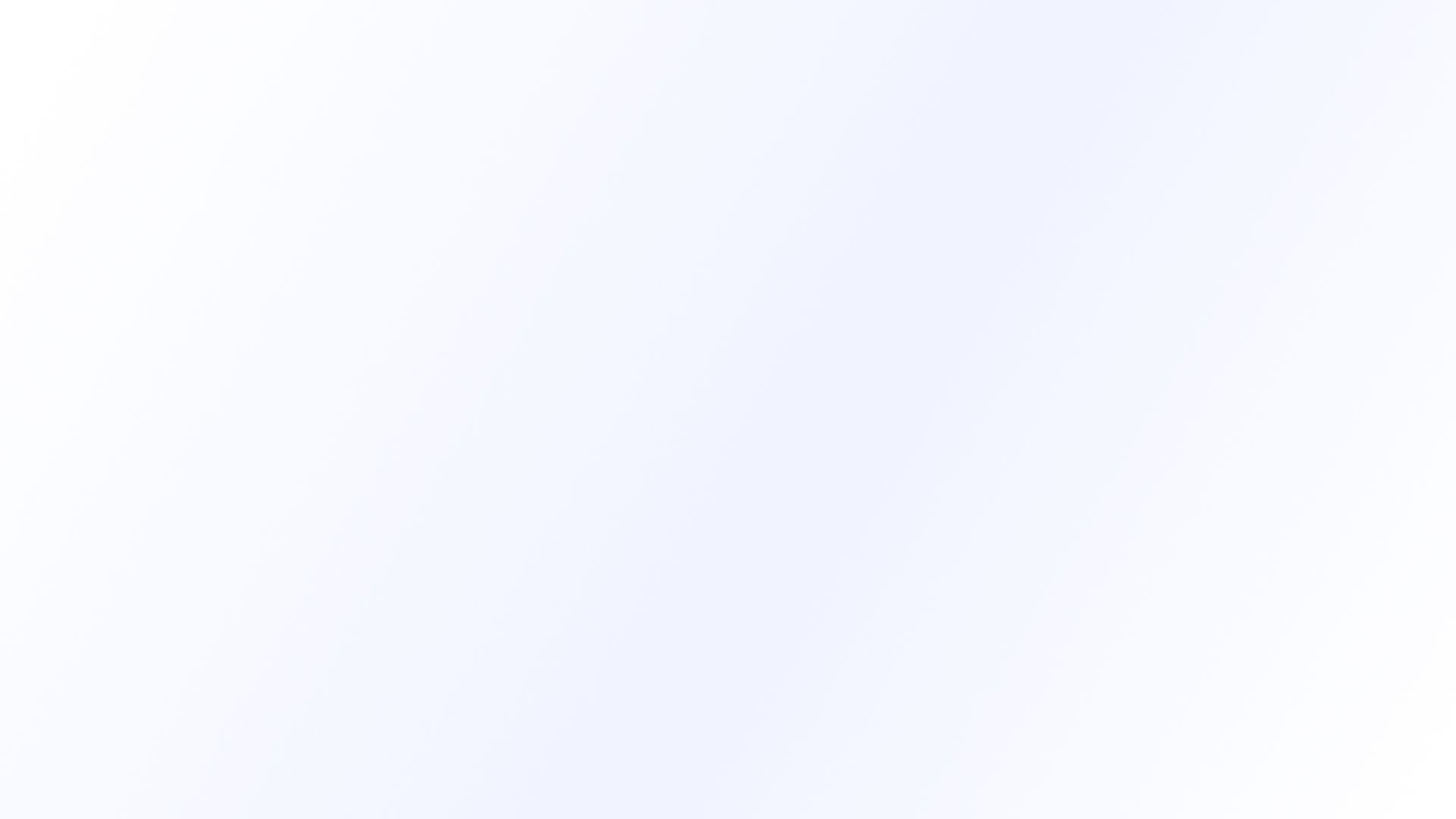 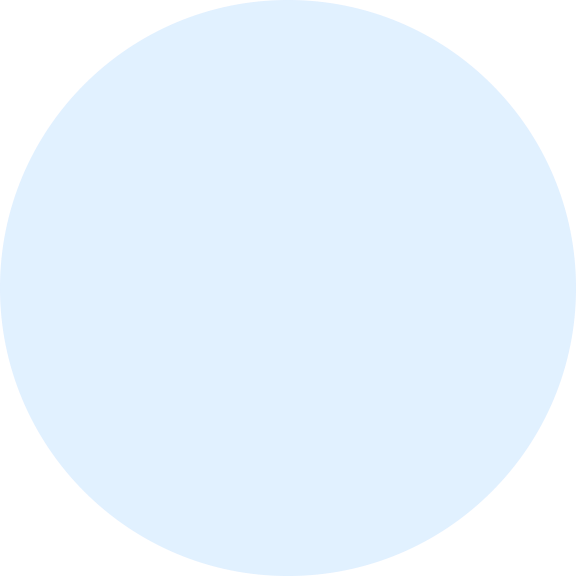 Marketing
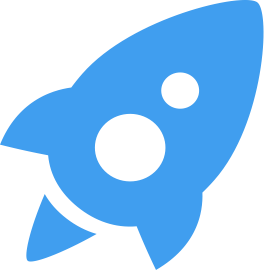 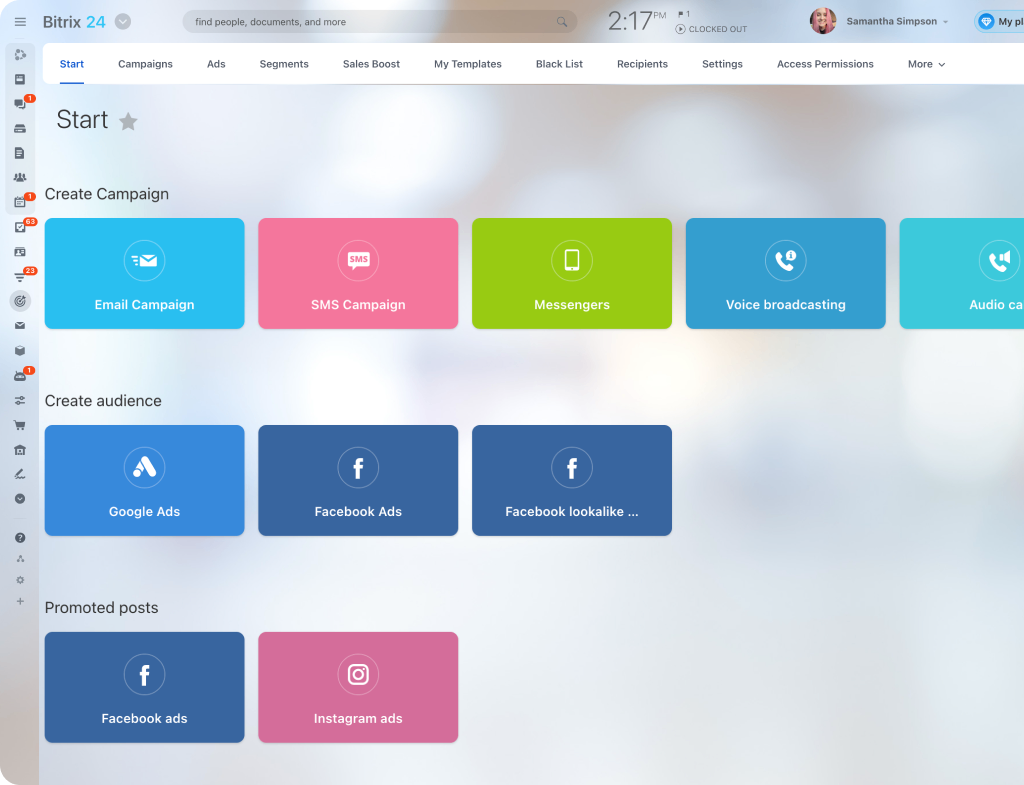 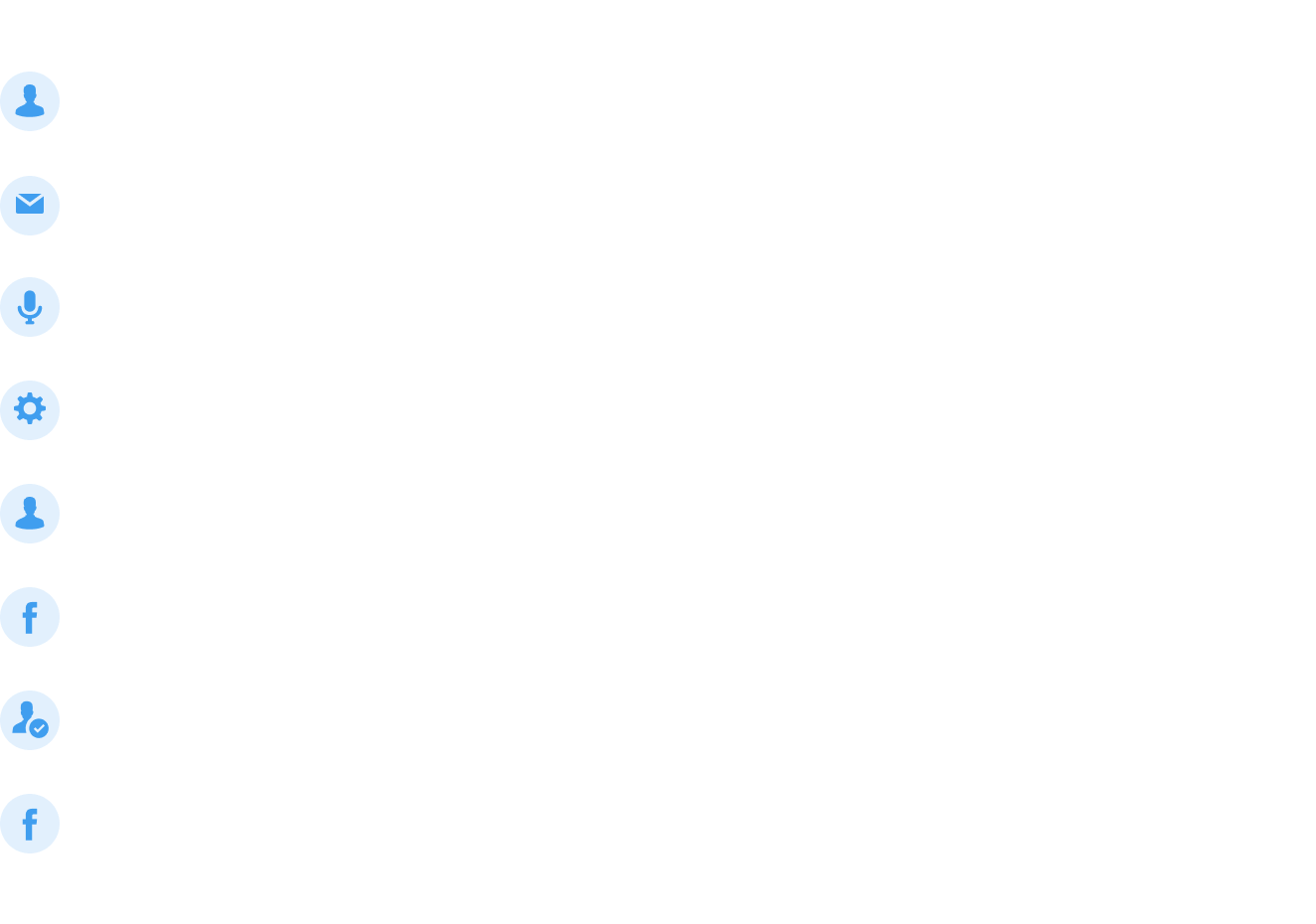 Client base segmenting
Email marketing (up to 1 million emails/month)
Voice broadcasting & audio calls
Sales/marketing automation
Ad campaigns
40+ rules and triggers for Facebook/AdWords
Ad agency support
Facebook lookalike audiences
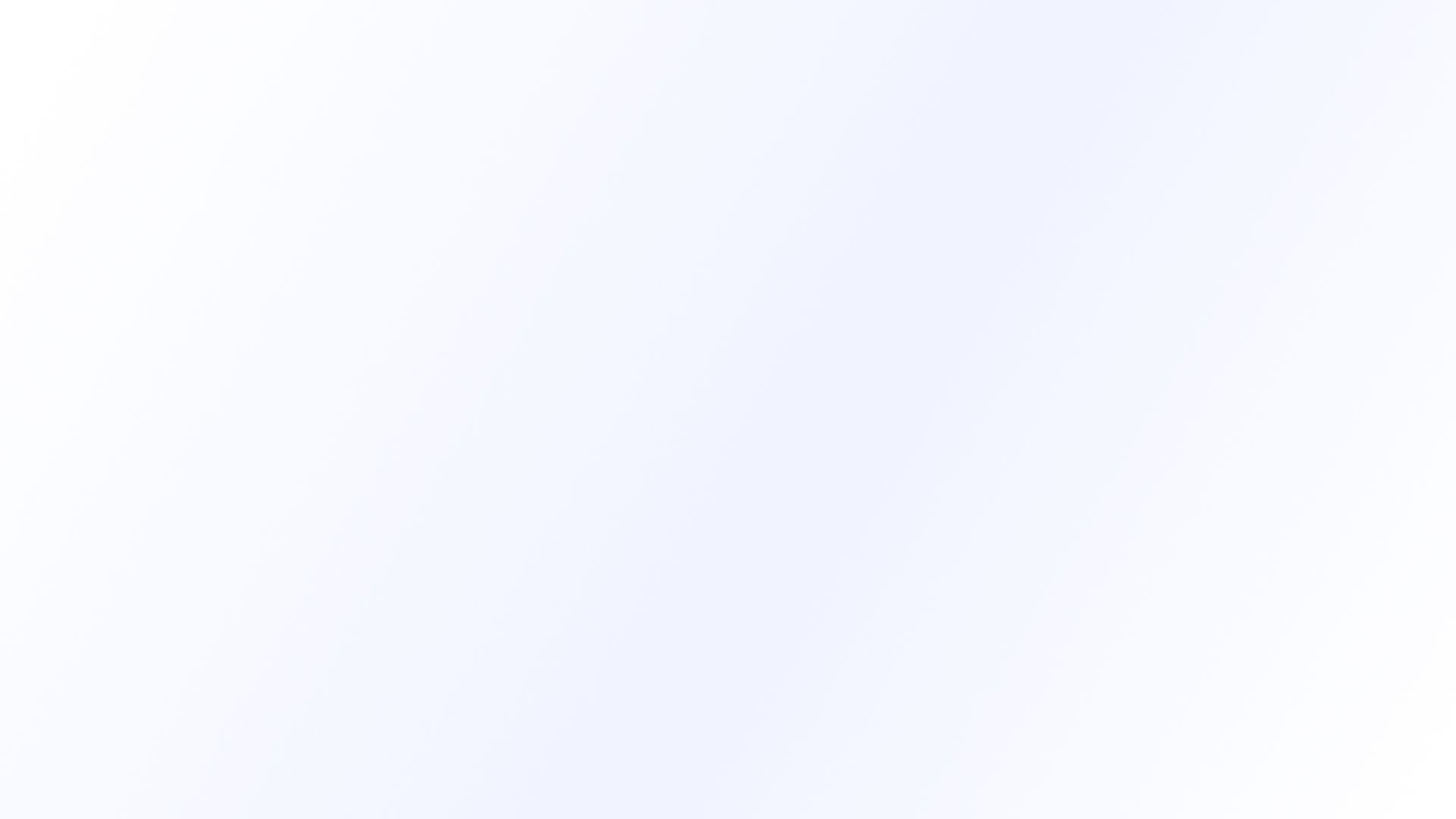 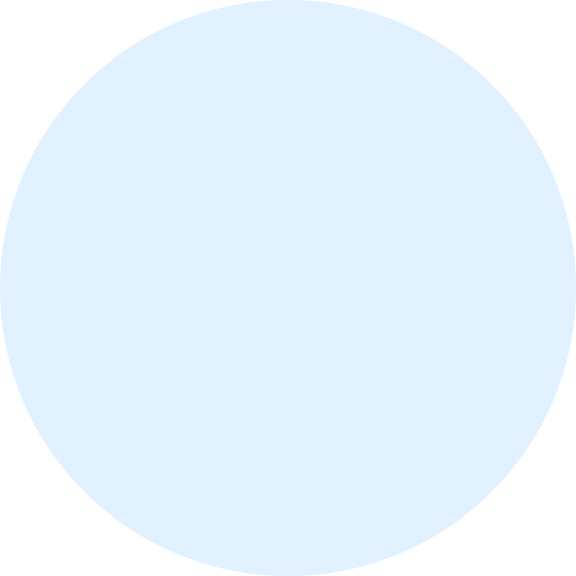 Analytics
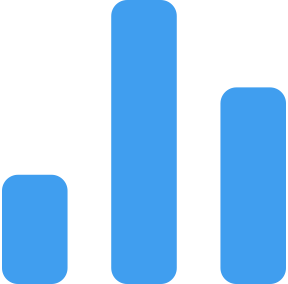 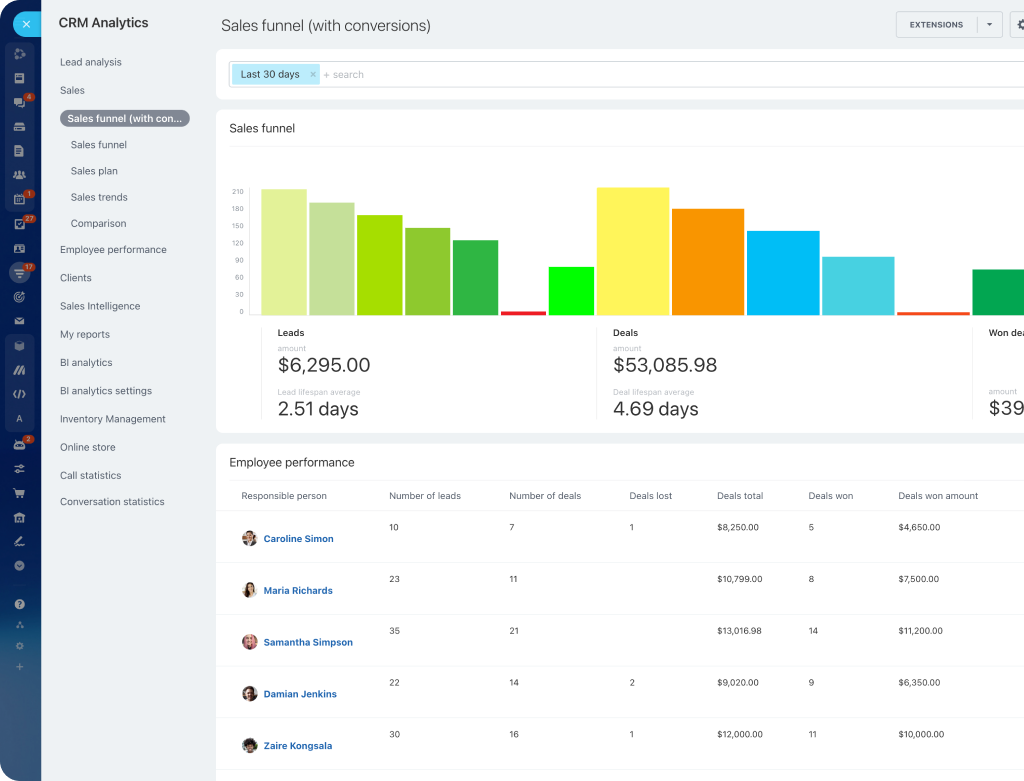 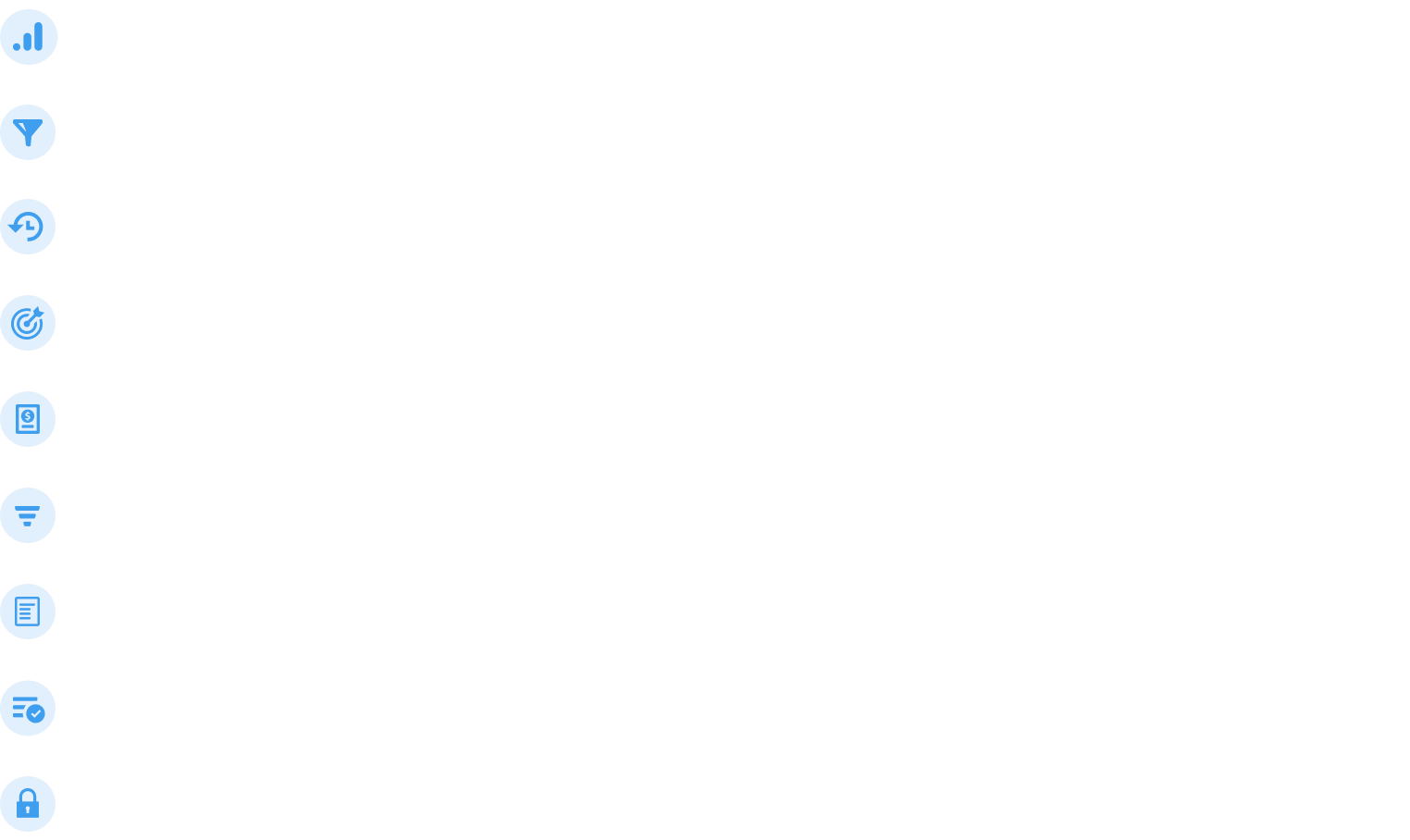 BI Builder with 17 datasets and custom dashboards
Real–time sales data
Historical data comparison
Sales targets & sales trends
Sales plan/quota
CRM analysis by any property
Custom SQL queries and formulas
Product catalog
Role-based access model
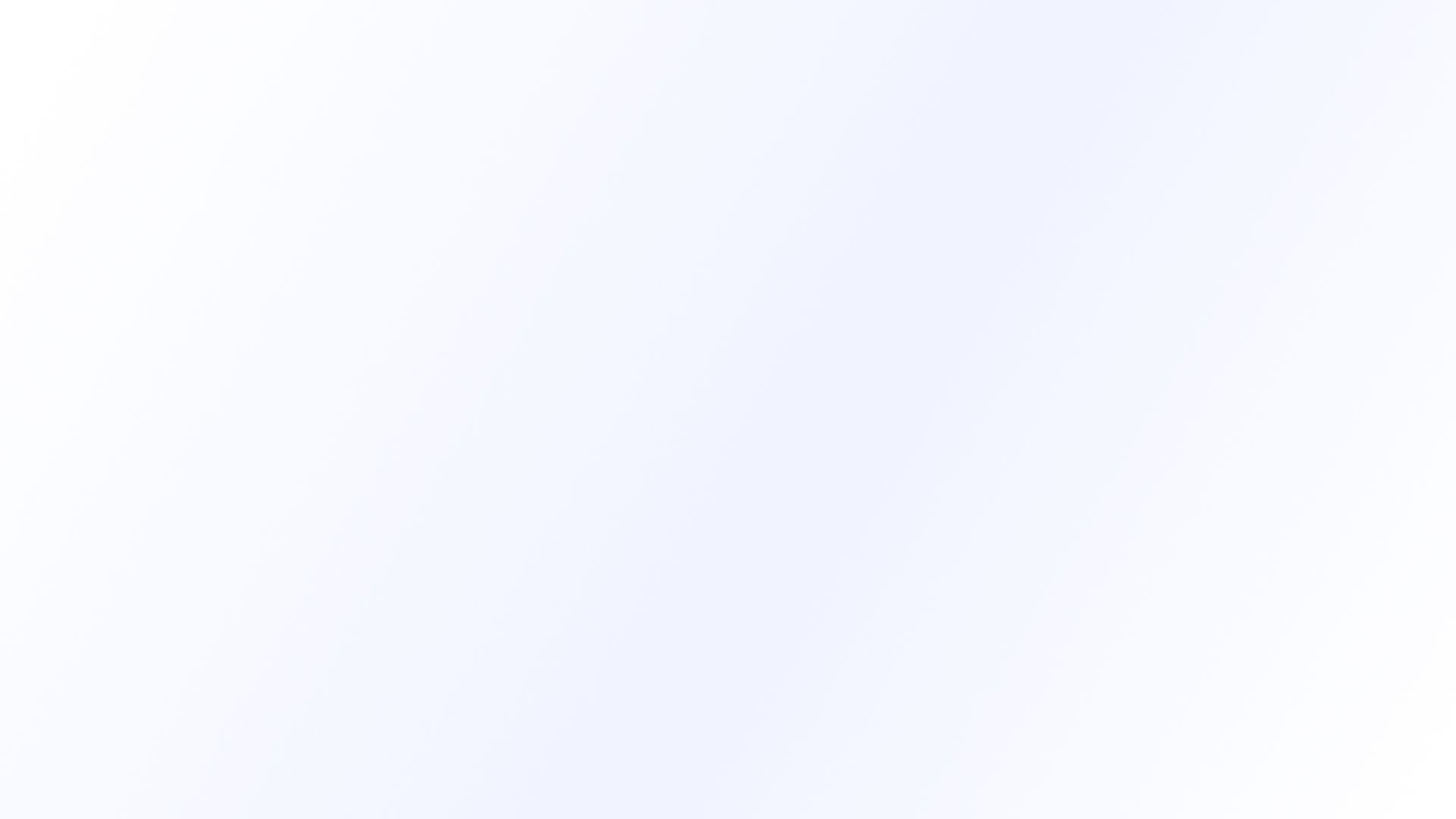 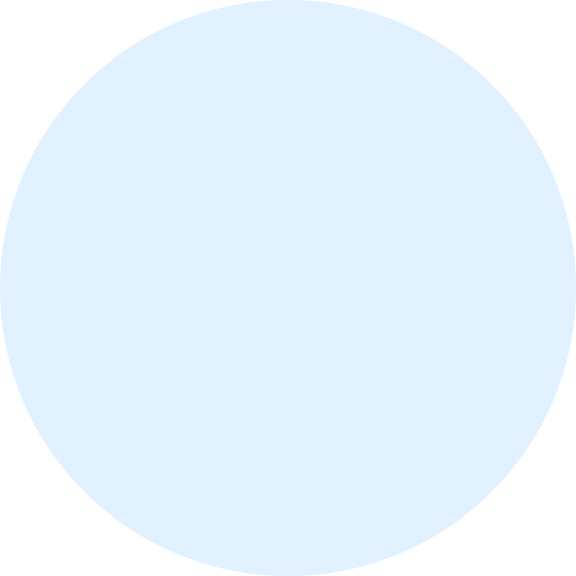 Sales Intelligence
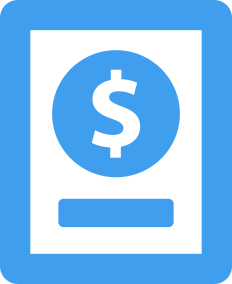 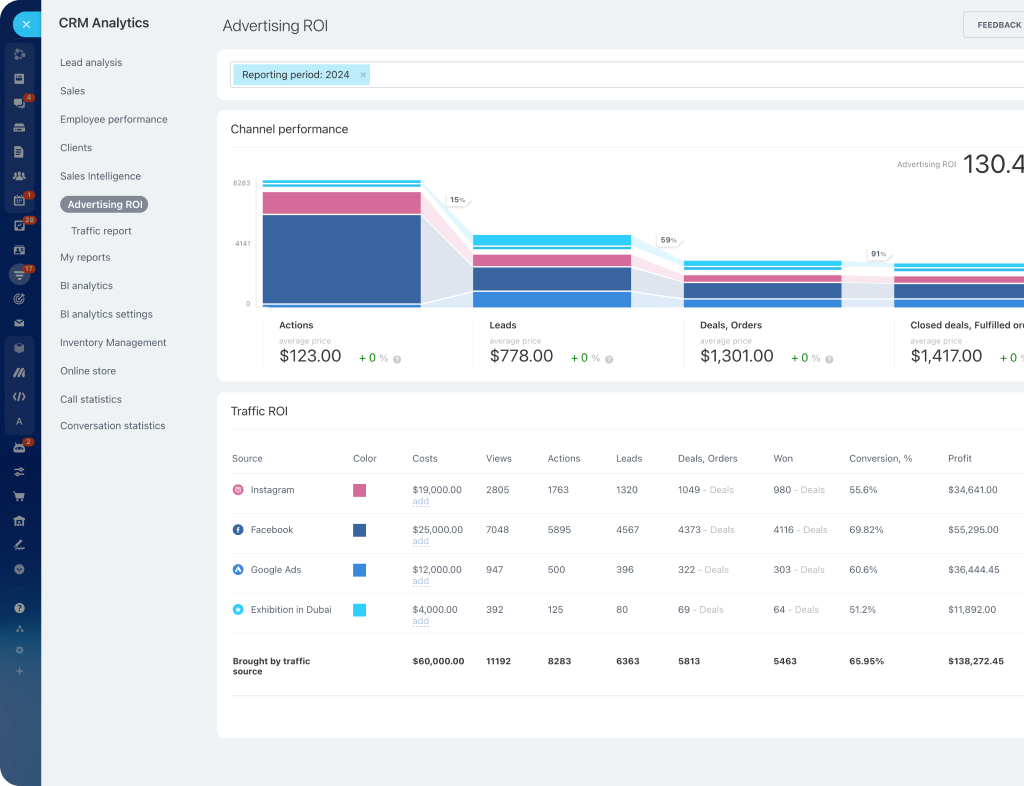 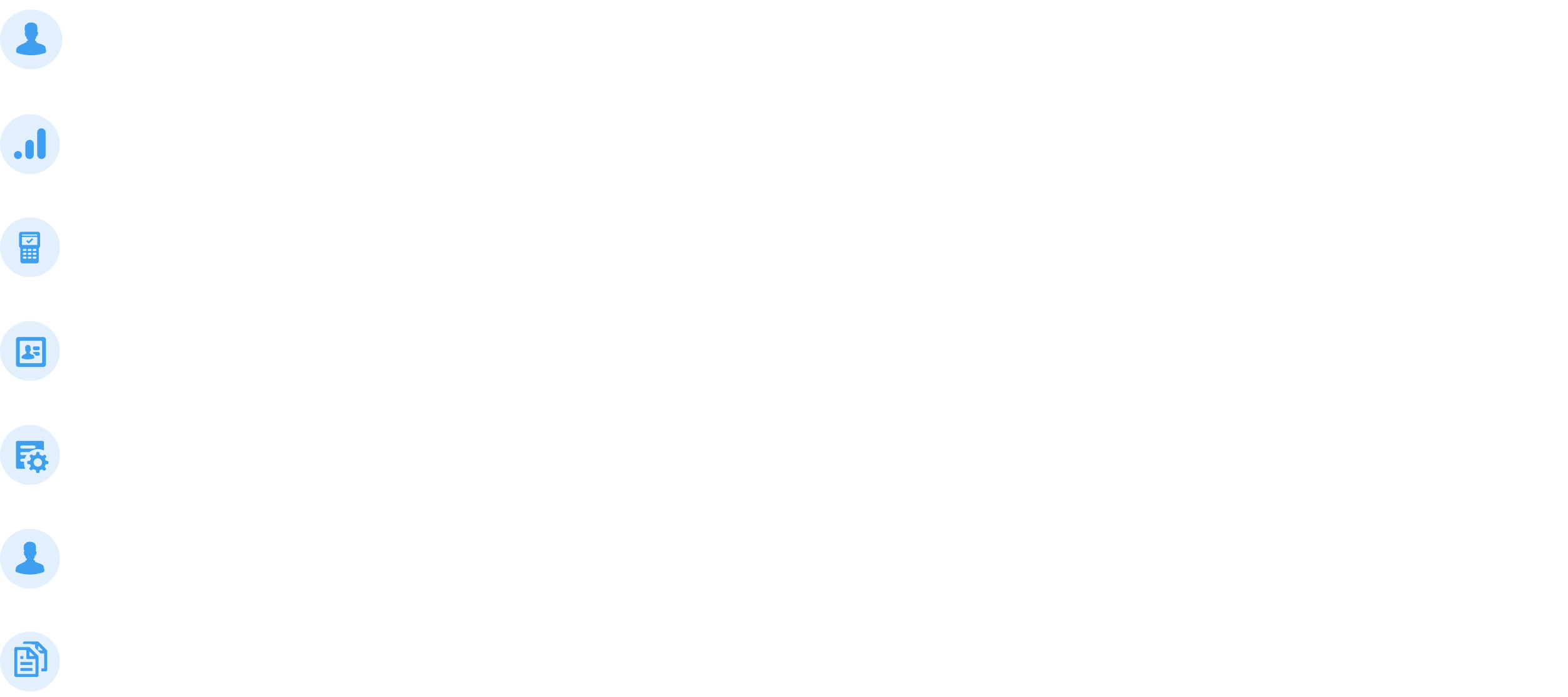 Track ALL your advertising (online and offline)
Ad group analysis
Calculate marketing ROI
View the complete client path
Automatic and manual expense uploading
Sales process visualization
Know exactly which traffic sources and campaigns generate most sales
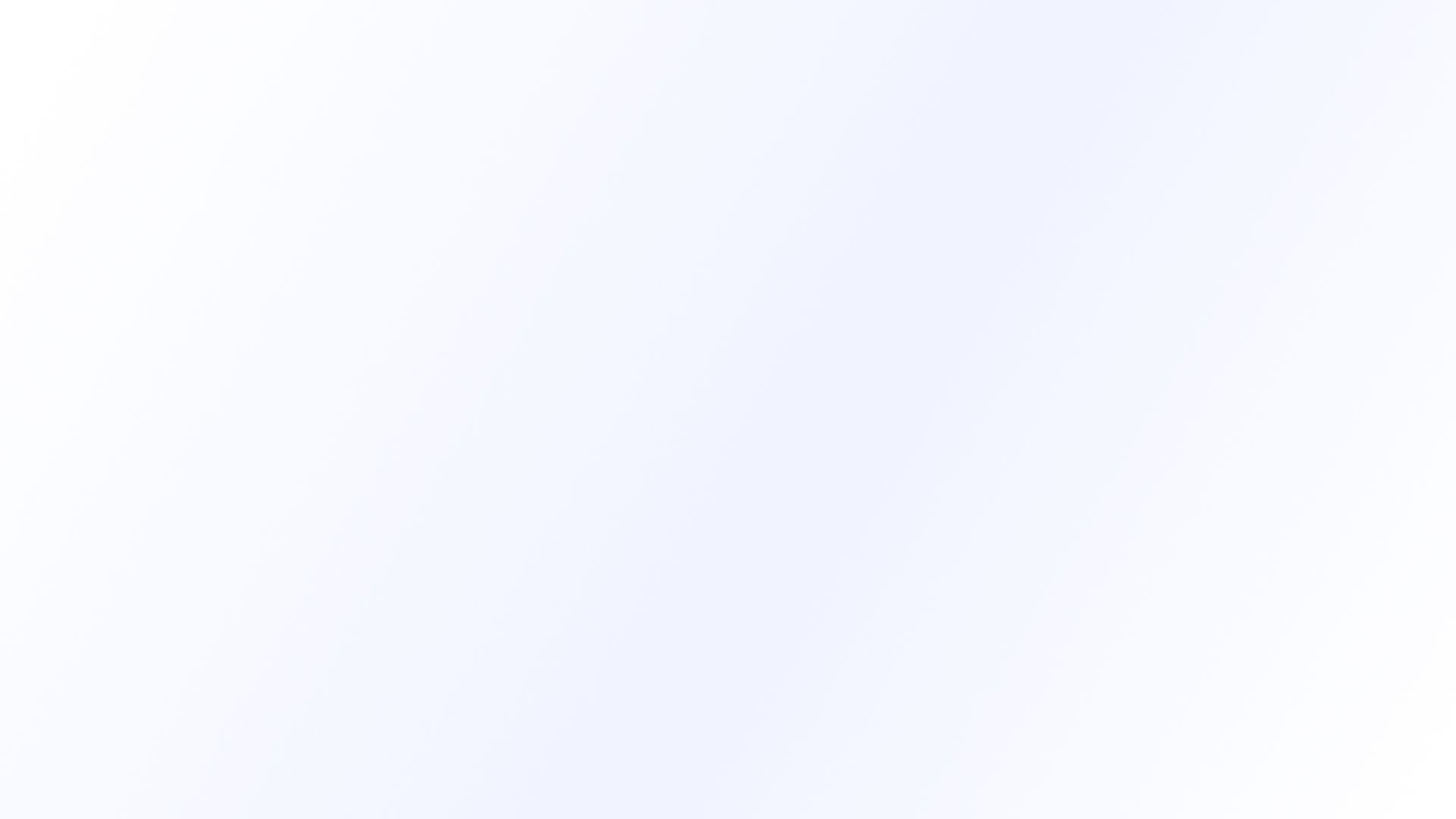 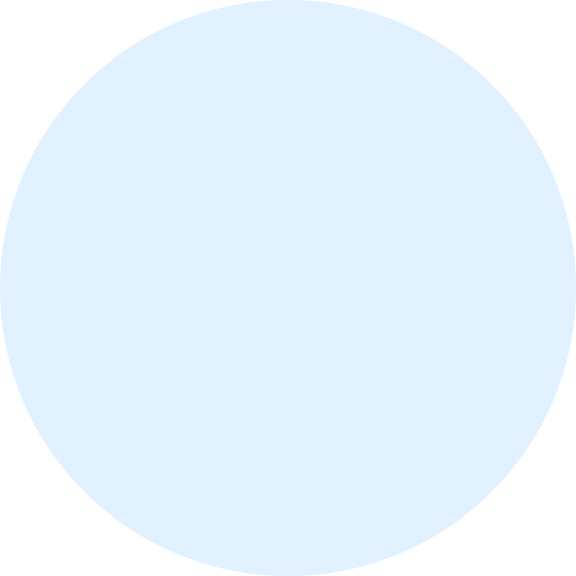 AI-powered assistant CoPilot
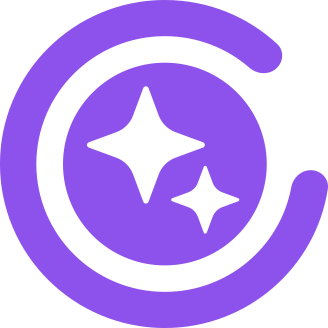 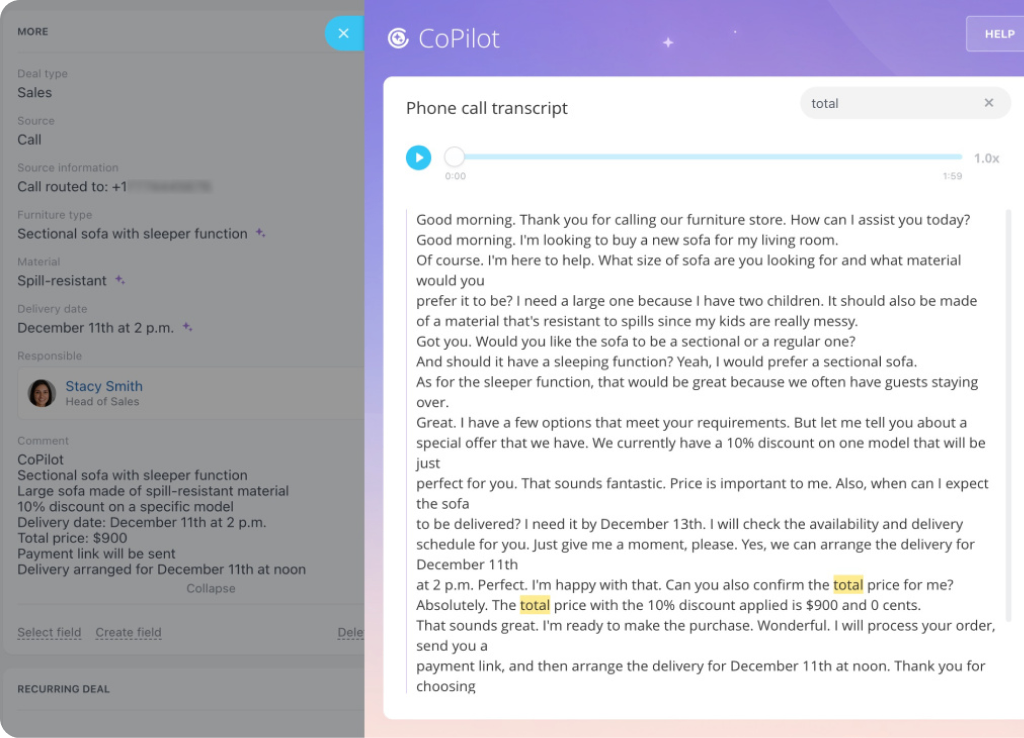 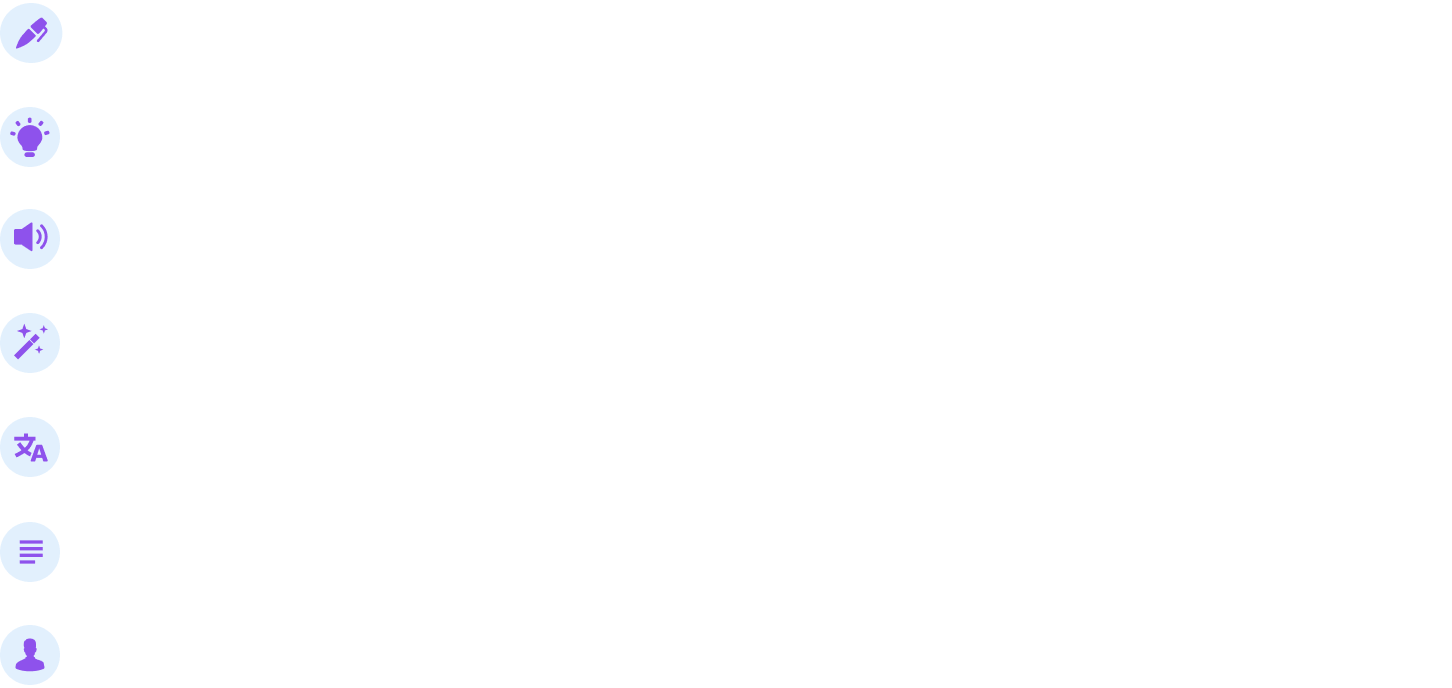 Generate texts
Create ideas
Transcribe phone calls
Autocomplete fields in deals
Translate texts & check grammar
Prompt library
30+ CoPilot roles: Marketing Specialist, Slogan Master, Business Analyst, etc.
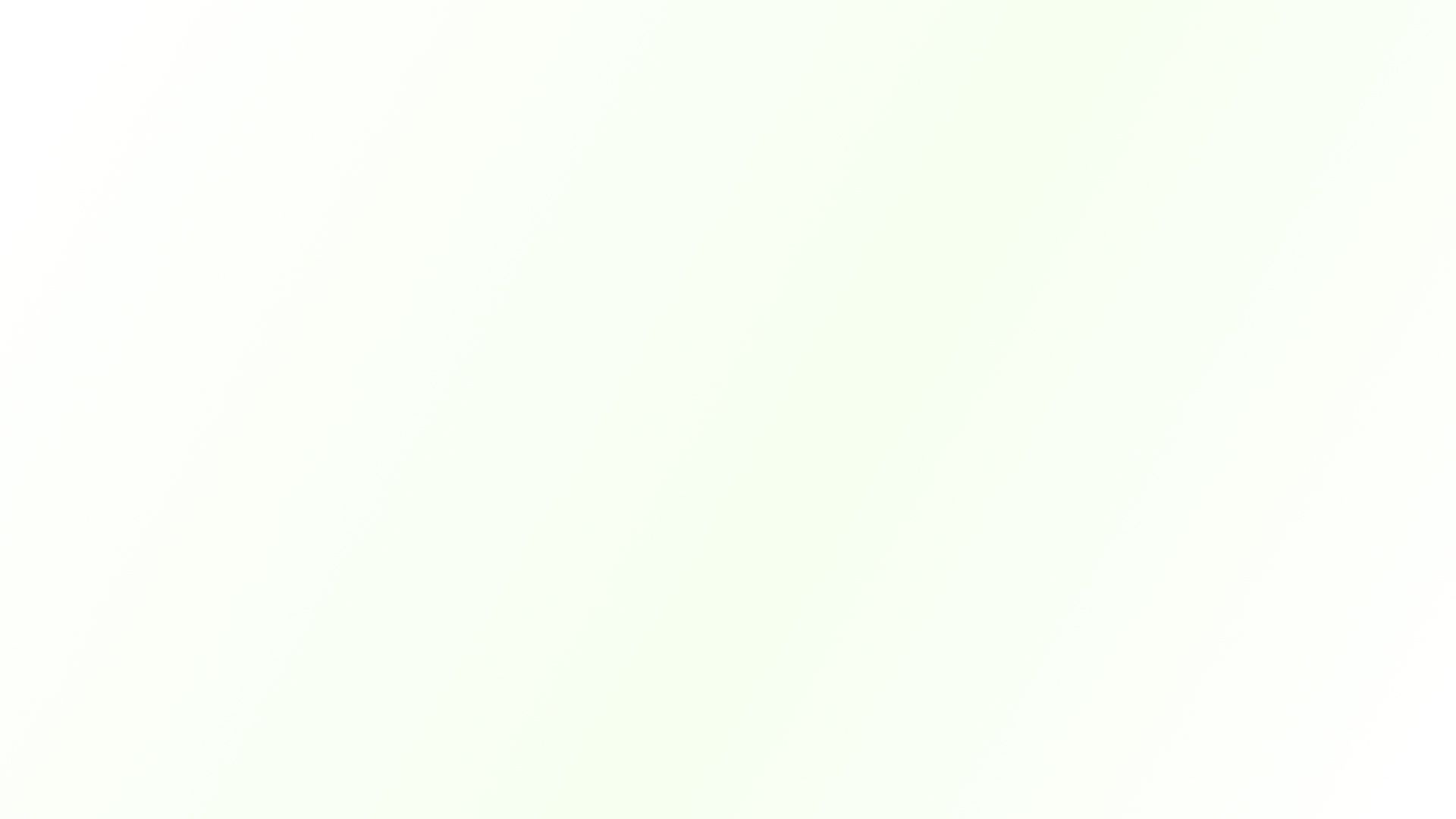 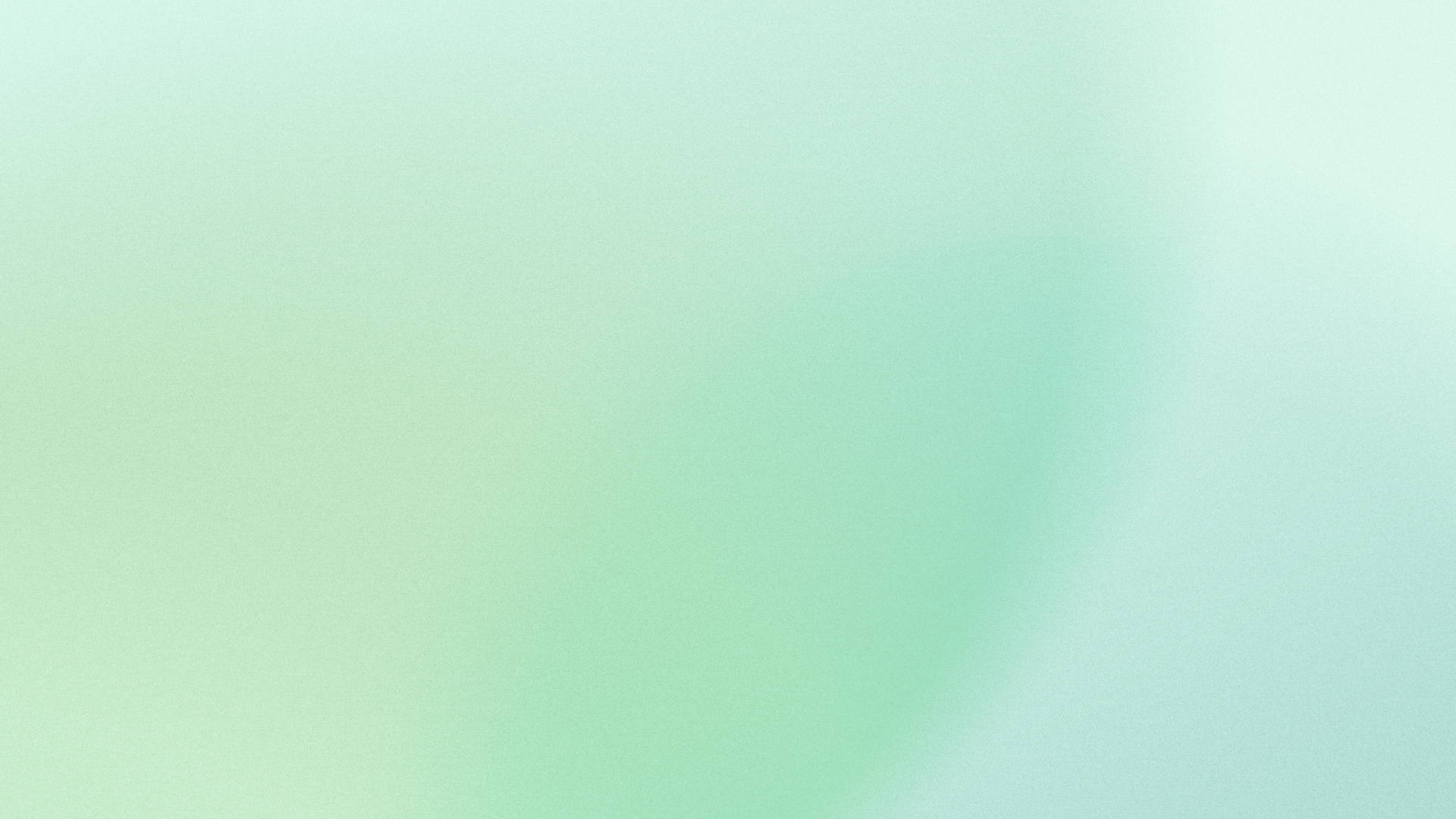 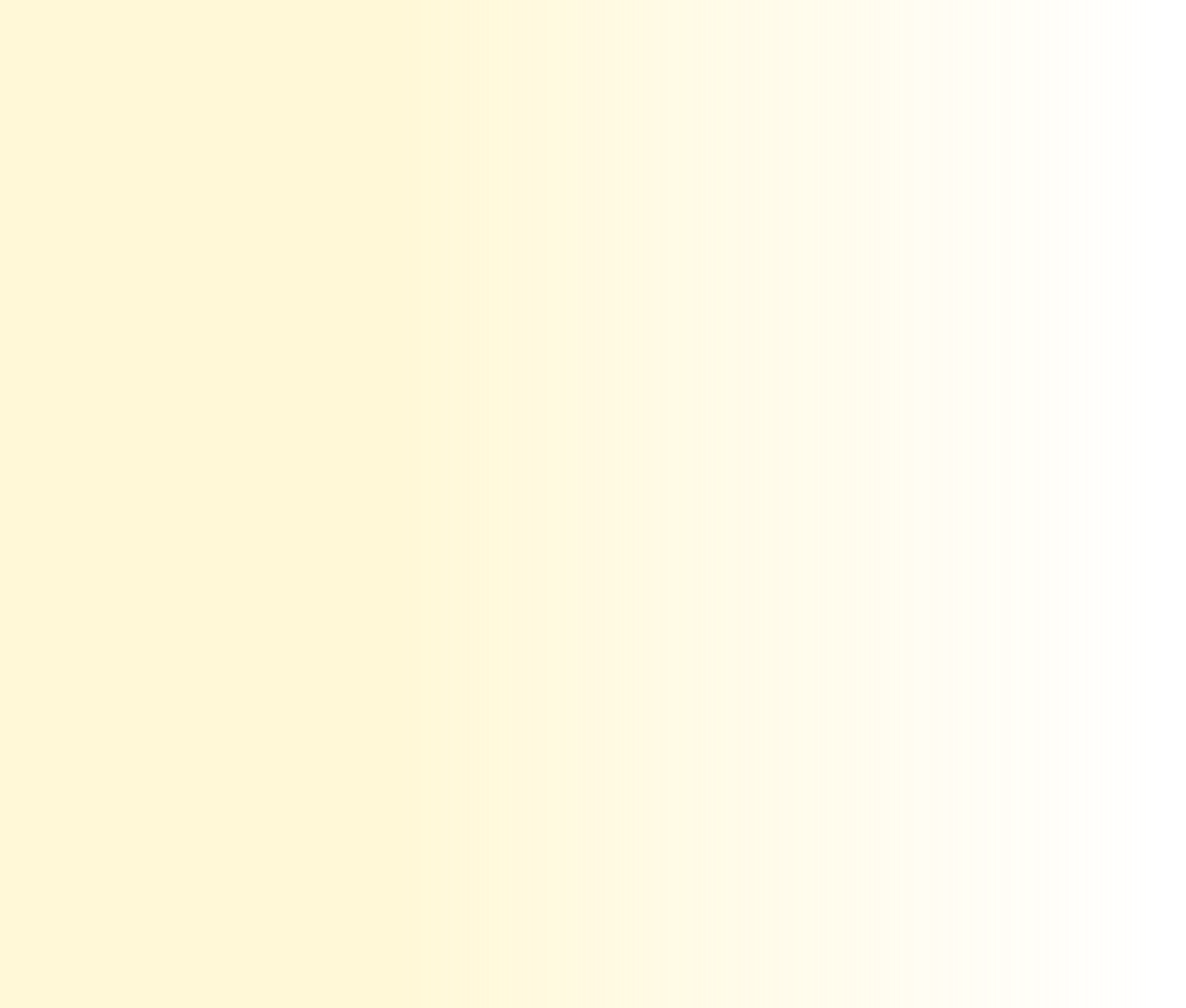 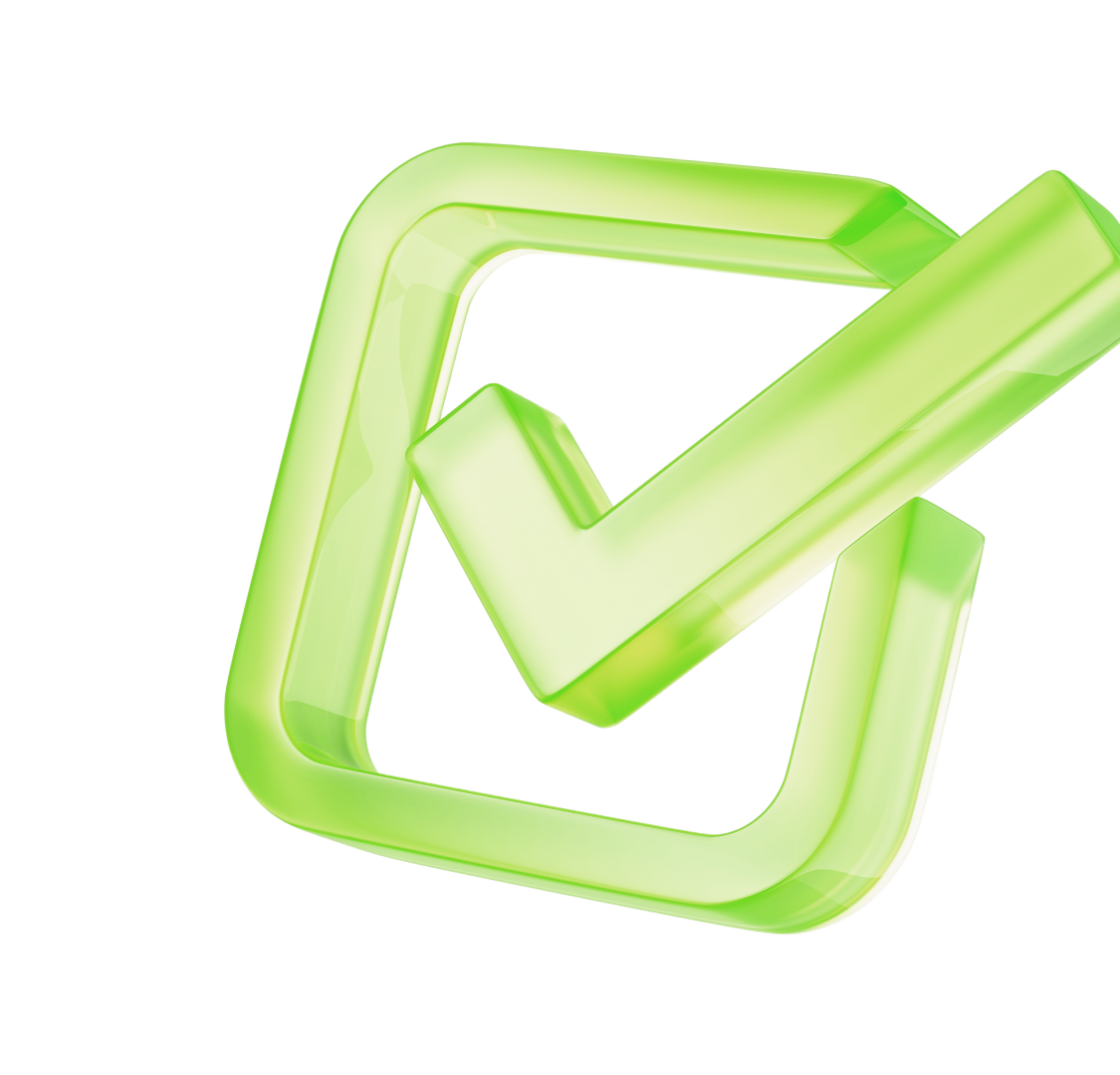 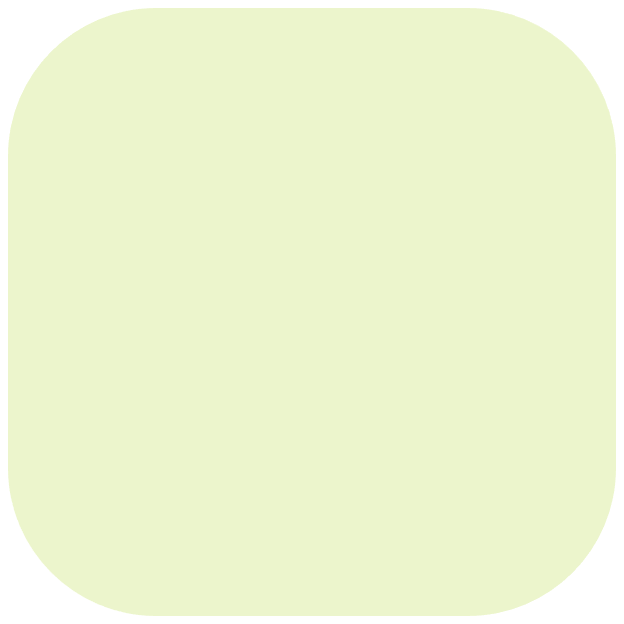 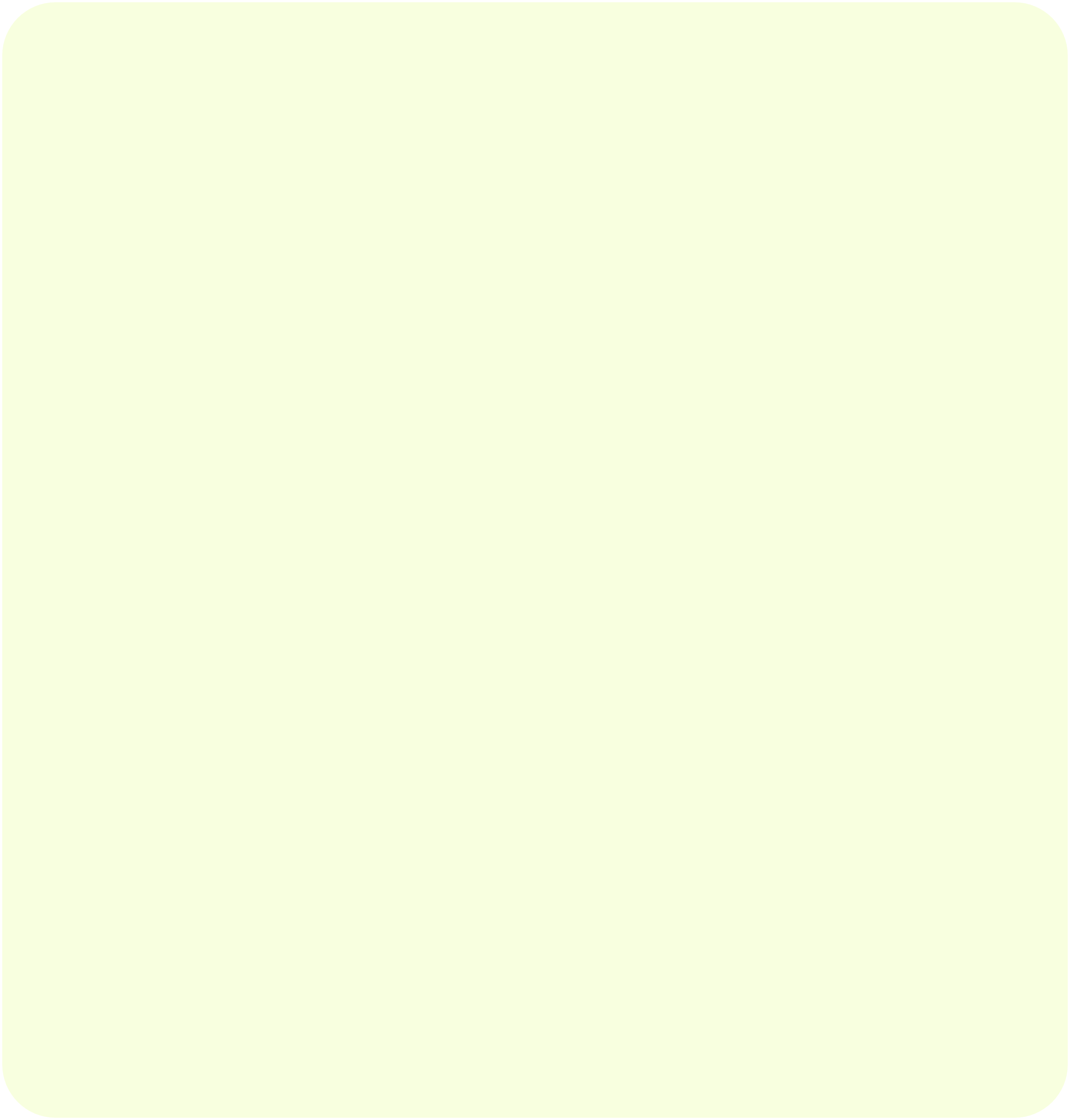 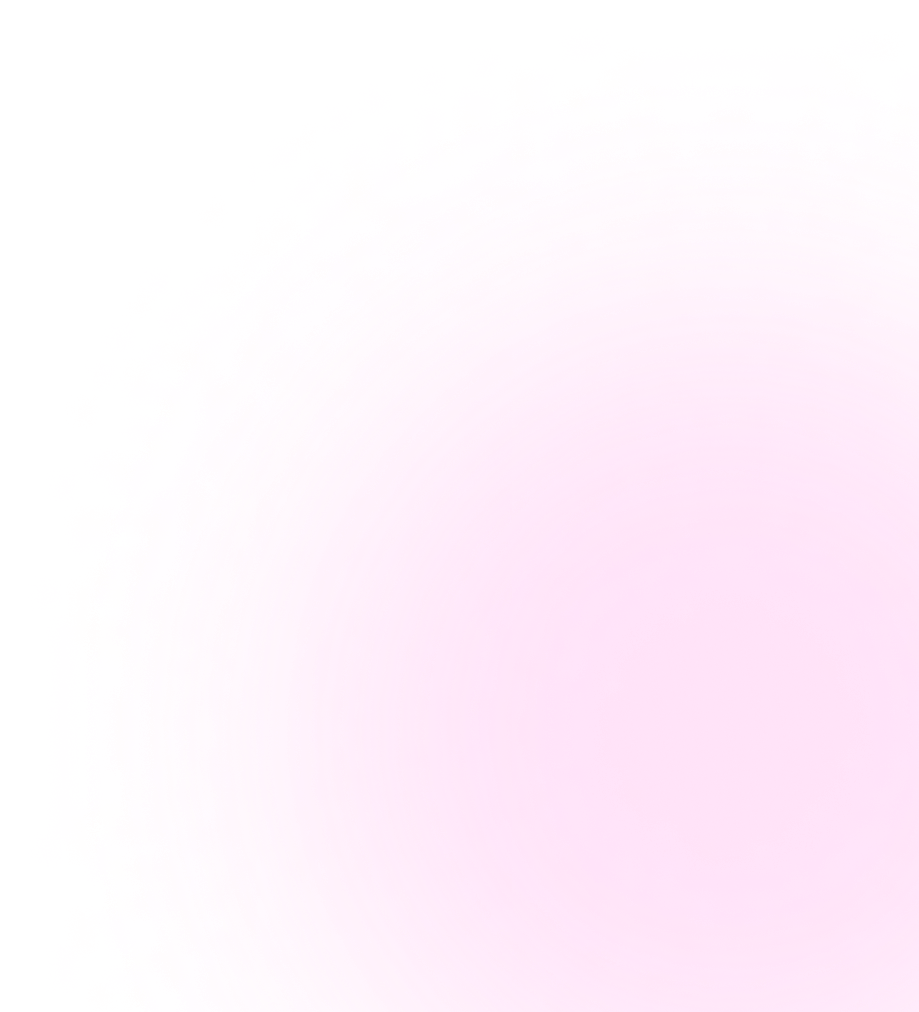 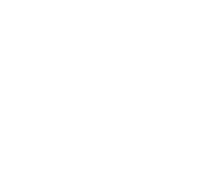 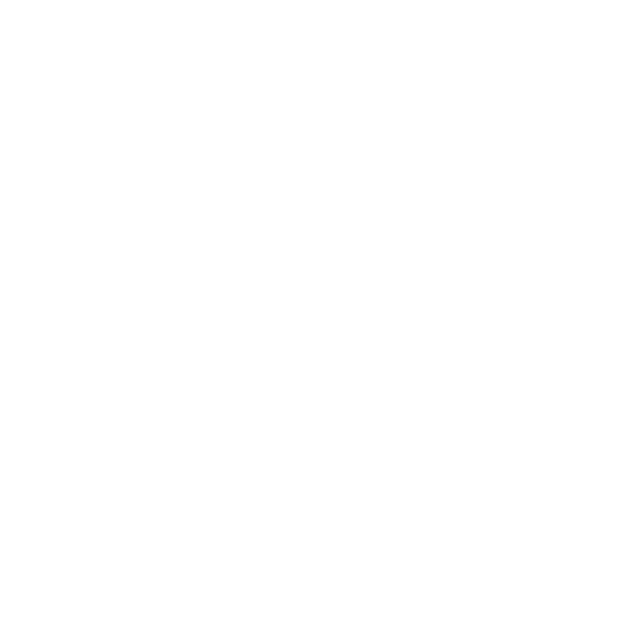 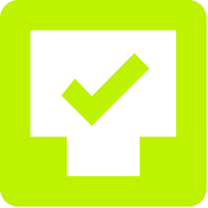 Tasks & Projects
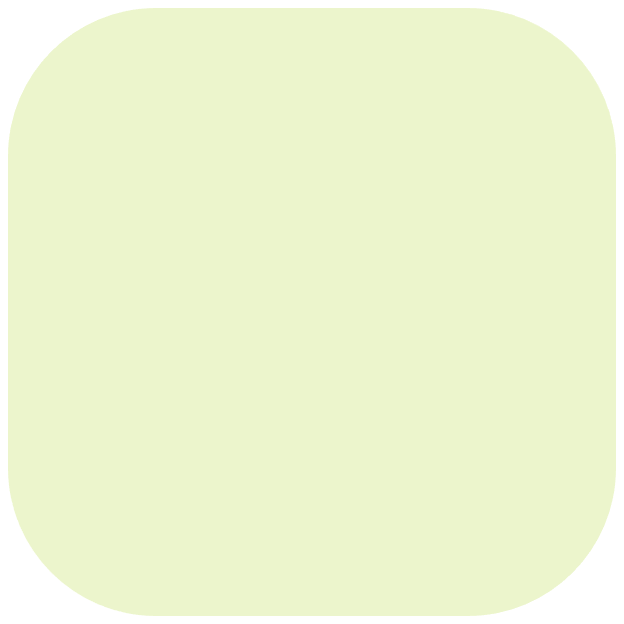 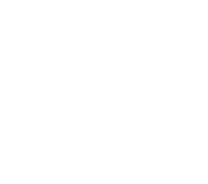 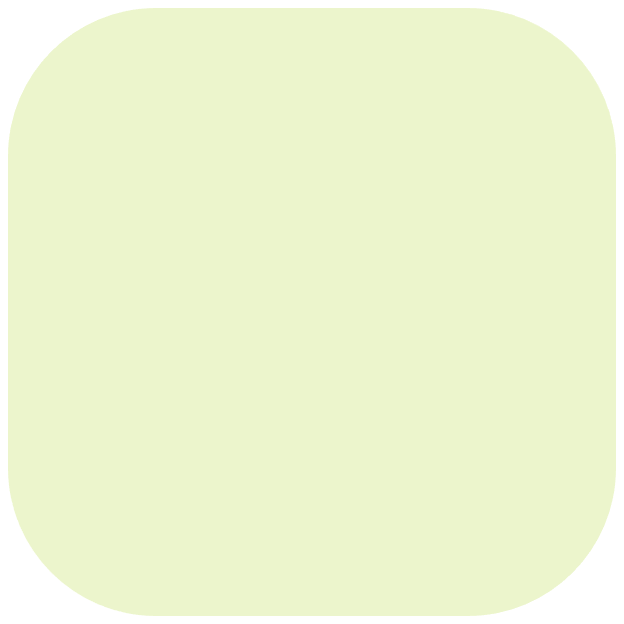 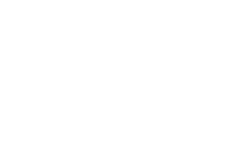 Everything you need to get work done
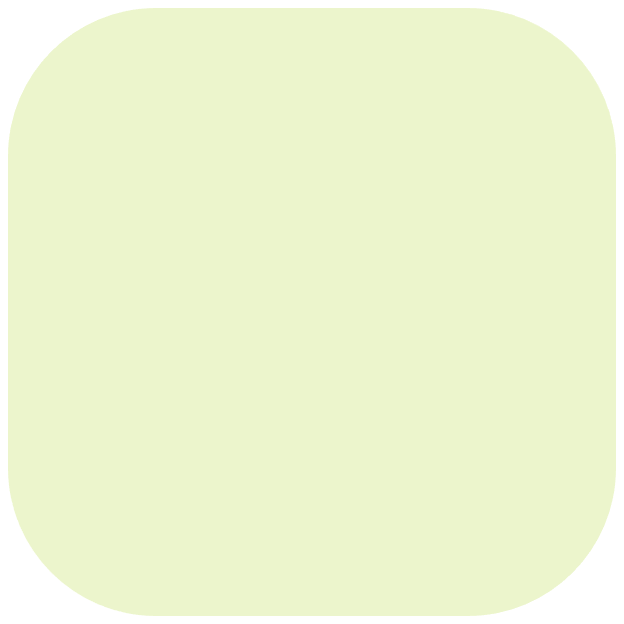 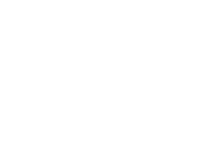 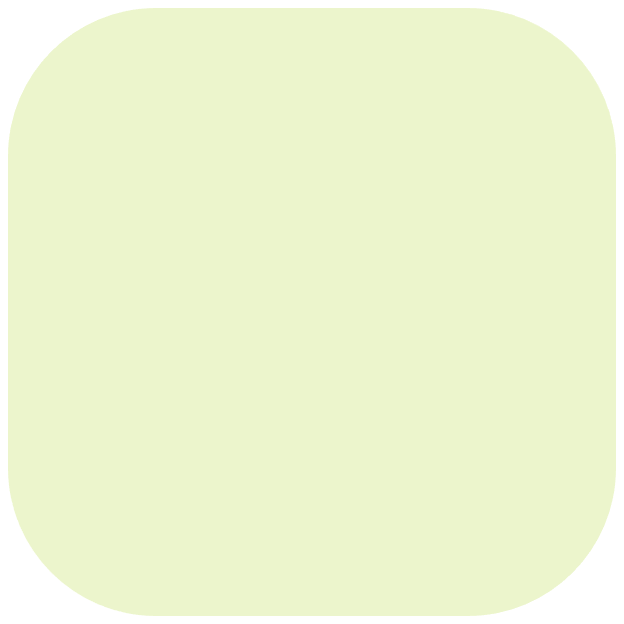 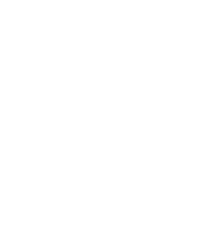 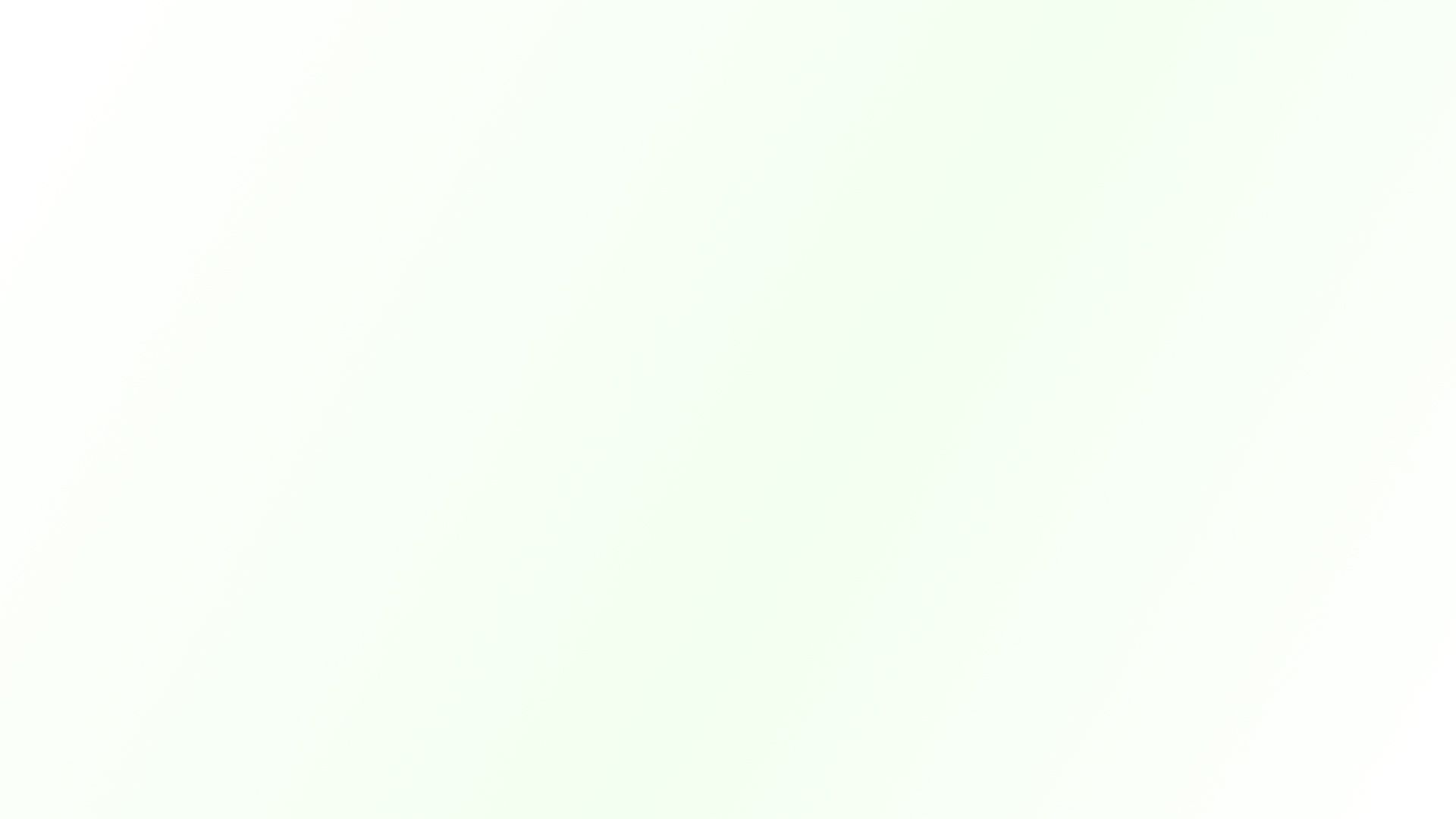 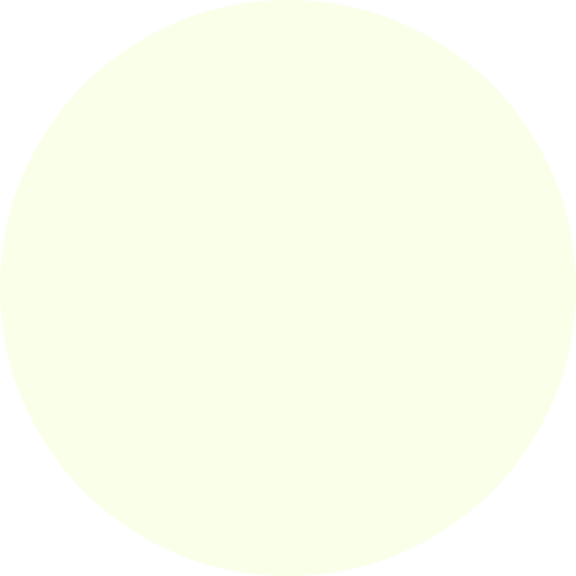 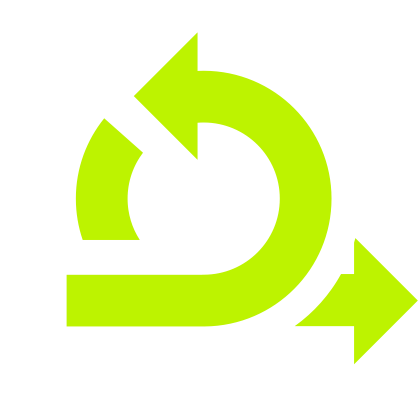 Scrum
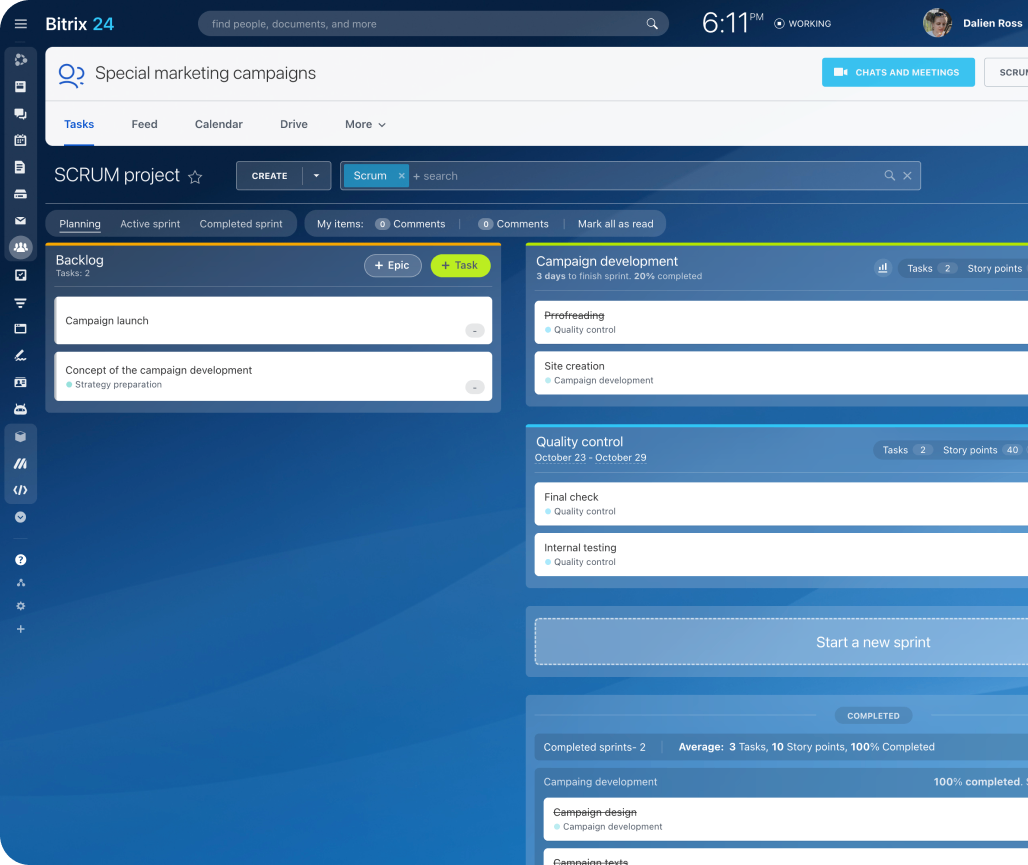 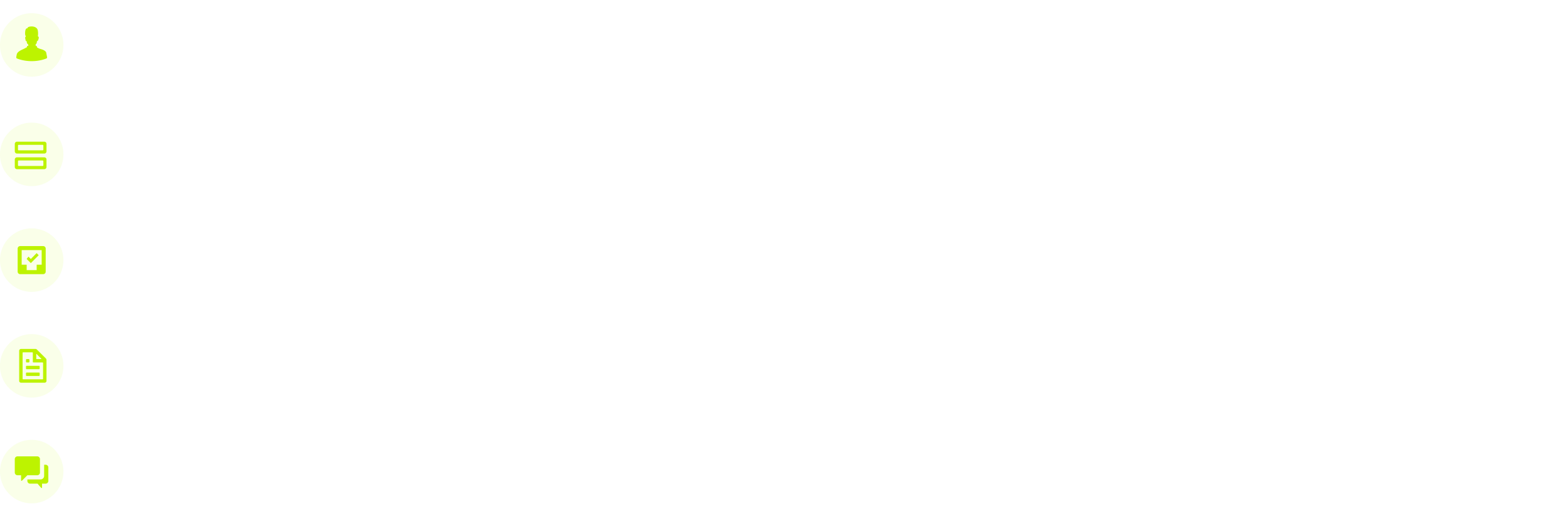 Scrum roles
Backlog
Tasks and Epics
Definition of Done
Built-in chats and online meetings
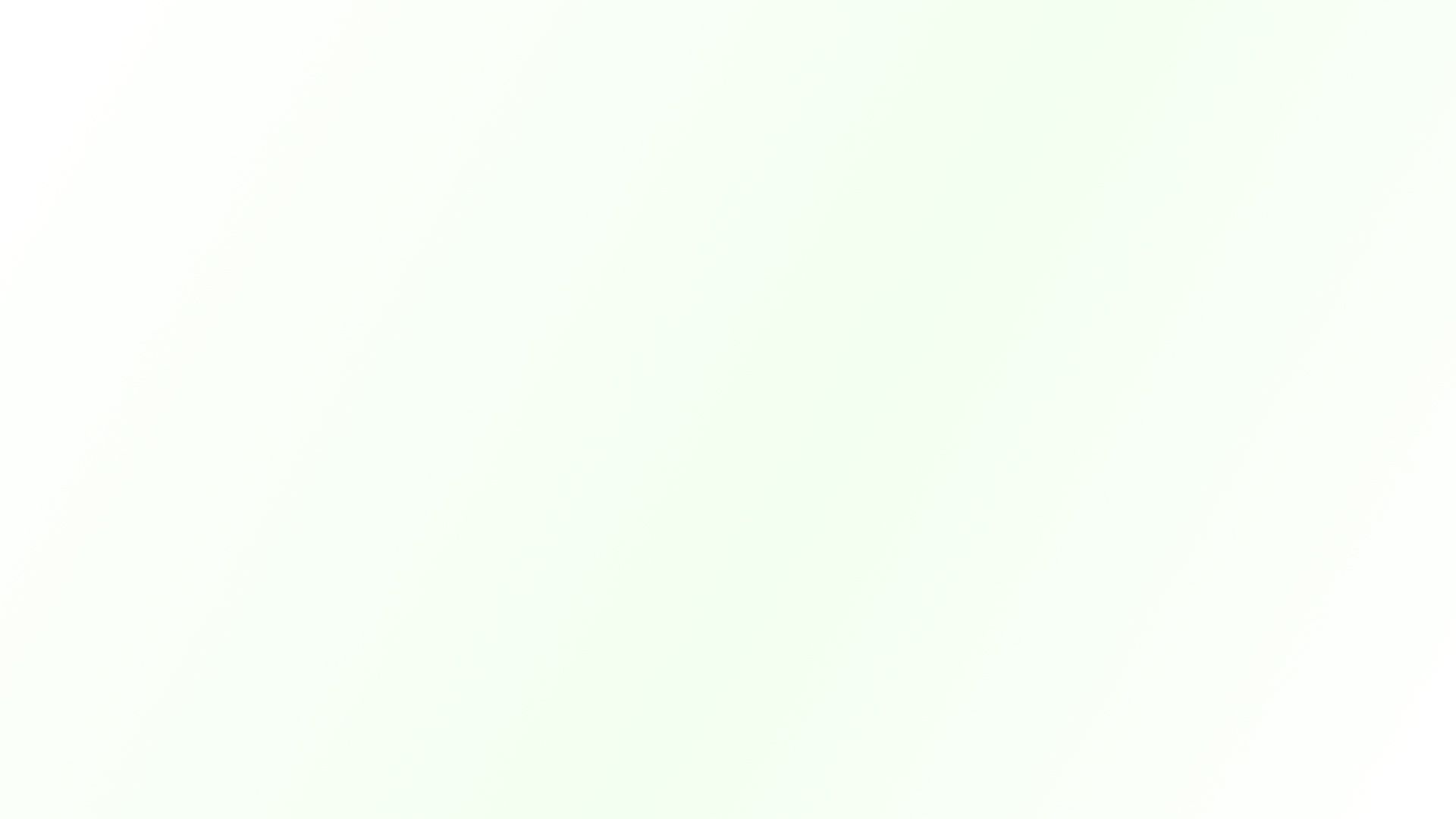 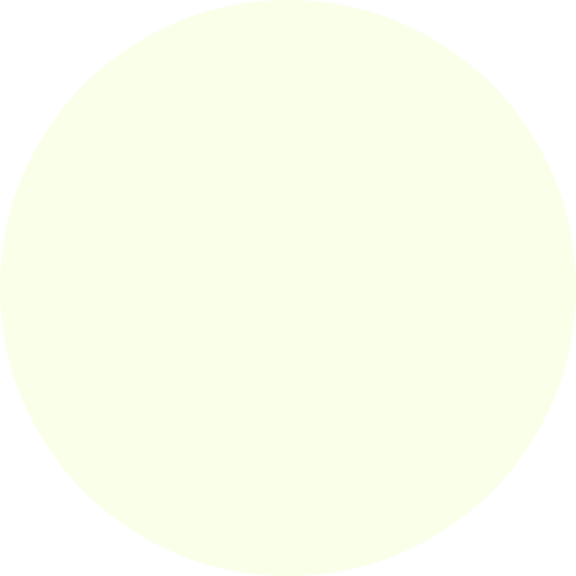 Flows
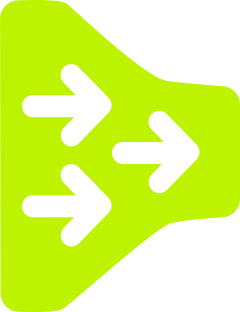 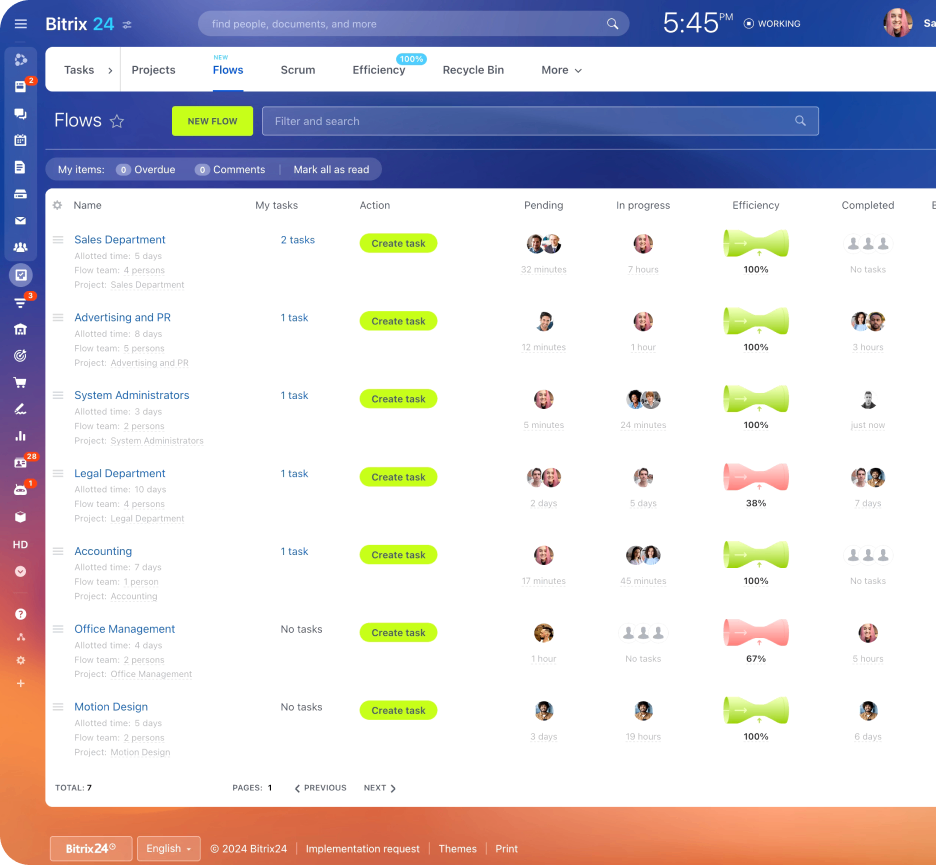 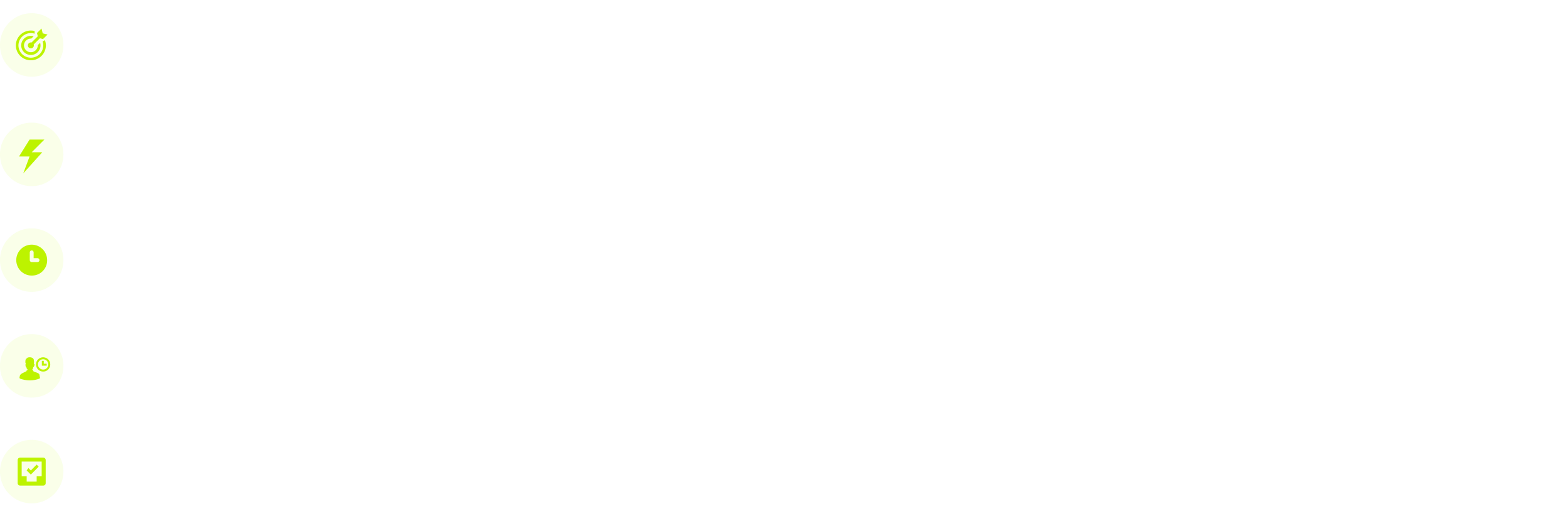 Great for identifying and removing bottlenecks
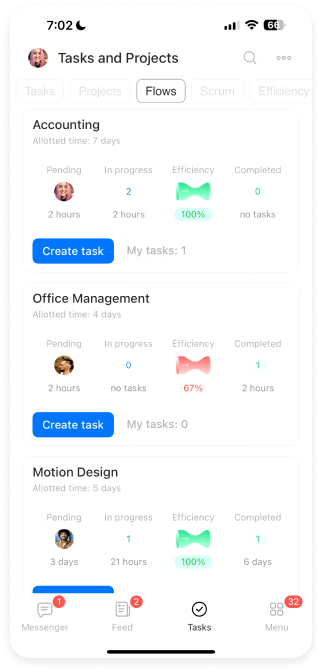 Increased work efficiency
Track task status in real-time
Improved workload management
Ideal way of organizing tasks for departments like legal, accounting, marketing, etc.
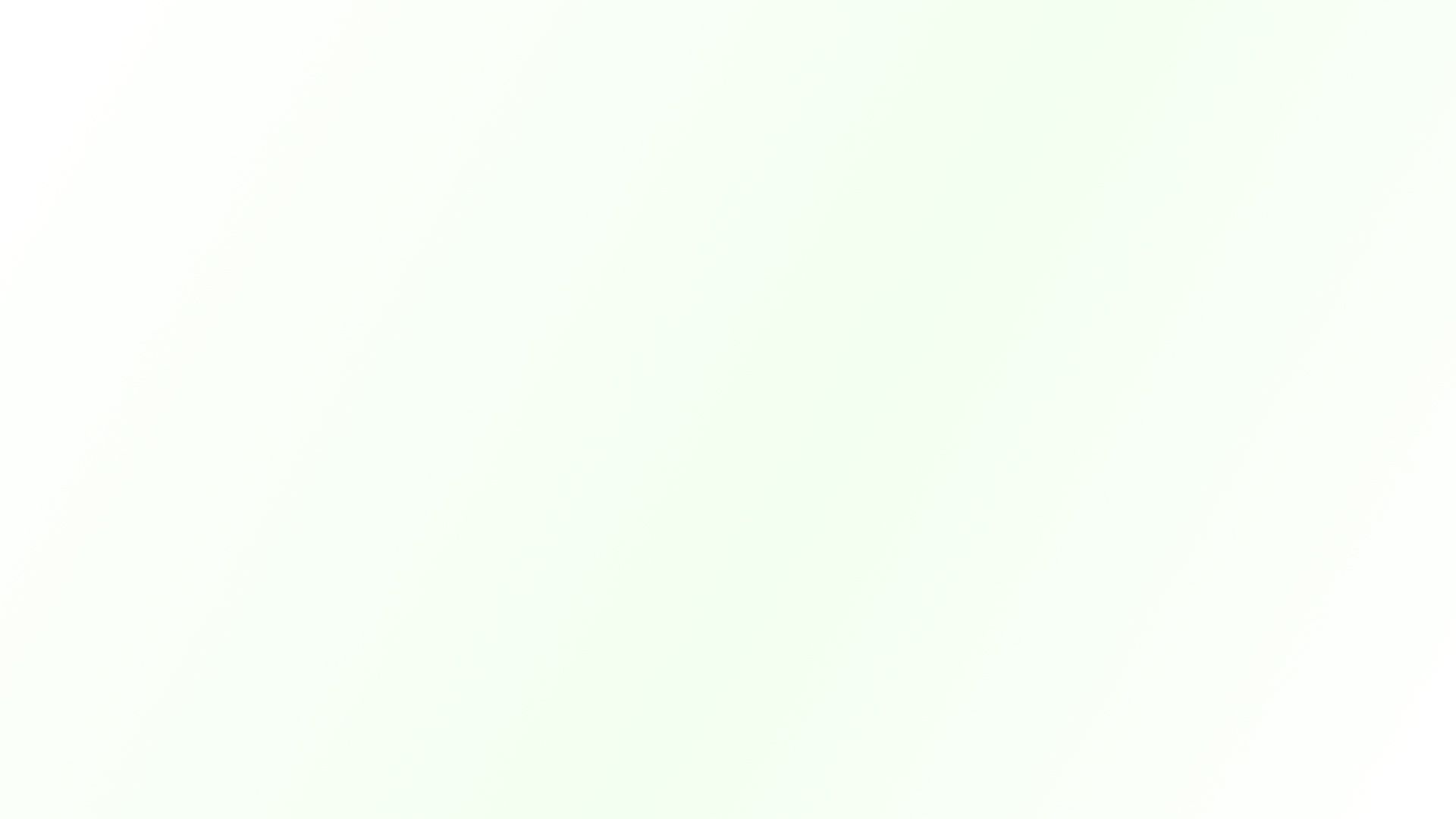 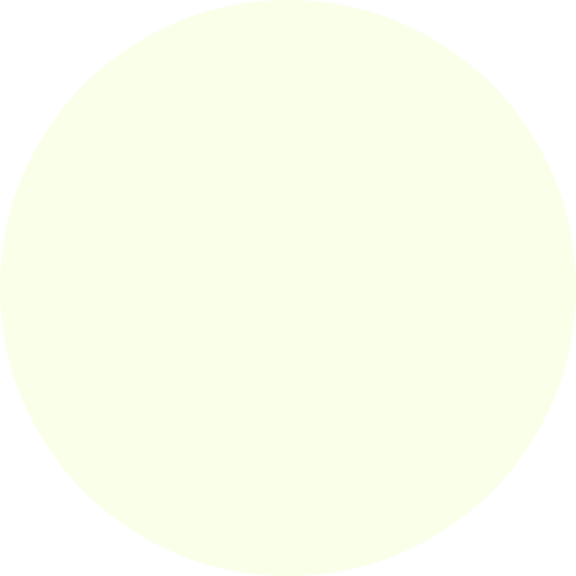 Project management
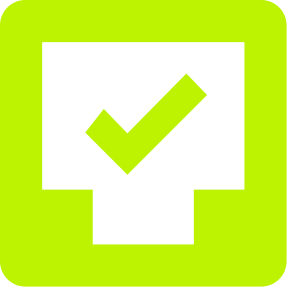 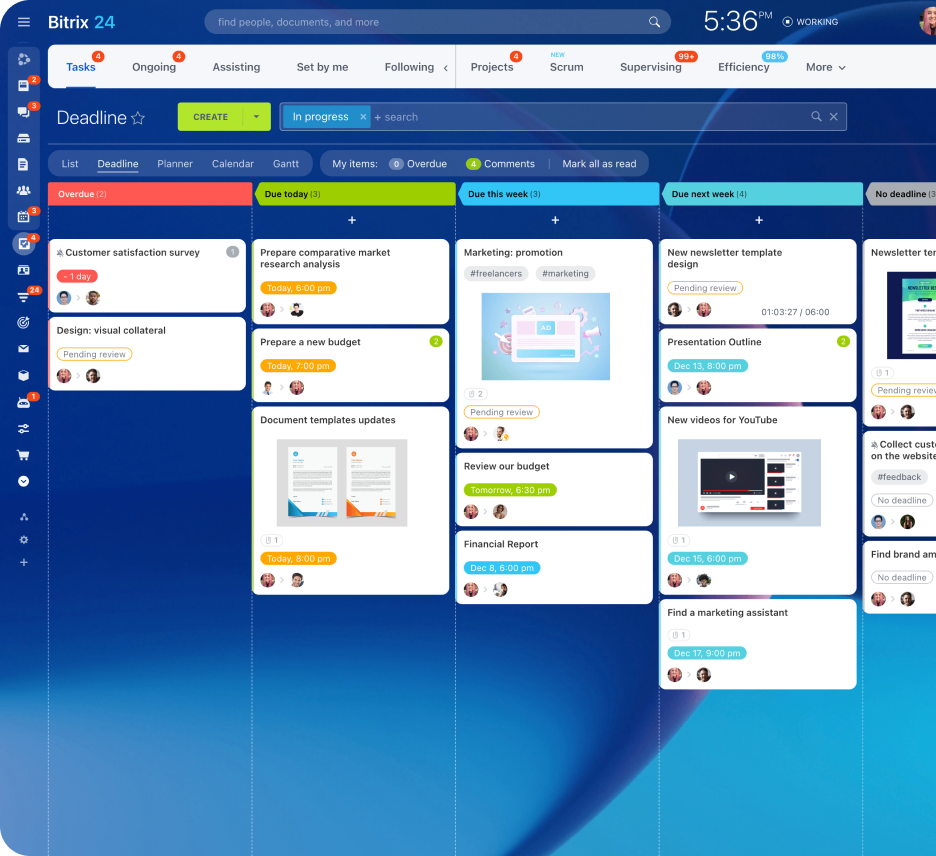 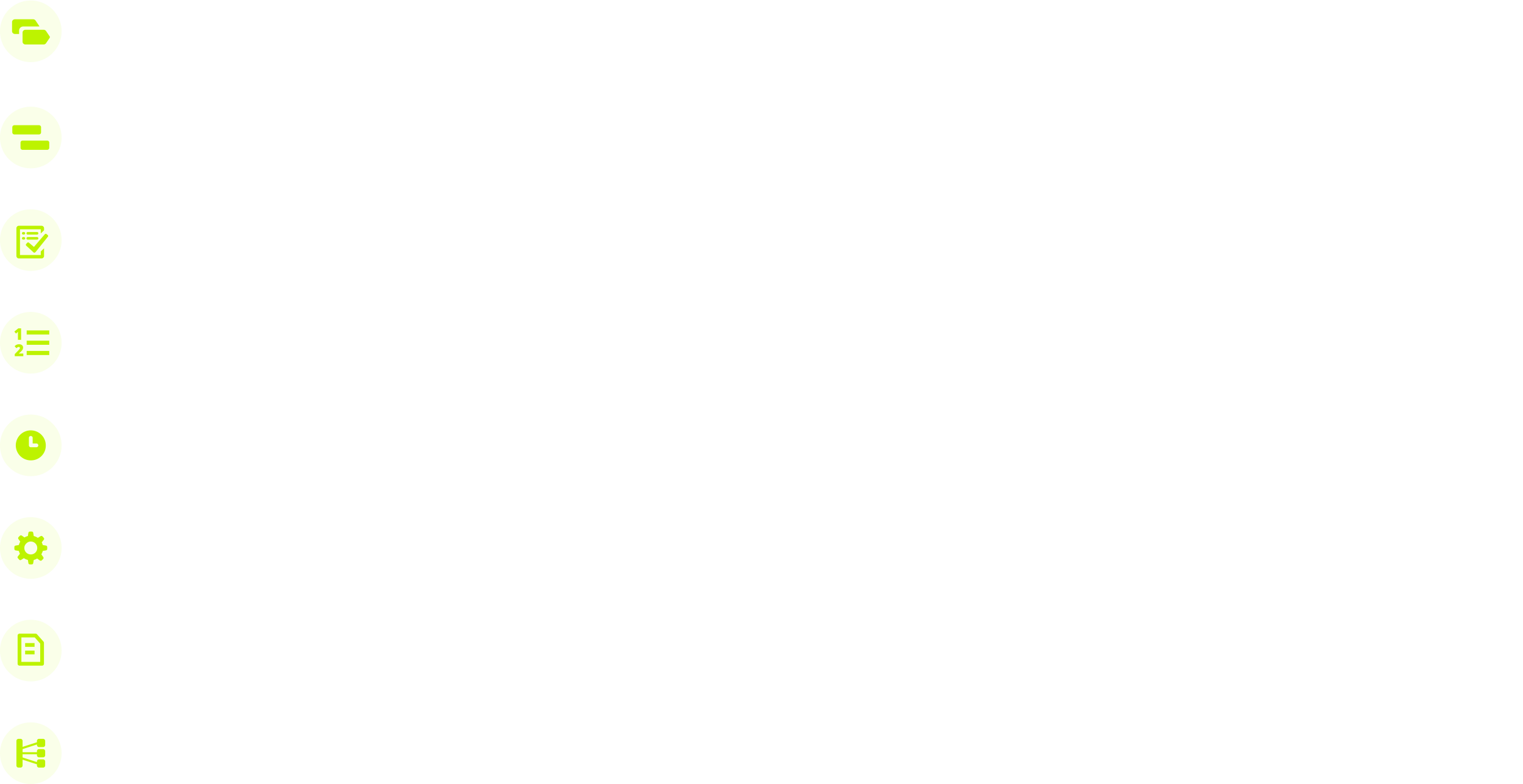 Kanban board
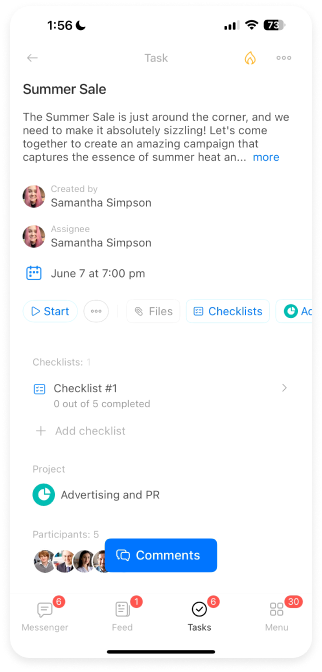 Gantt chart
Workgroups & projects
Checklists & subtasks
Task time tracking
Task automation
Task templates
API & integrations
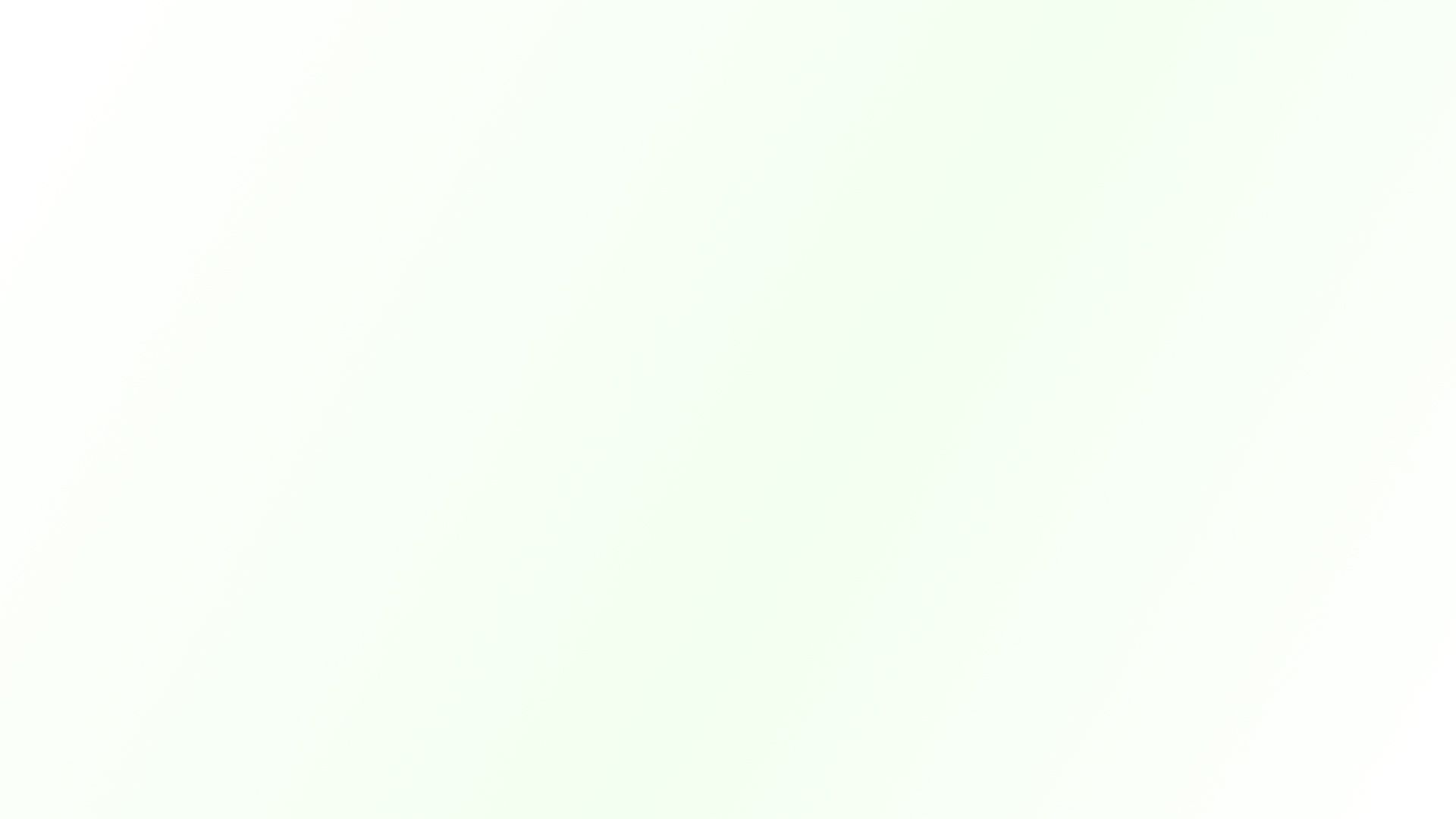 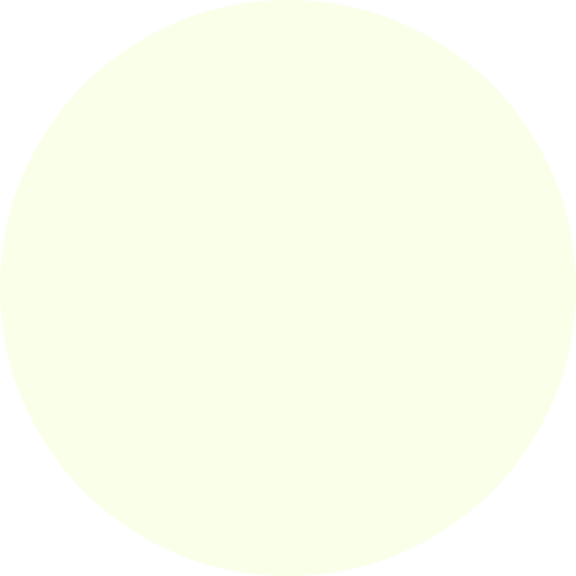 AI-powered tasks
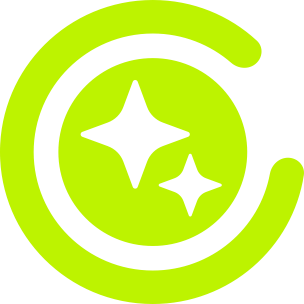 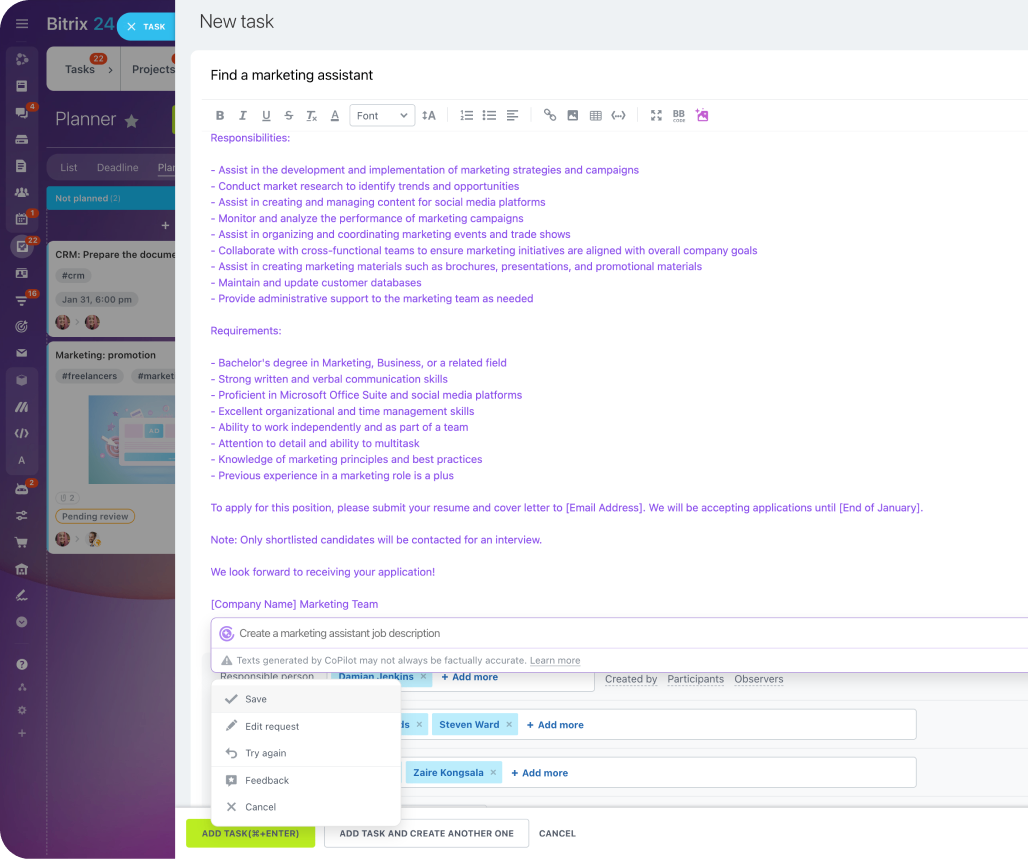 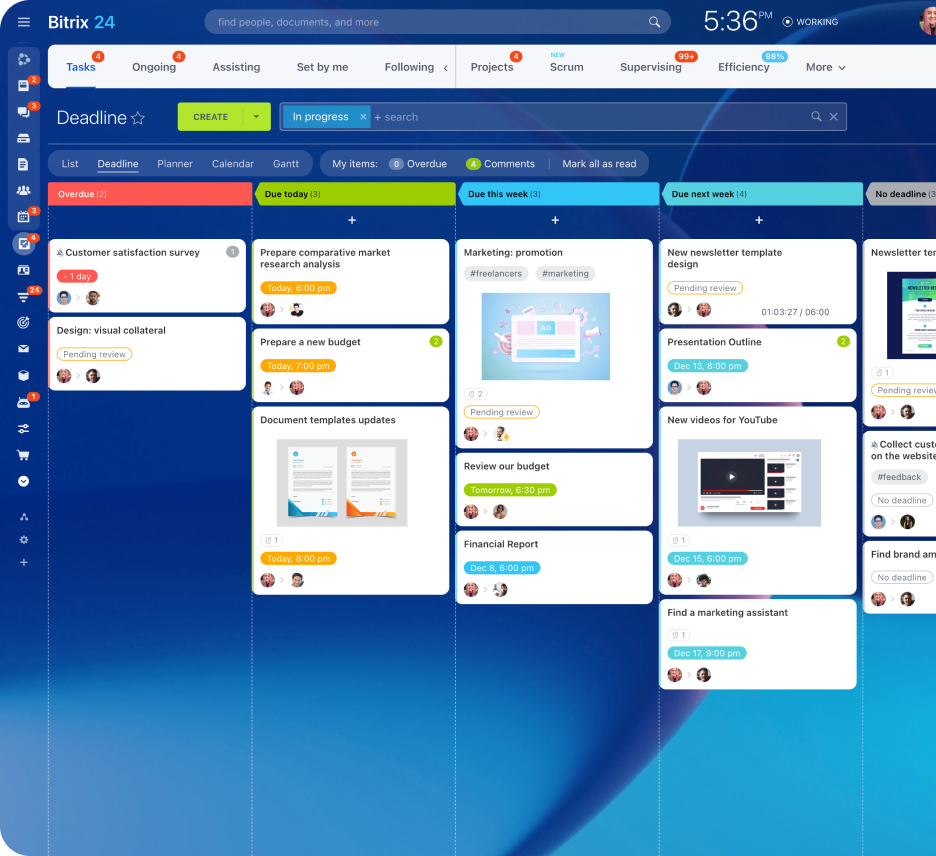 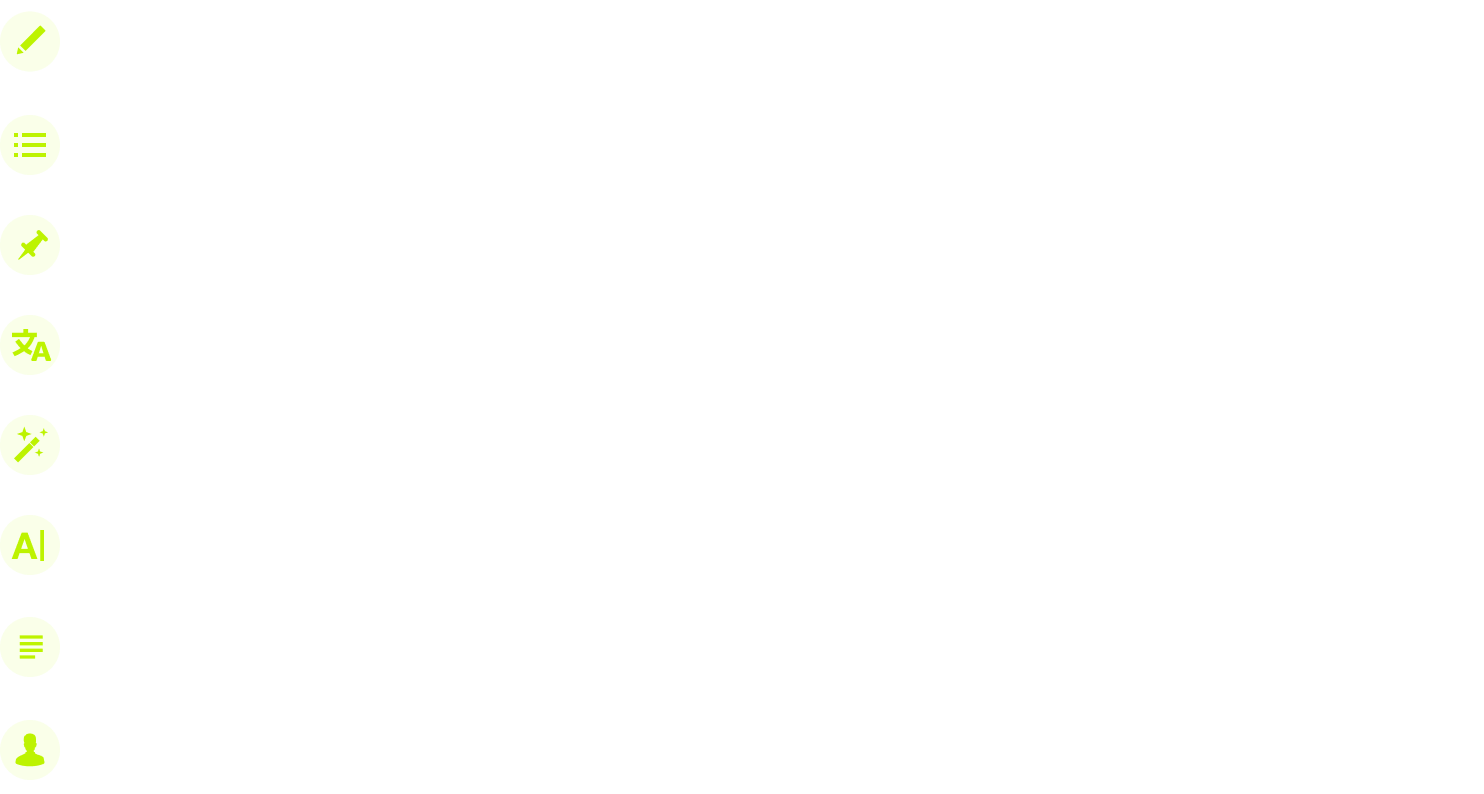 AI-generated task descriptions
Checklists
Task summary
Built-in translator and grammar check tool
Unlimited inspiration (use CoPilot to create ideas)
AI-powered content: texts, images, etc.
Prompt library
30+ CoPilot roles: Marketing Specialist, Slogan Master, Business Analyst, etc.
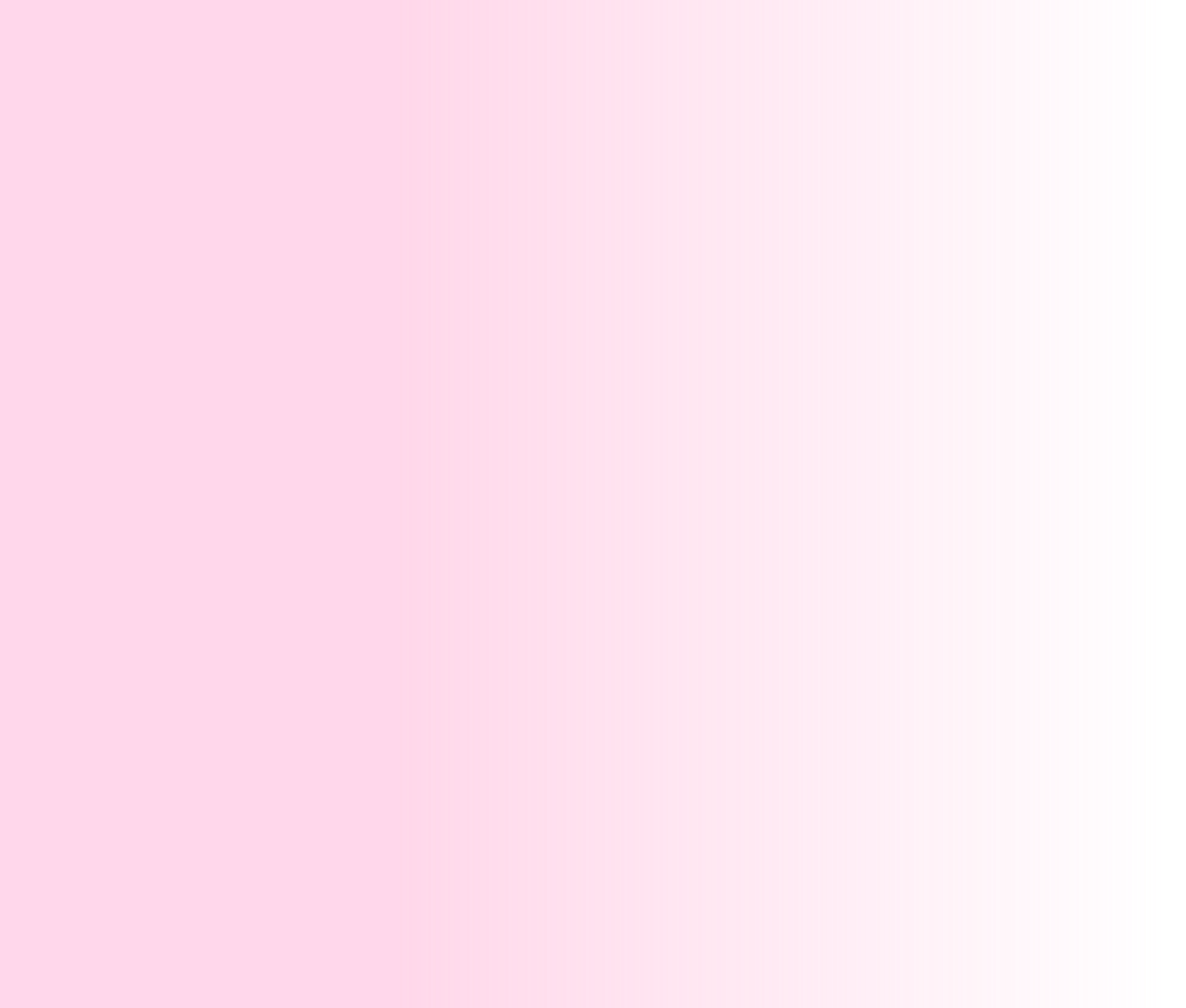 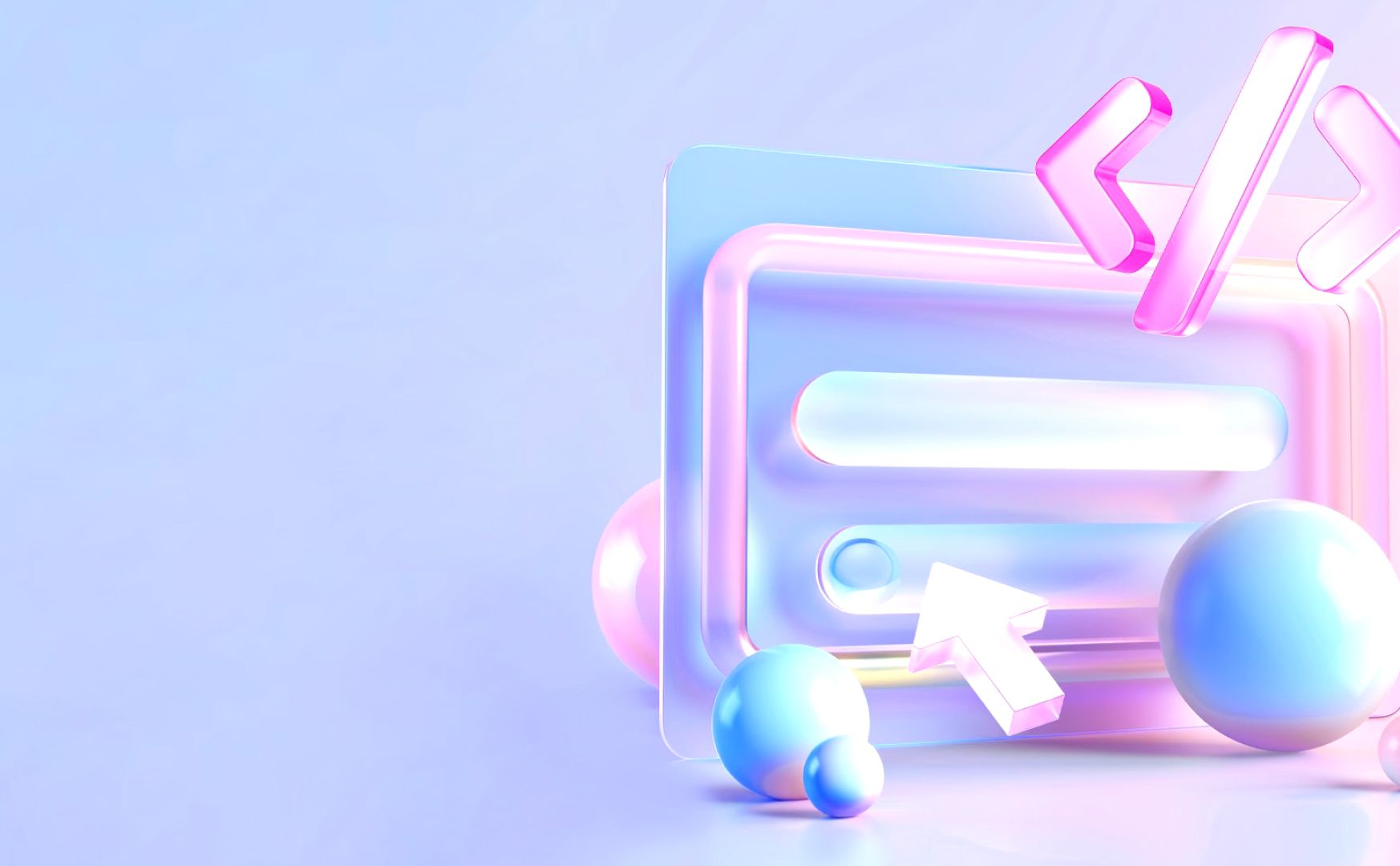 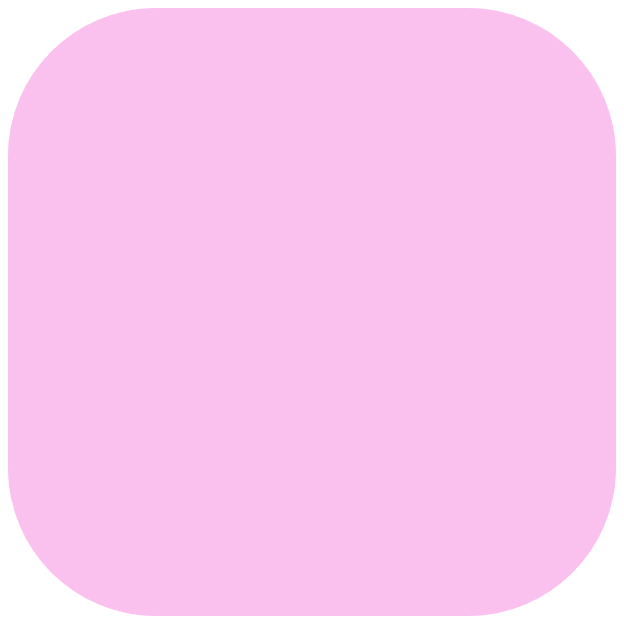 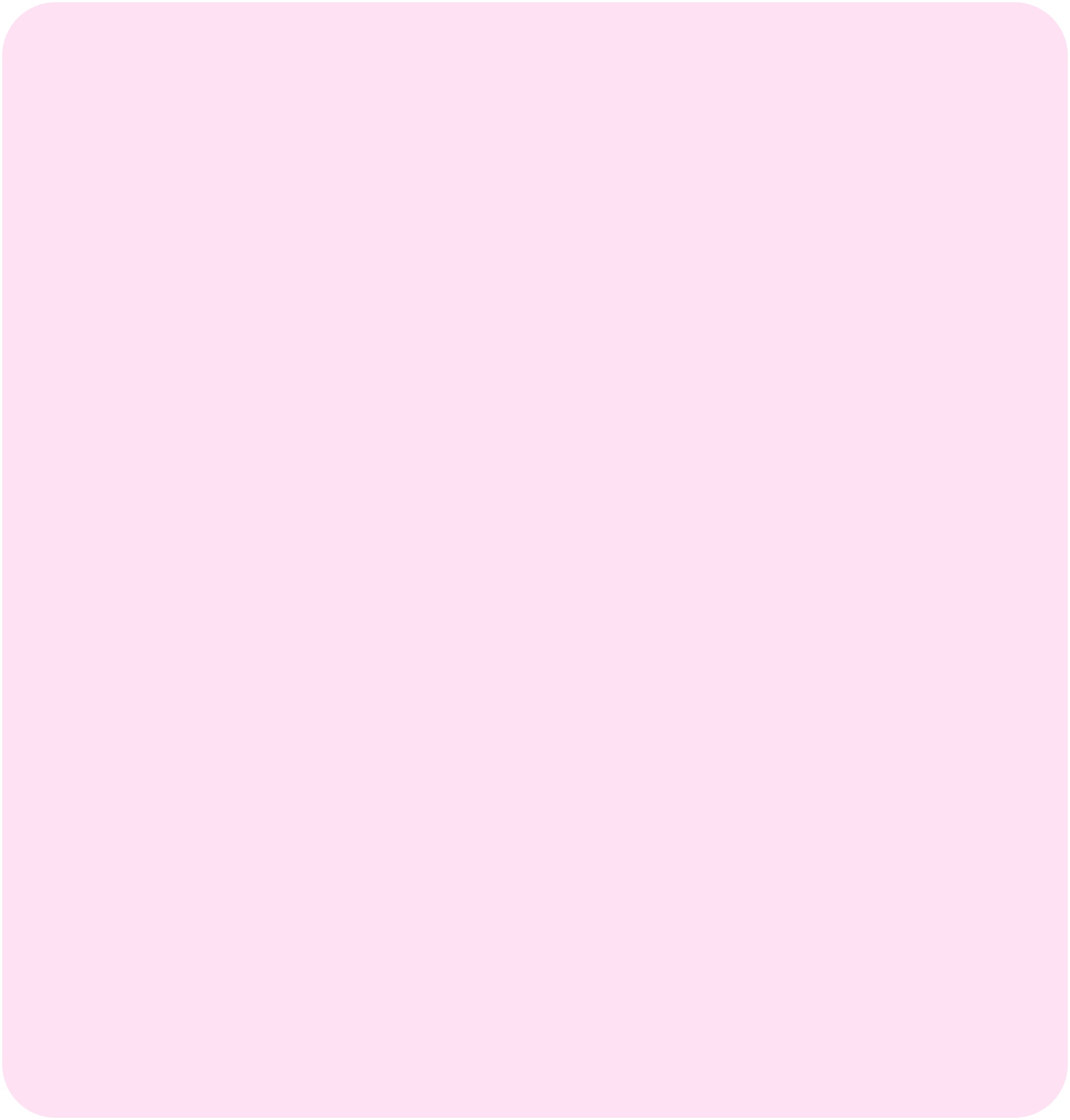 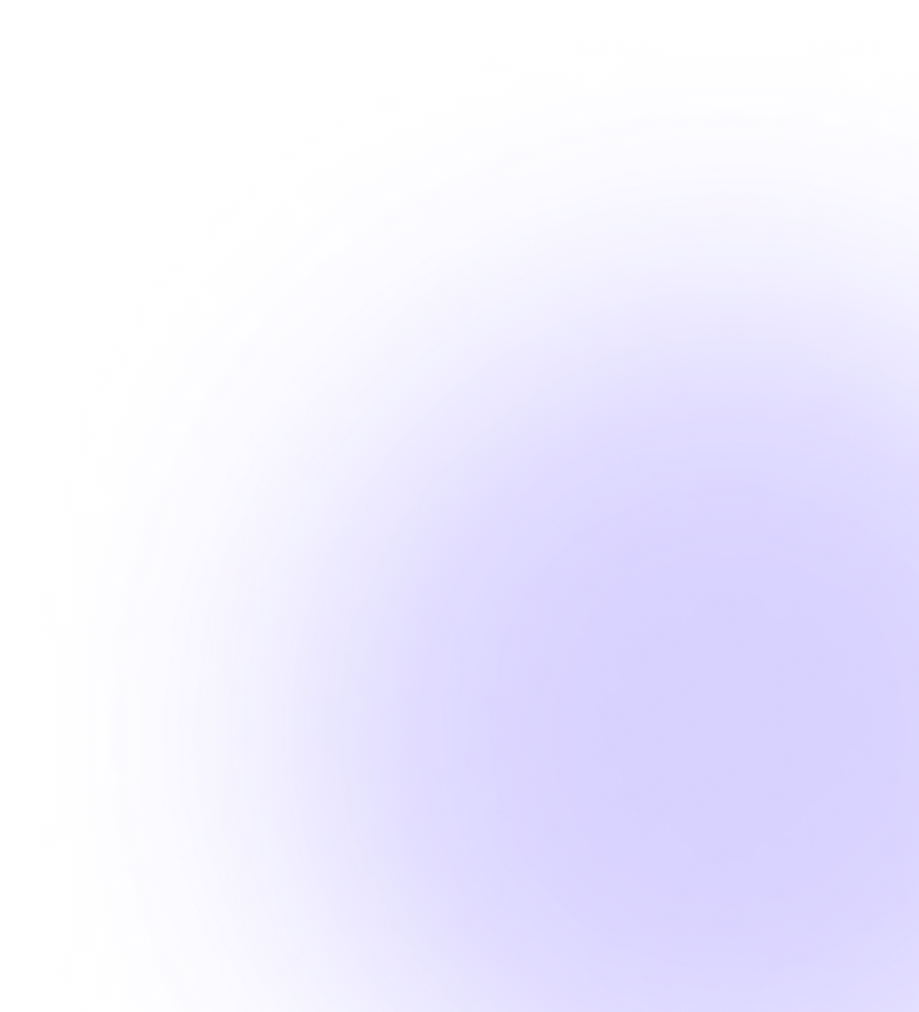 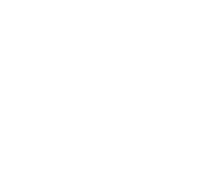 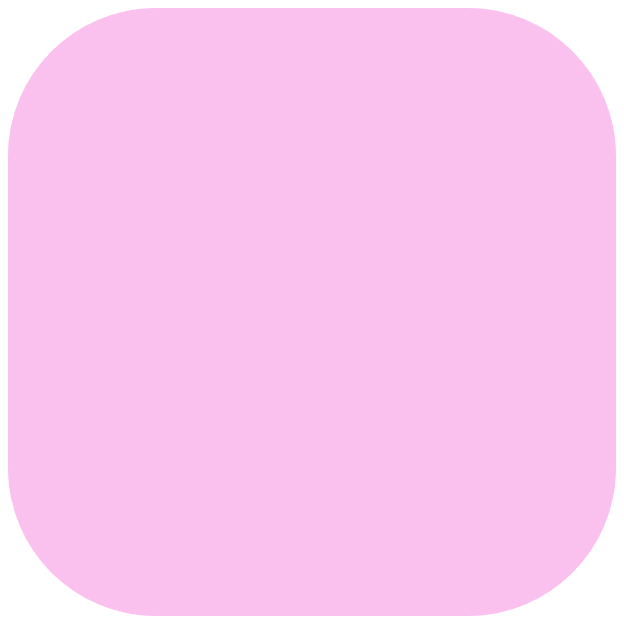 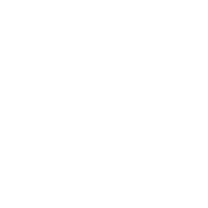 Sites & Stores
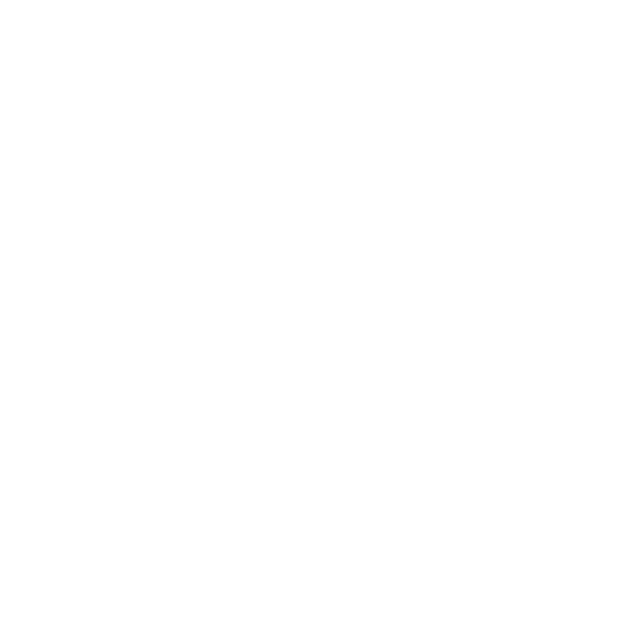 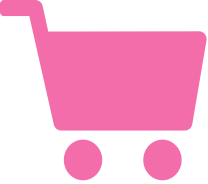 Create beautiful websites that sell.
No-code, SEO-friendly
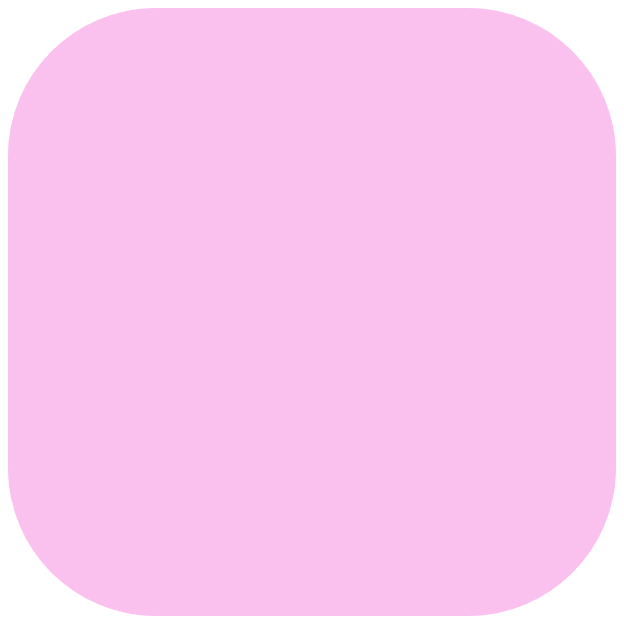 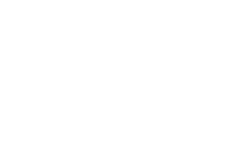 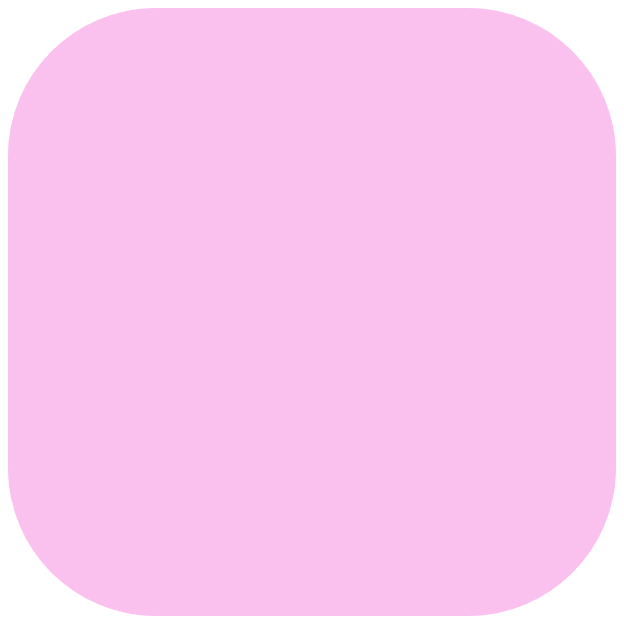 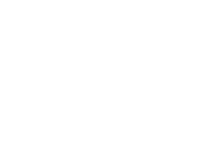 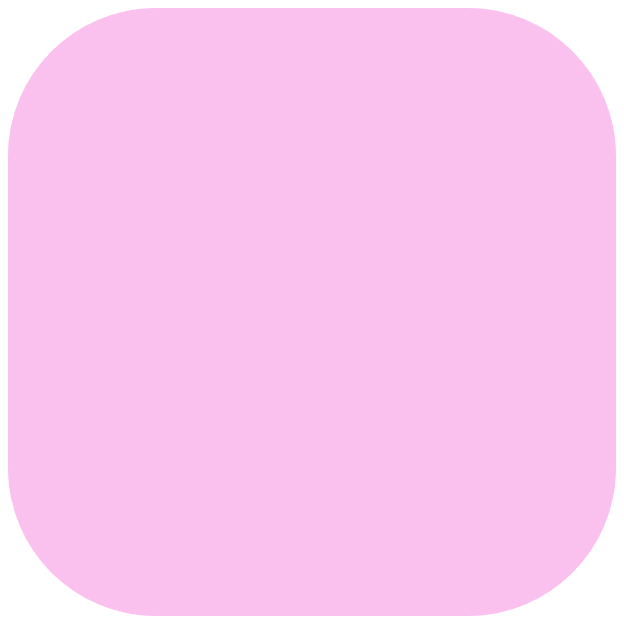 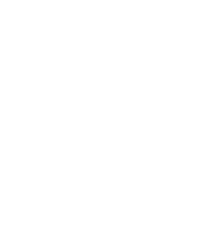 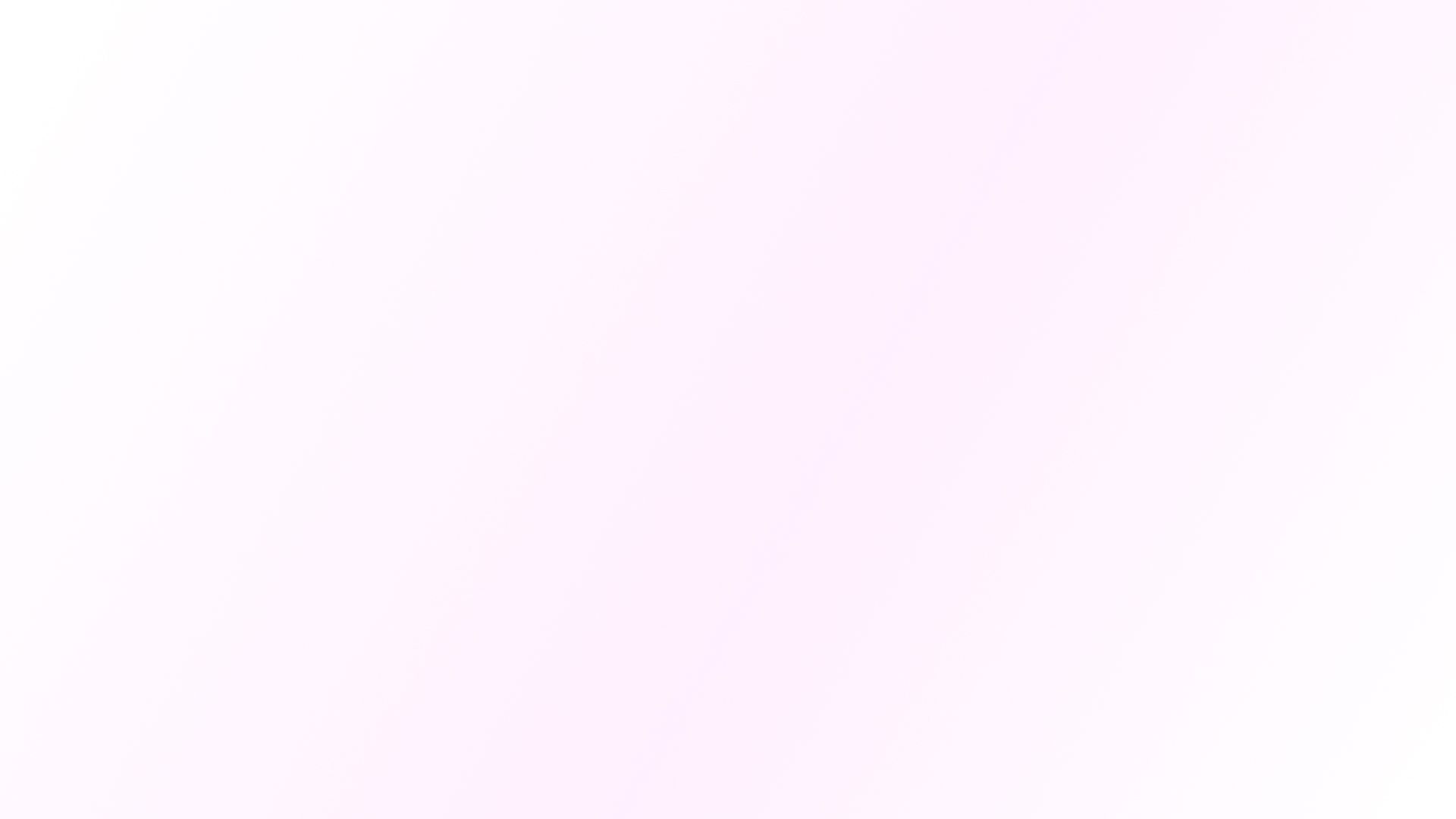 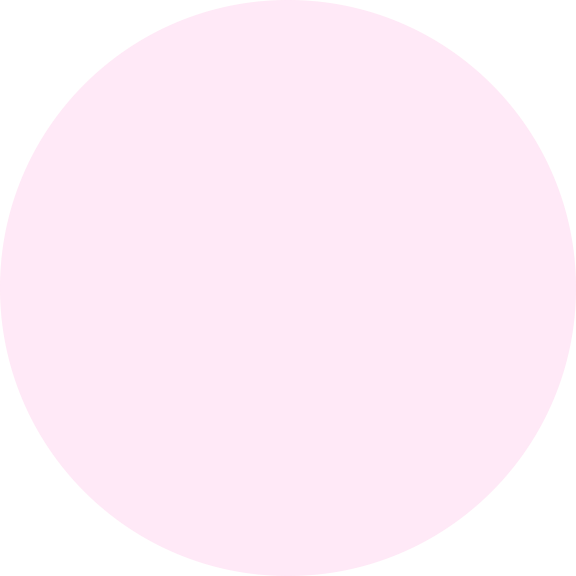 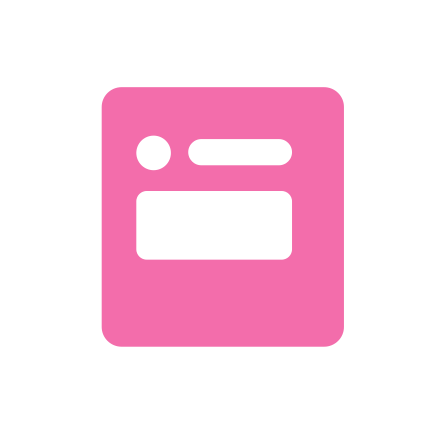 Website builder
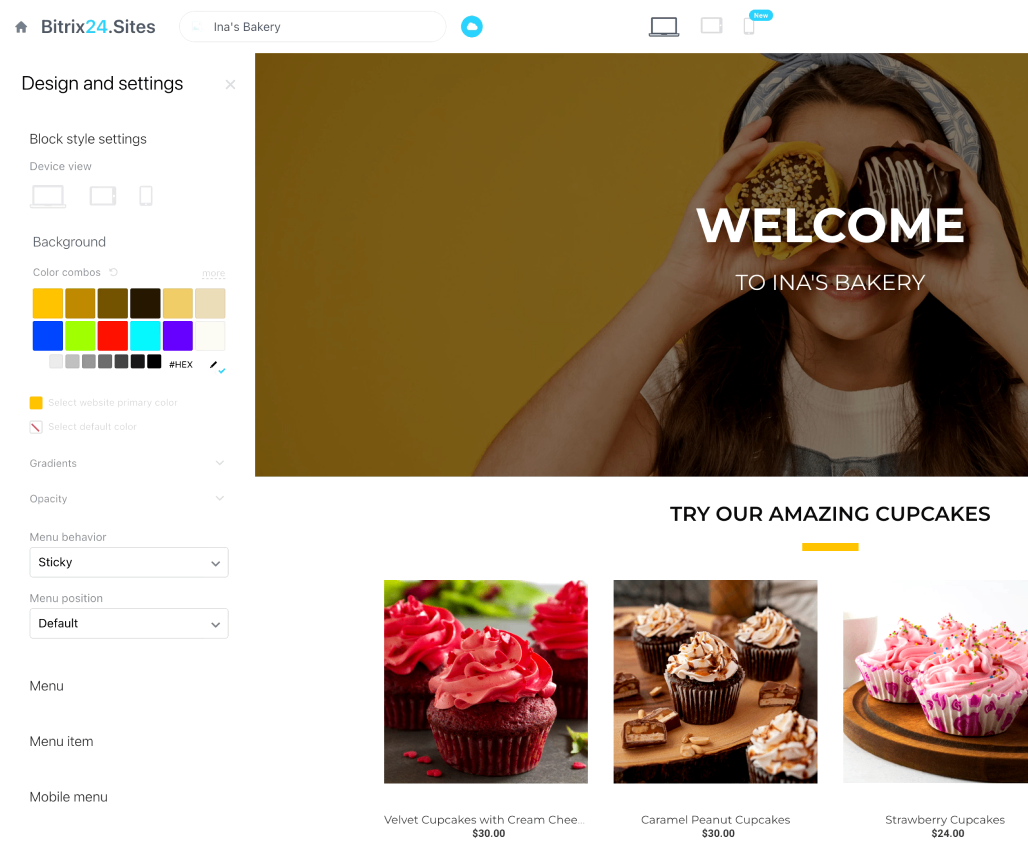 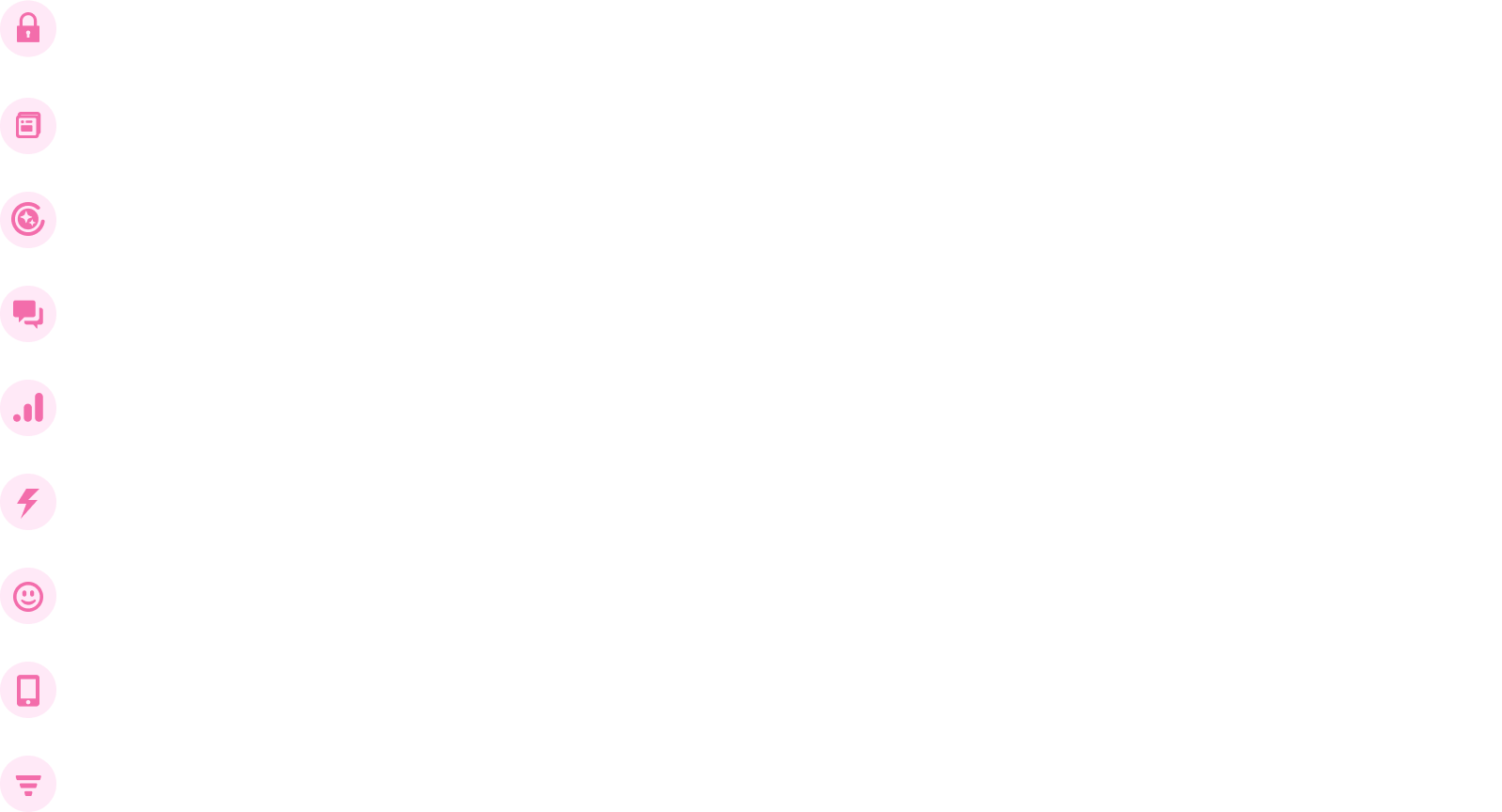 Intuitive, easy-to-use website builder
Pre-made industry-specific templates
AI-generated texts and images
Free forms and chat widget
Google Analytics enabled
SEO-ready
Free hosting & custom domain name
Fully responsive design optimized for mobile devices
Integrated with Bitrix24 CRM
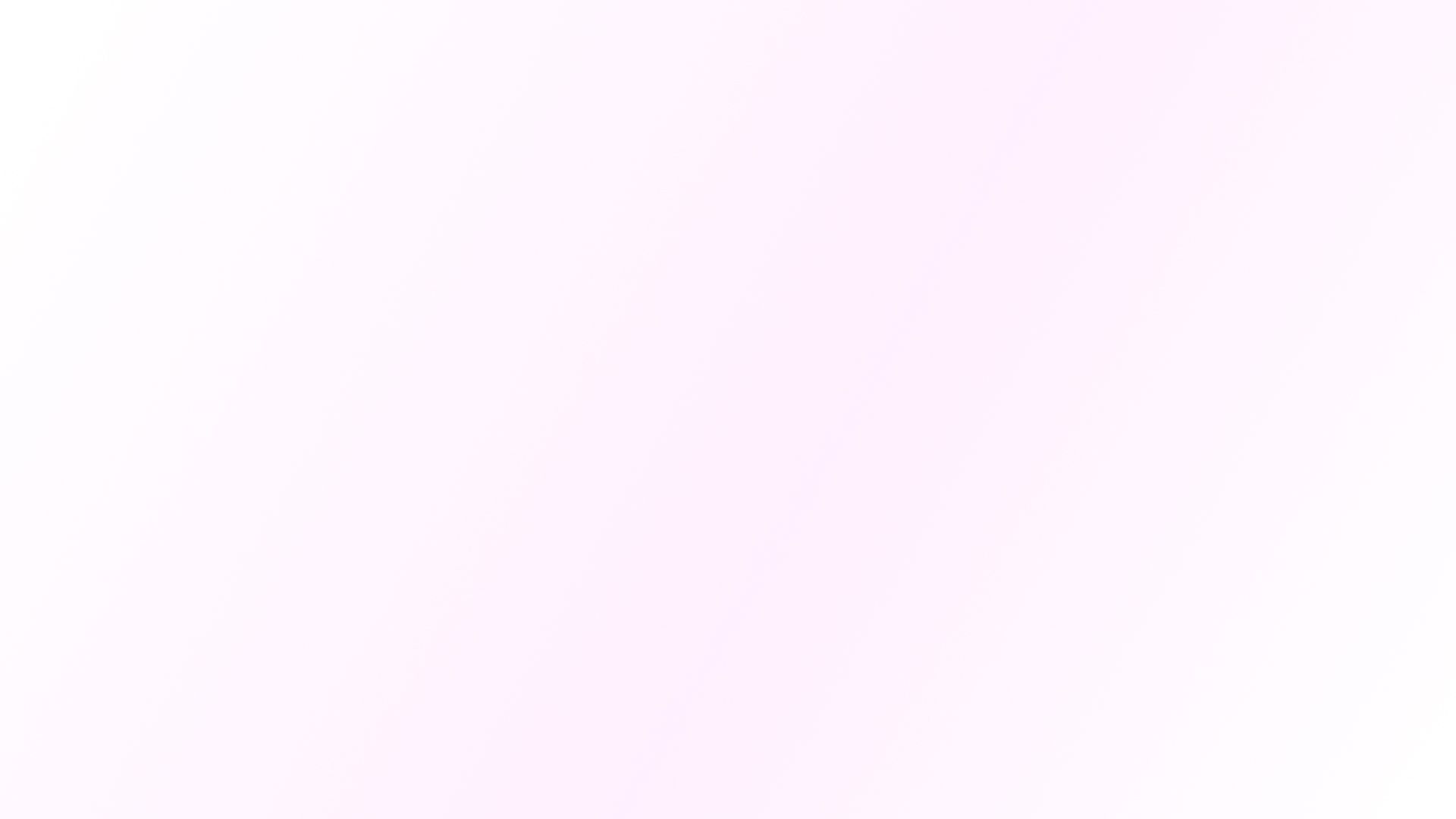 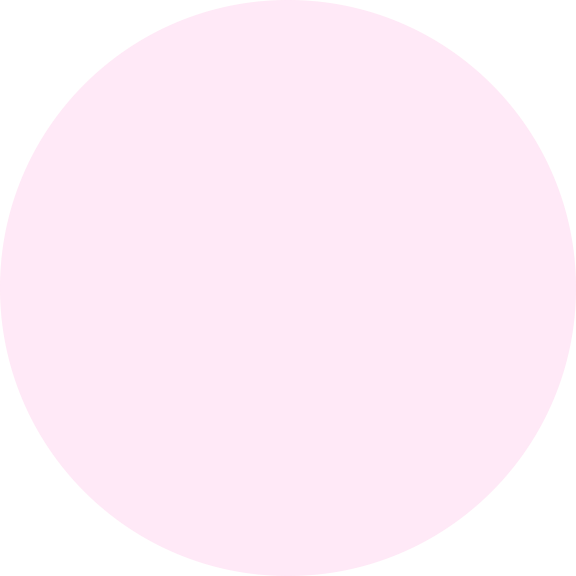 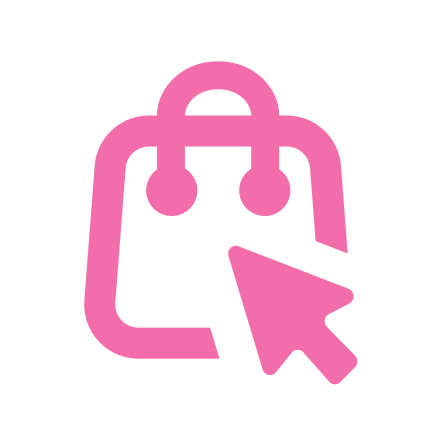 Online stores
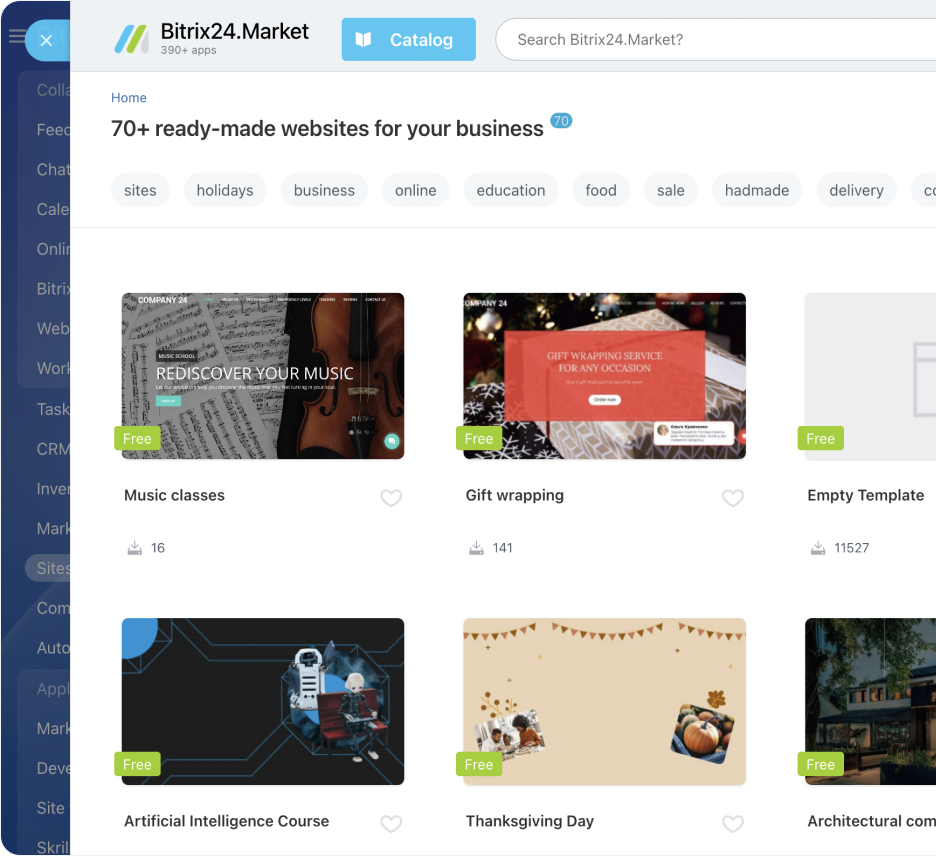 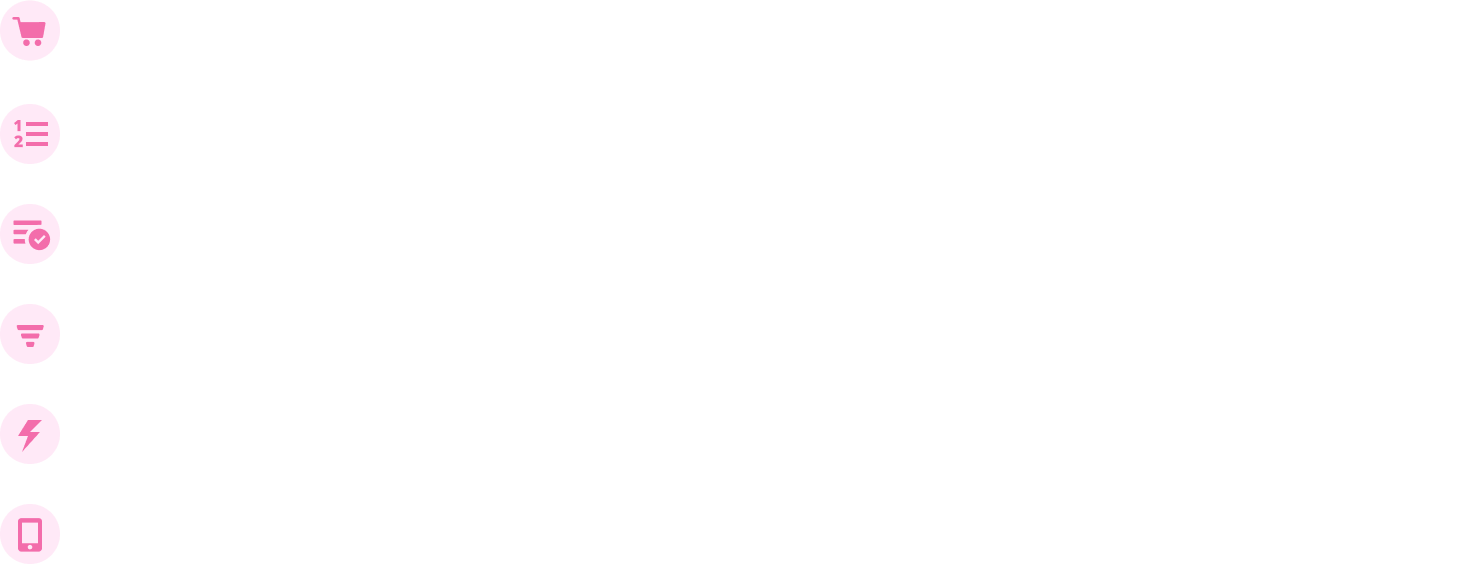 Ready-made e-shop templates
Includes product catalog with SKUs
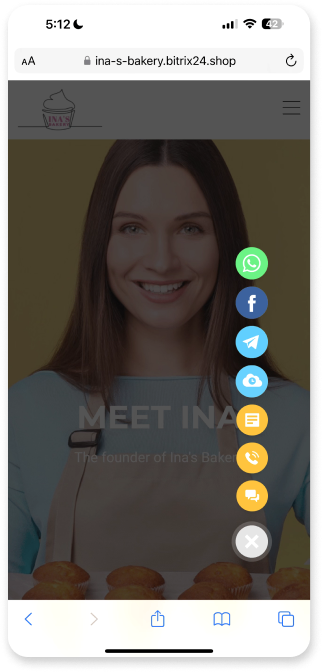 Features order and inventory management tools
Integrated with Bitrix24 CRM
SEO-ready
Mobile-friendly
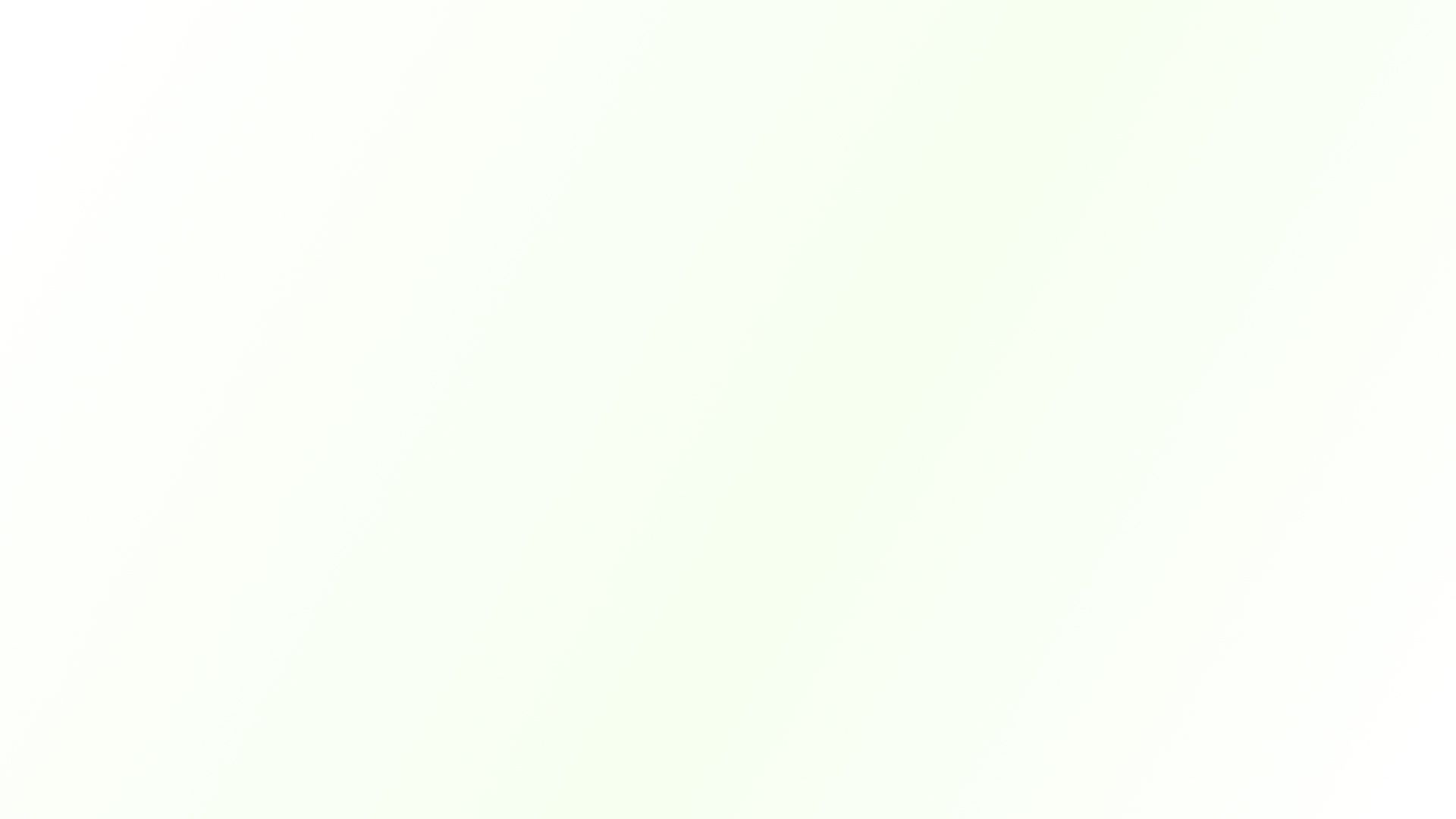 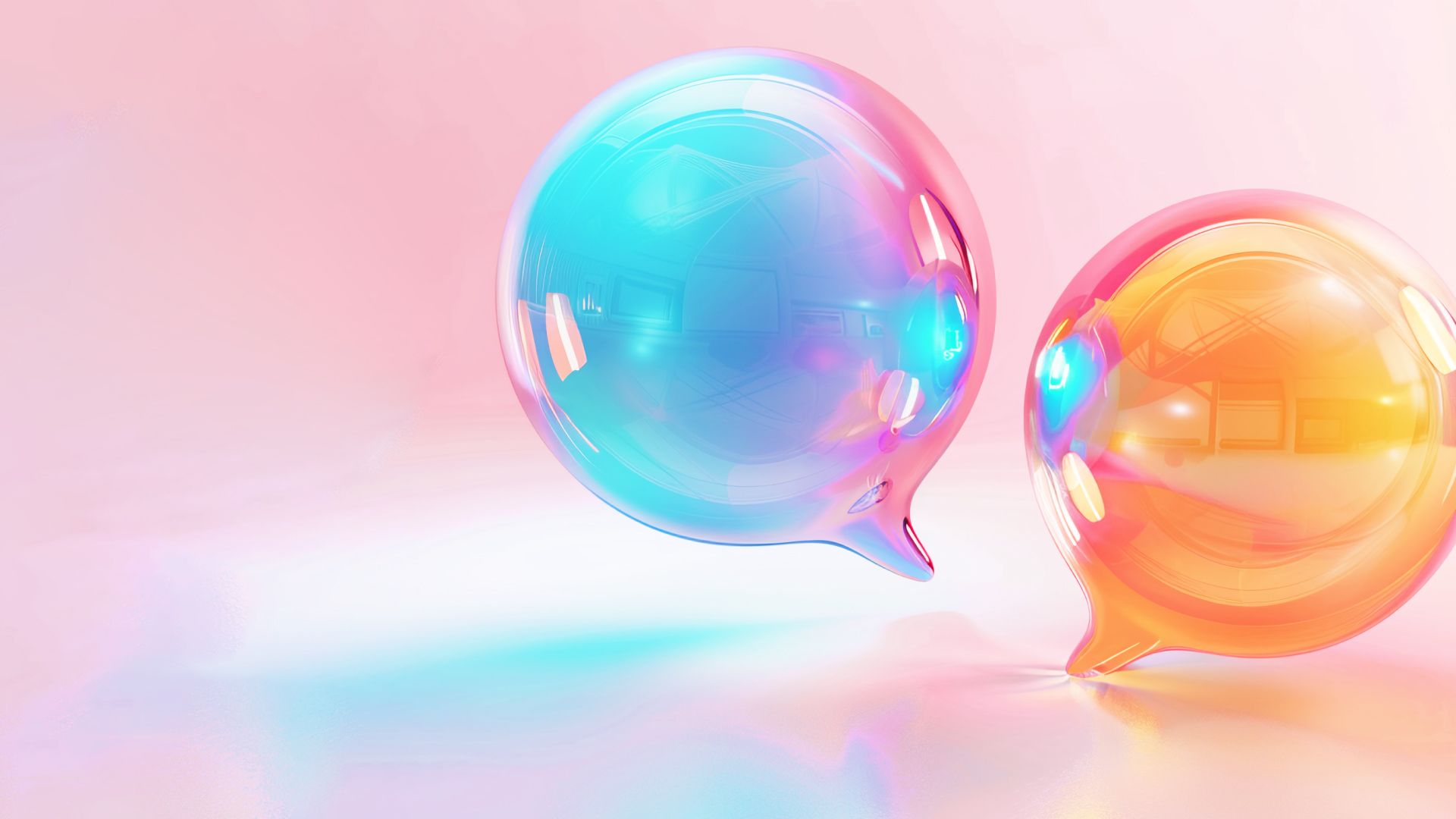 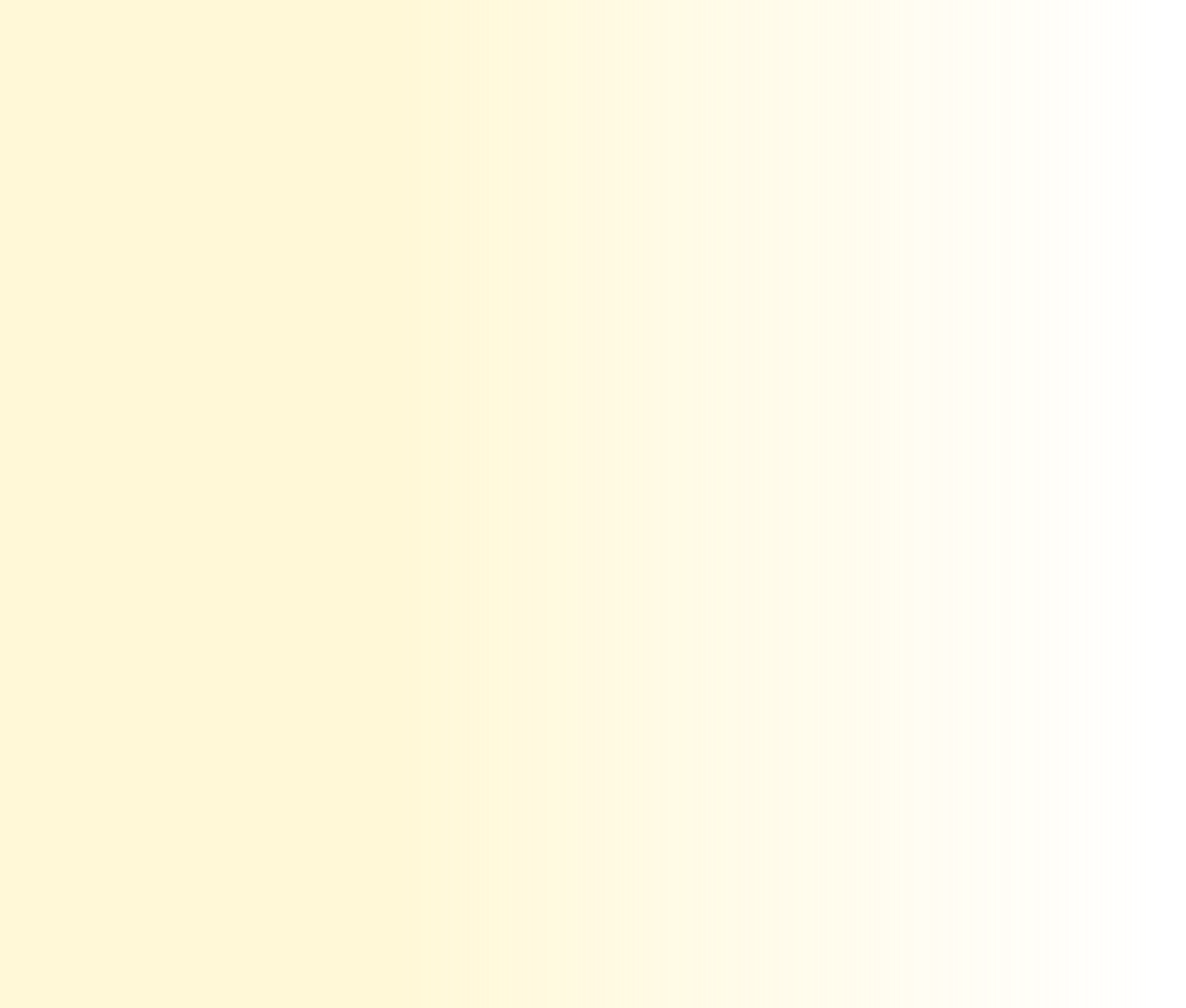 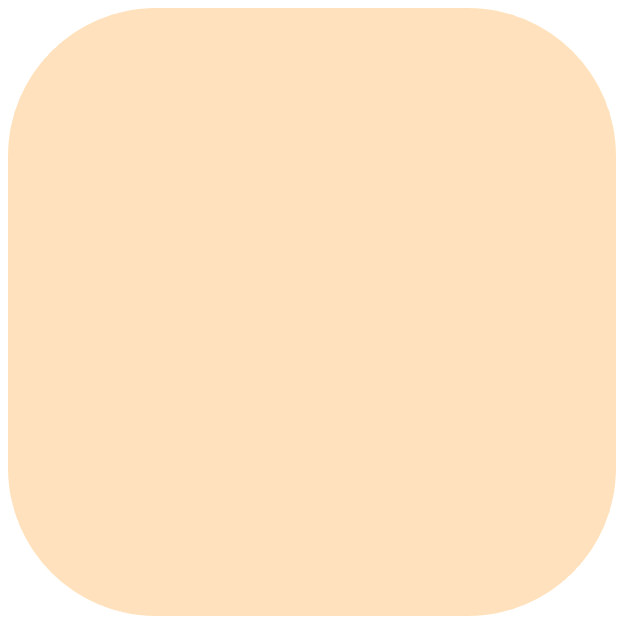 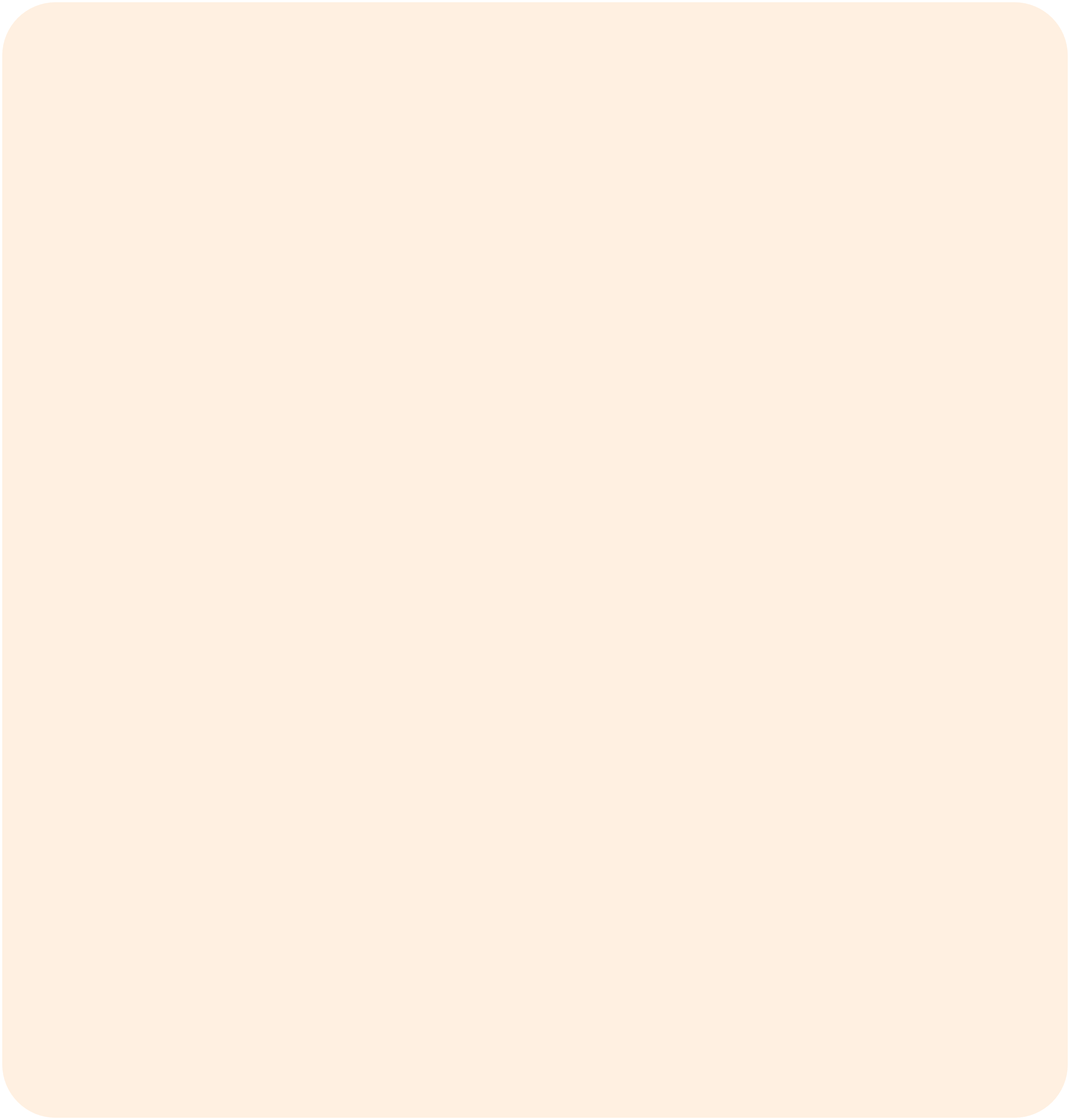 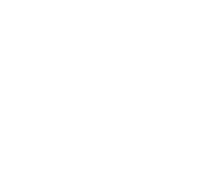 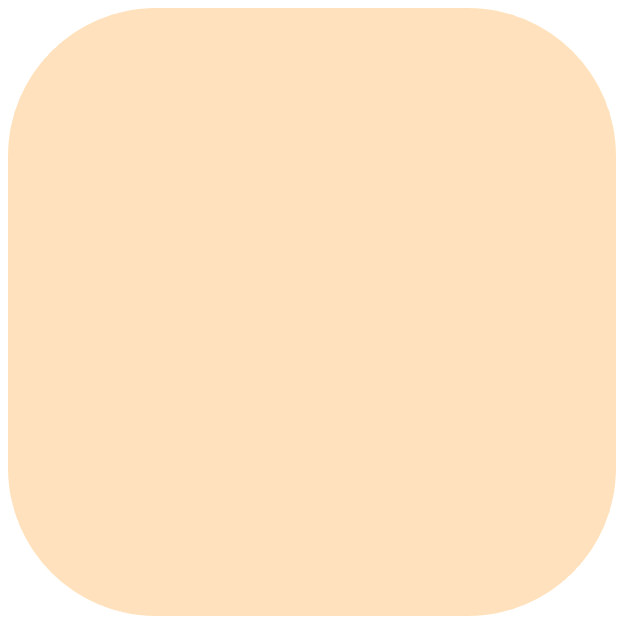 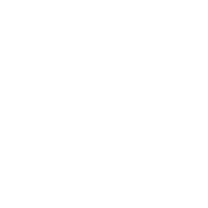 Collaboration
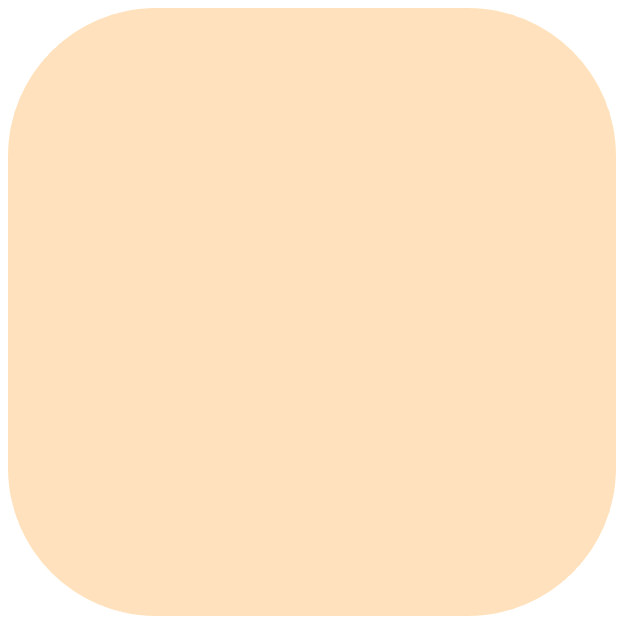 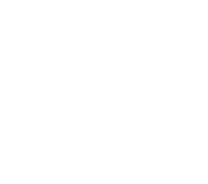 Work together from wherever you are – home, office, or on the go
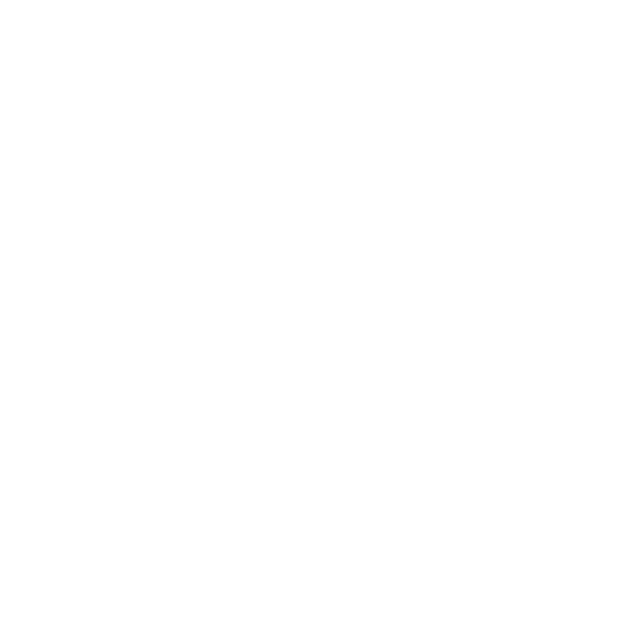 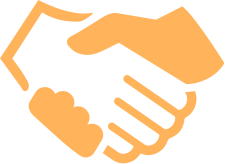 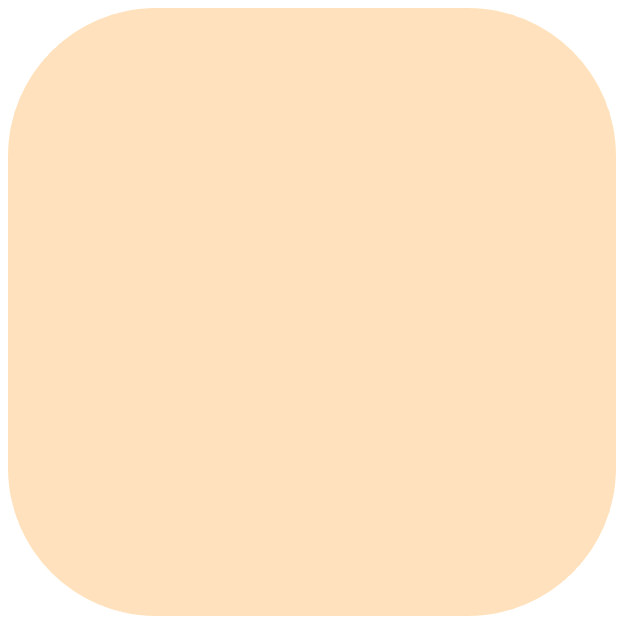 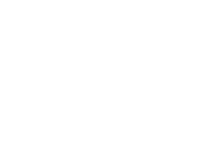 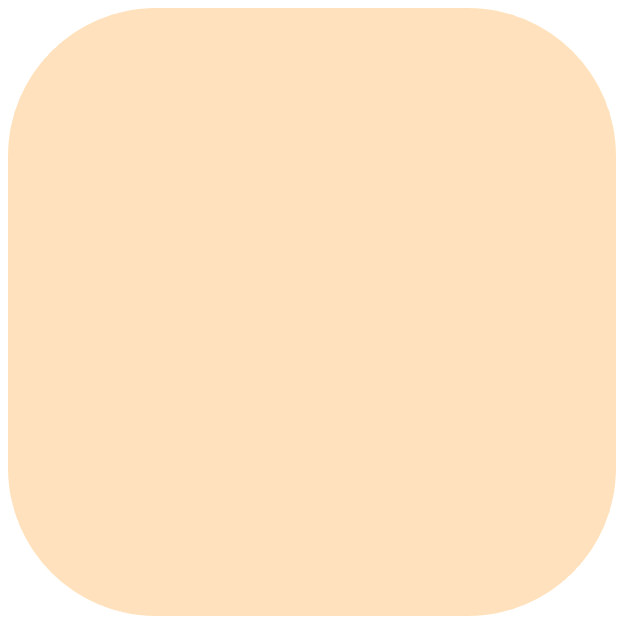 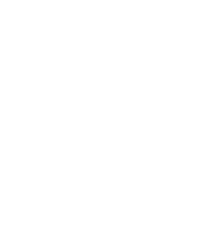 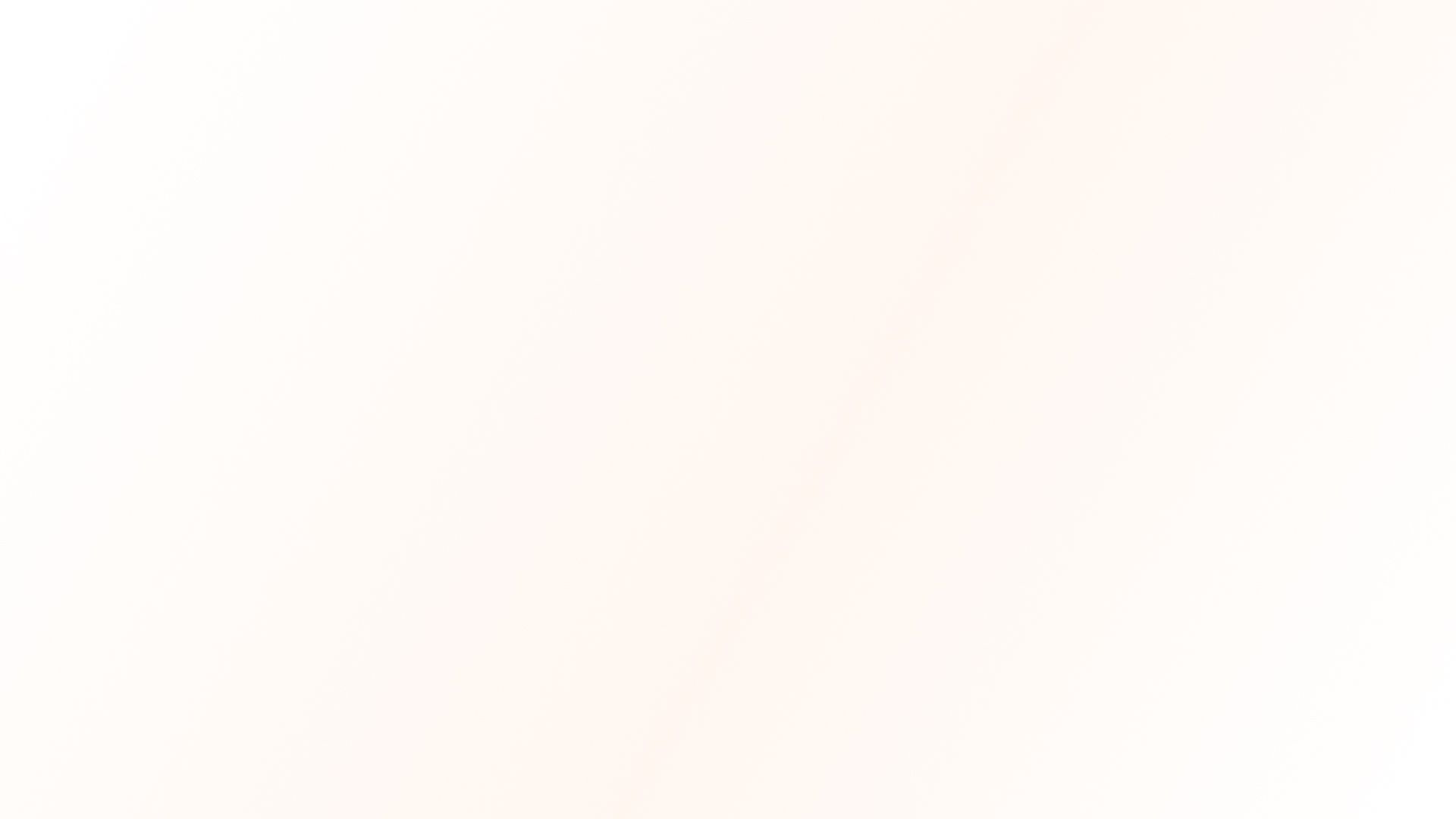 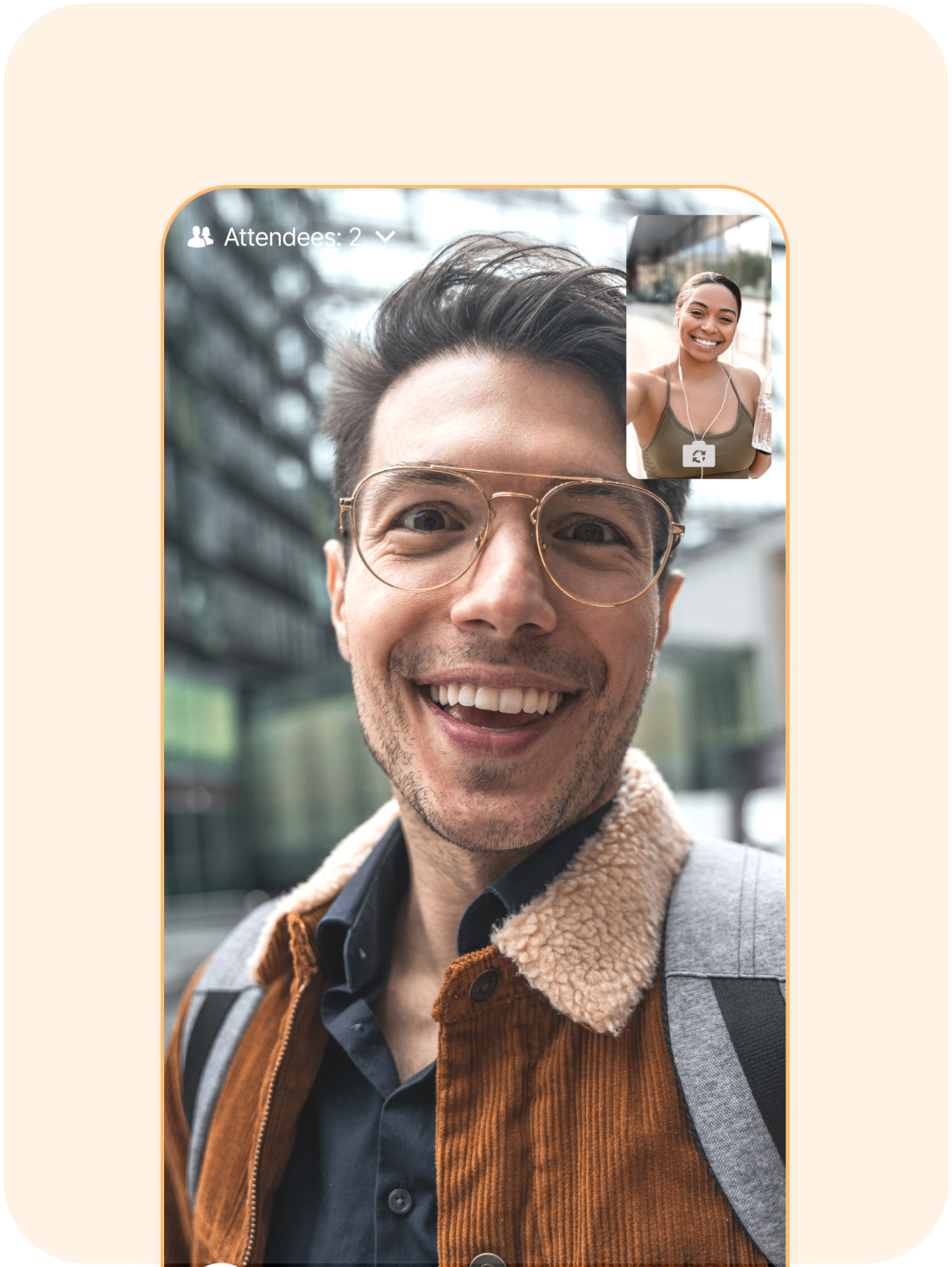 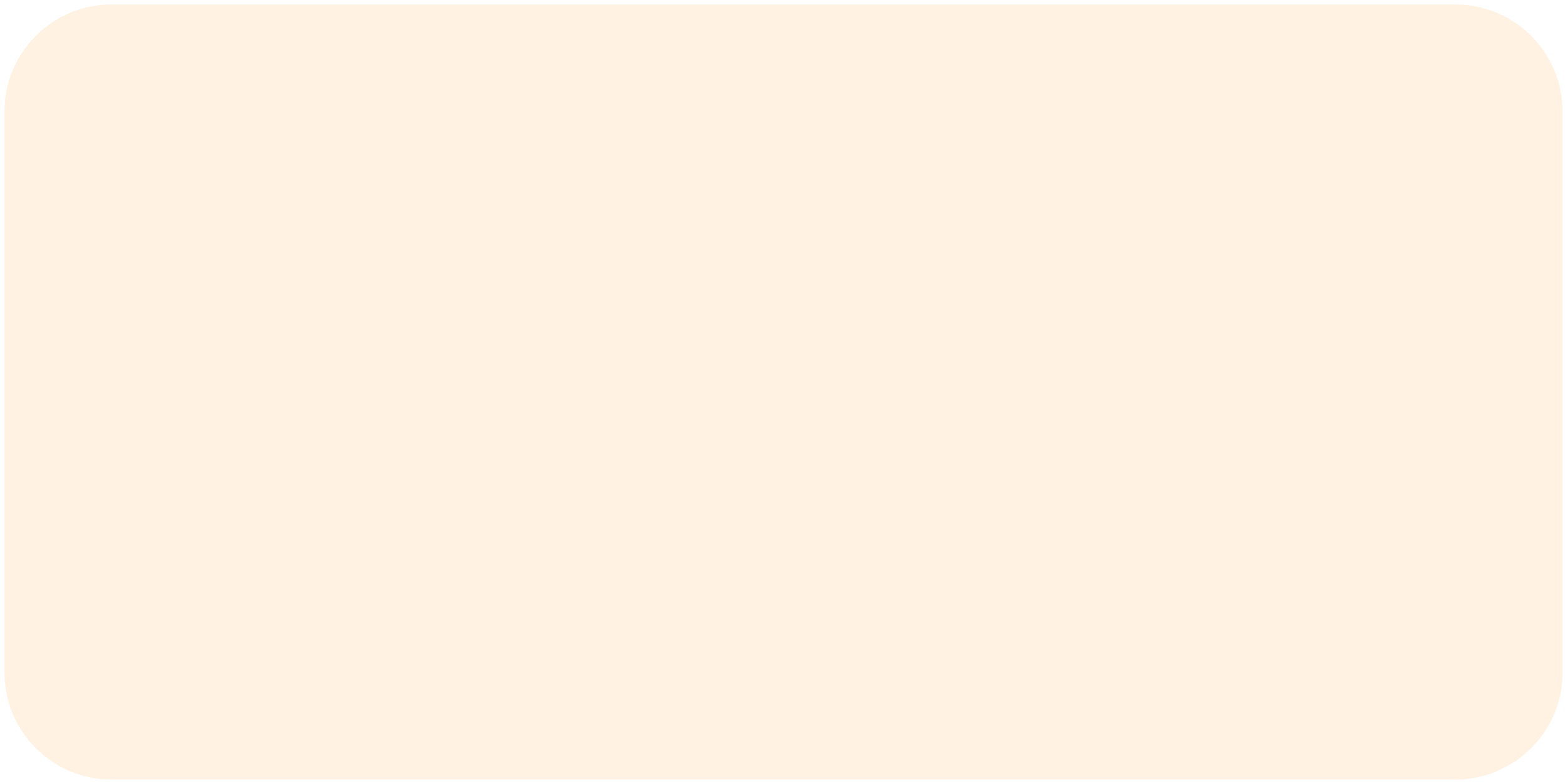 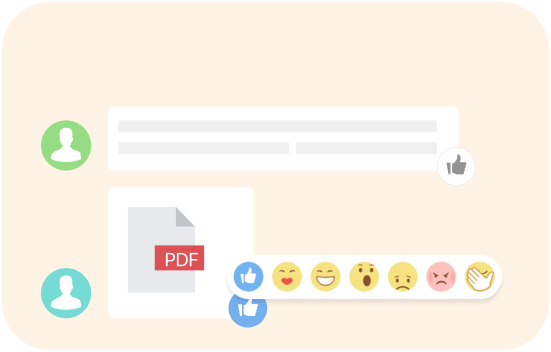 Bitrix24 Sync
Chats & Channels
Collaboration that knows no borders
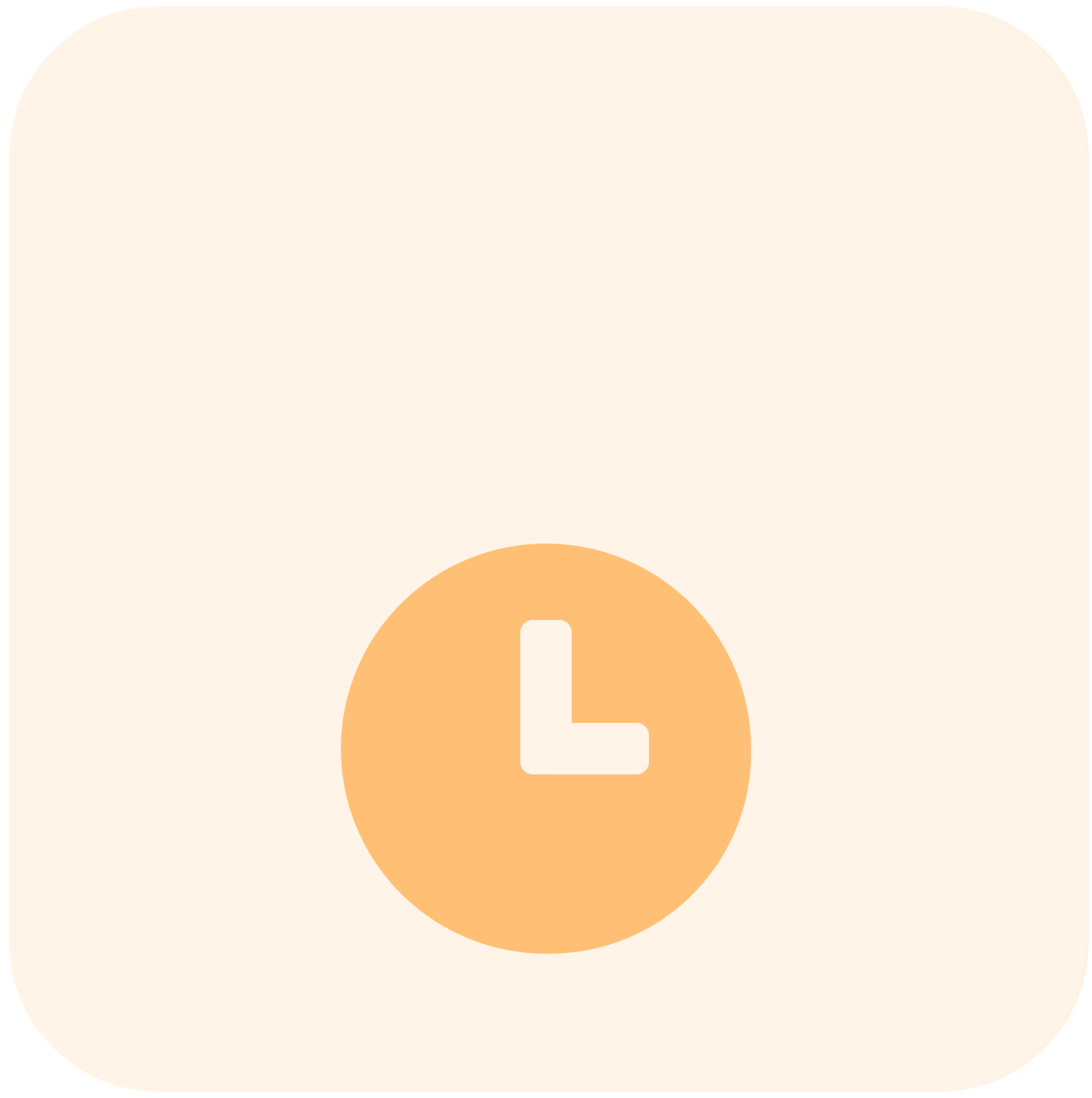 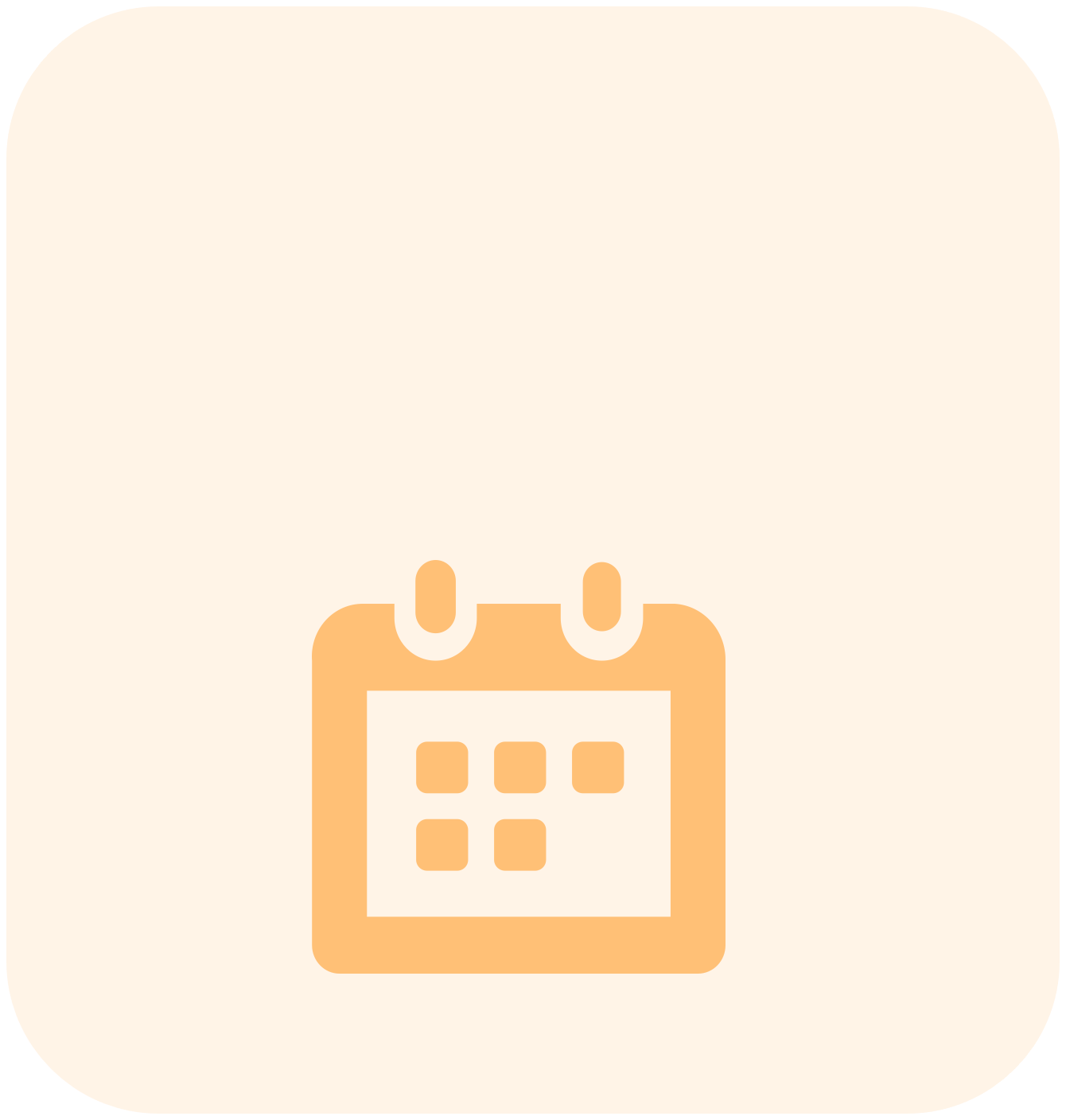 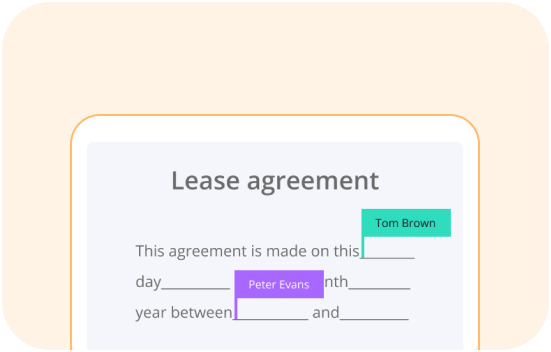 Work time tracking
Calendar
Online documents
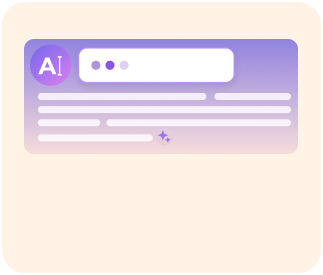 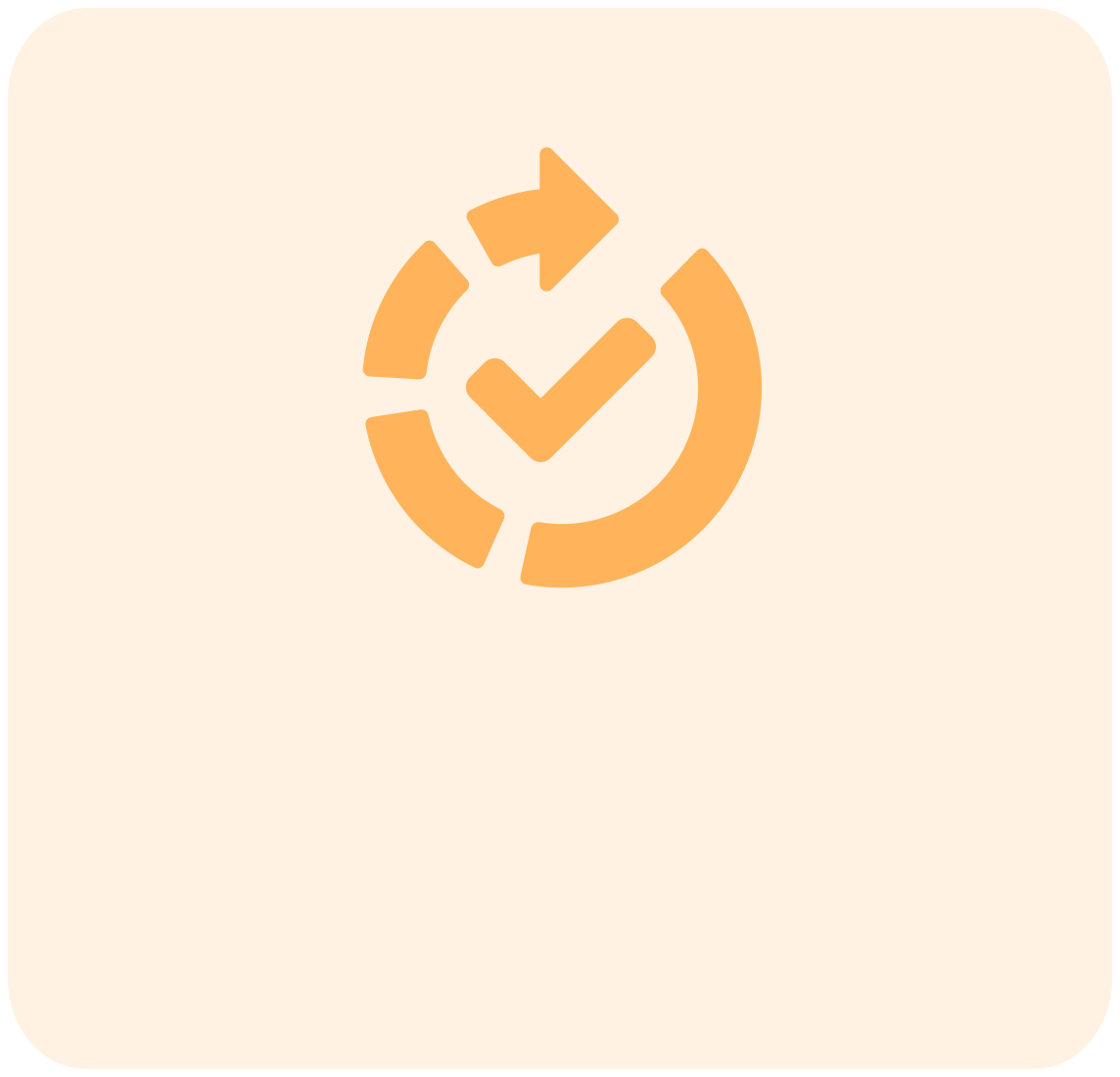 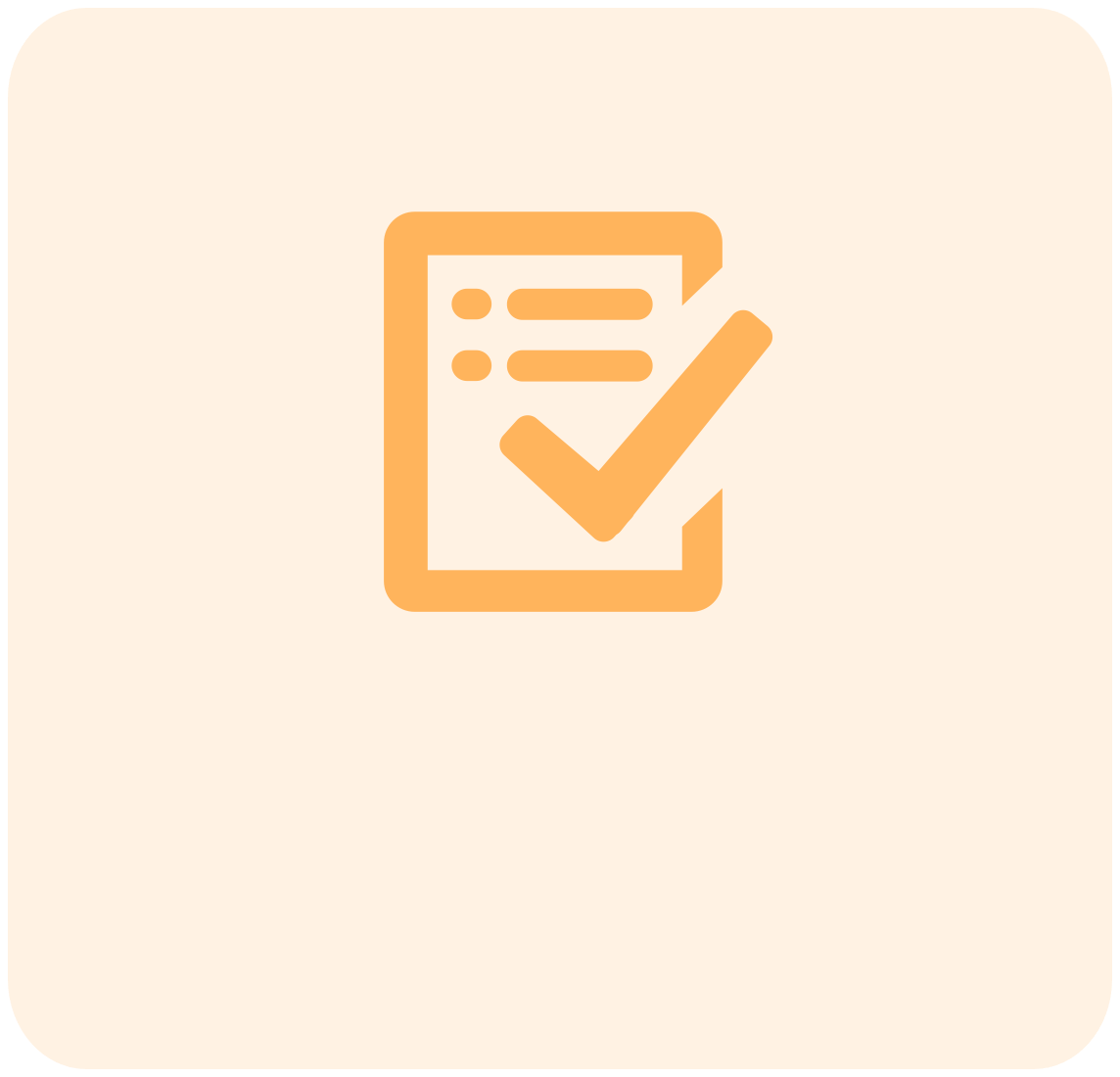 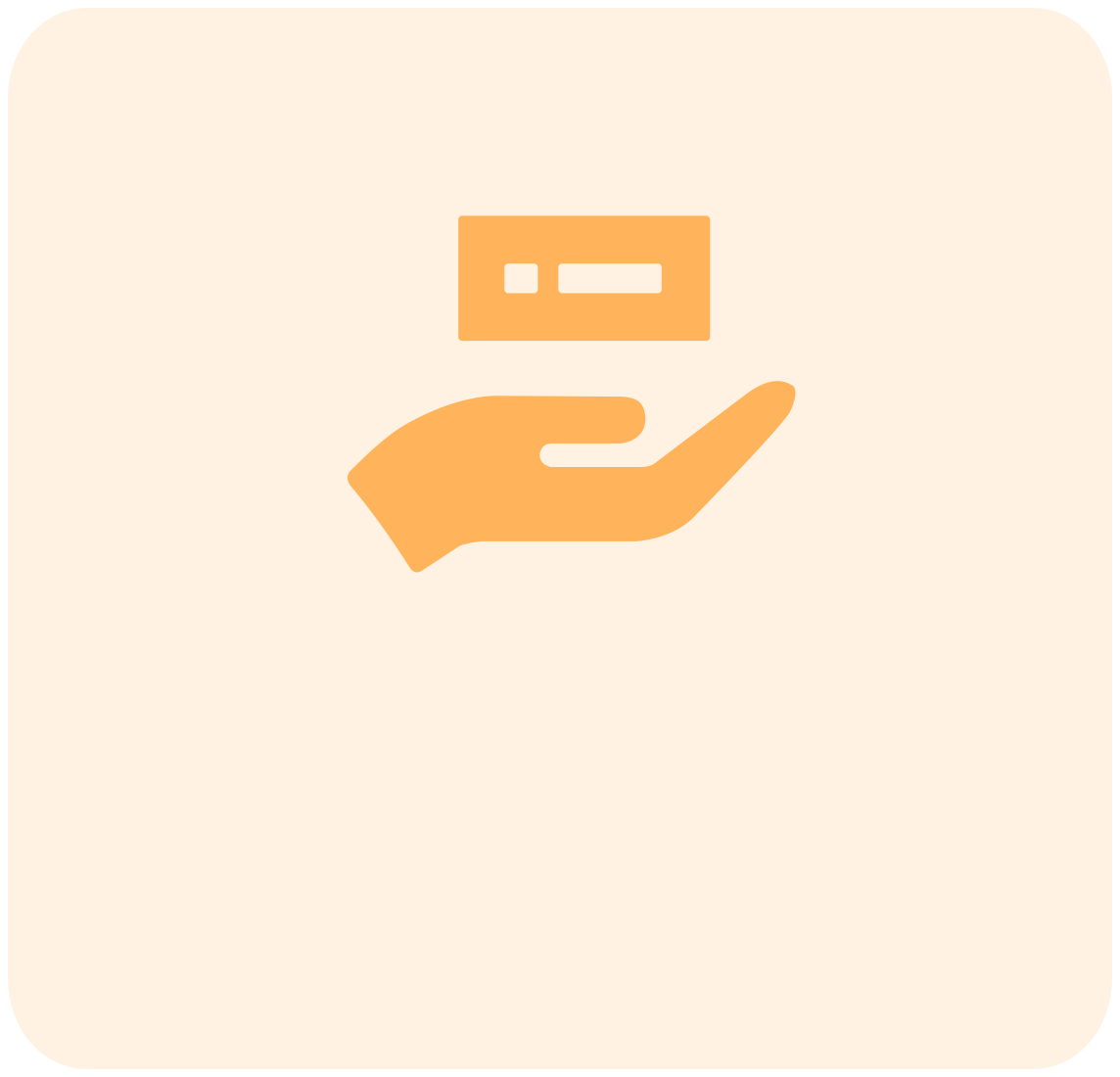 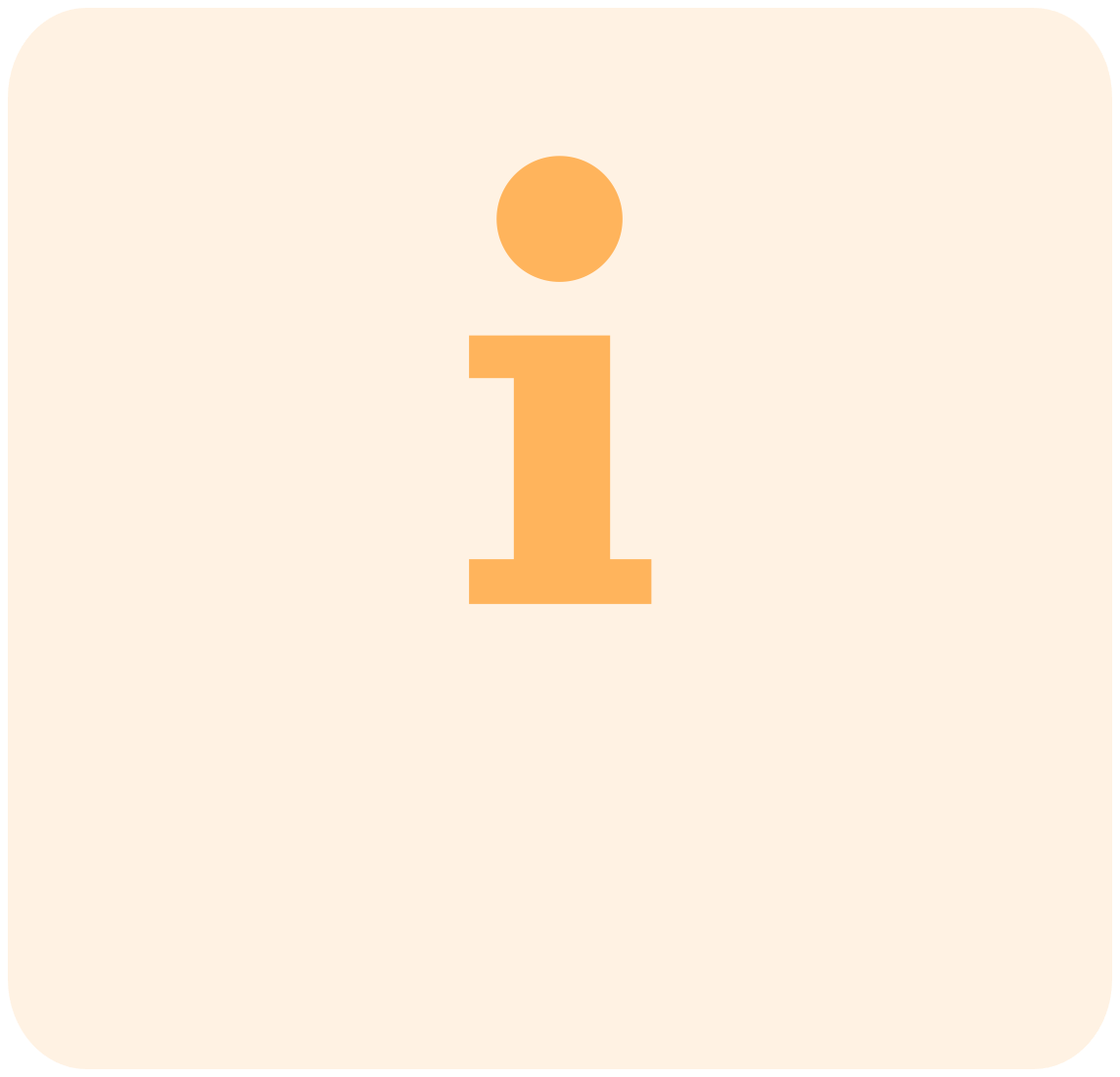 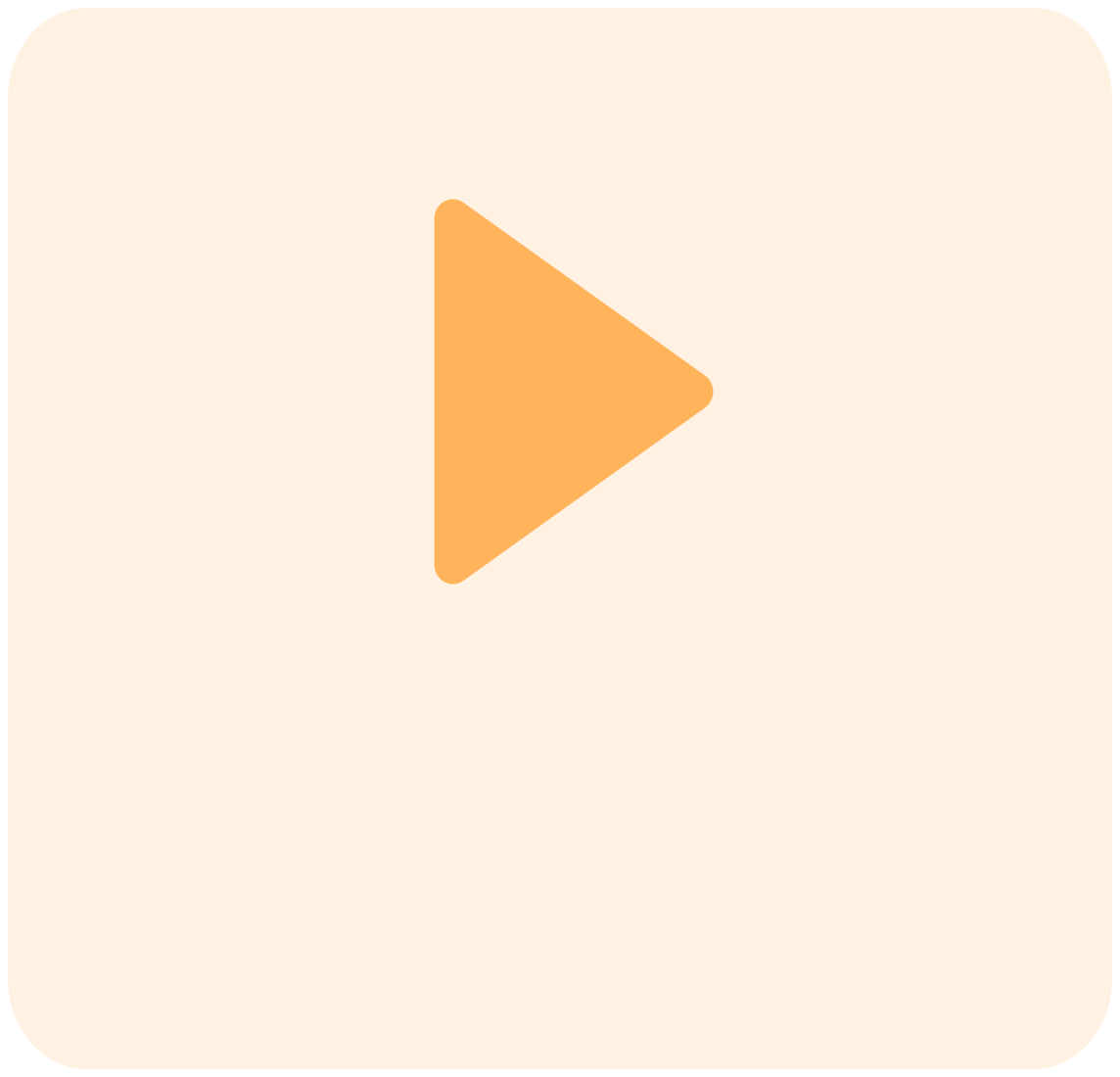 AI-generated texts and ideas
Workflow automation
Work reports
Cloud storage
Posts & comments
Mobile Check-In
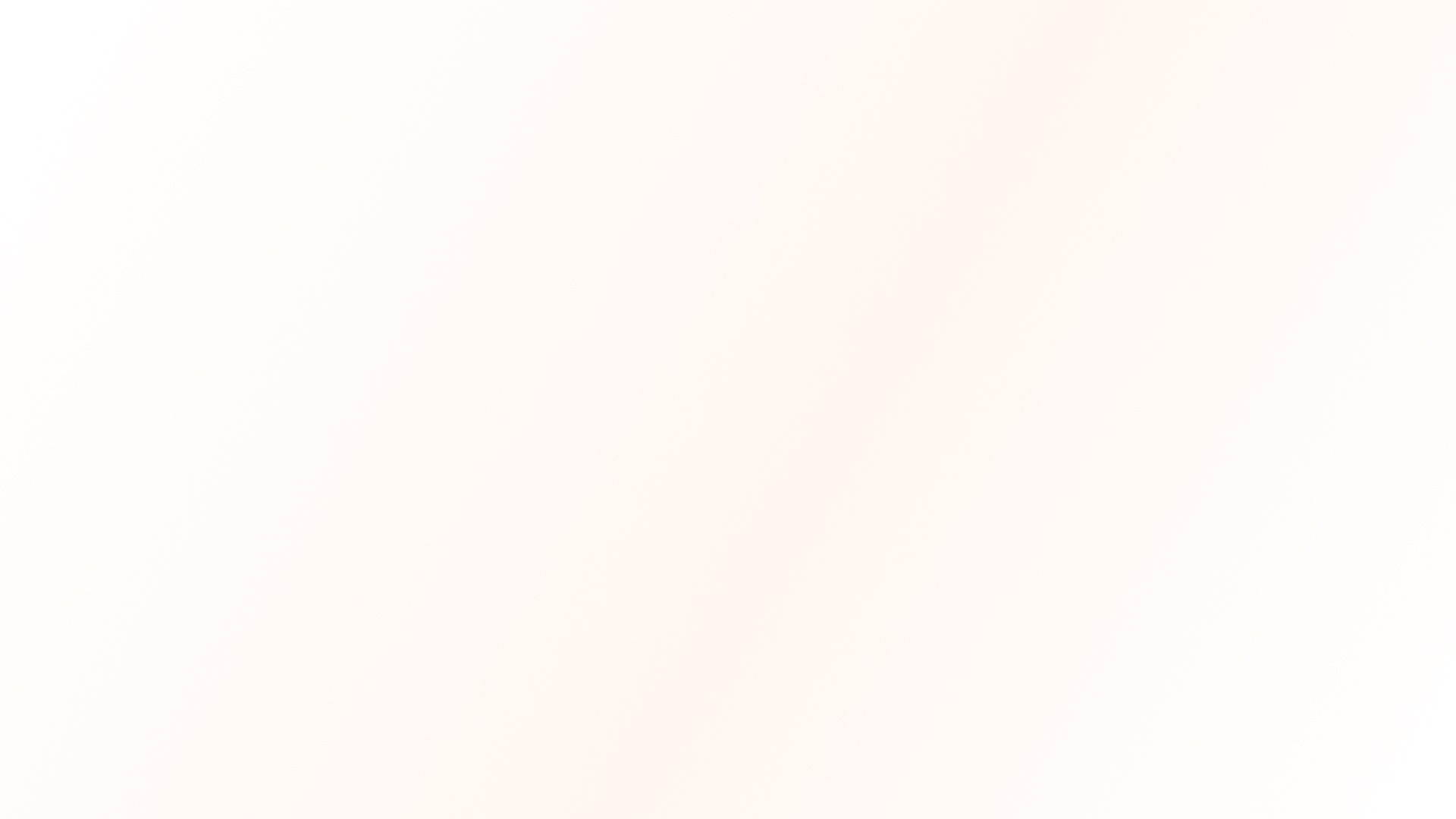 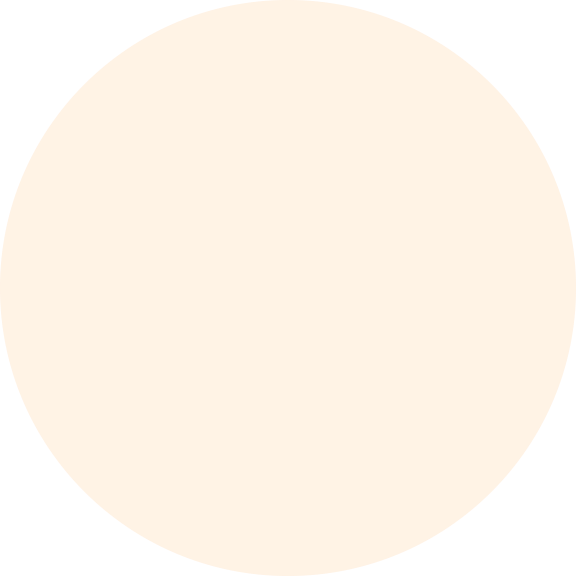 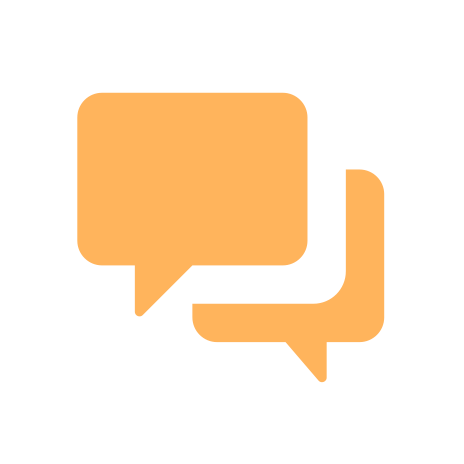 Chat
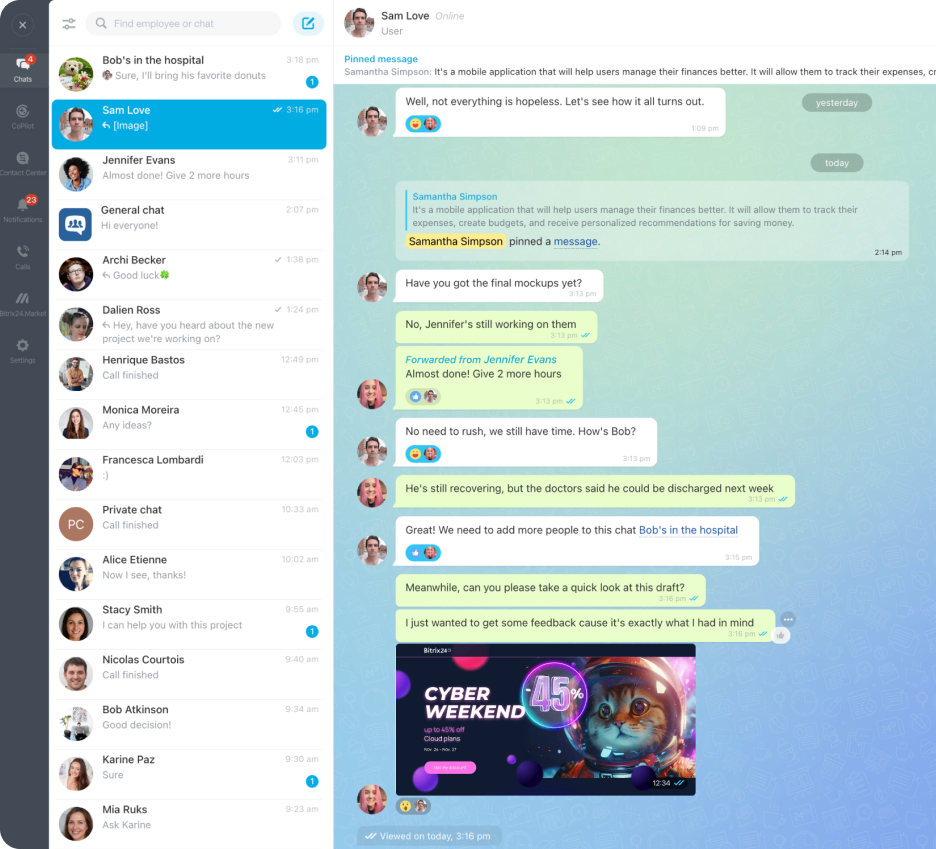 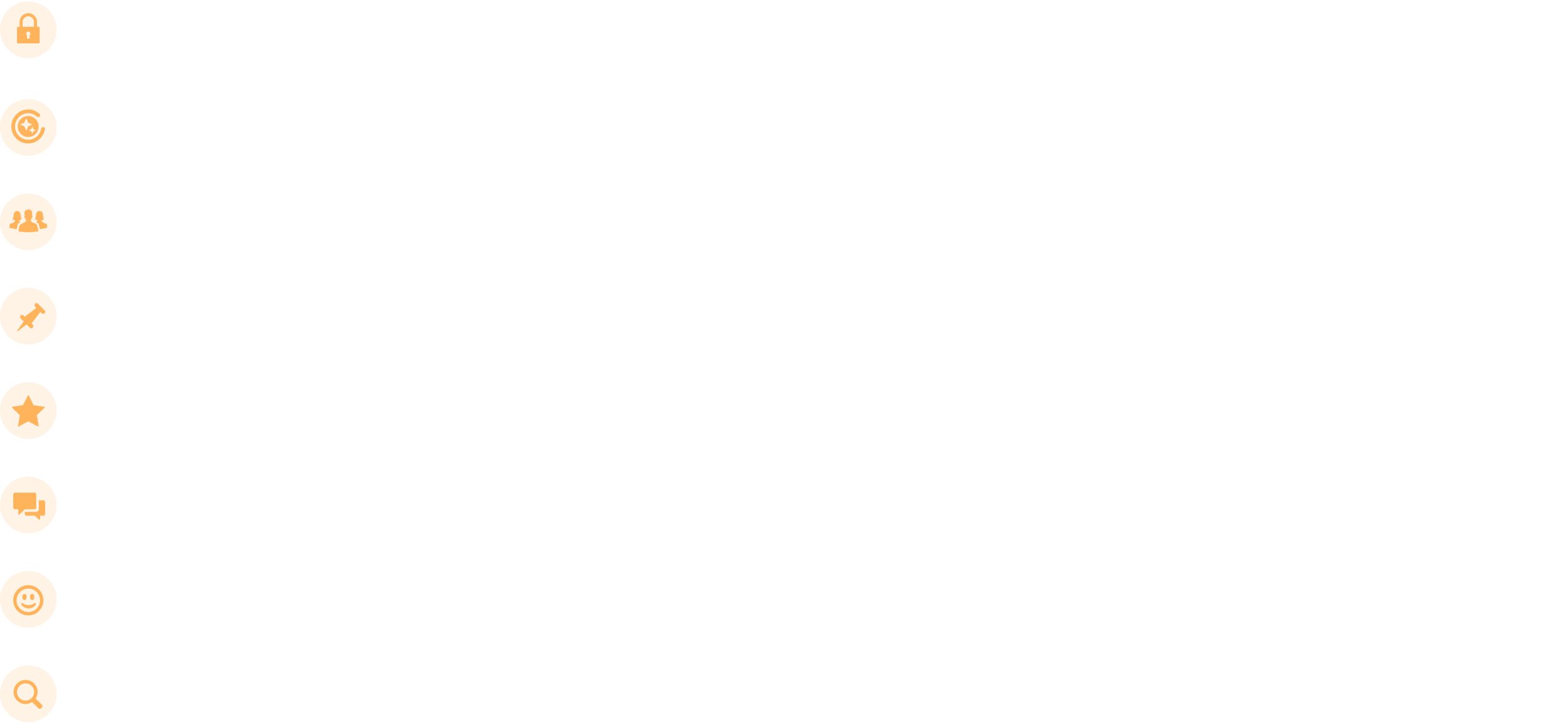 Strictly internal company chat
Integrated with CoPilot (AI-generated texts and ideas)
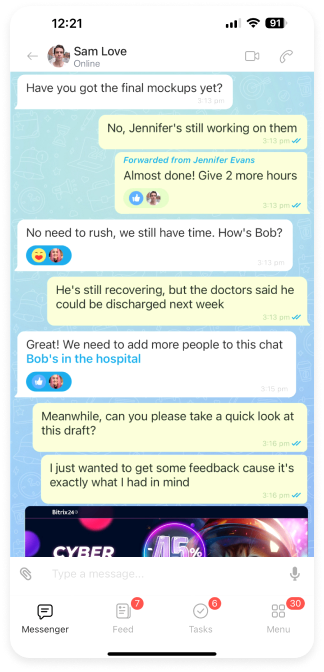 Personal and group chats
Pinned messages
Forwarded messages
Cross-chat communication
Emojis, reactions, and GIFs
Quick chat search
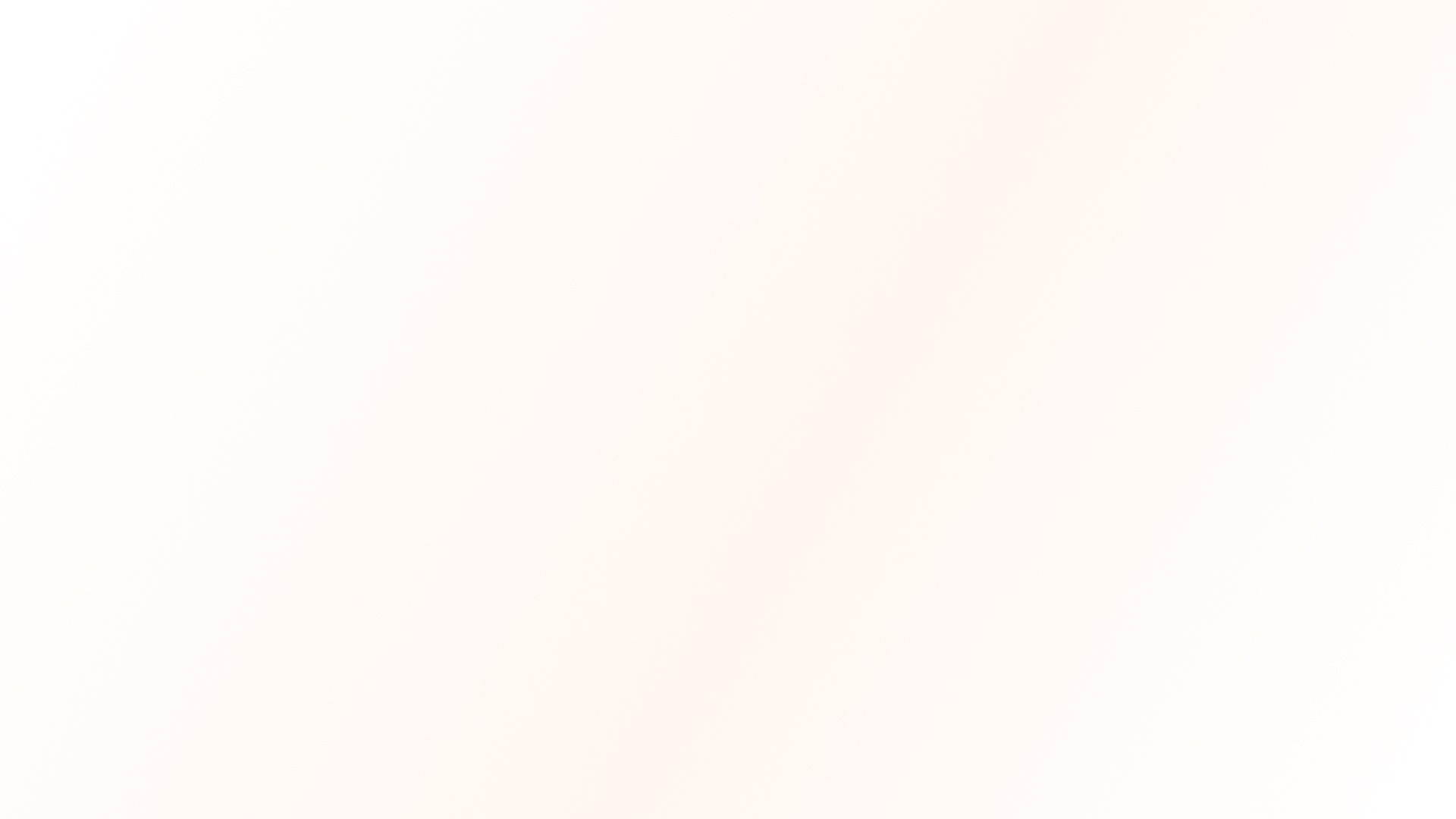 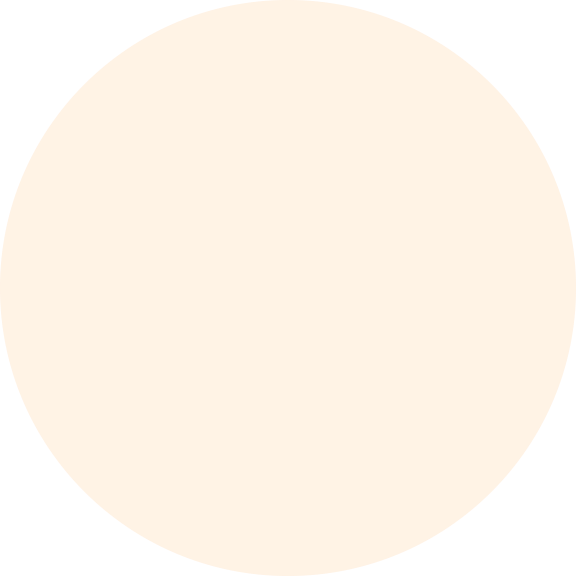 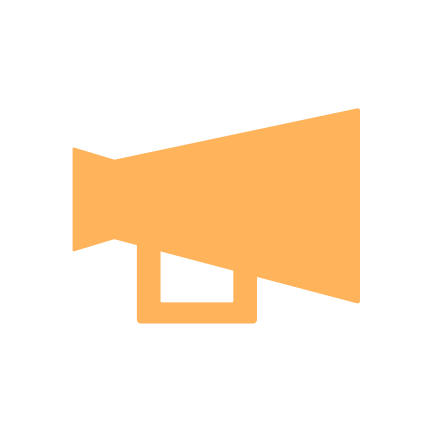 Channels
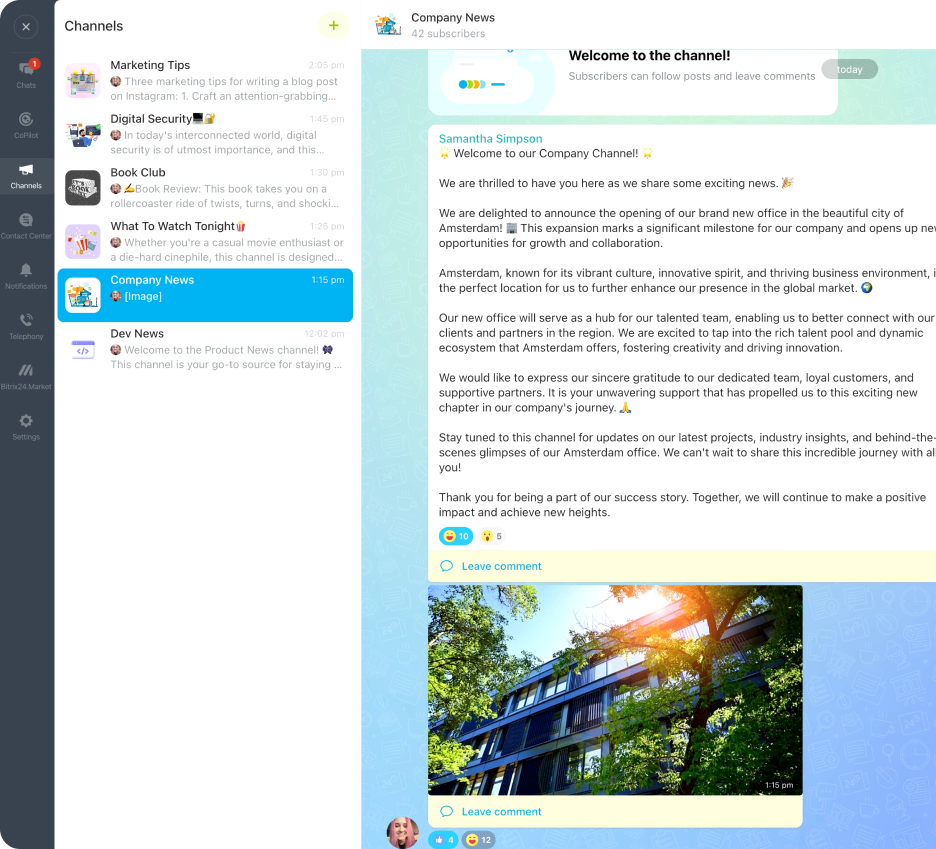 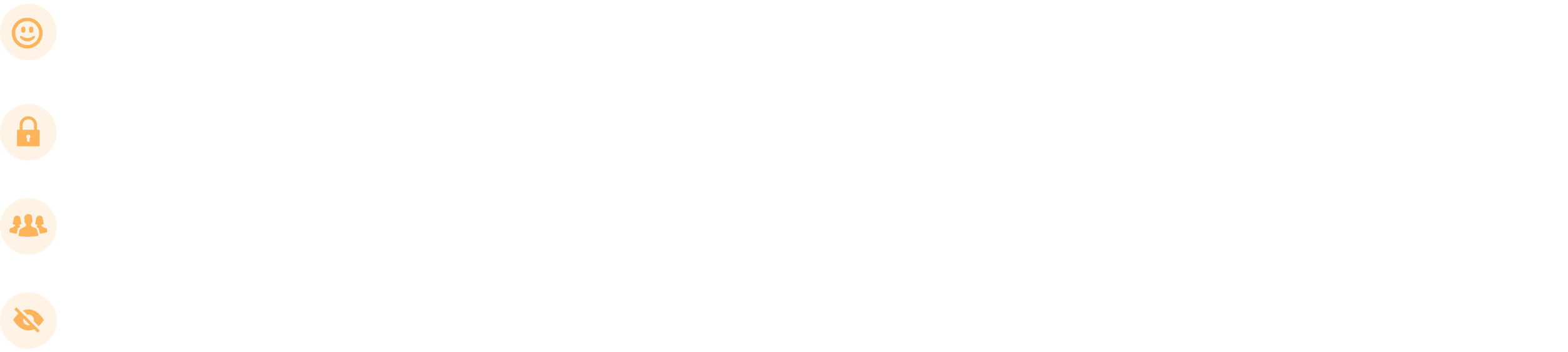 Posts, threads, comments, reactions
Strictly corporate (adding external users is optional)
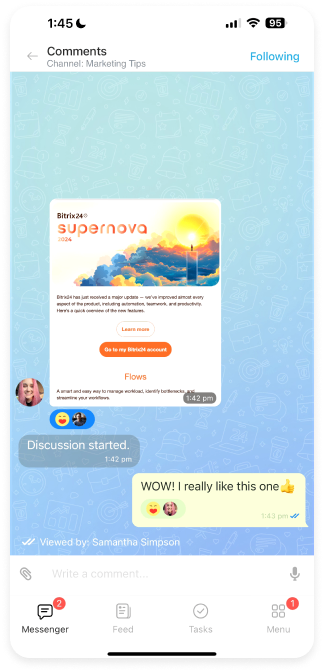 Every department and team can have their own channels
Custom access permissions (view only, view and comment, etc.)
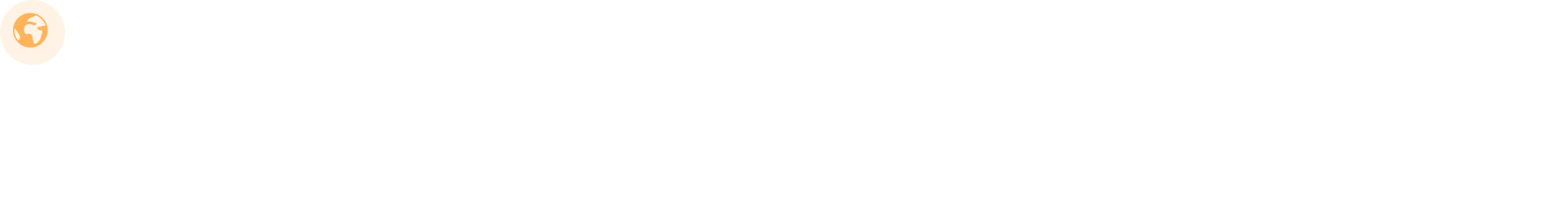 Great for company announcements, employee onboarding, industry news, etc.
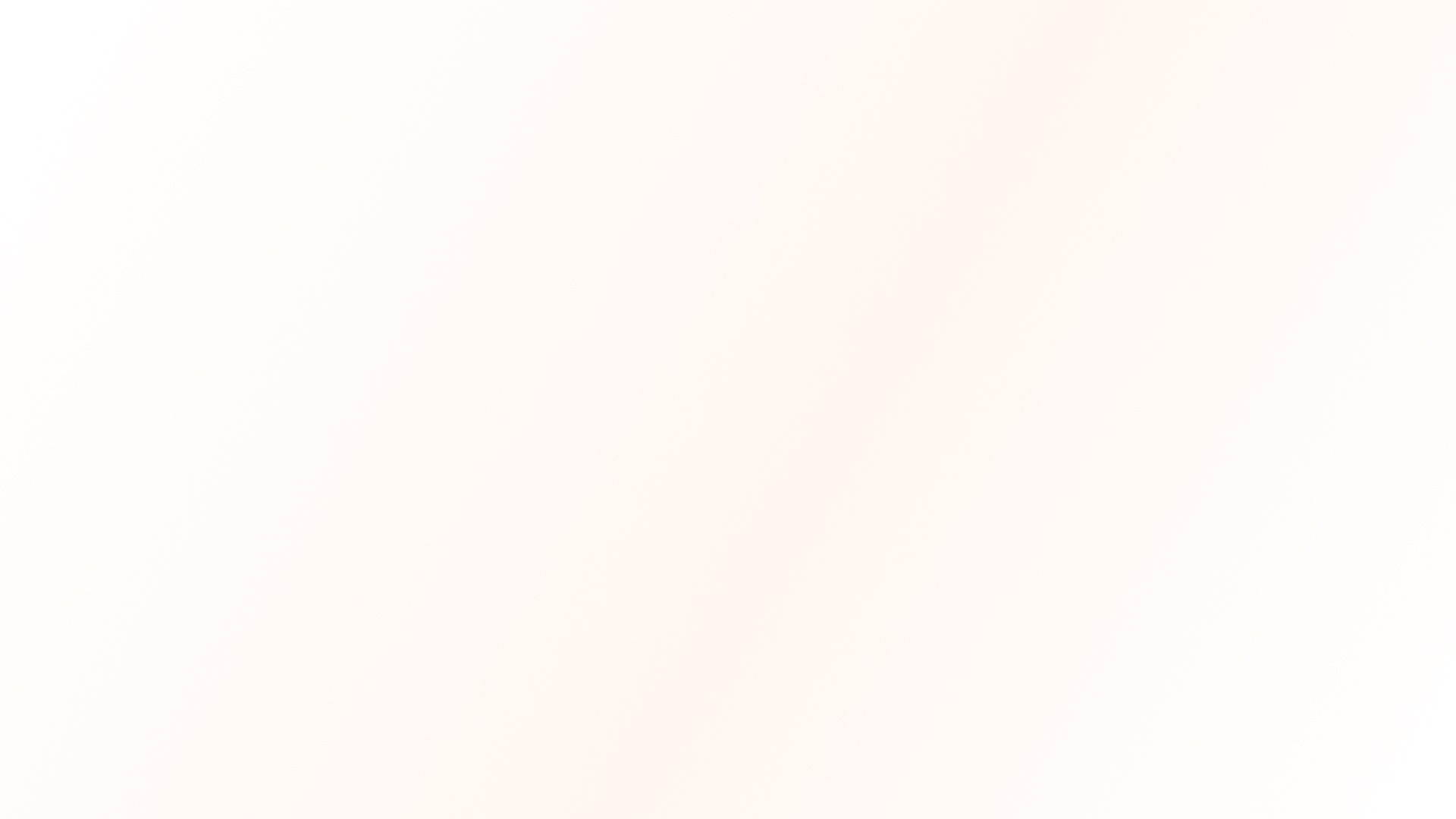 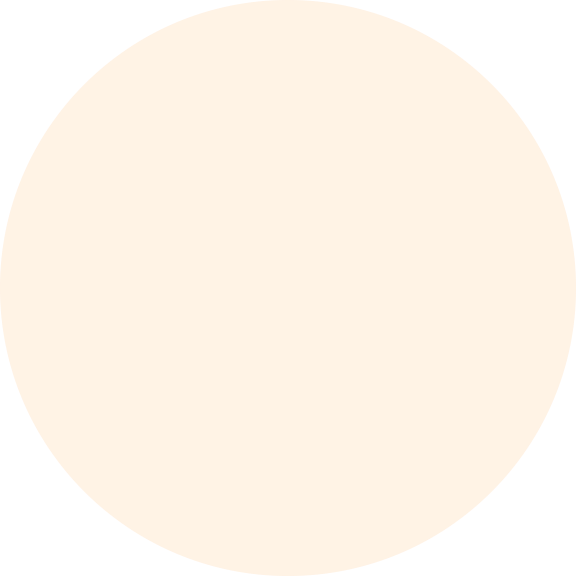 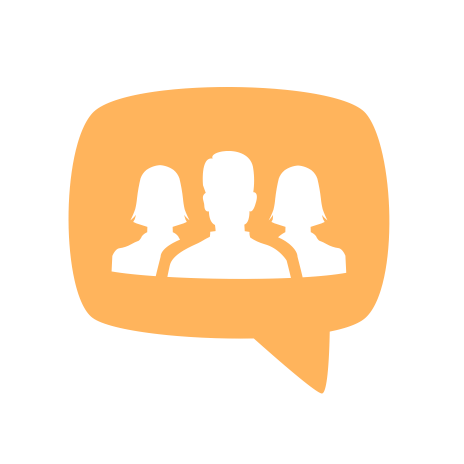 Bitrix24 Sync
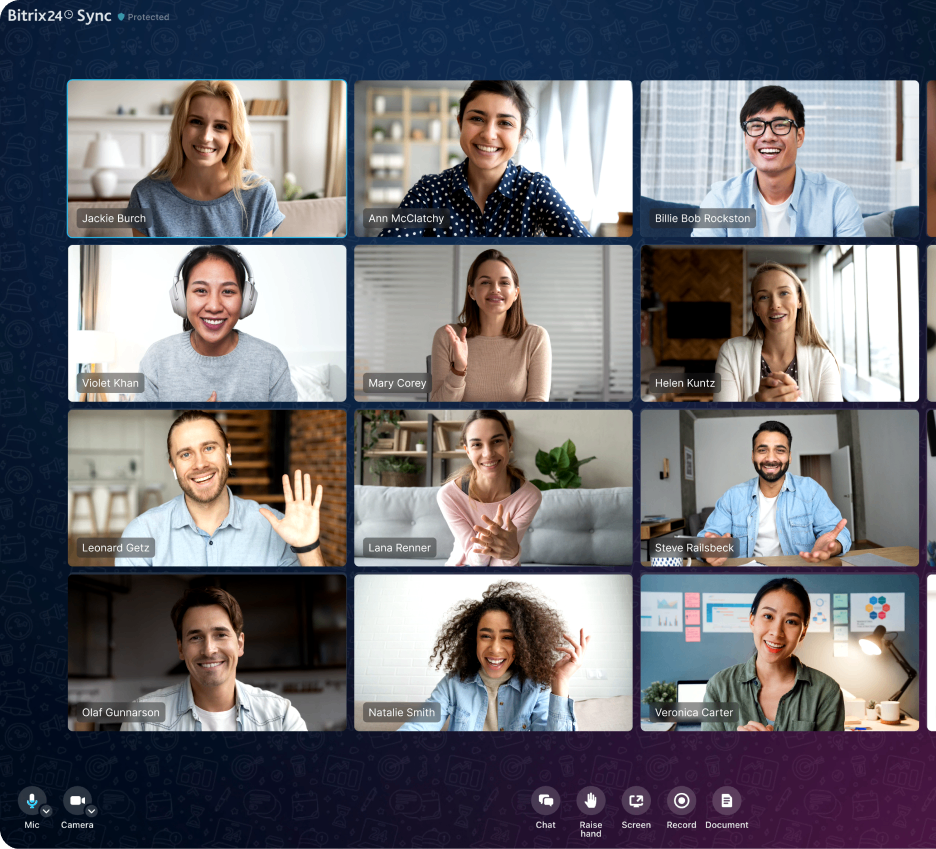 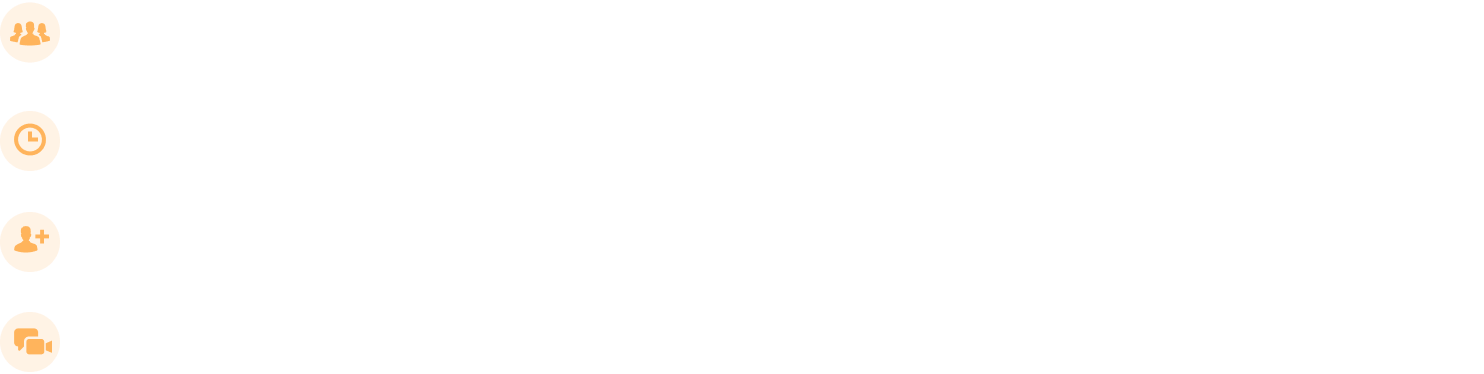 Up to 100 participants
No time limit
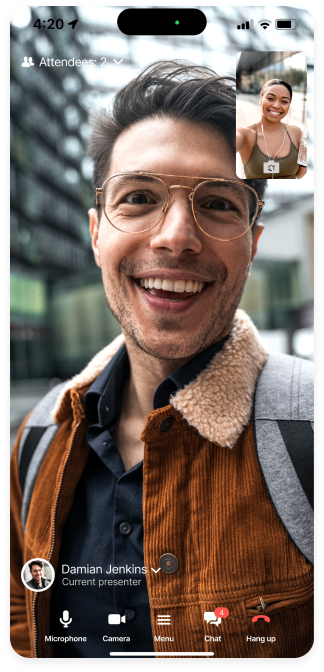 Invite external users to your call
Call recording, custom backgrounds and screen sharing
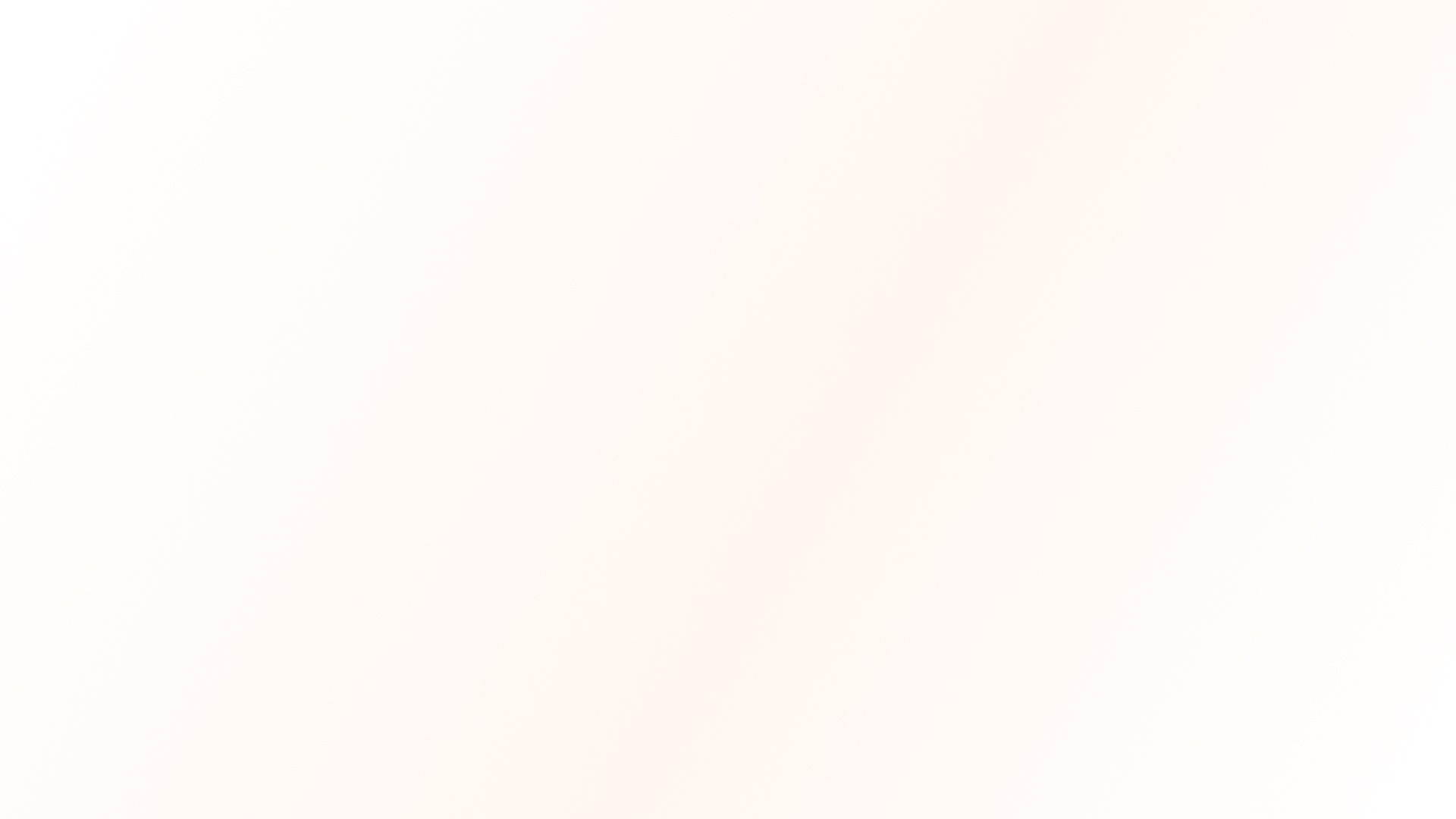 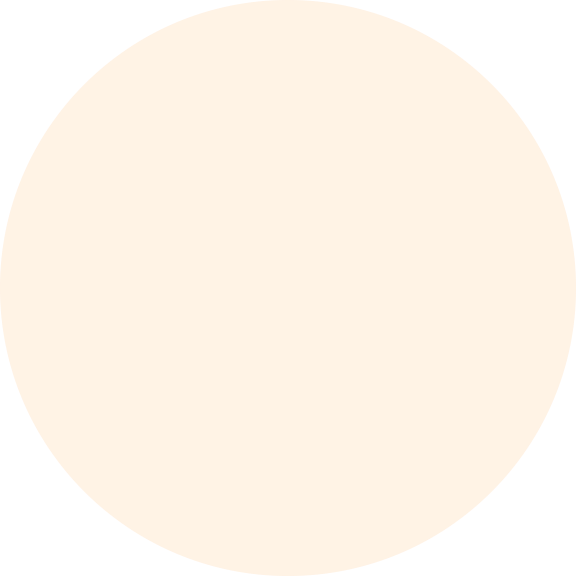 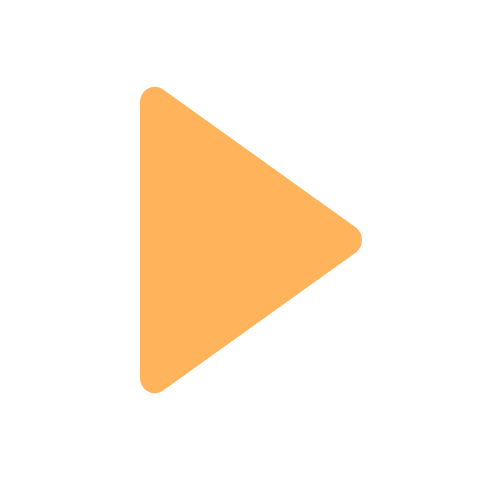 Mobile check-in
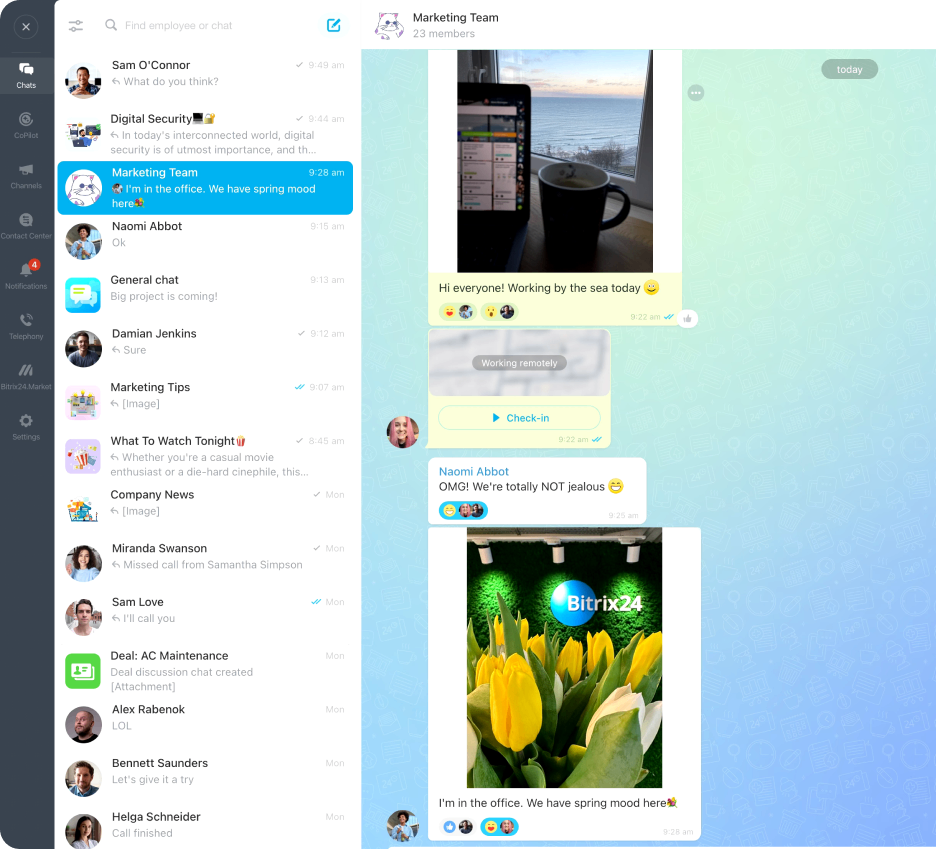 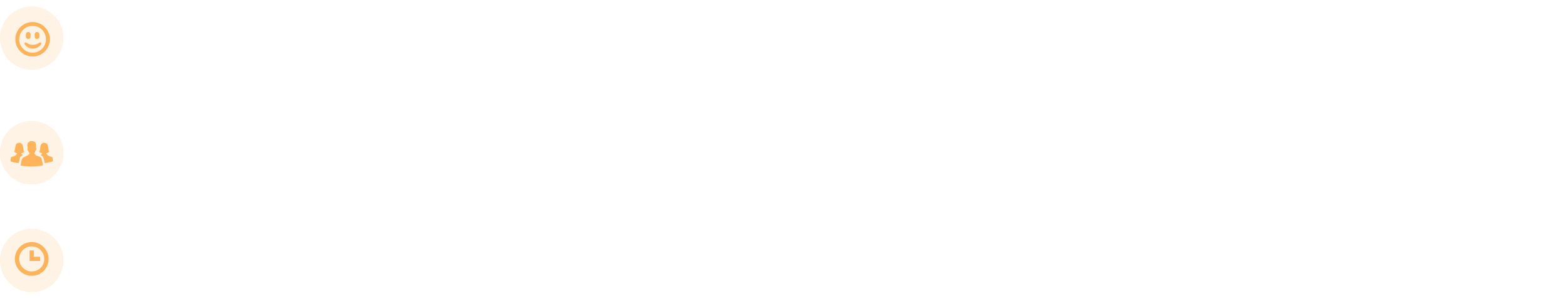 Fun and engaging way to start your day
Great for remote team management
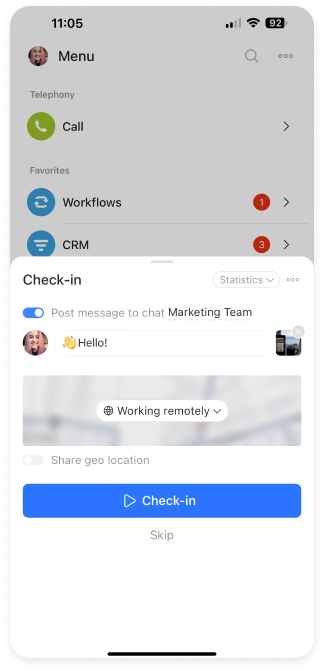 Helps to sync your team across various locations and even time zones
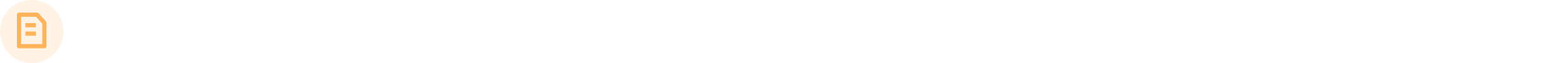 Ideal for organizing your team and get everyone ready for work in the morning
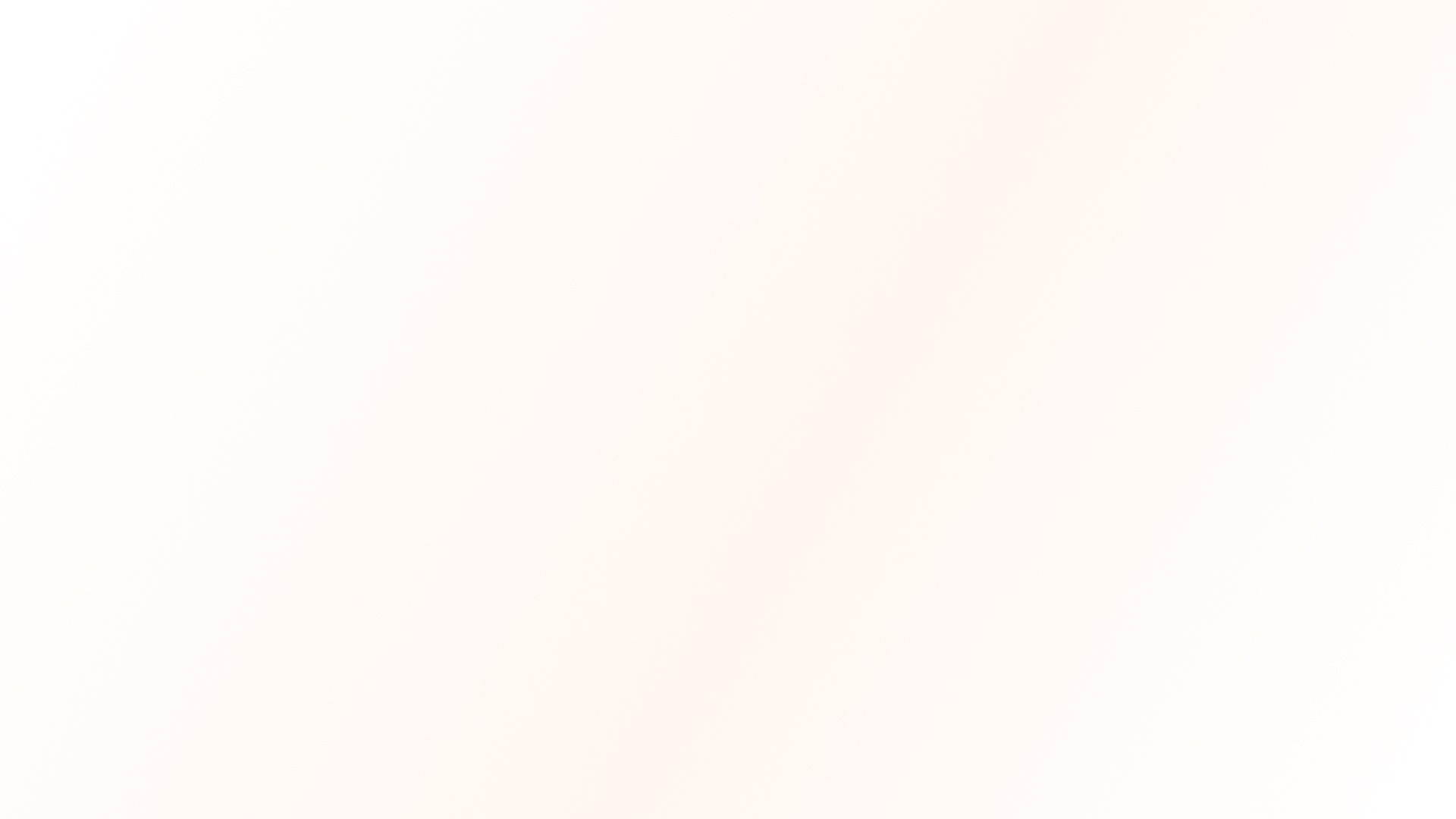 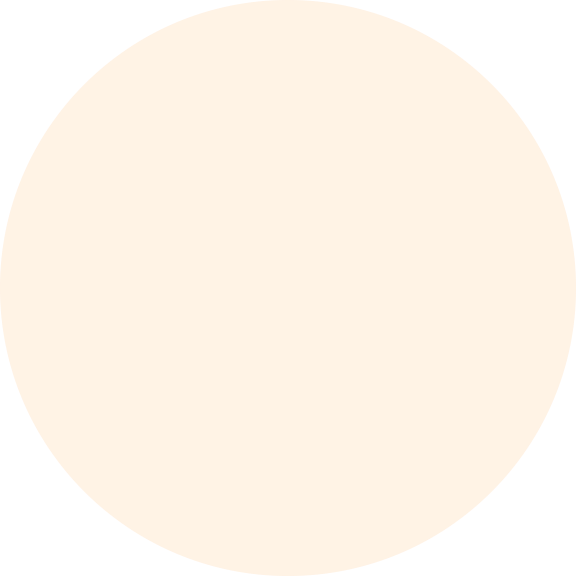 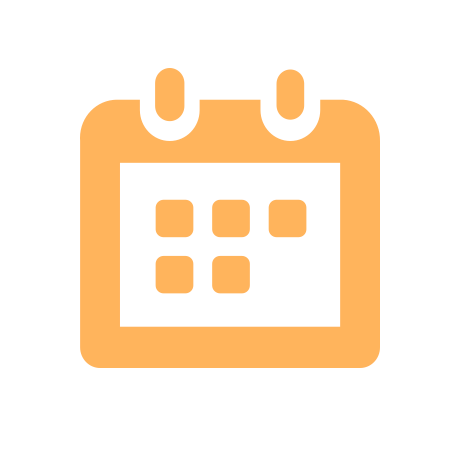 Calendar
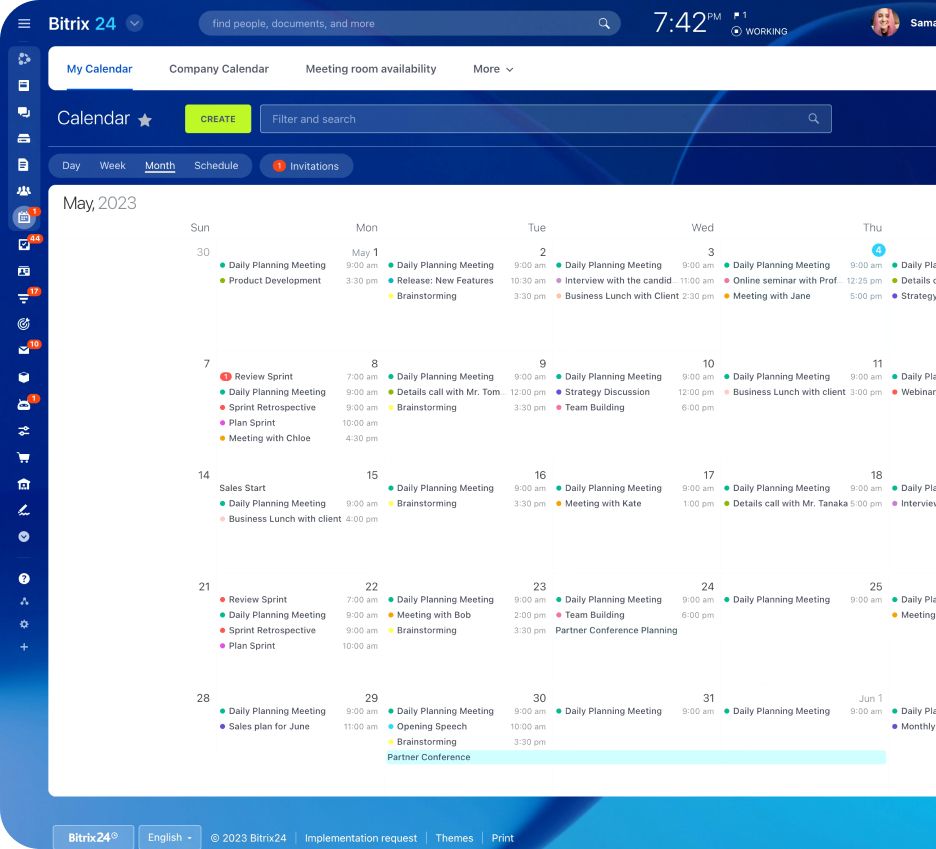 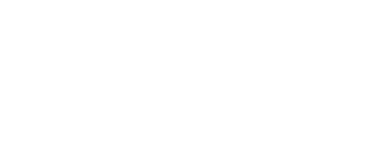 May, 2024
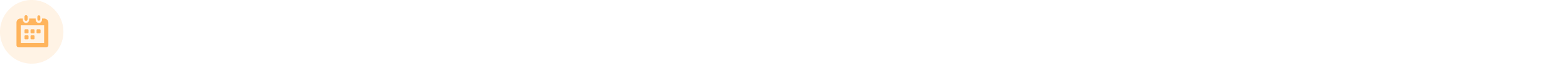 Personal, group and company calendars
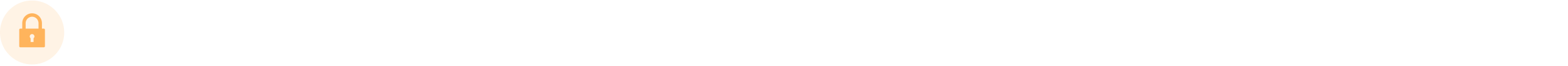 Public and private events
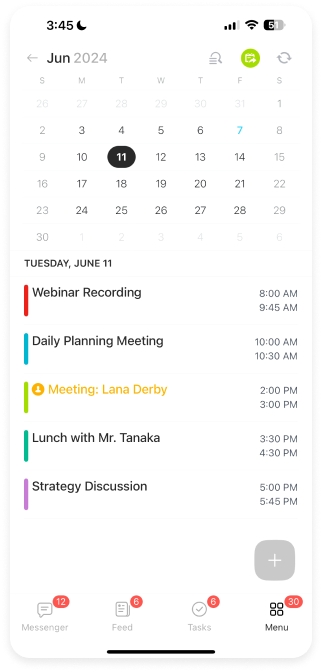 Open slots (easy to schedule meetings with external users)
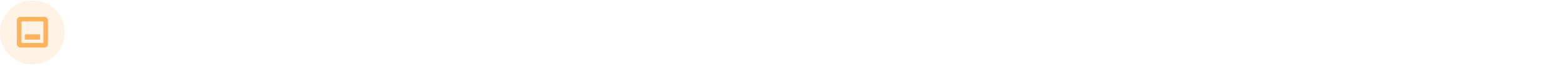 Shared slots (for events with multiple participants, even across different time zones)
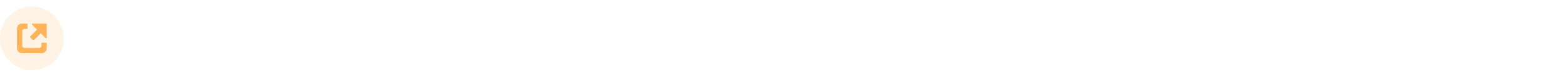 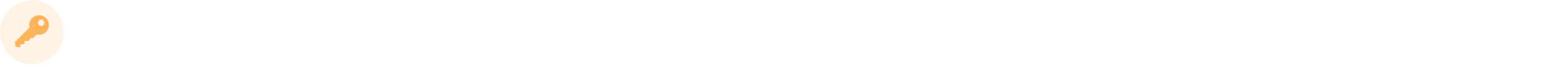 Flexible access rights
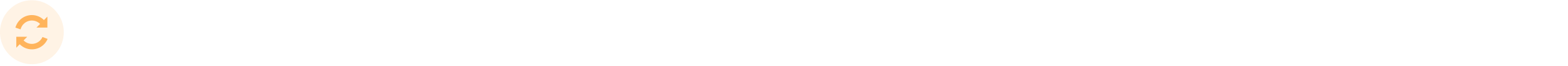 Two-way sync with Outlook and Google Calendars
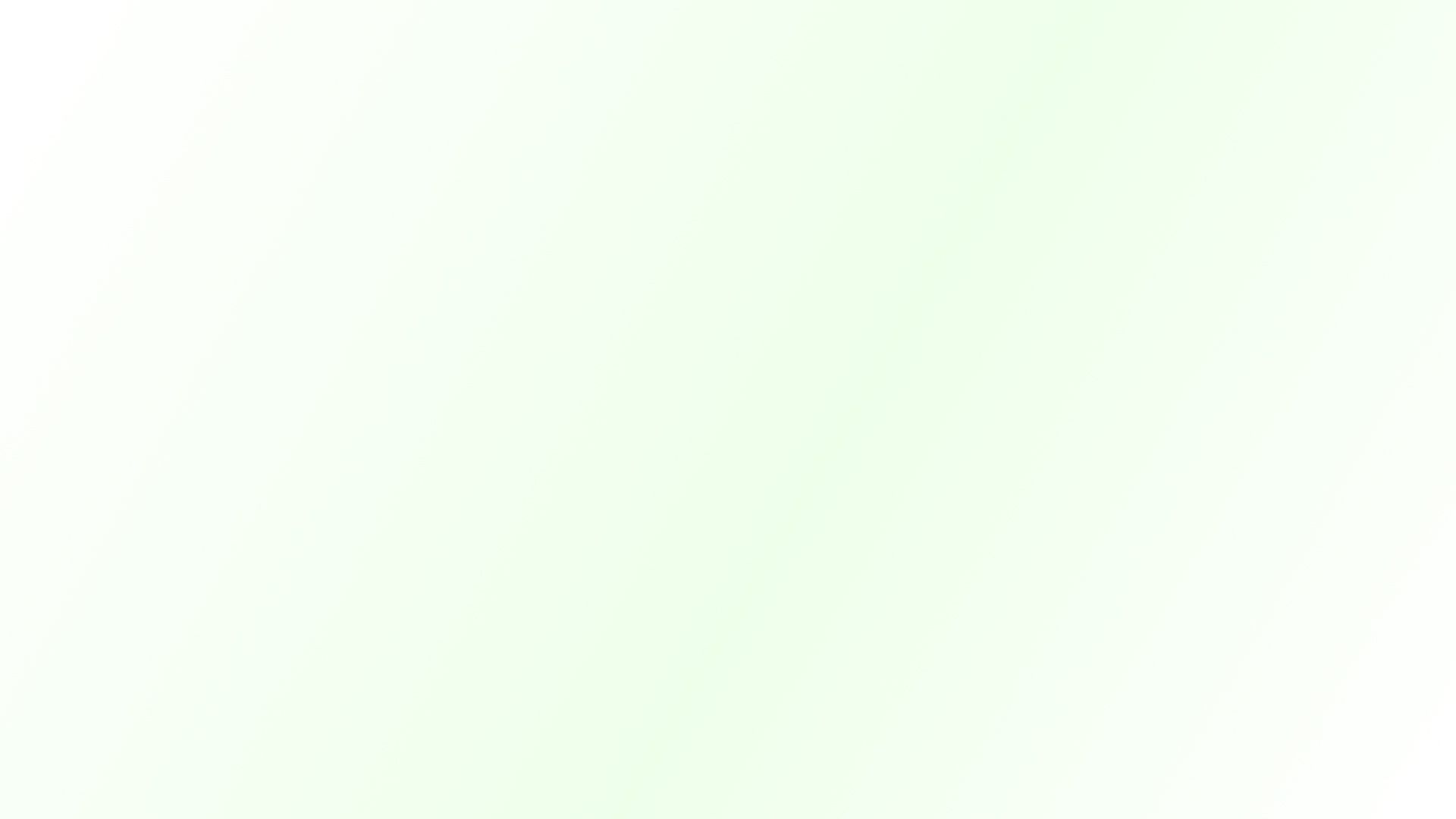 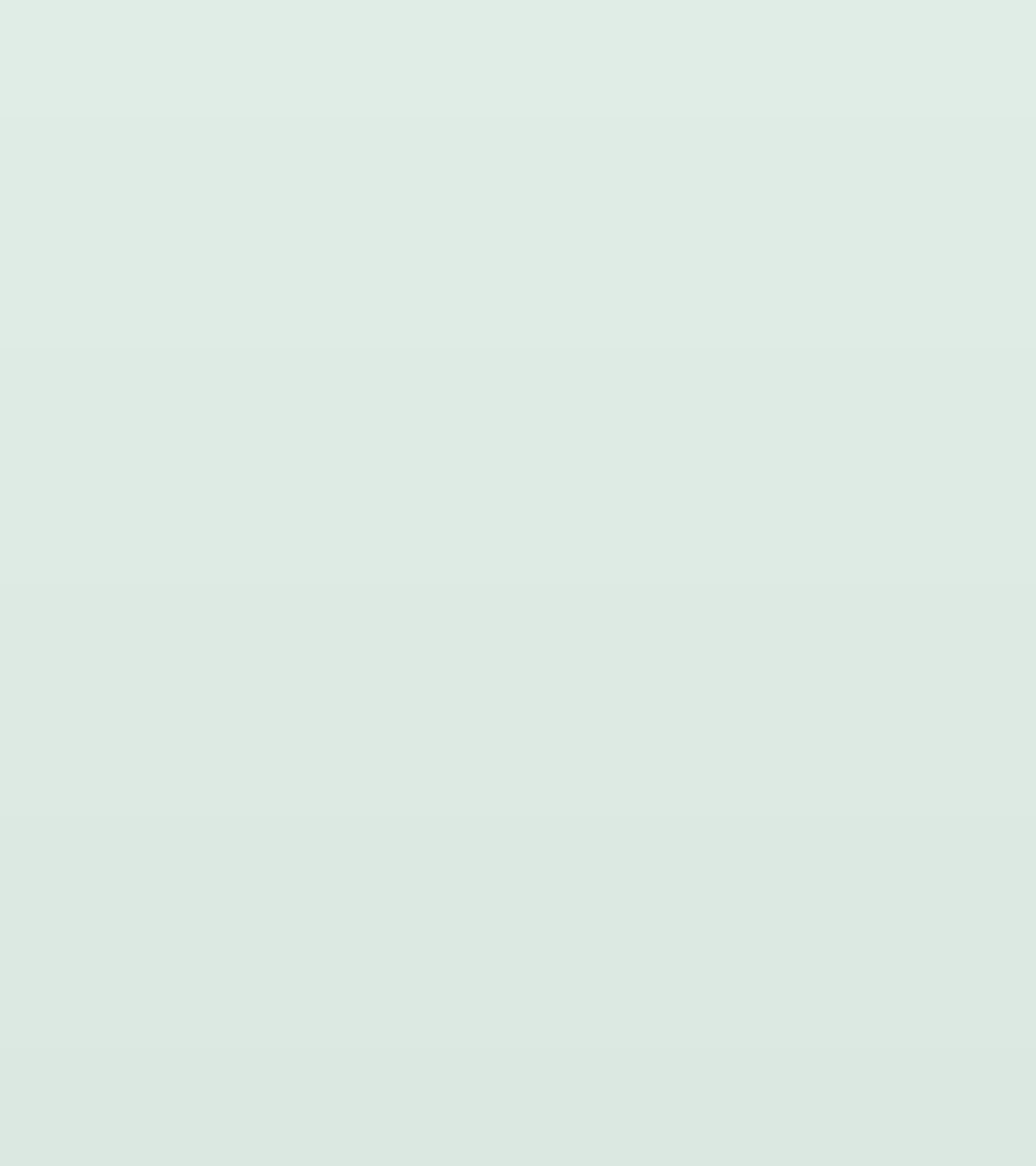 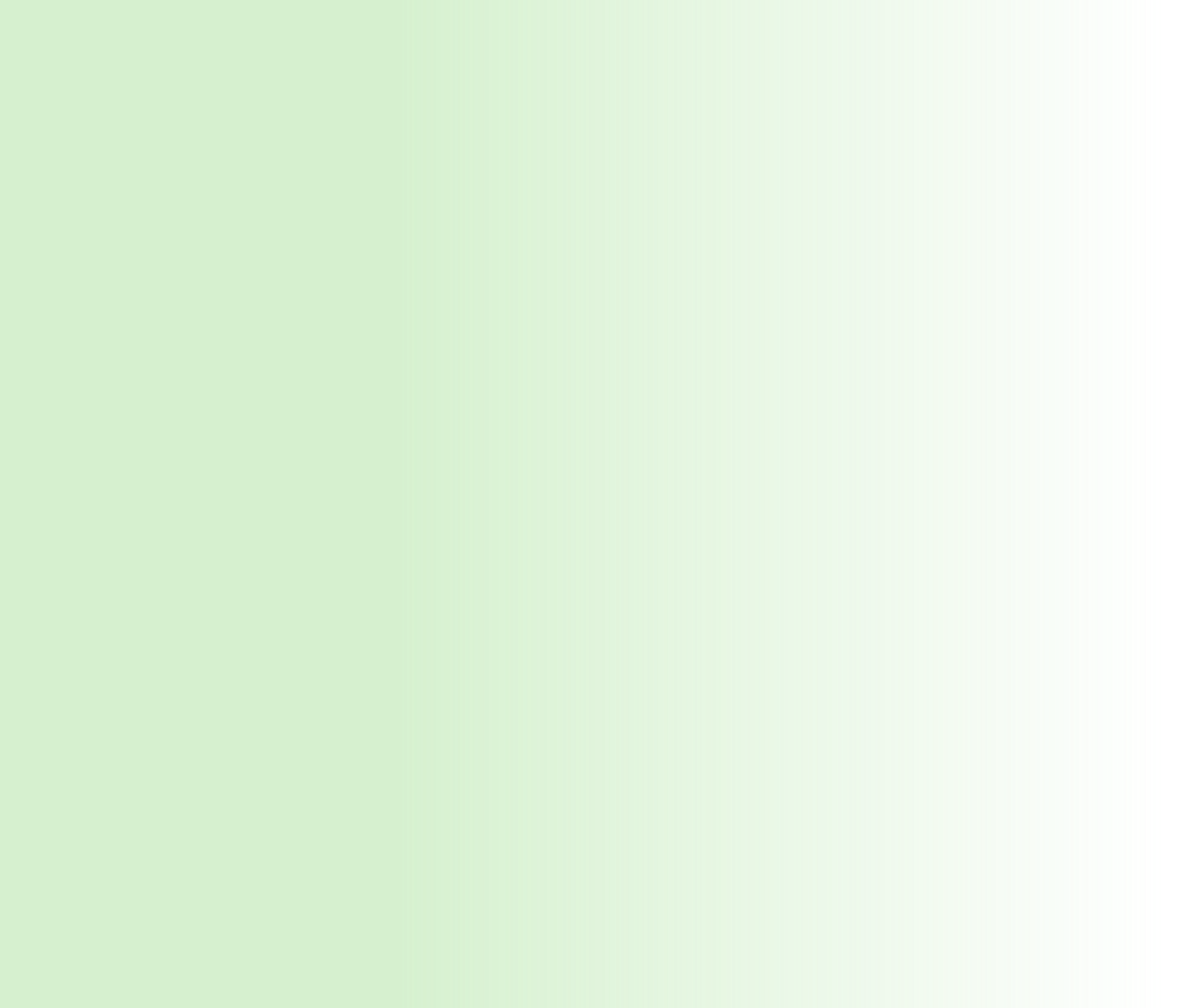 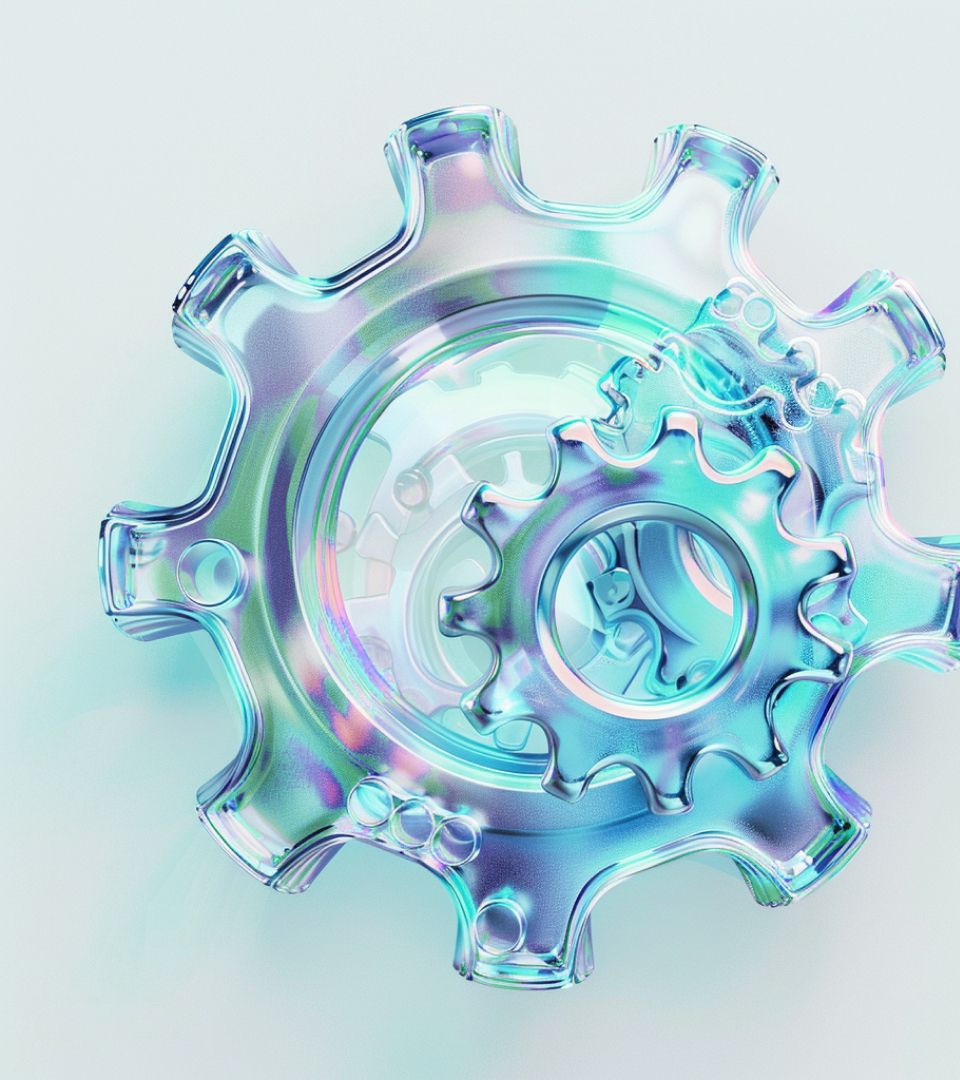 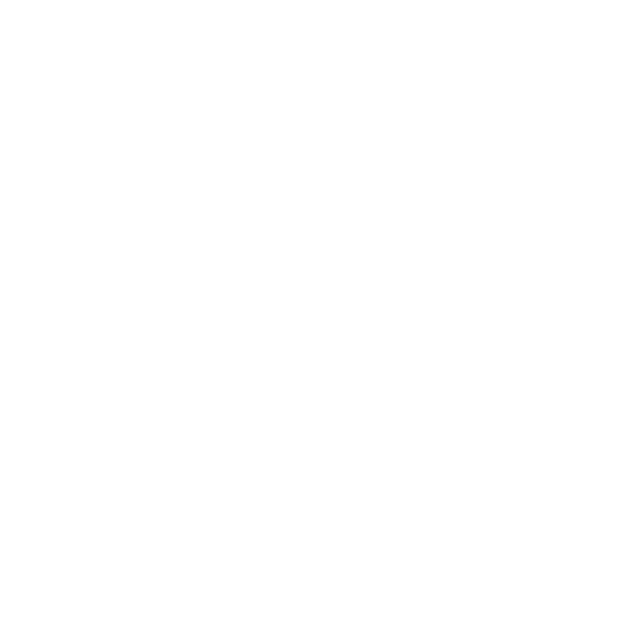 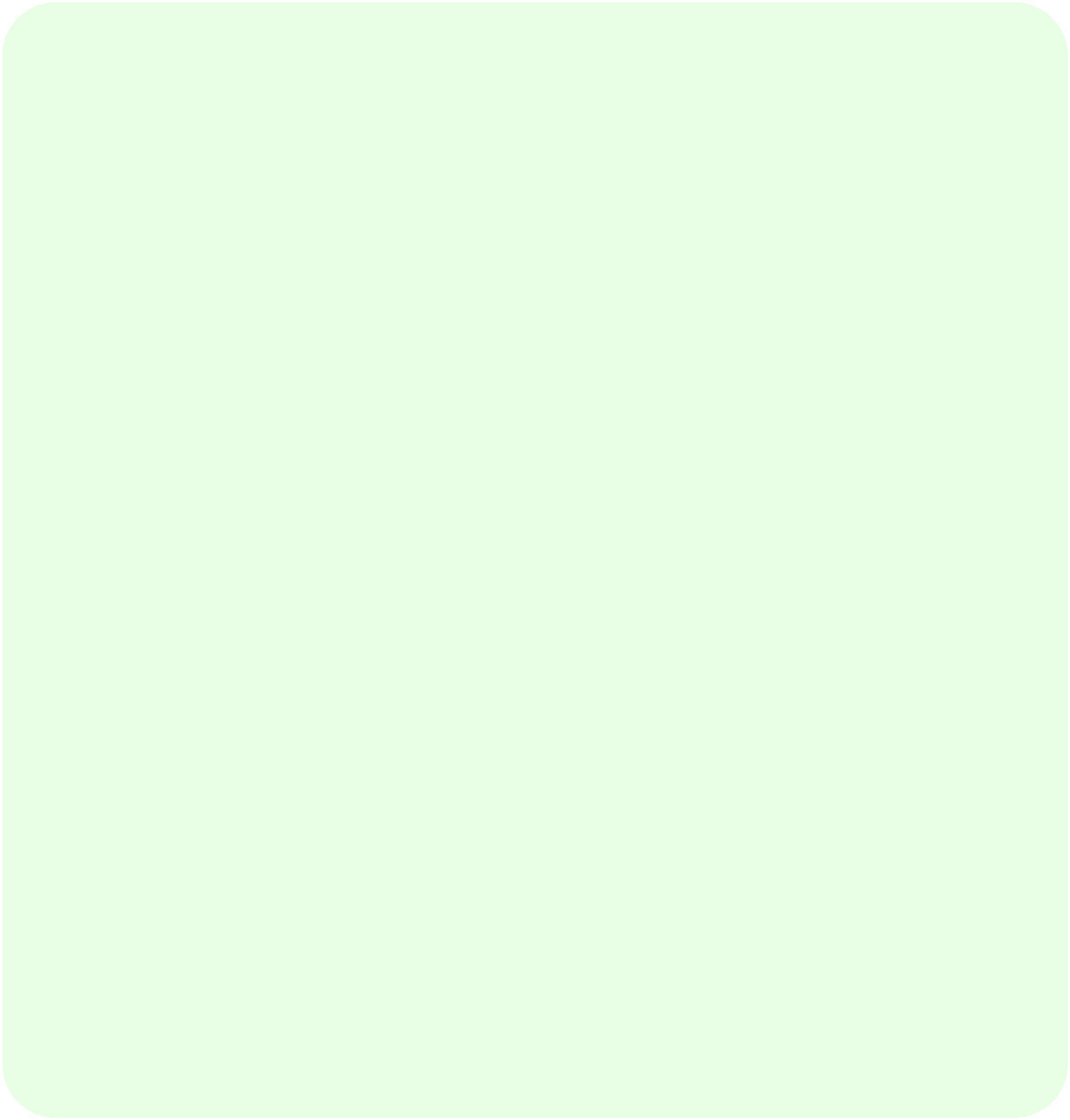 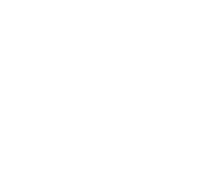 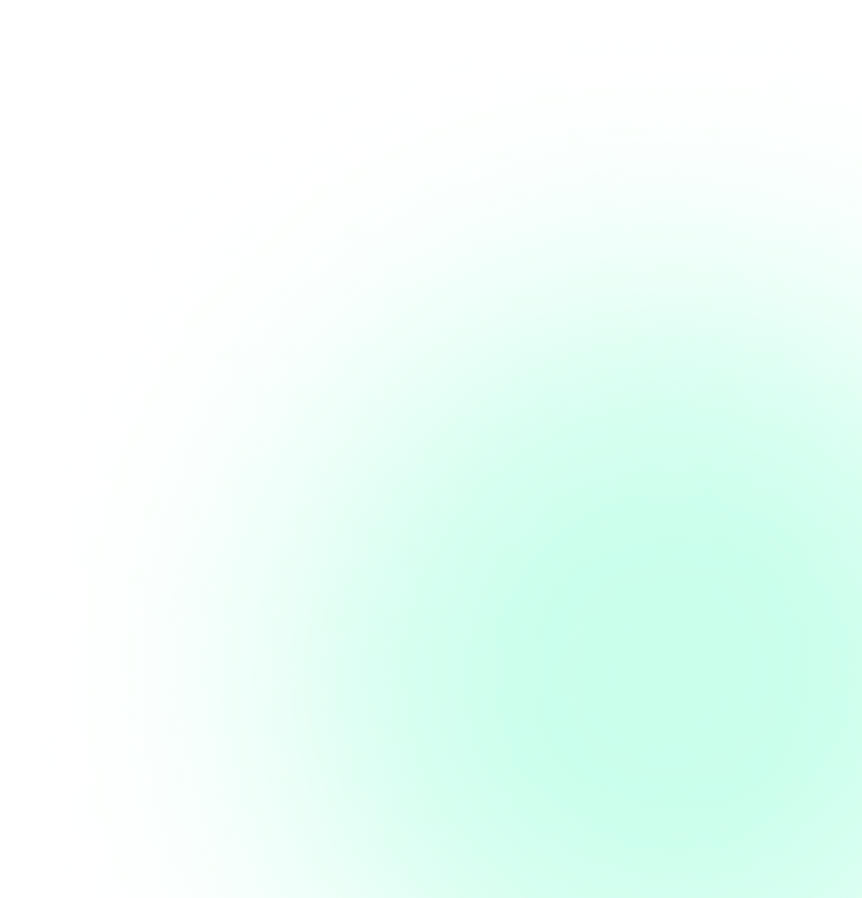 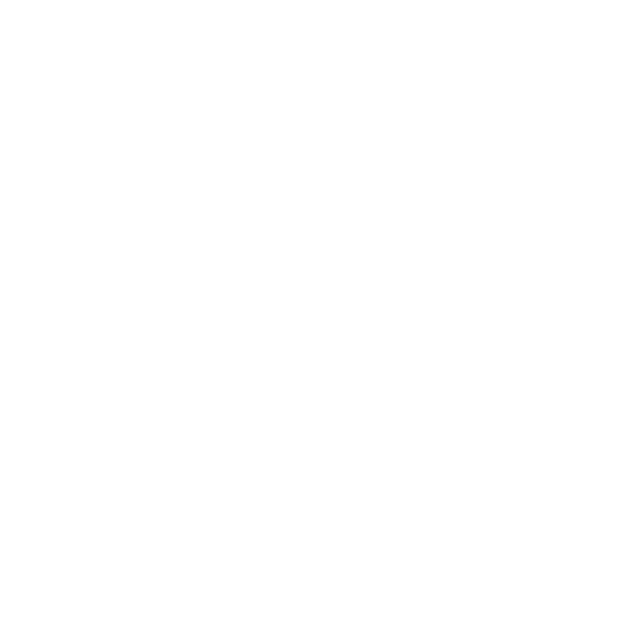 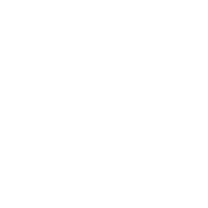 HR & Automation
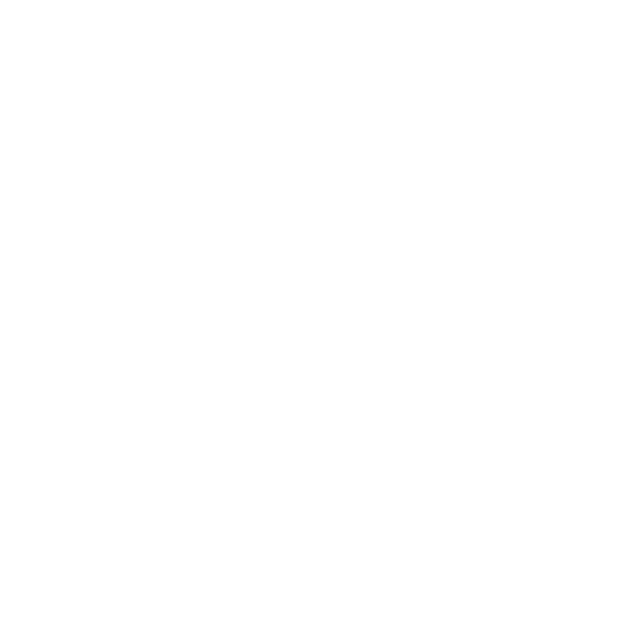 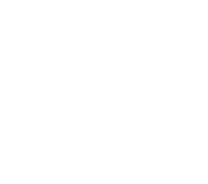 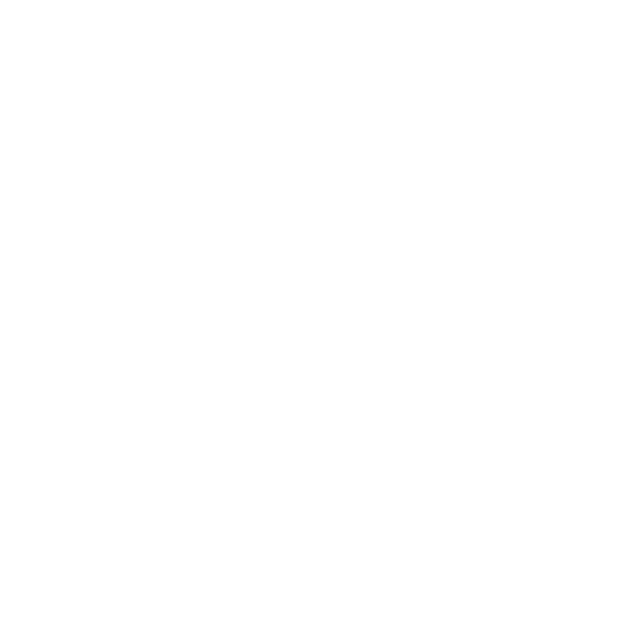 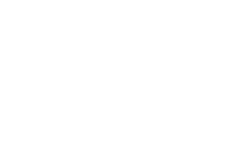 Manage employee records, track working hours and automate workflows
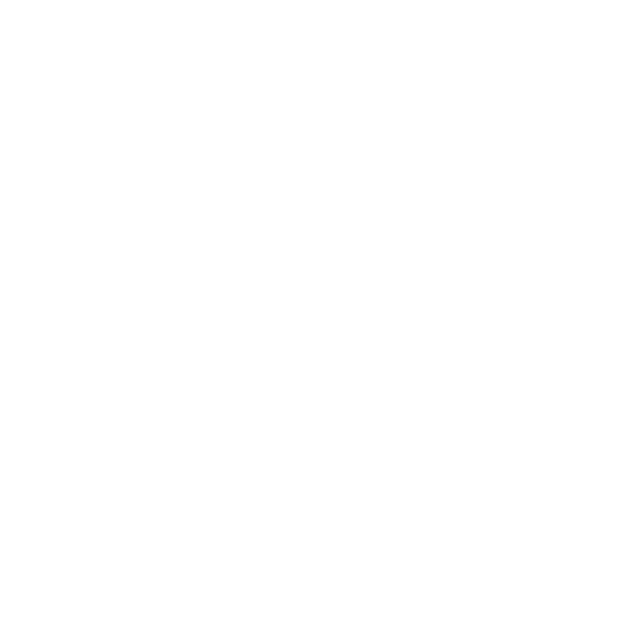 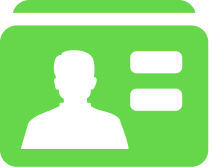 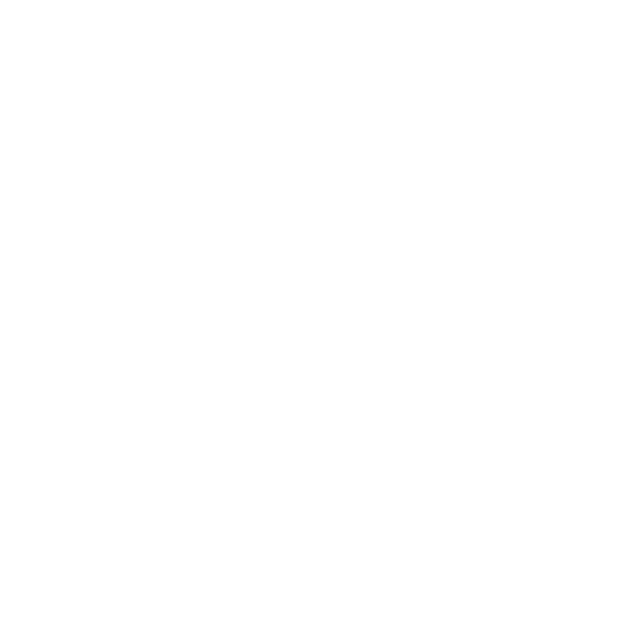 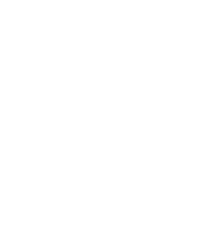 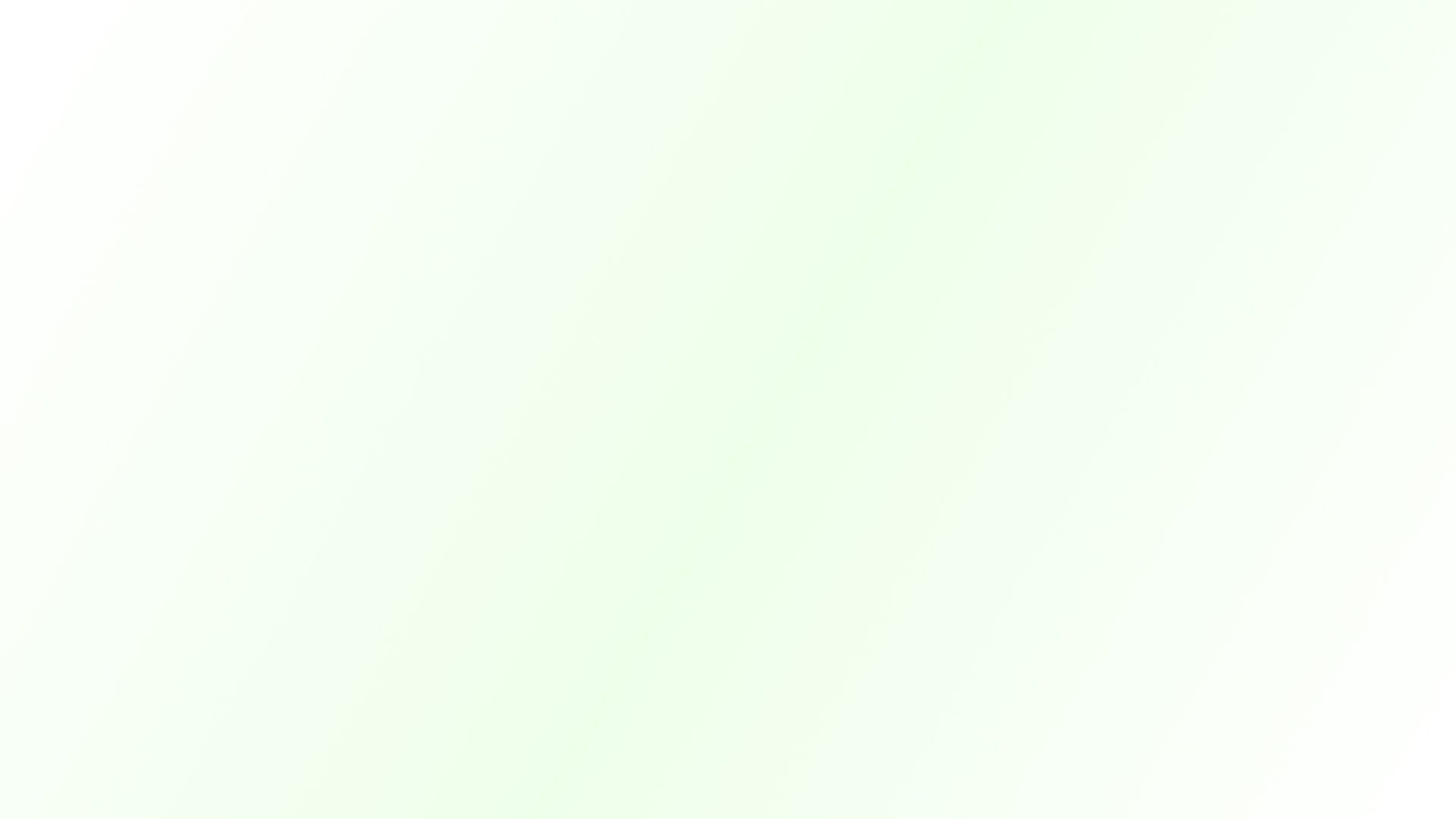 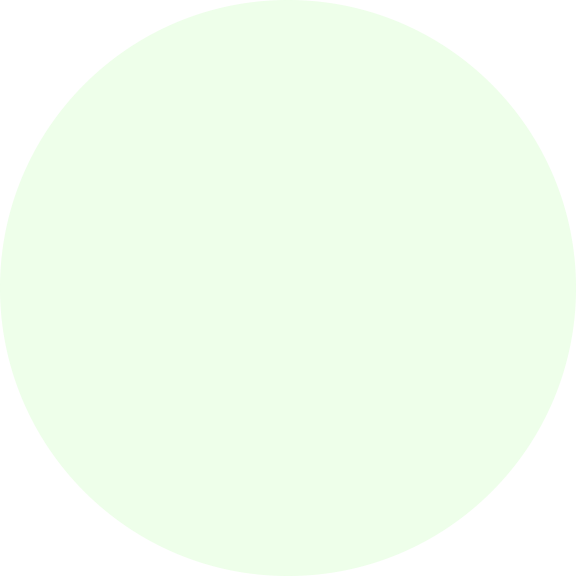 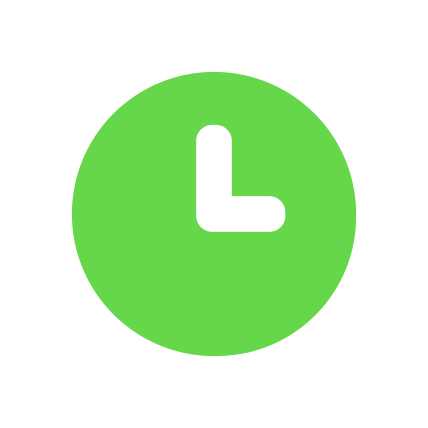 Employee time management
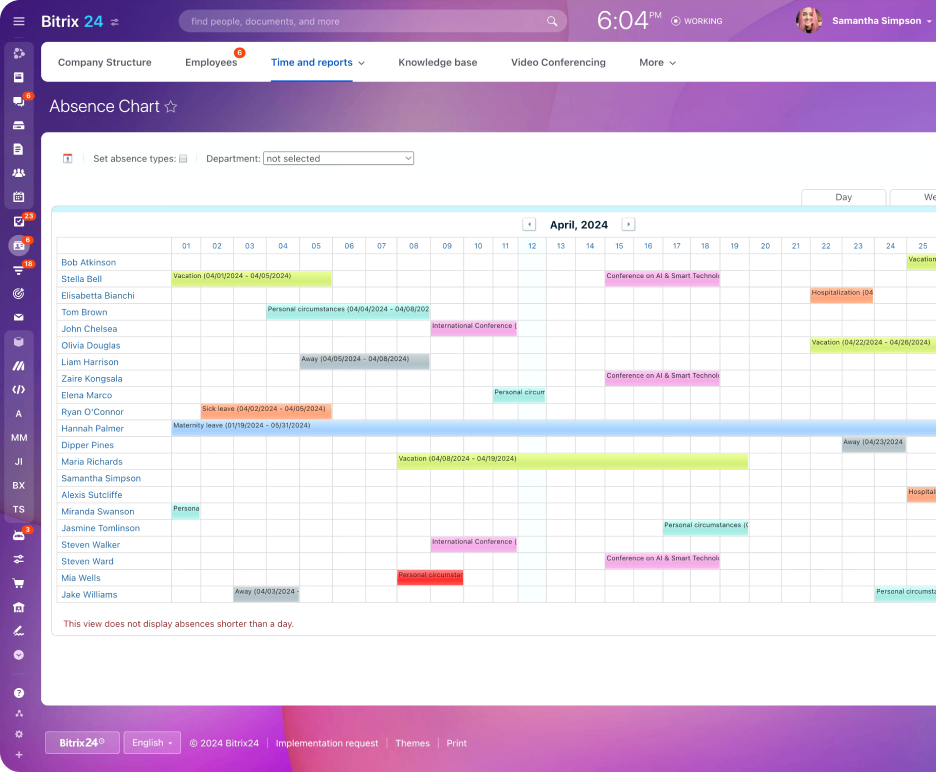 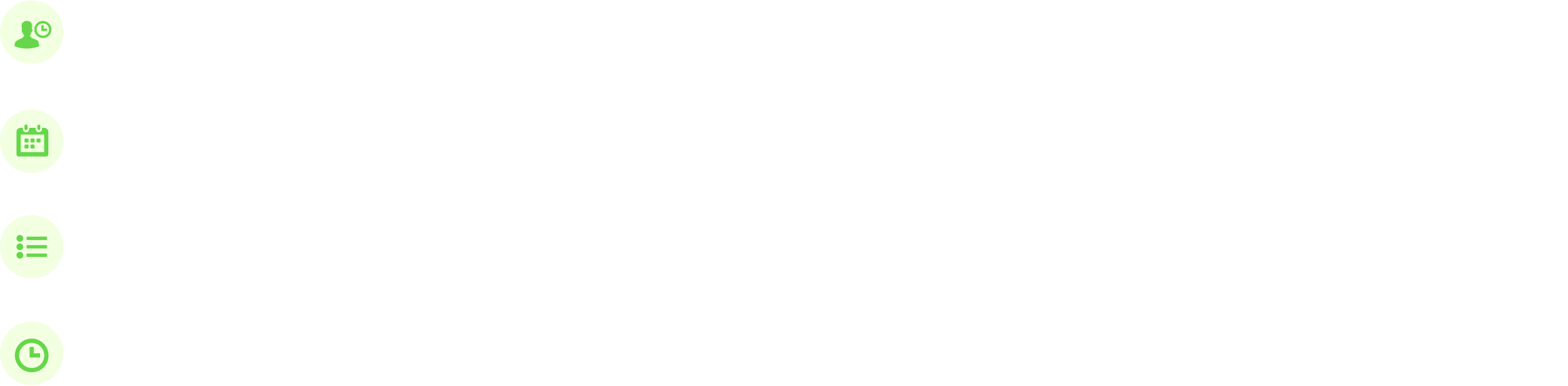 Online time clock
Absence chart
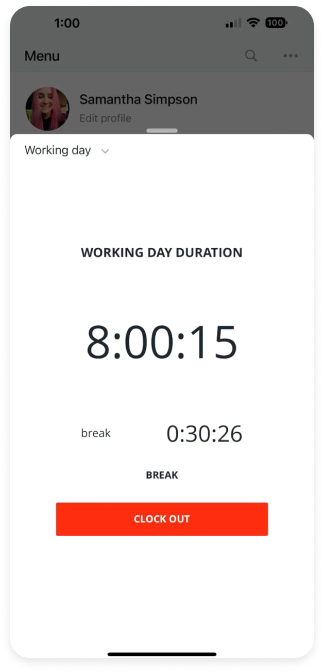 Shift schedule
Work time tracking
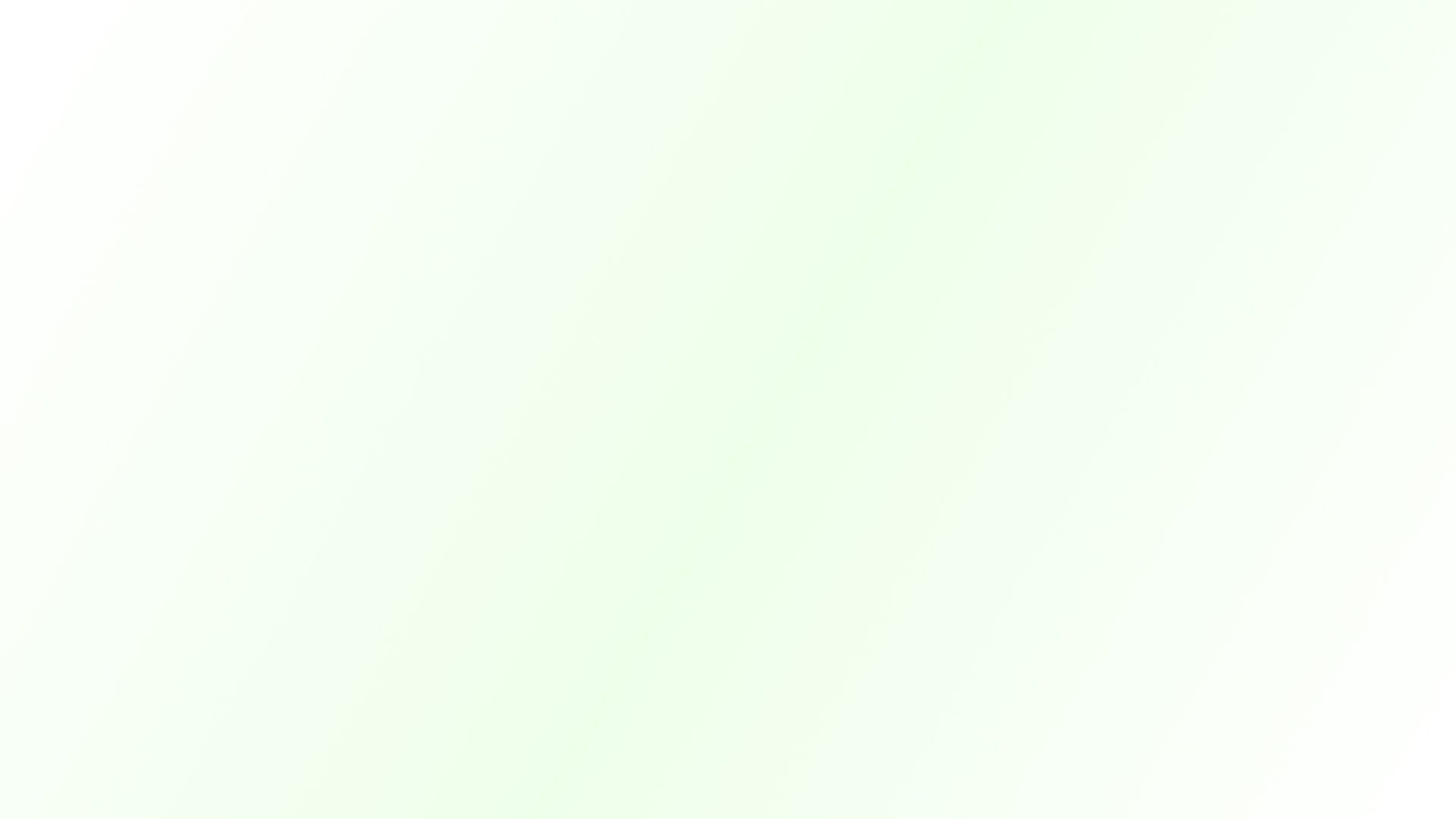 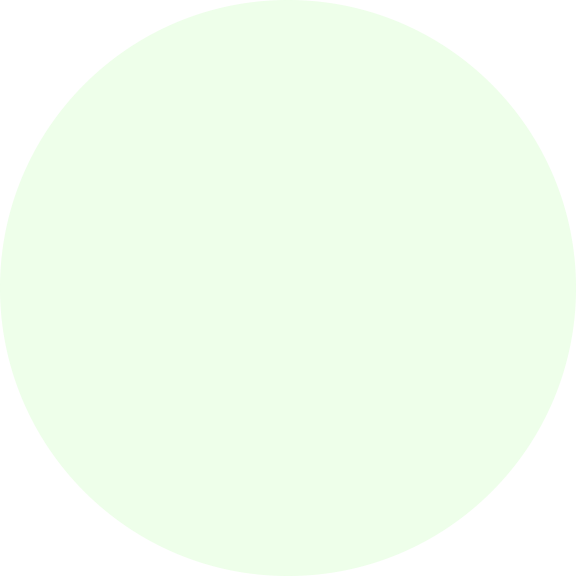 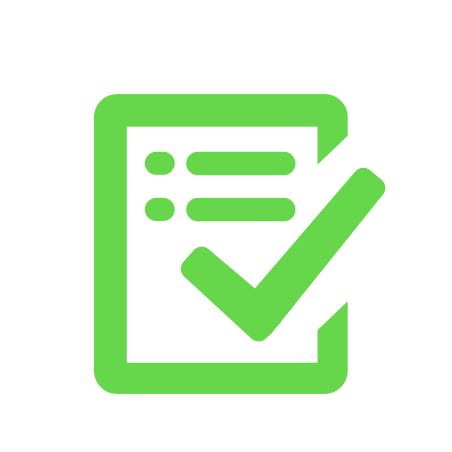 Work reports
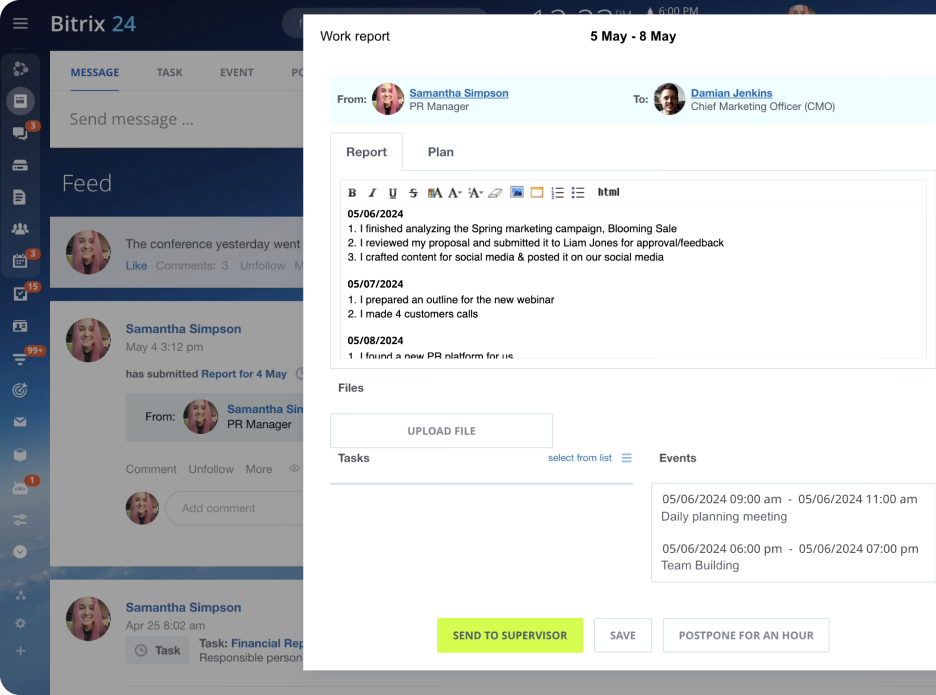 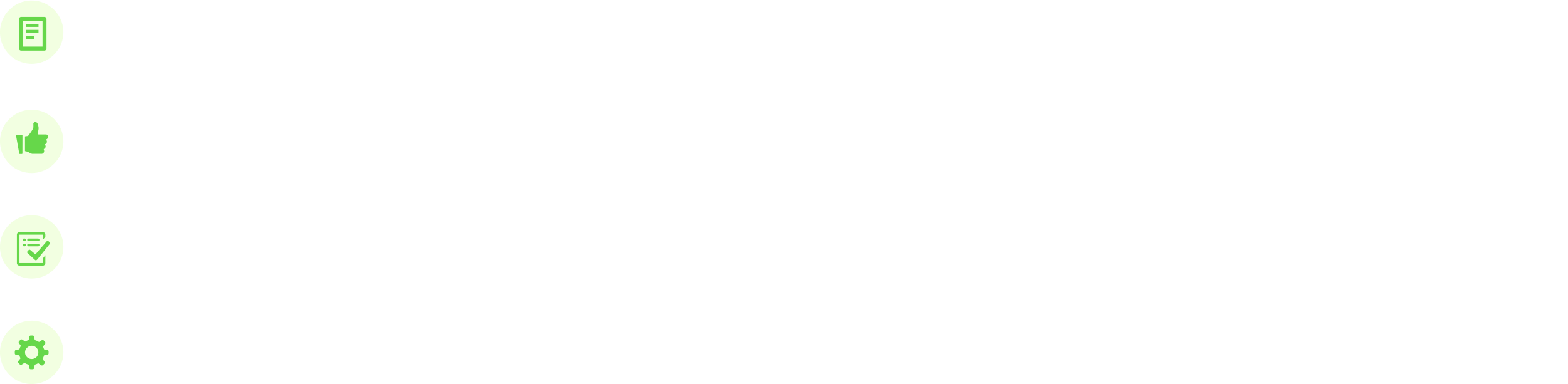 Daily, weekly, monthly reports
Customizable to your liking
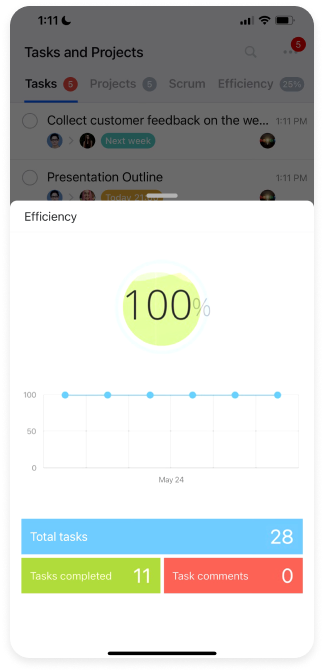 Report scoring + KPIs
Automatic reminders and notifications
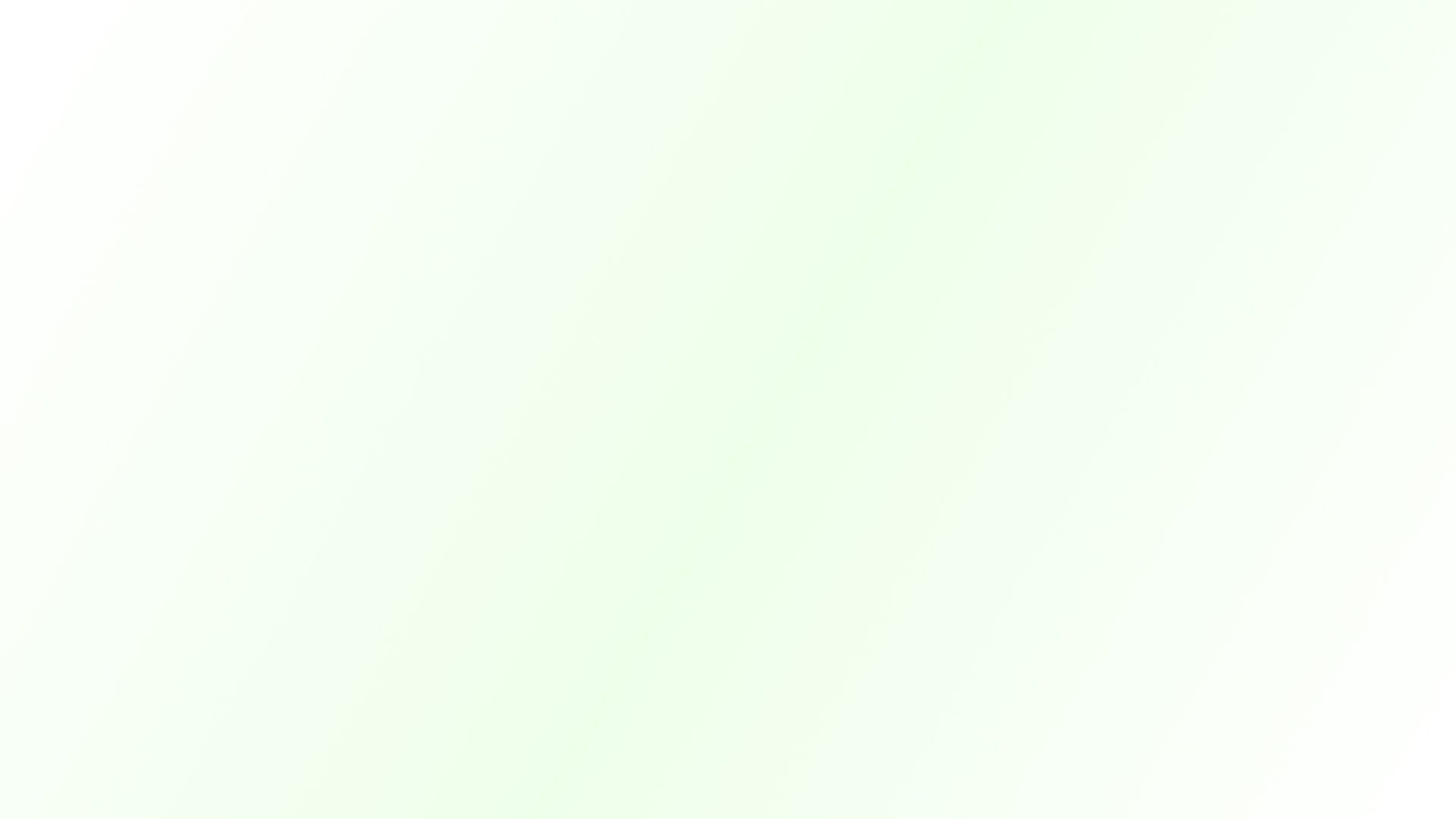 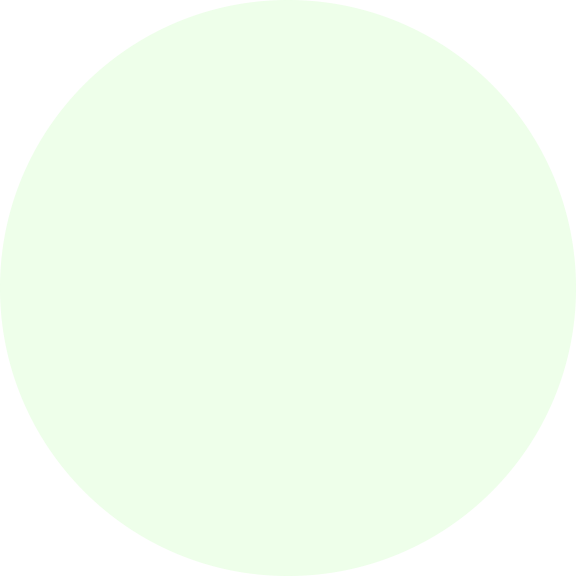 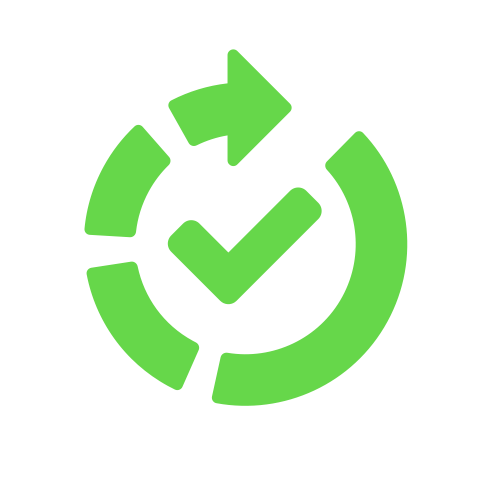 Workflow automation
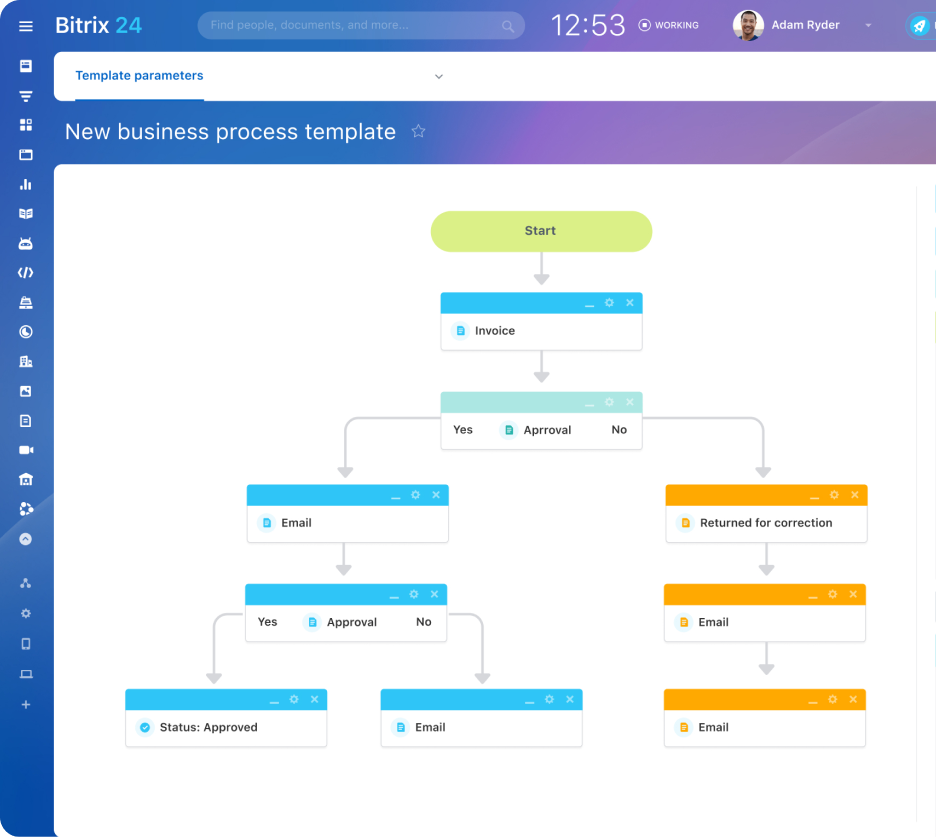 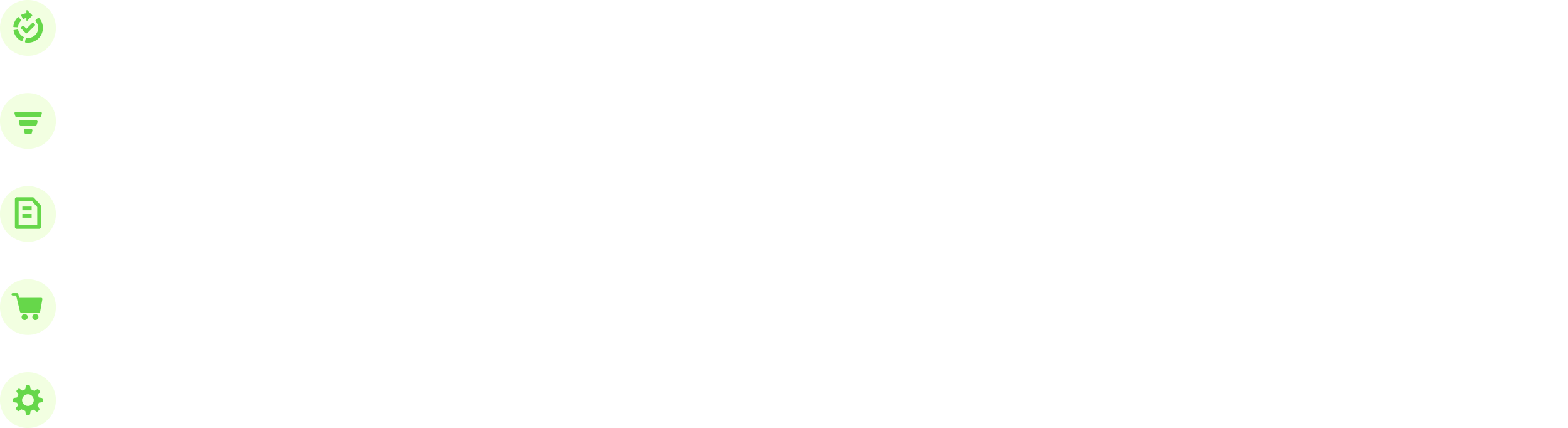 Smart Process Automation (custom entities in CRM)
Automation rules & triggers in CRM and tasks
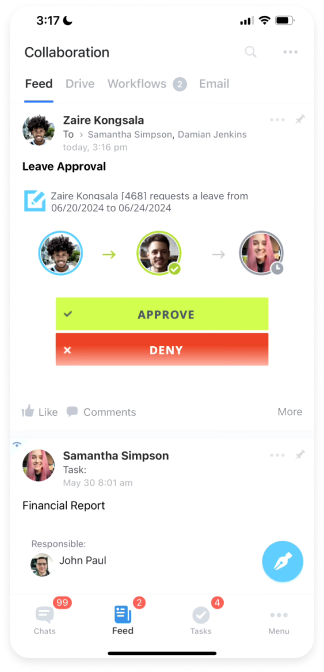 Expenses, purchase, and other forms
Online store automation
Automated Solutions
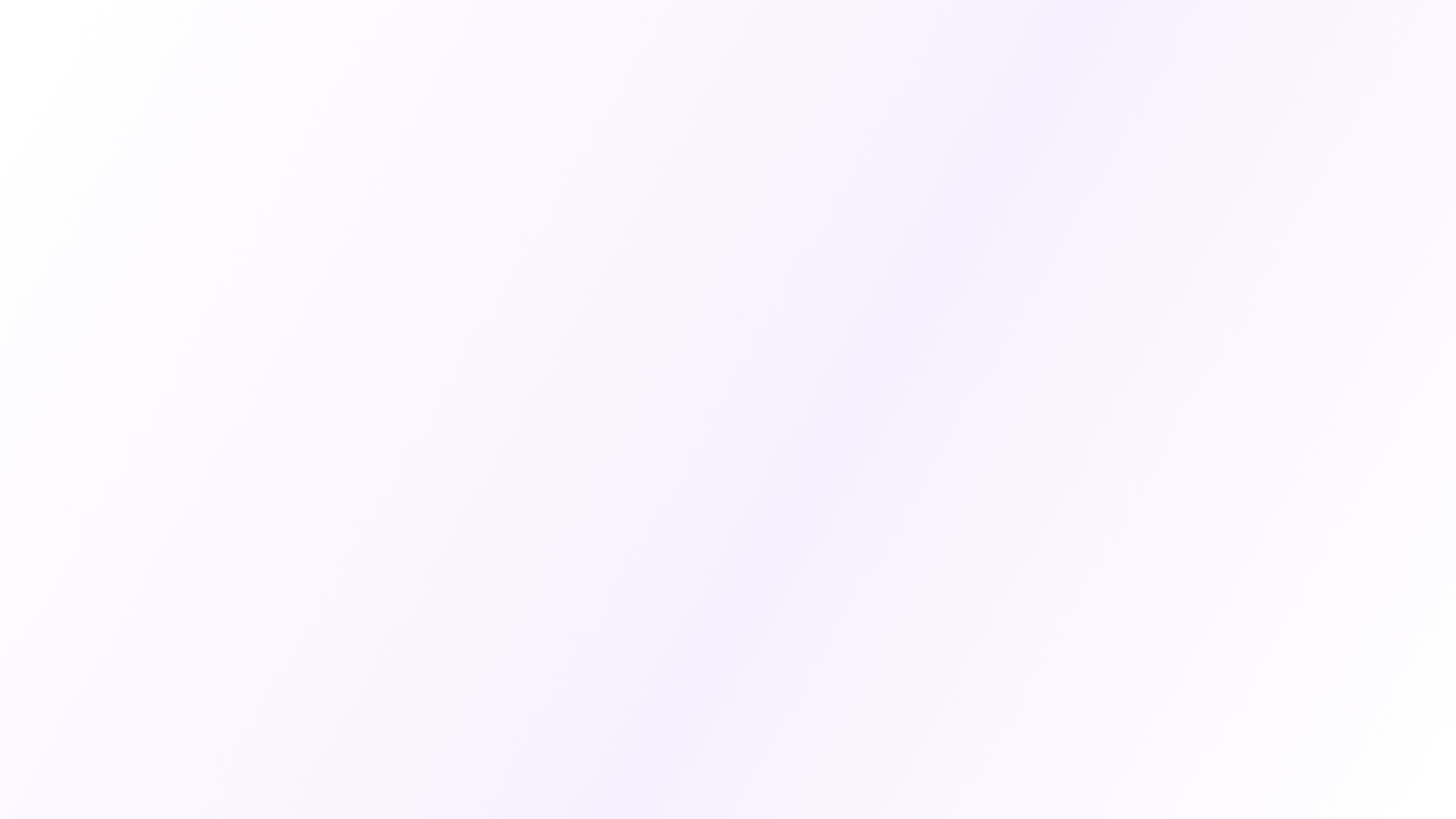 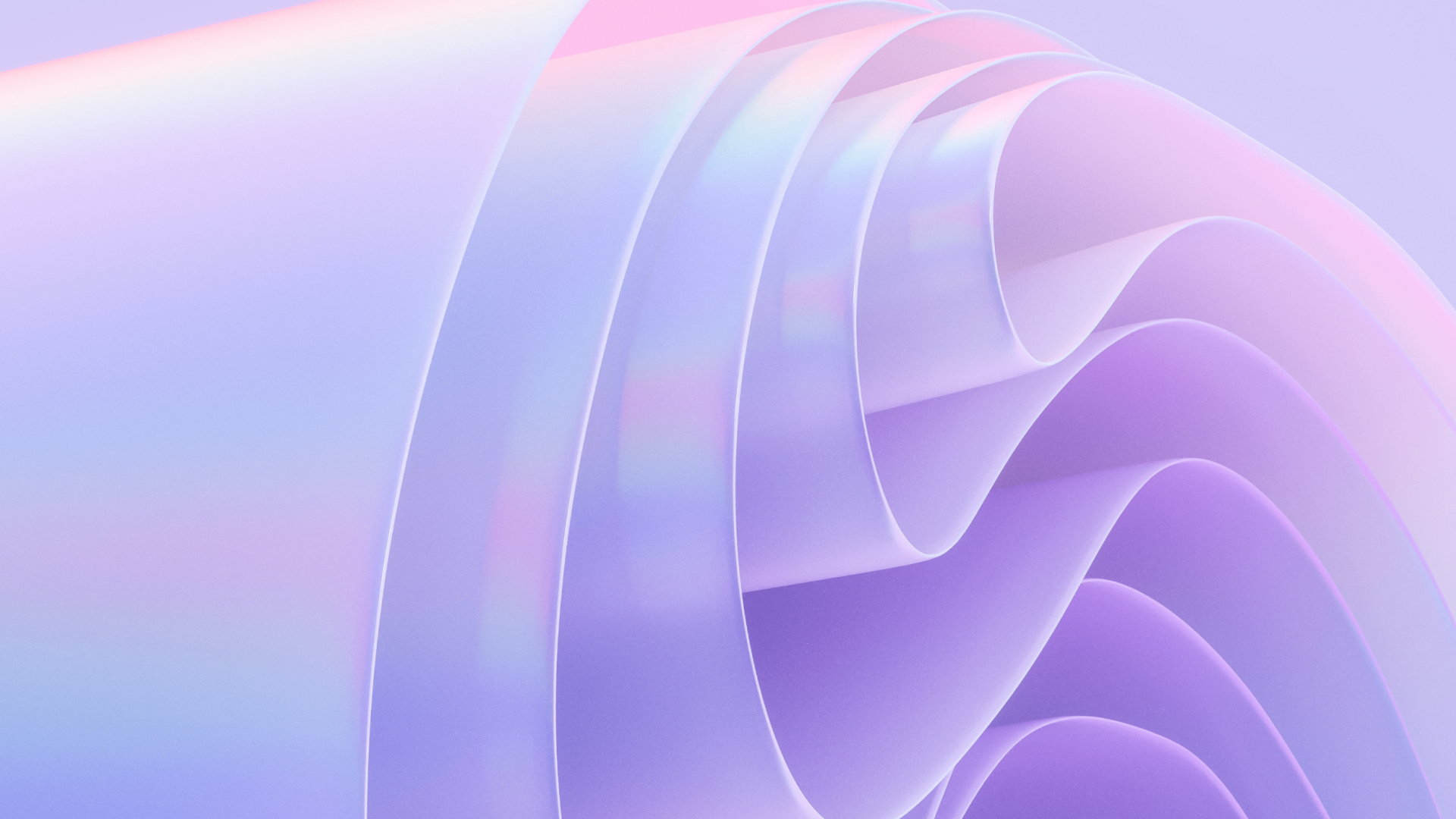 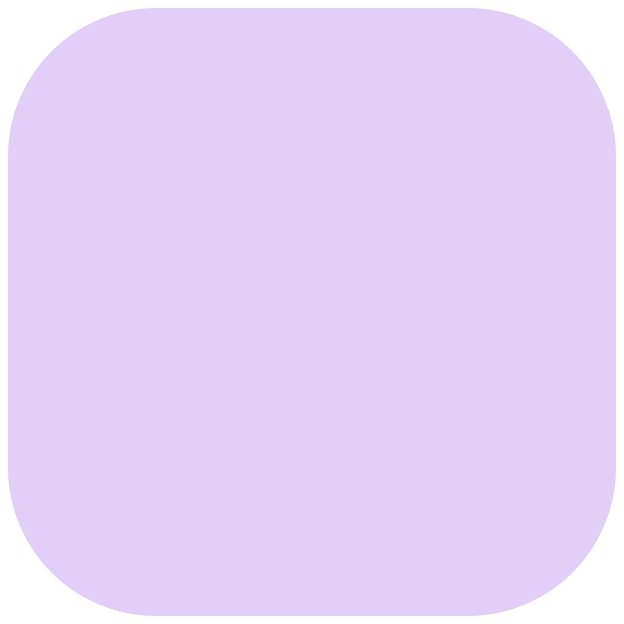 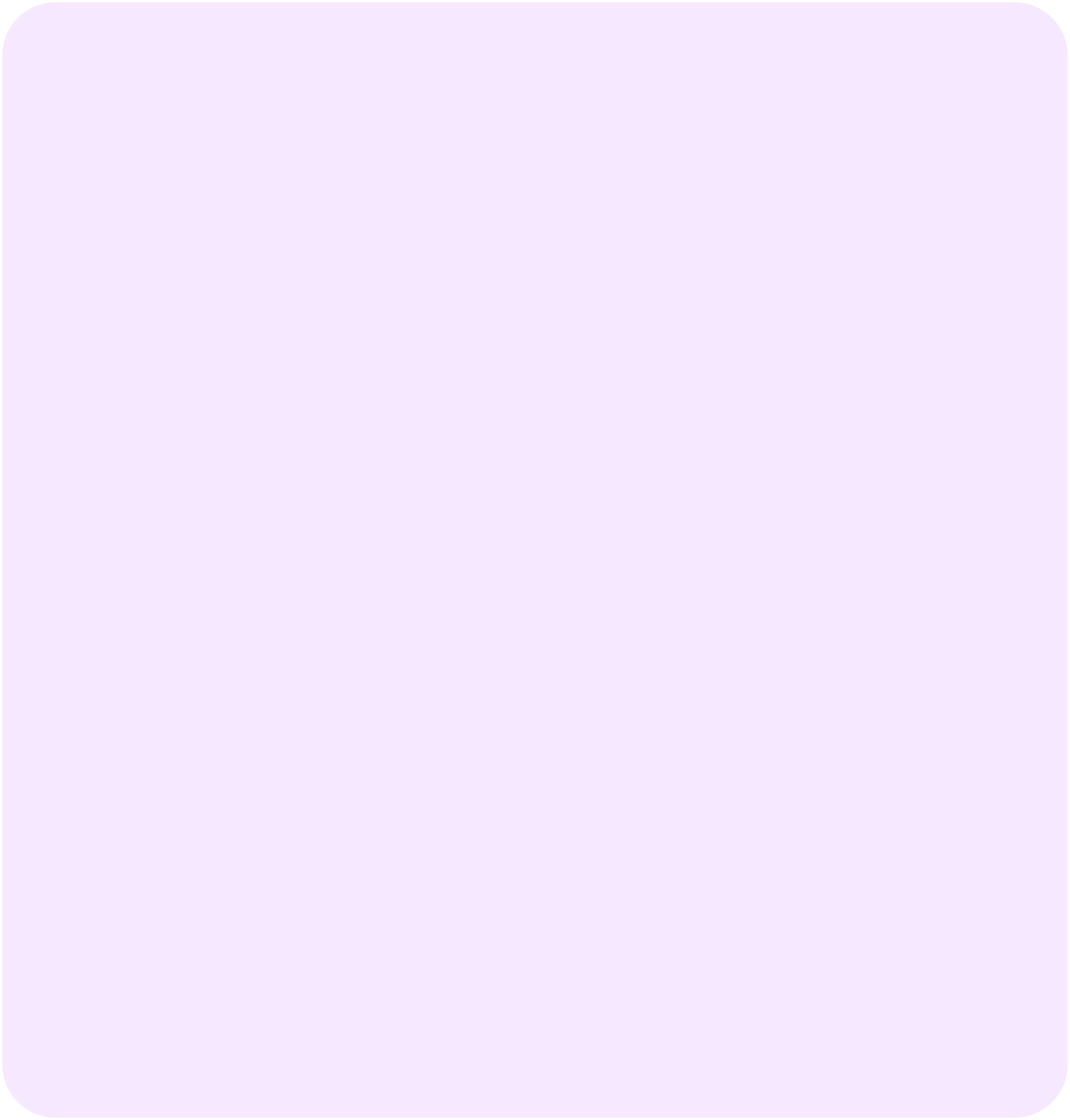 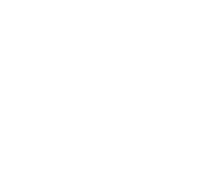 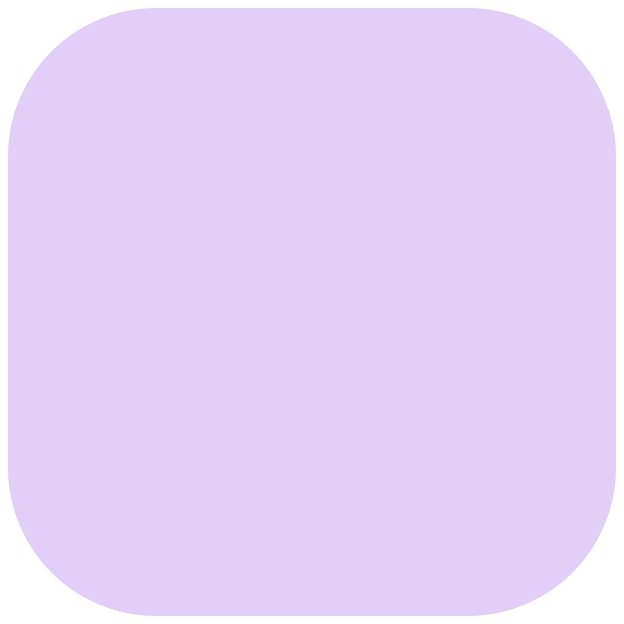 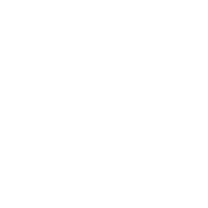 CoPilot
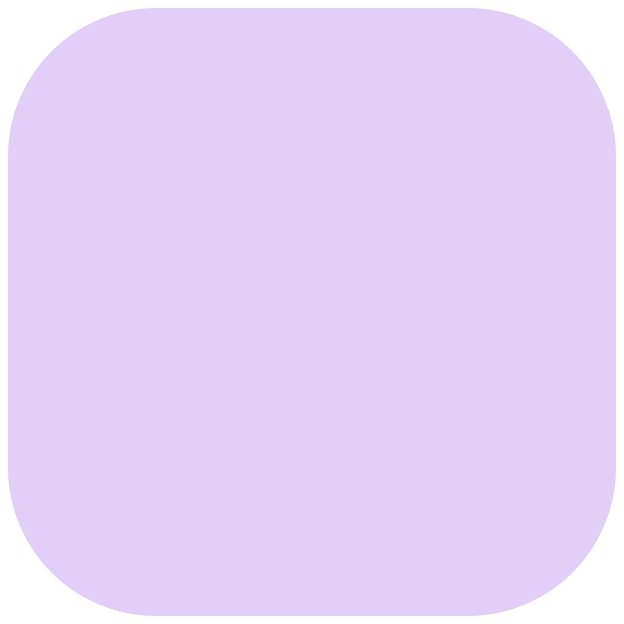 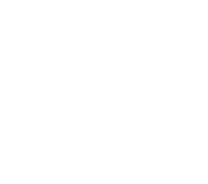 Create original ideas, promotional texts, thread summaries, and more - in one click
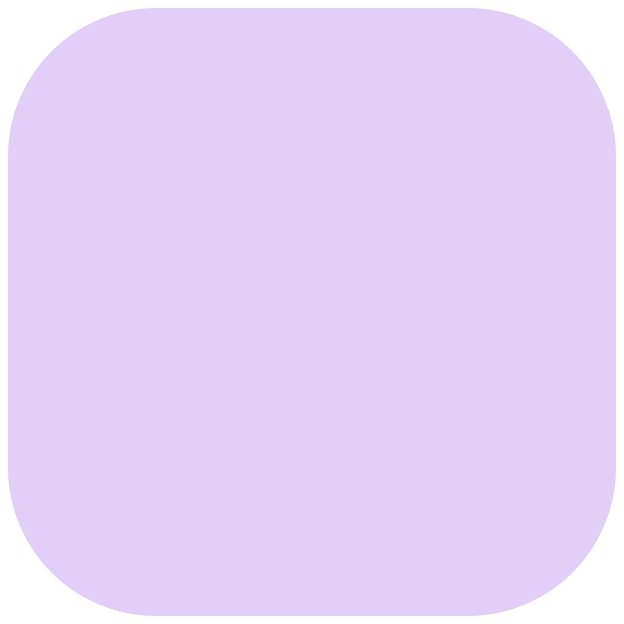 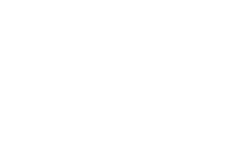 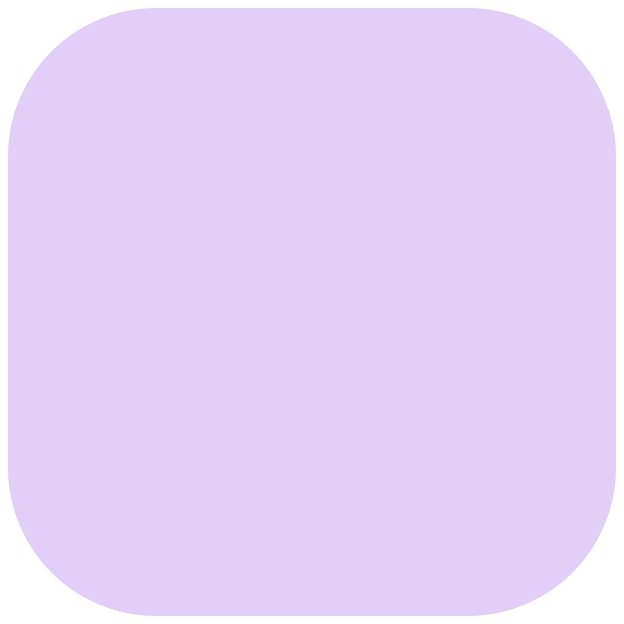 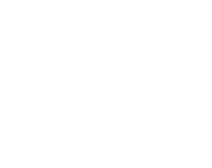 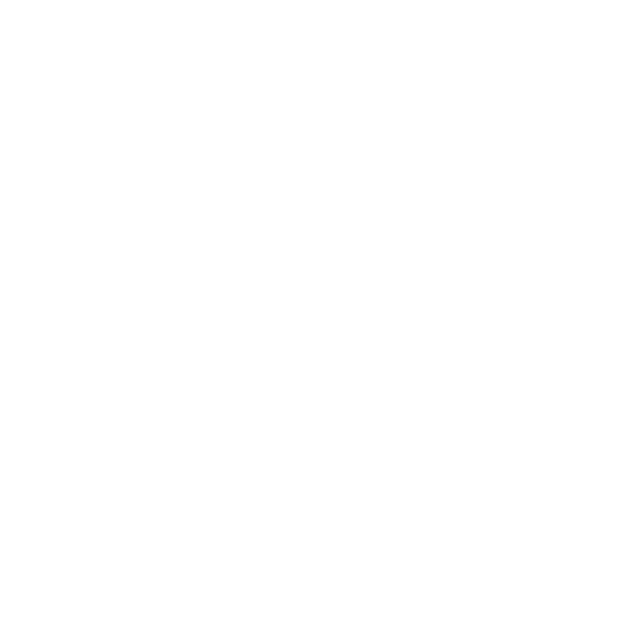 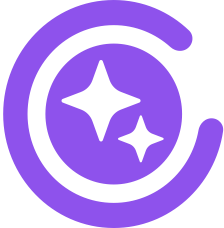 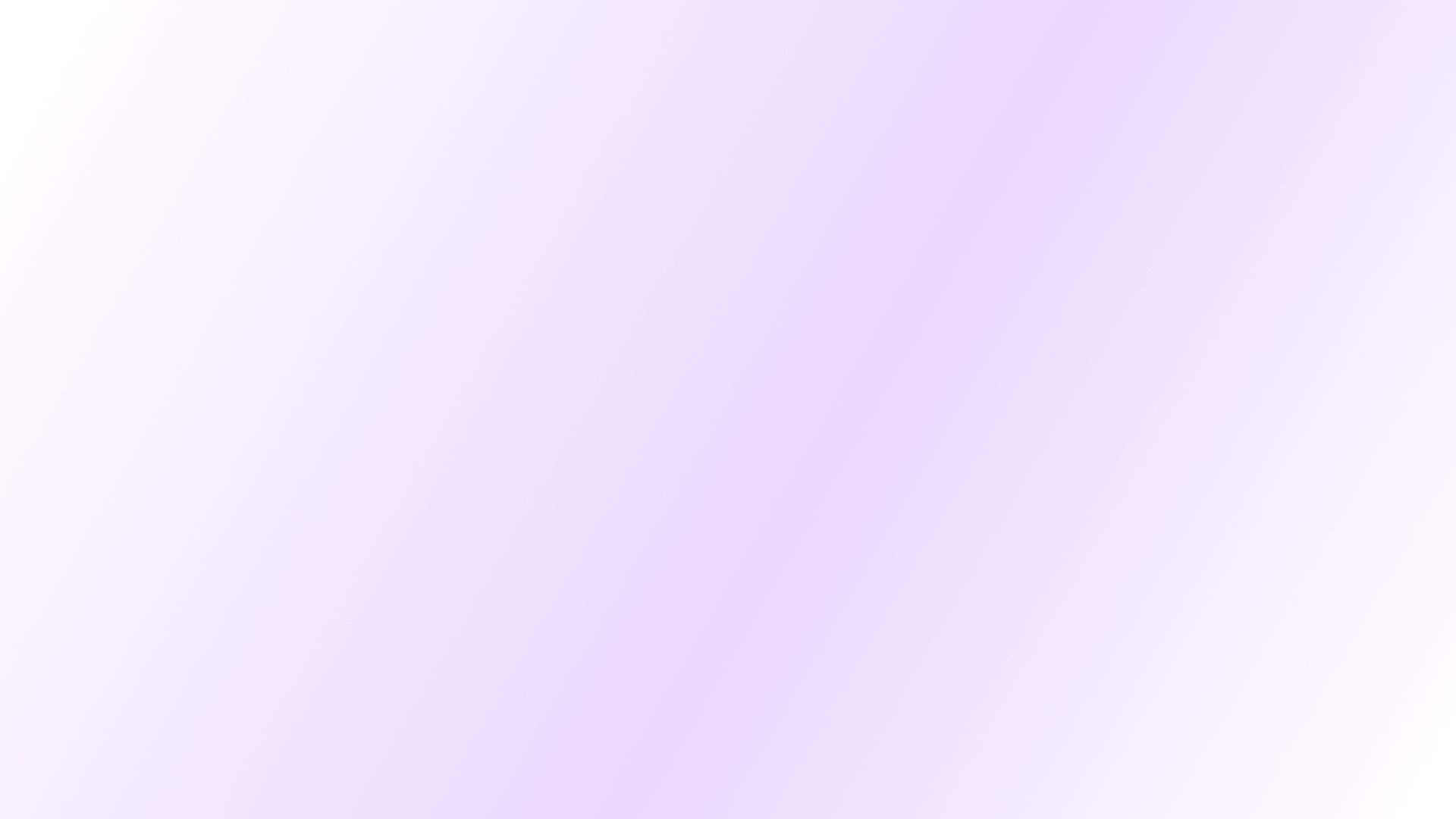 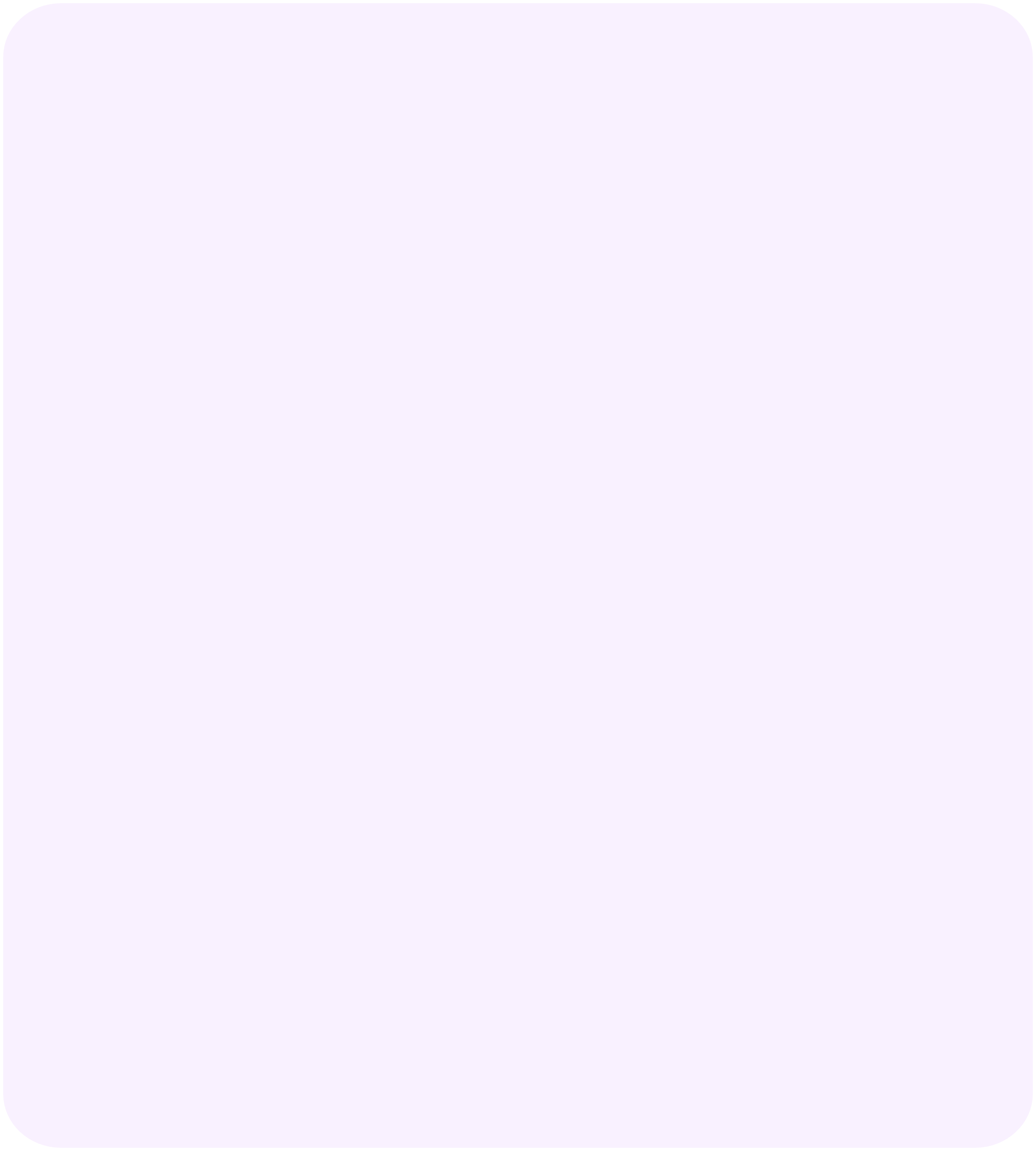 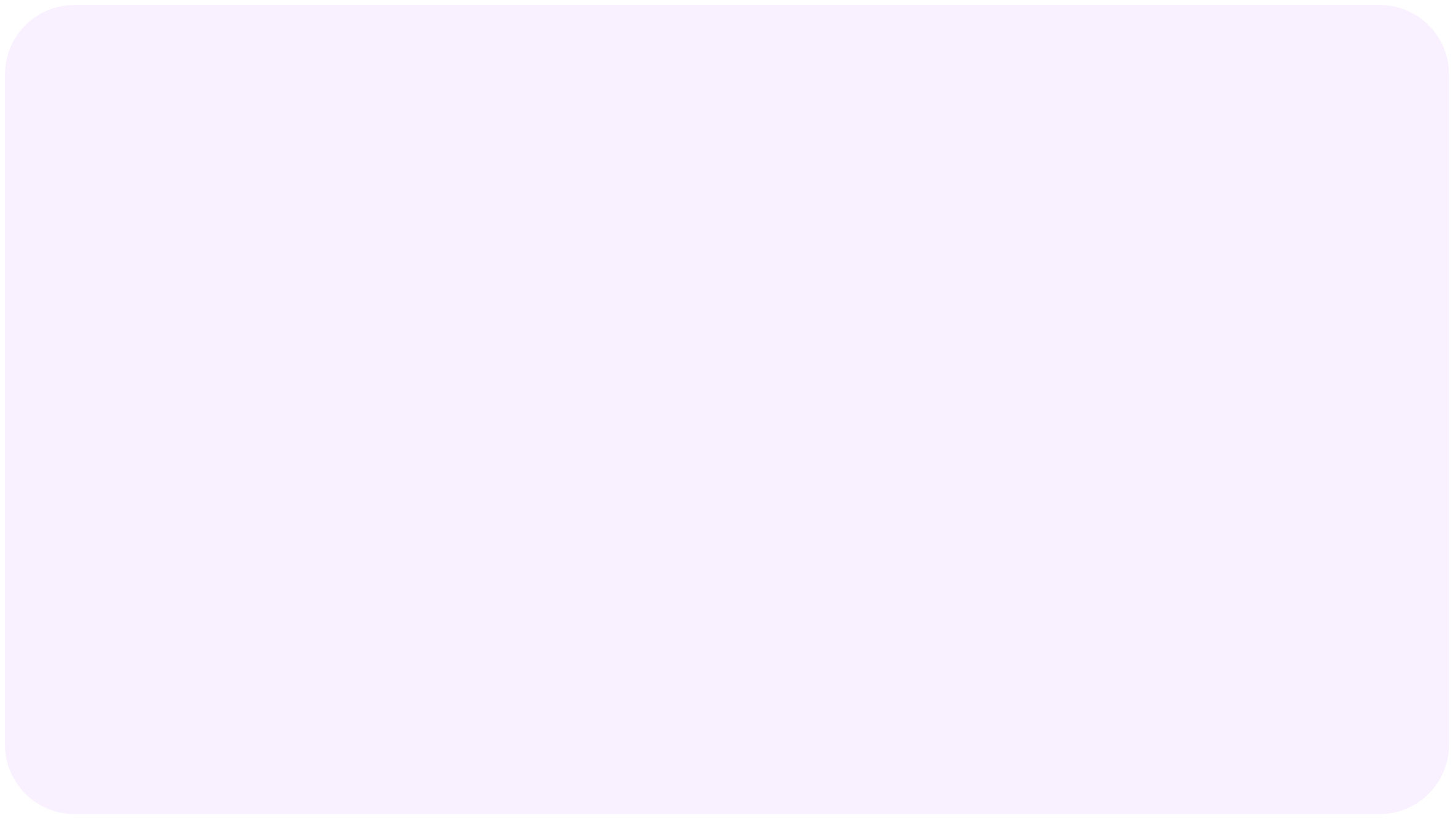 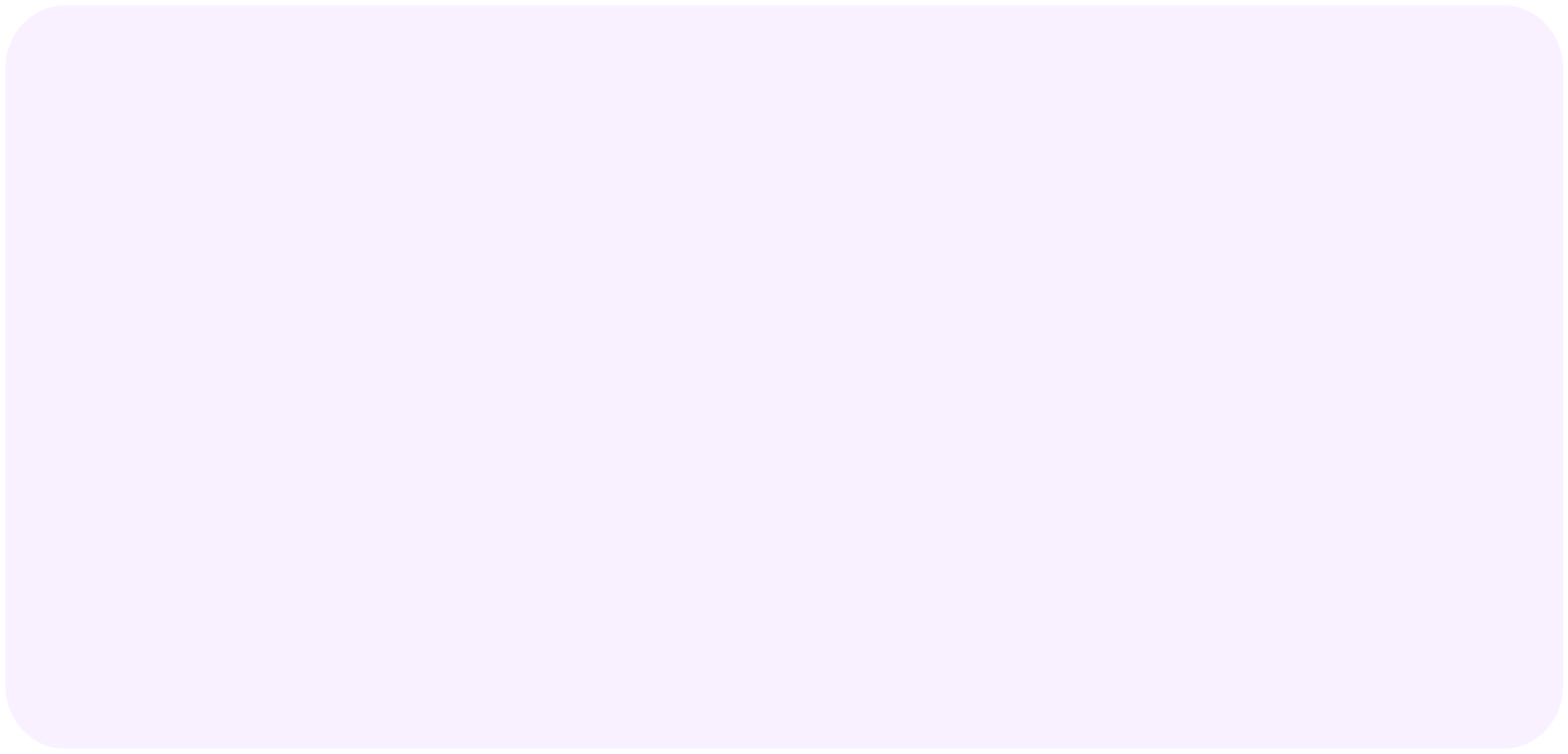 Chat with CoPilot
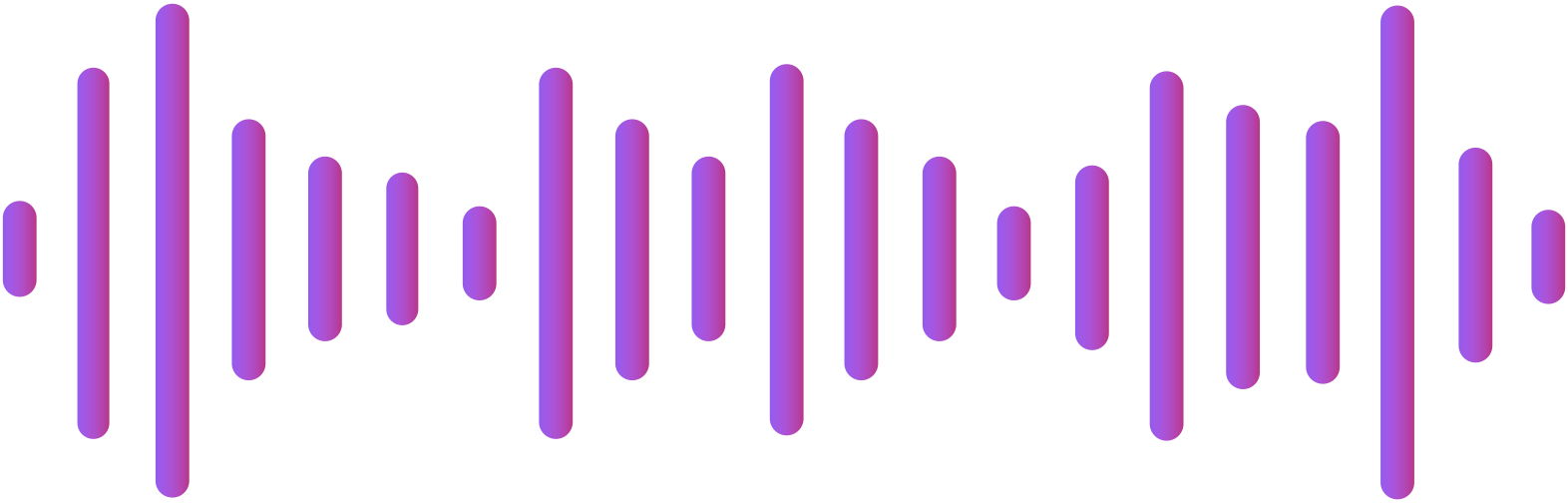 Bitrix24
Helps you to become a better you
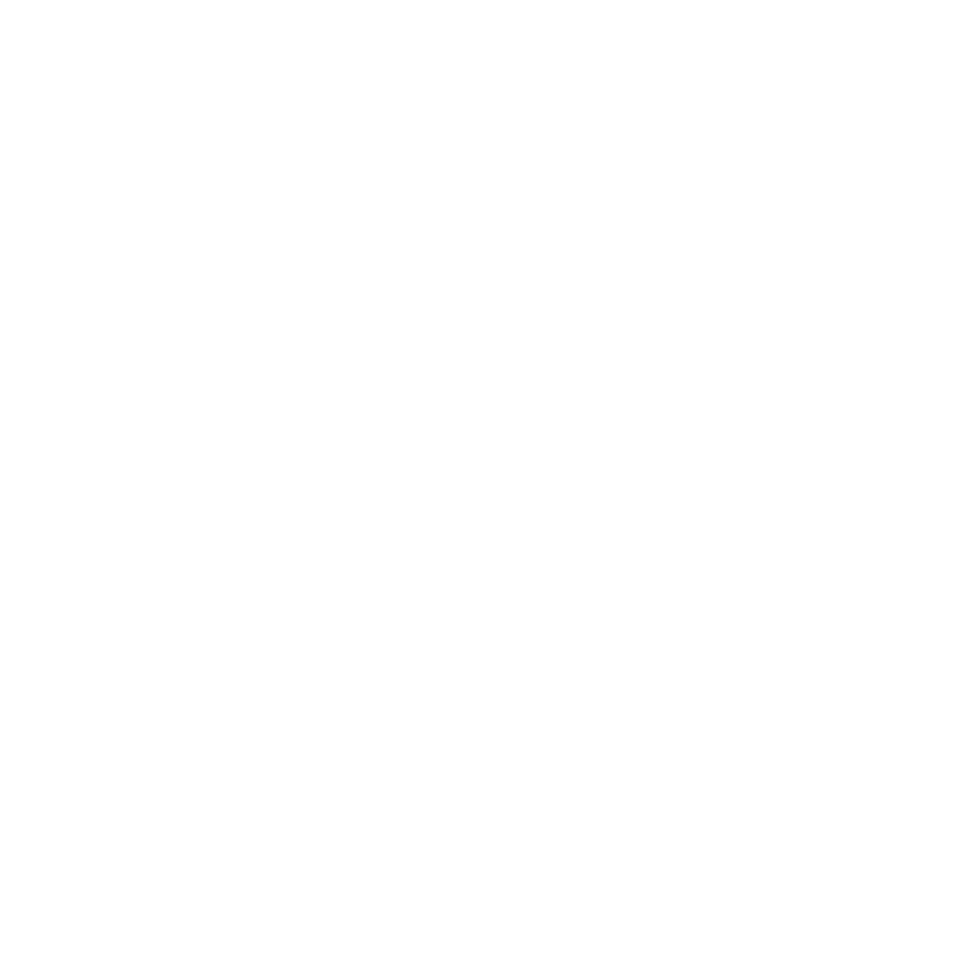 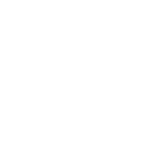 CoPilot
Create
Discuss
Write
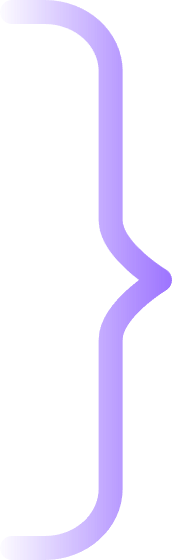 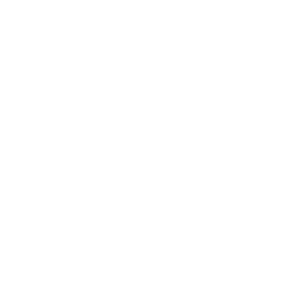 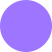 30+ CoPilot roles
Transcribe a call recording in CRM
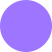 Free
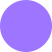 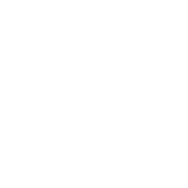 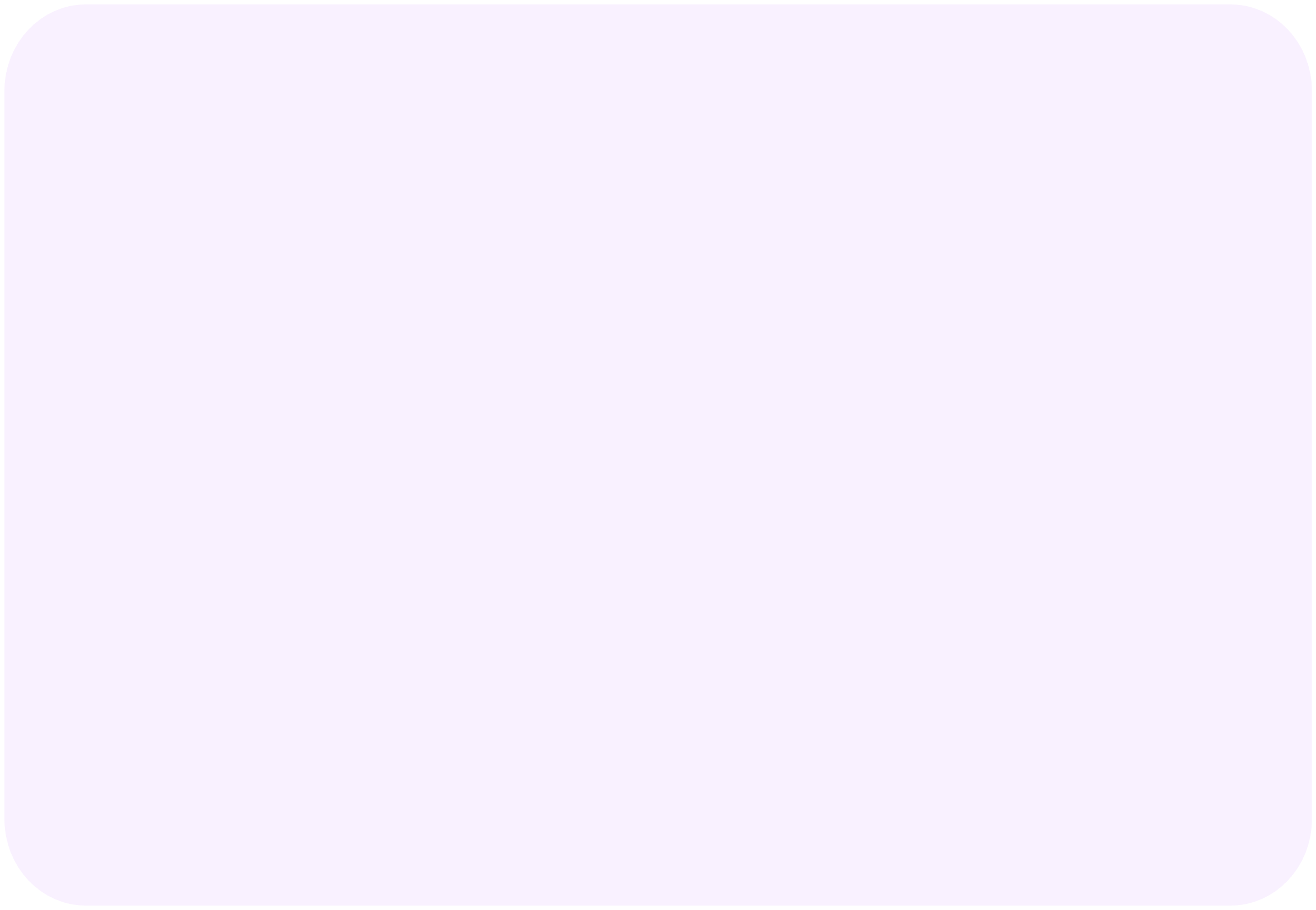 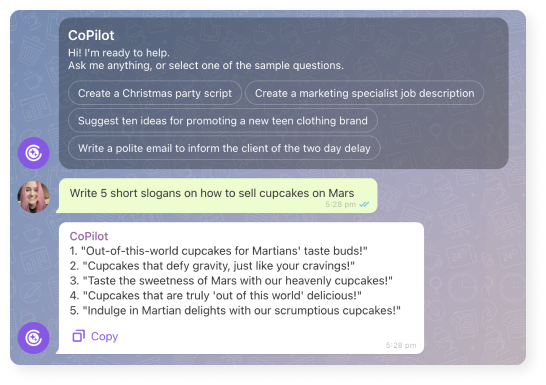 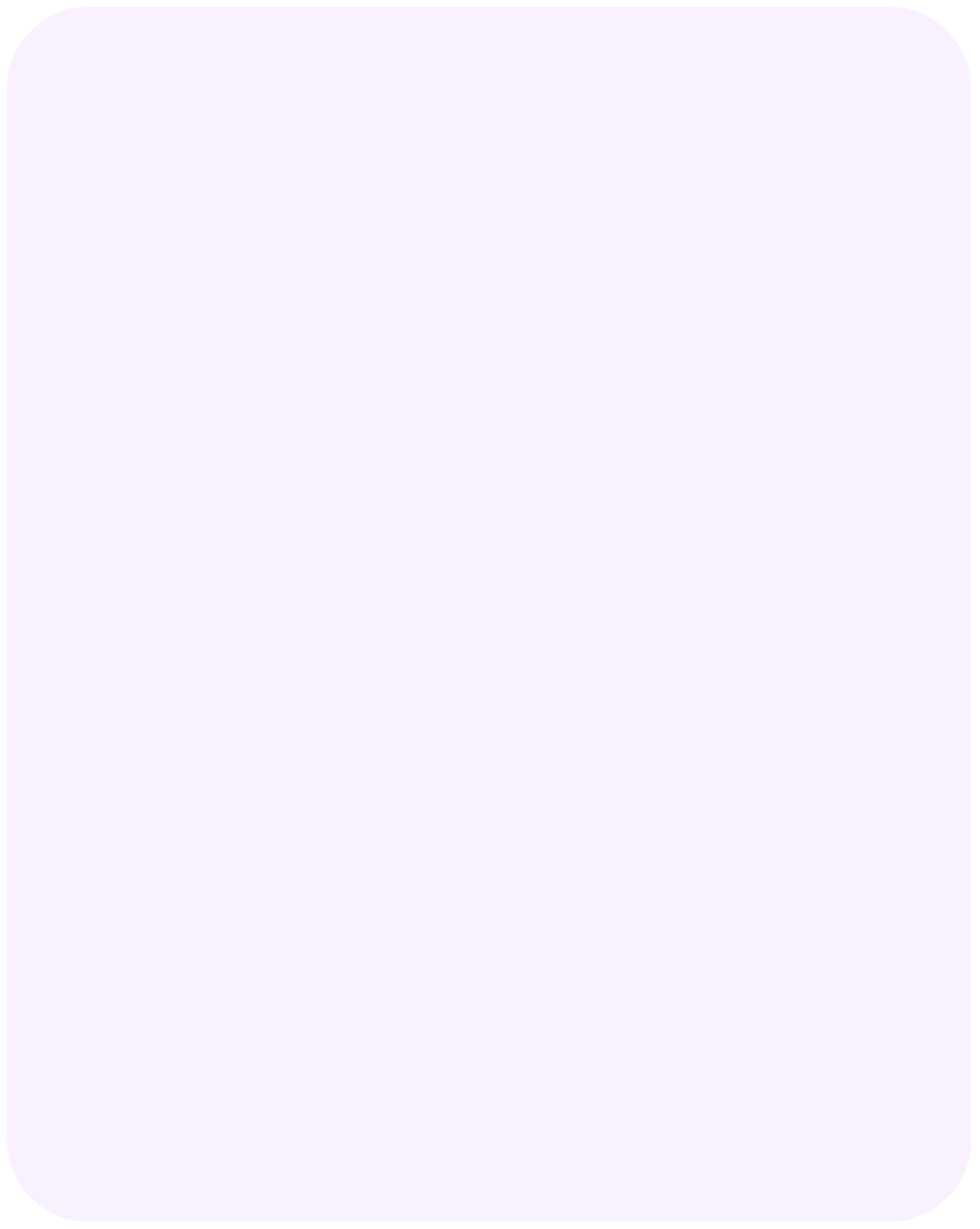 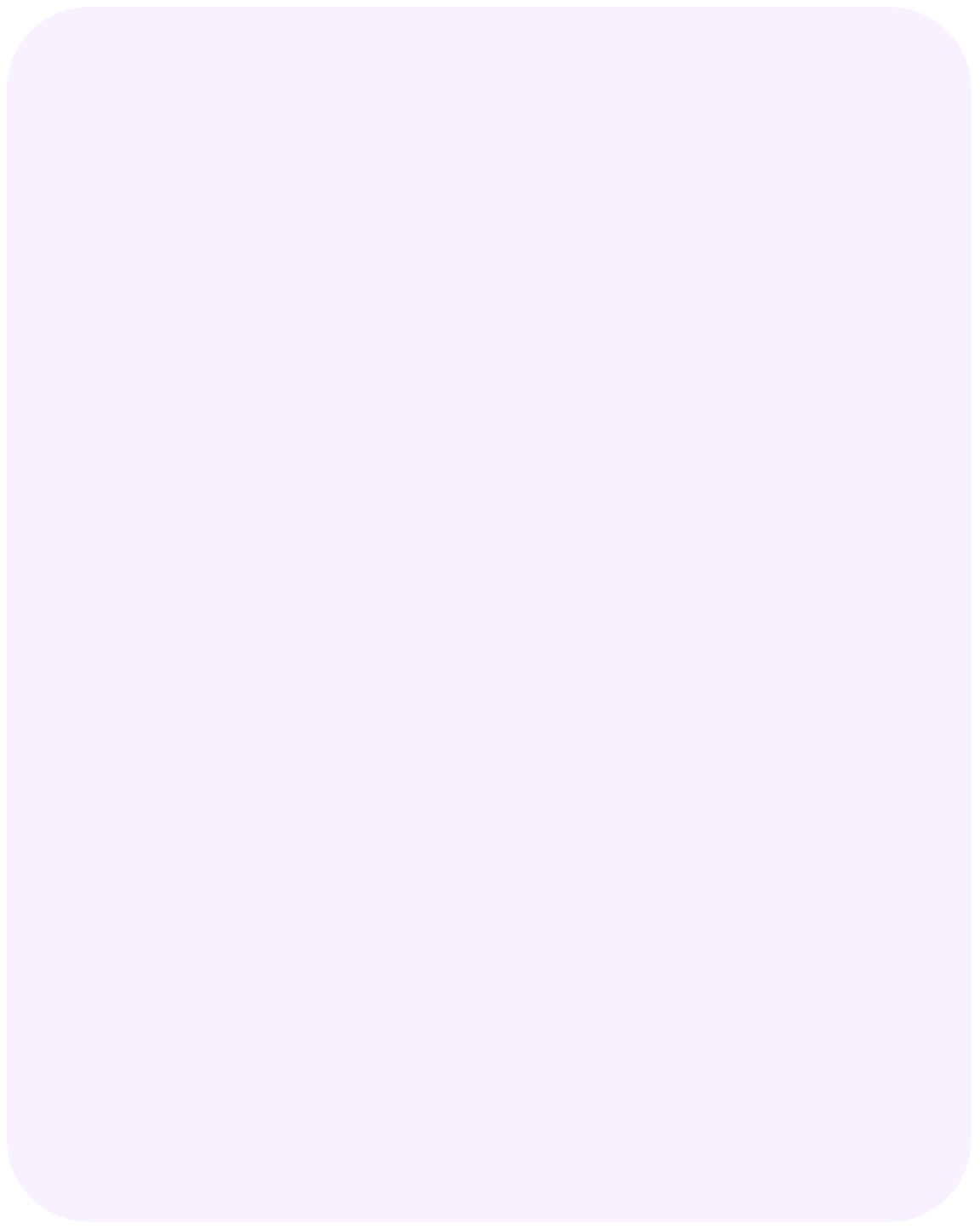 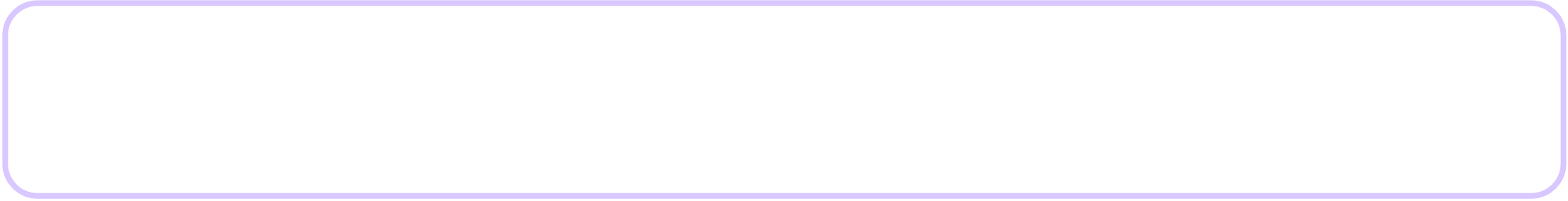 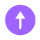 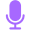 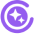 Describe the result you desire
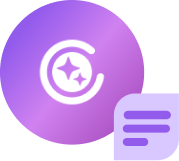 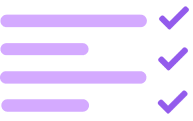 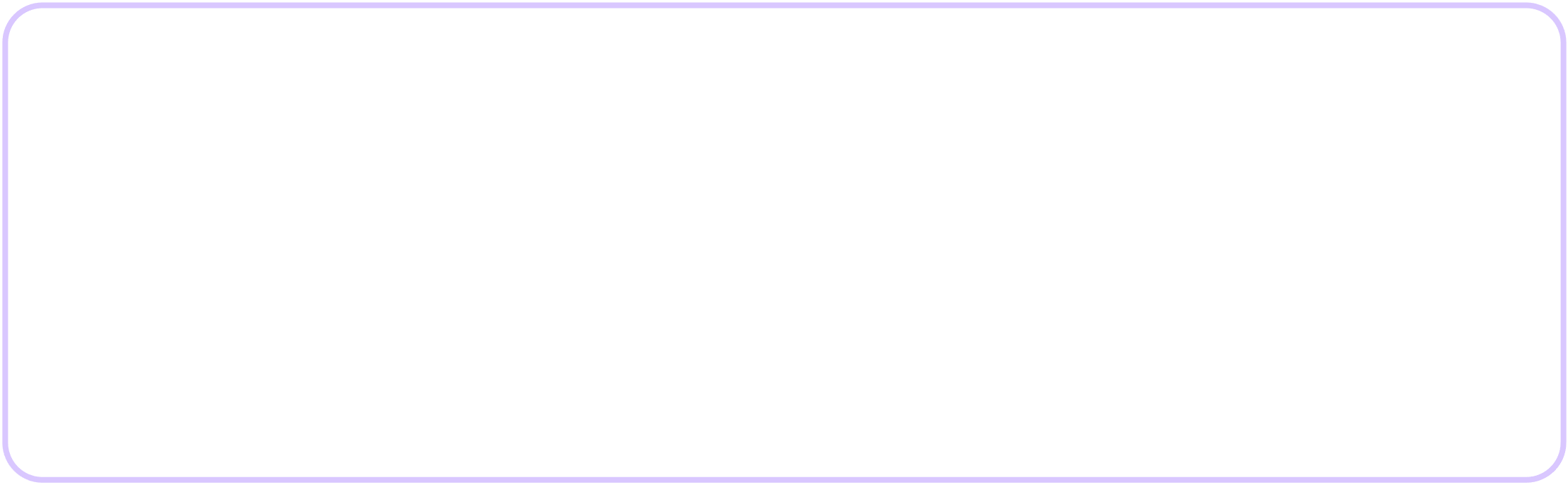 Continue task description
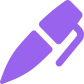 Create checklist
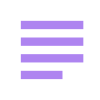 Simplify task description
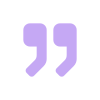 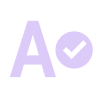 Add encouraging words
Call summary
Autofill fields in CRM
Set tasks and create checklists
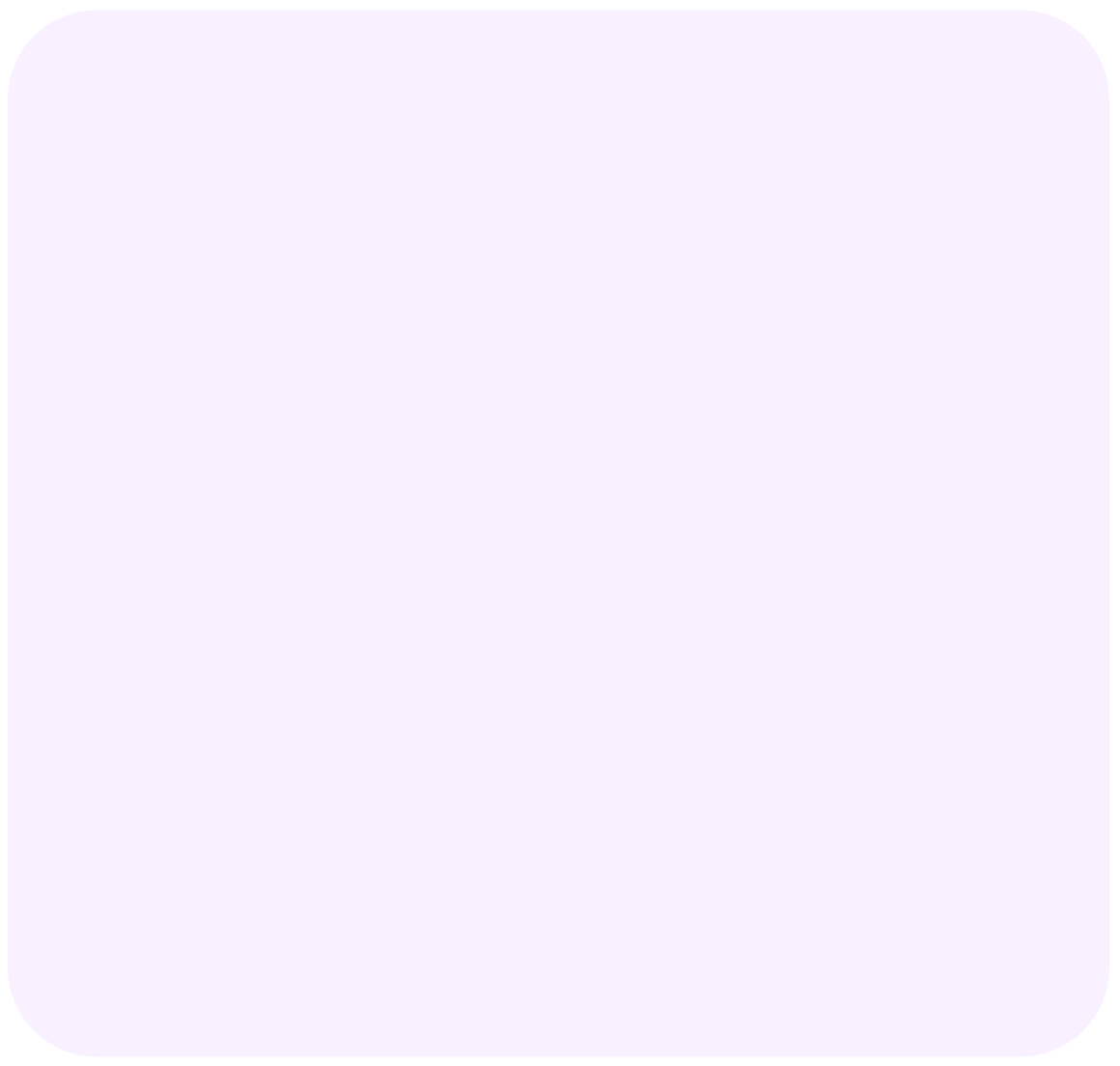 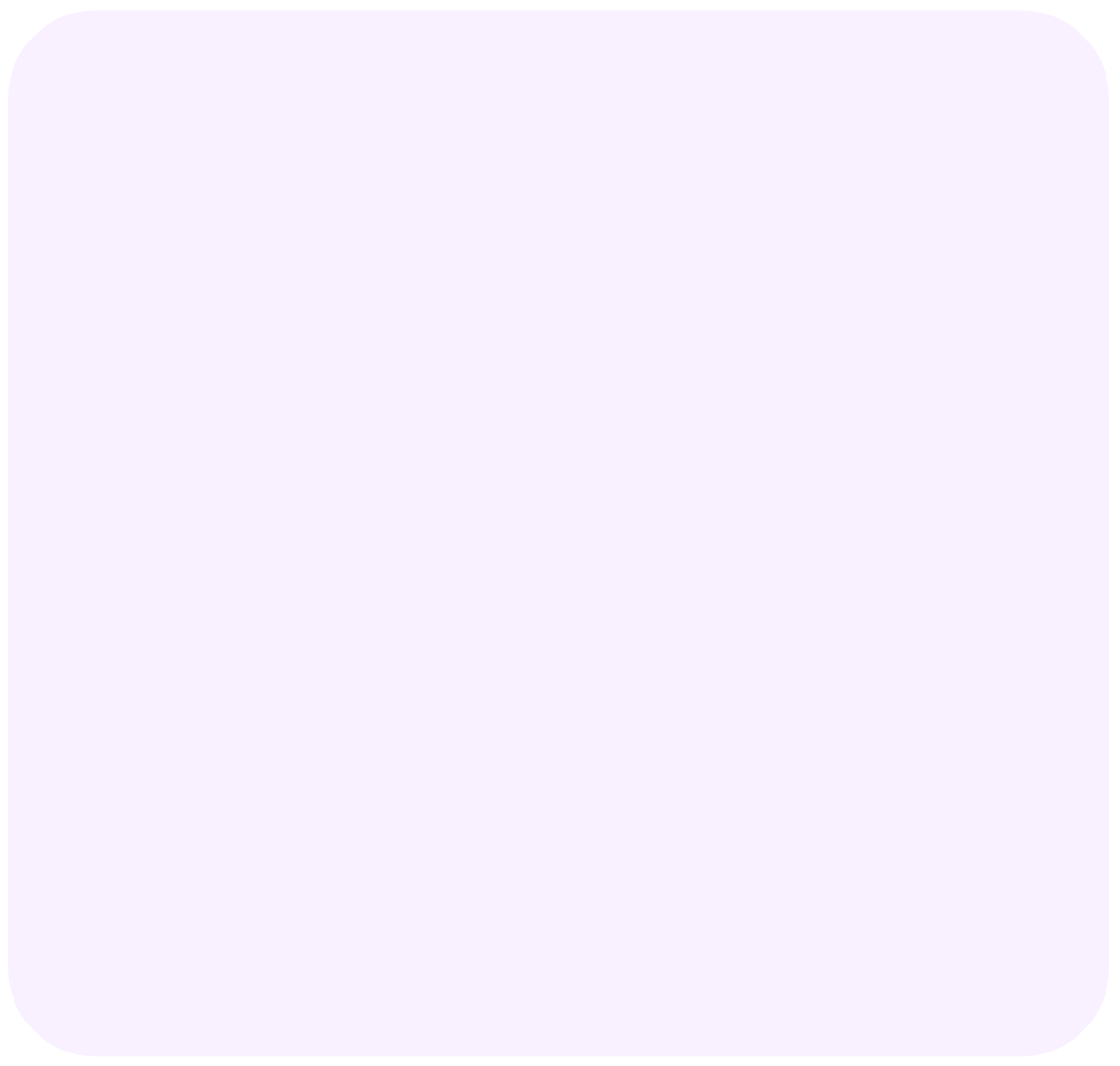 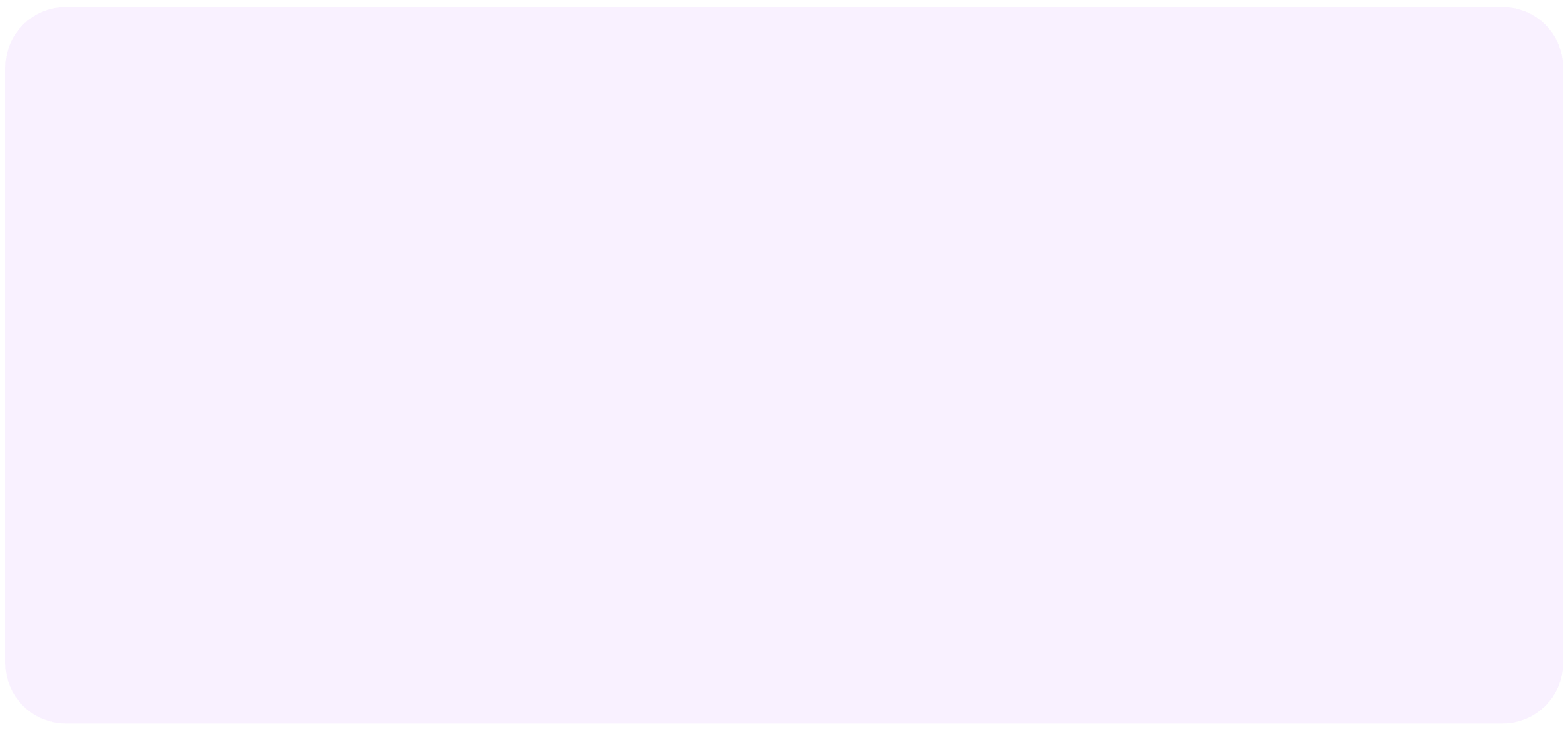 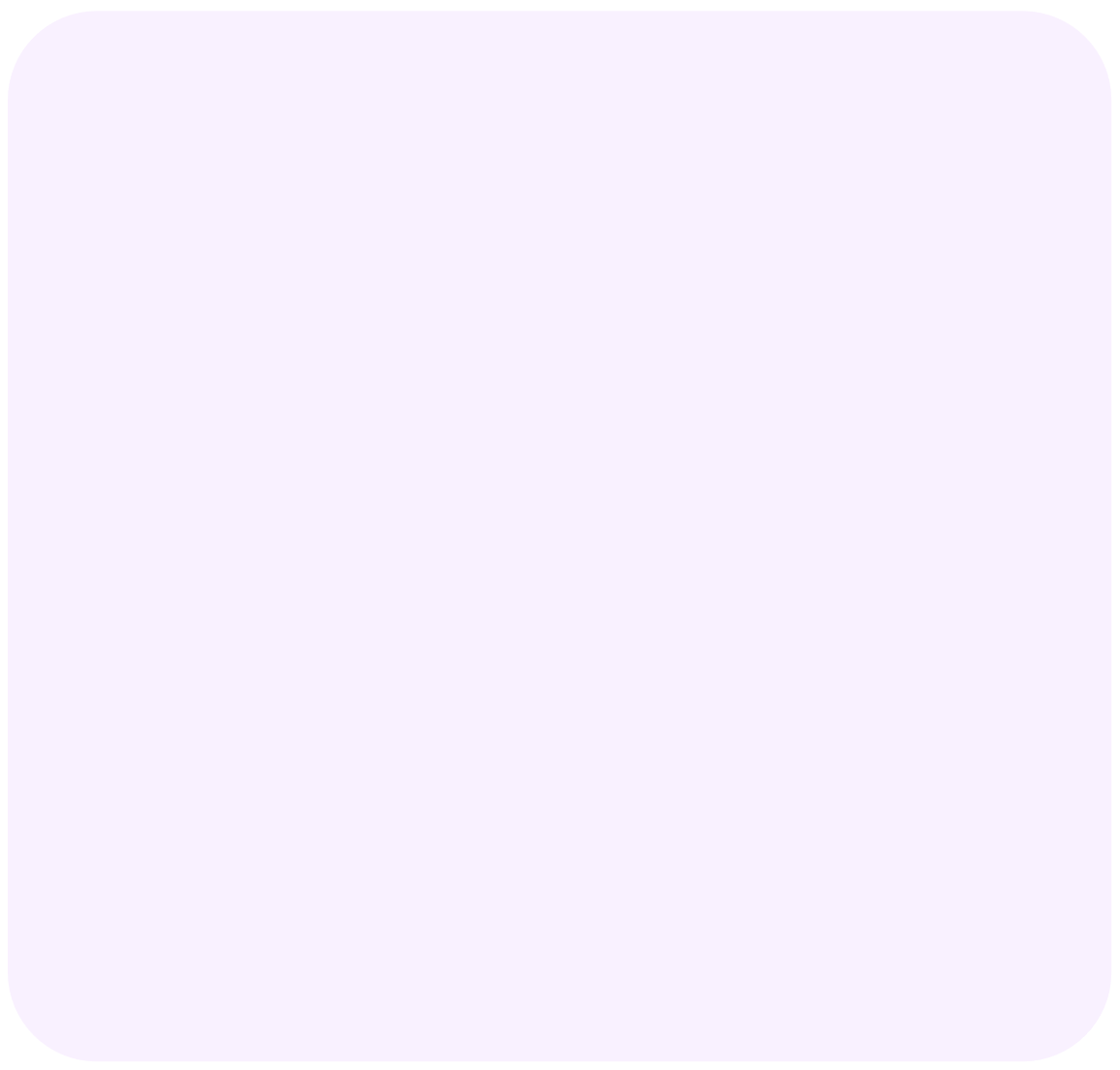 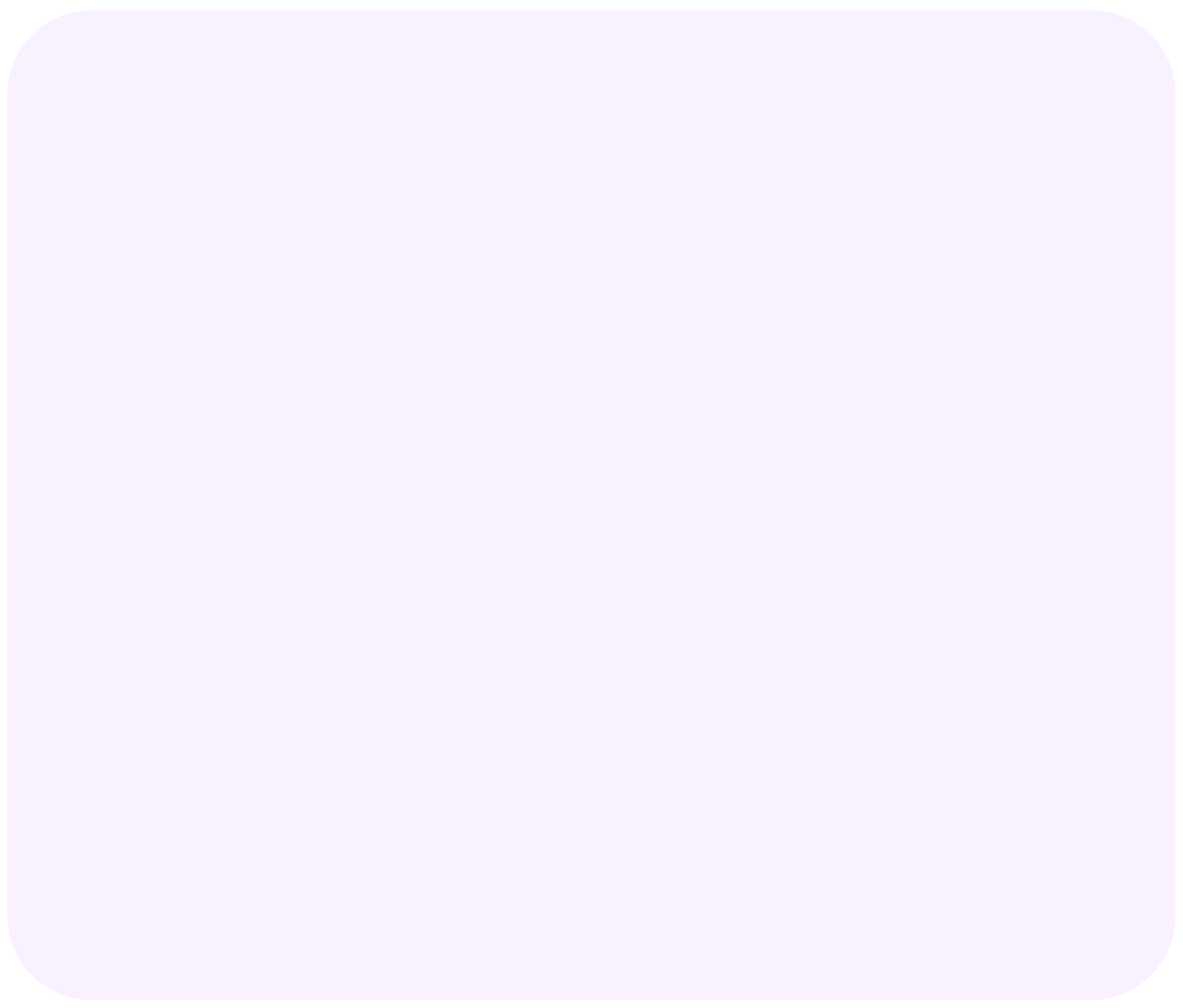 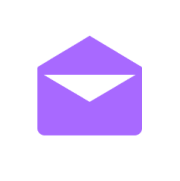 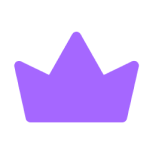 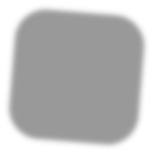 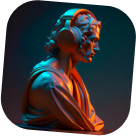 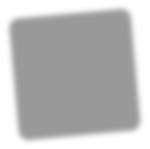 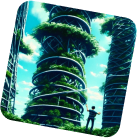 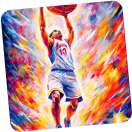 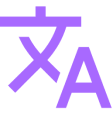 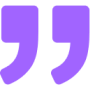 Summarize
Compliment
Translate
Write compelling copy
Generate texts and images for your landing pages
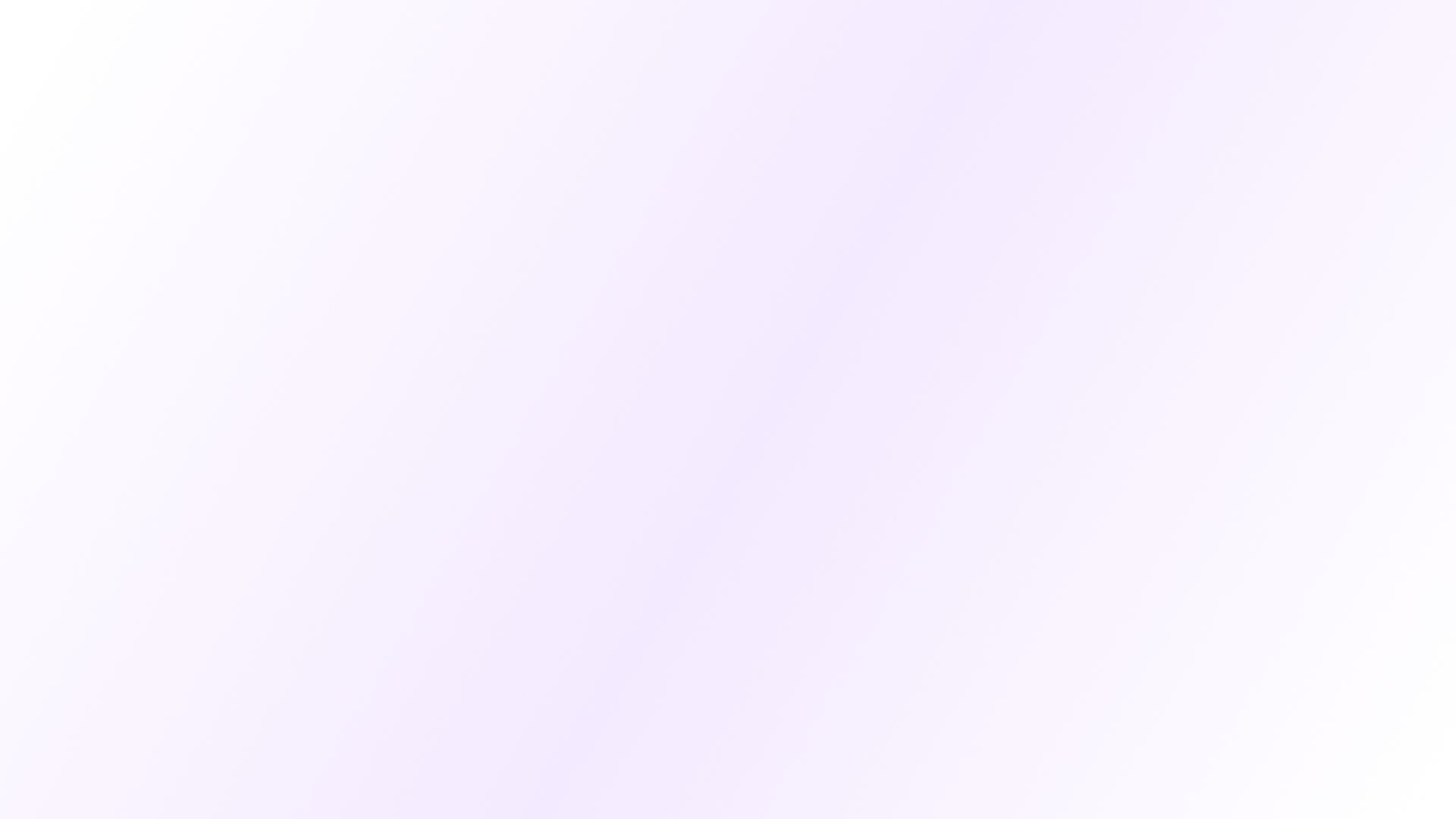 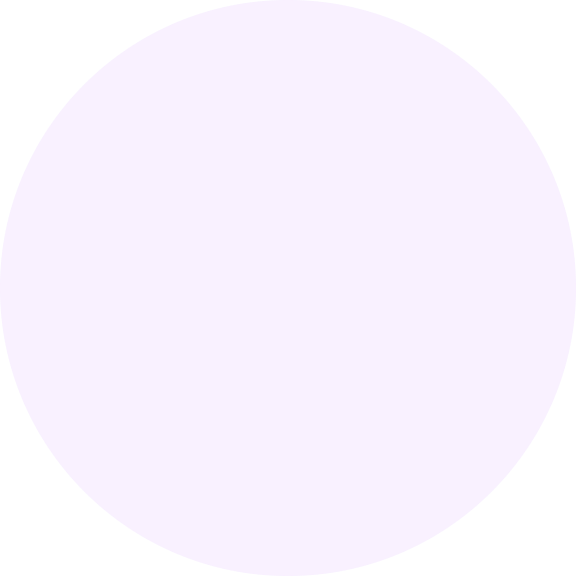 CoPilot in Chat
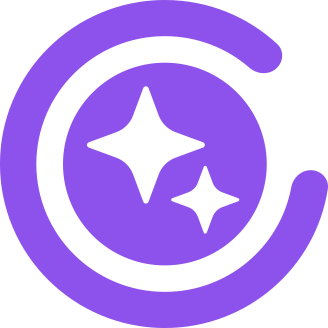 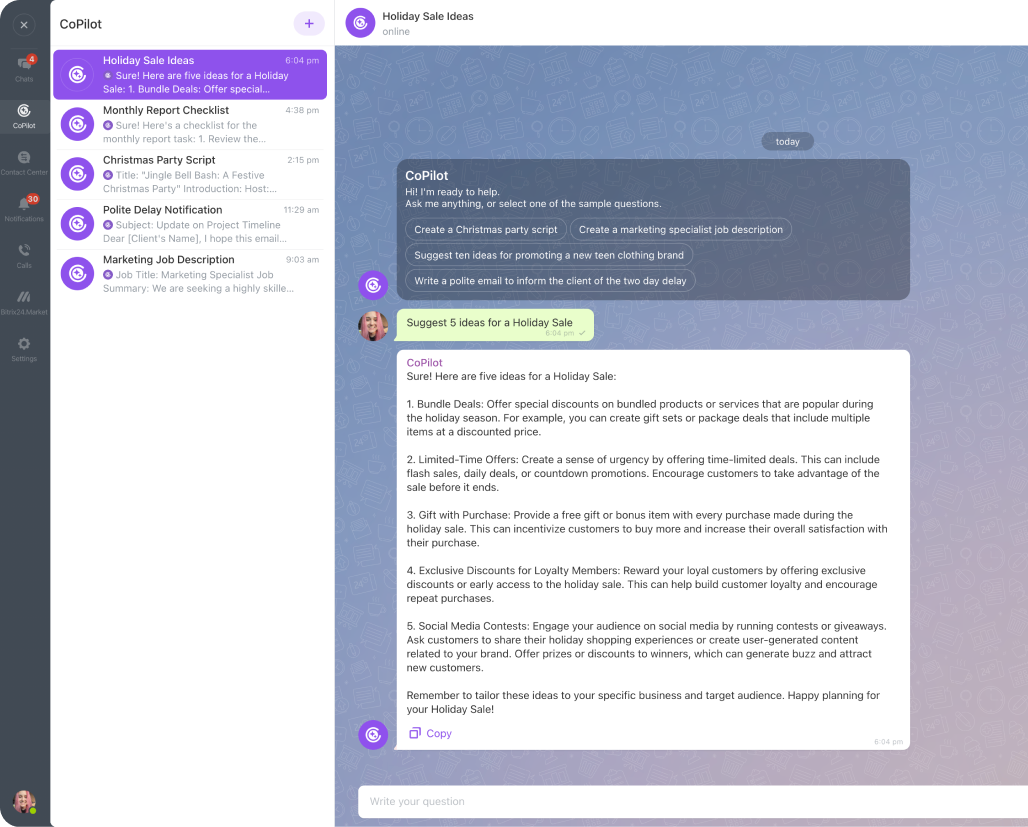 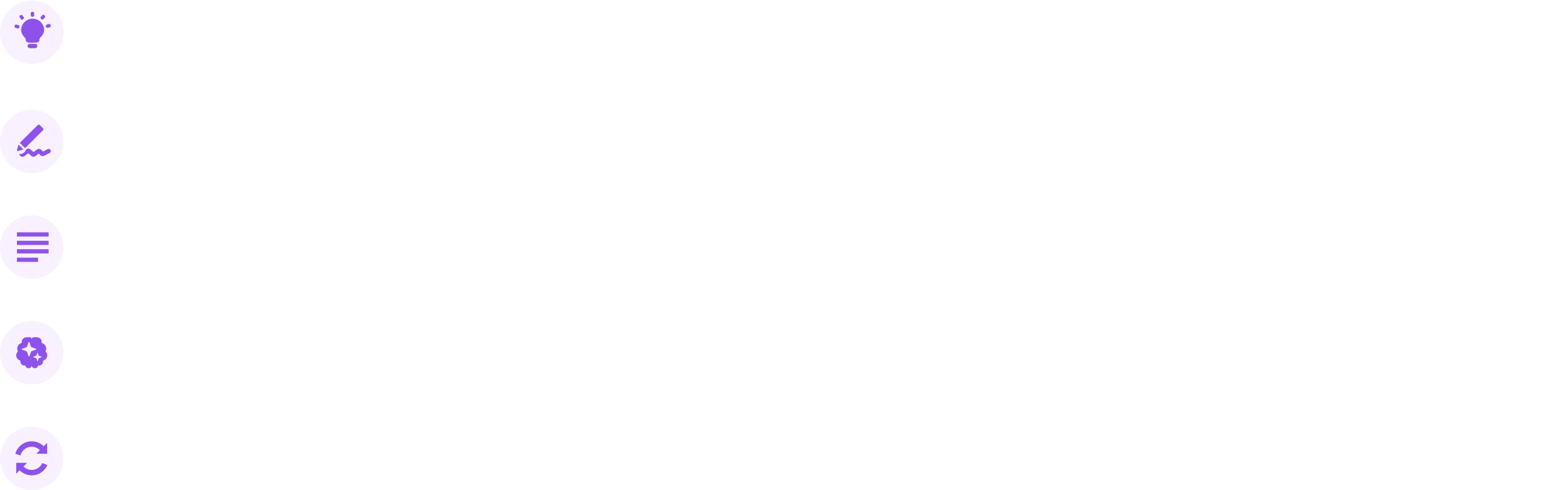 Unlimited source of ideas
Remembers the context
Compelling copy on demand
Ideal brainstorming partner
Connect third-party AI solutions
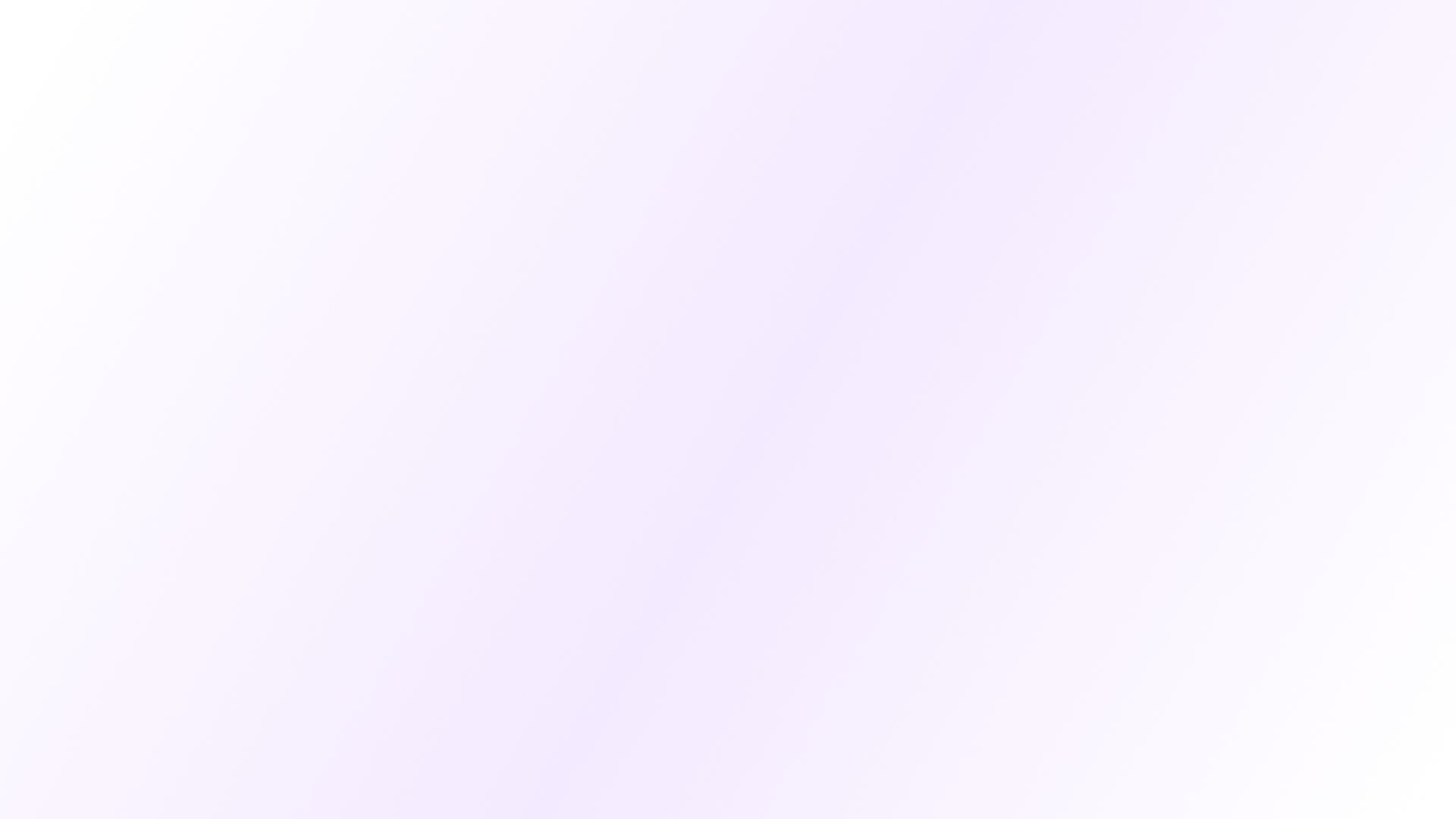 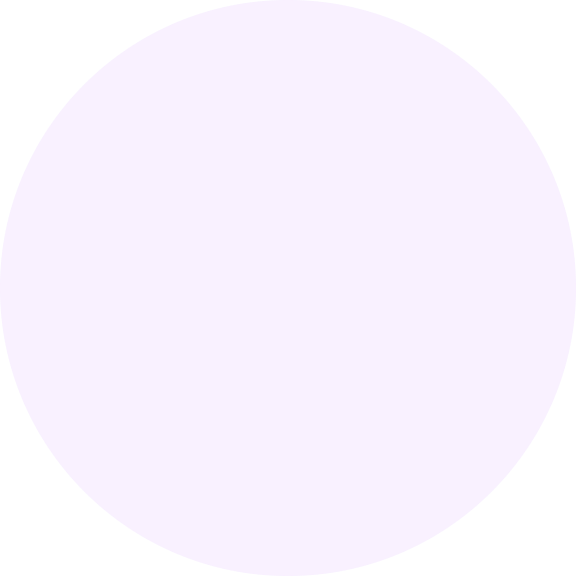 CoPilot in Tasks
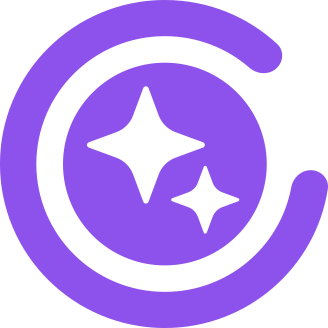 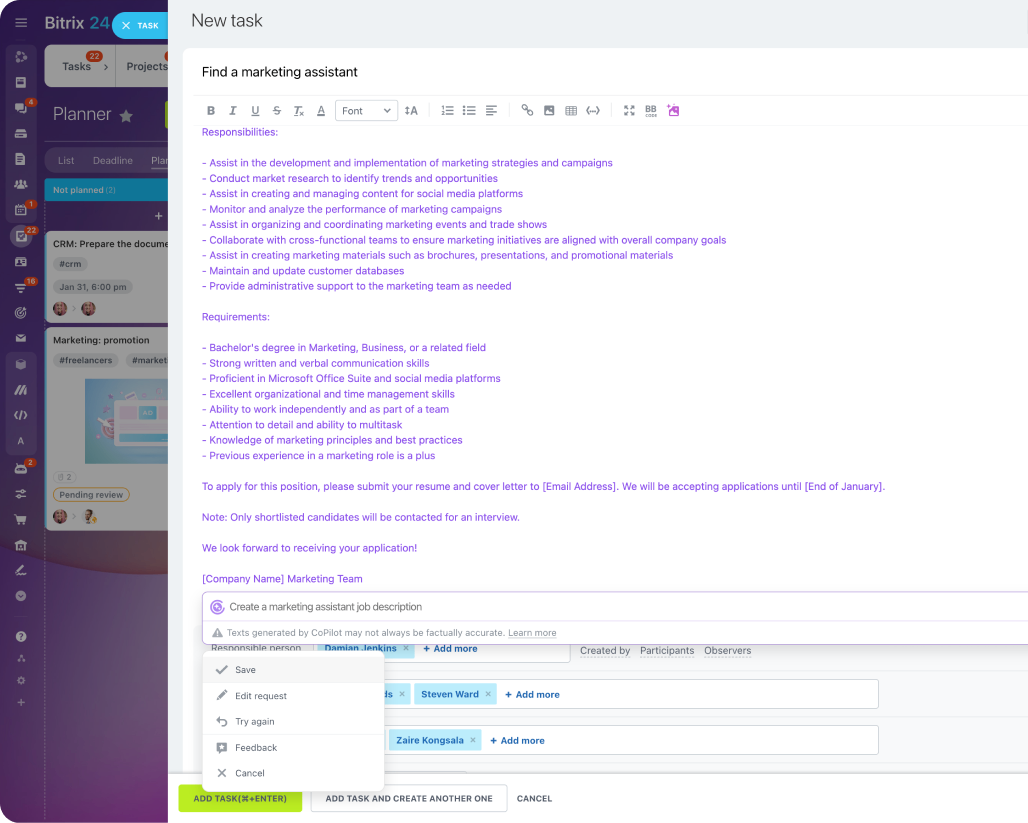 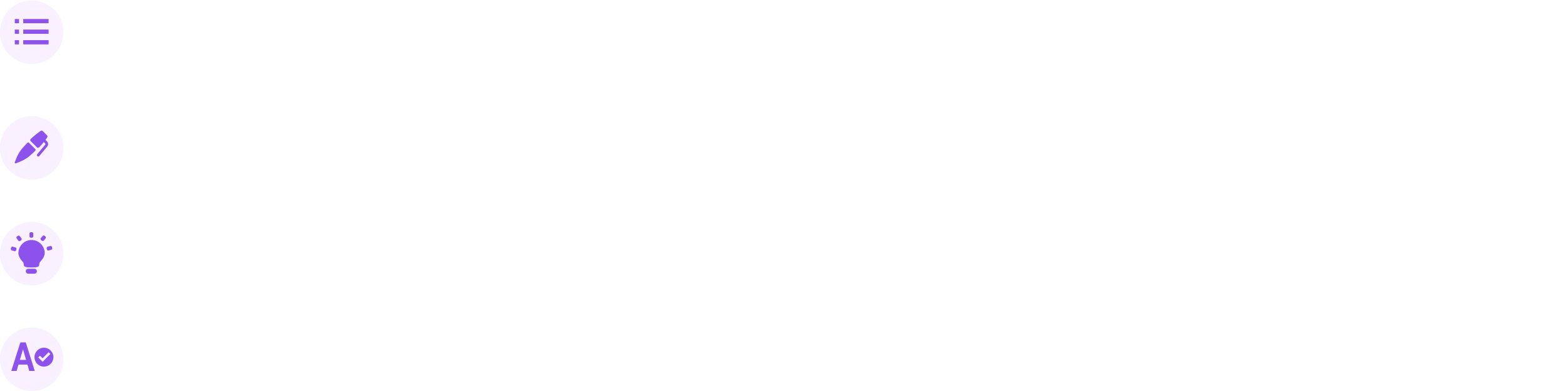 AI-generated task descriptions and checklists
Get task summary in one click
Great ideas on demand
Built-in translator and grammar check tool
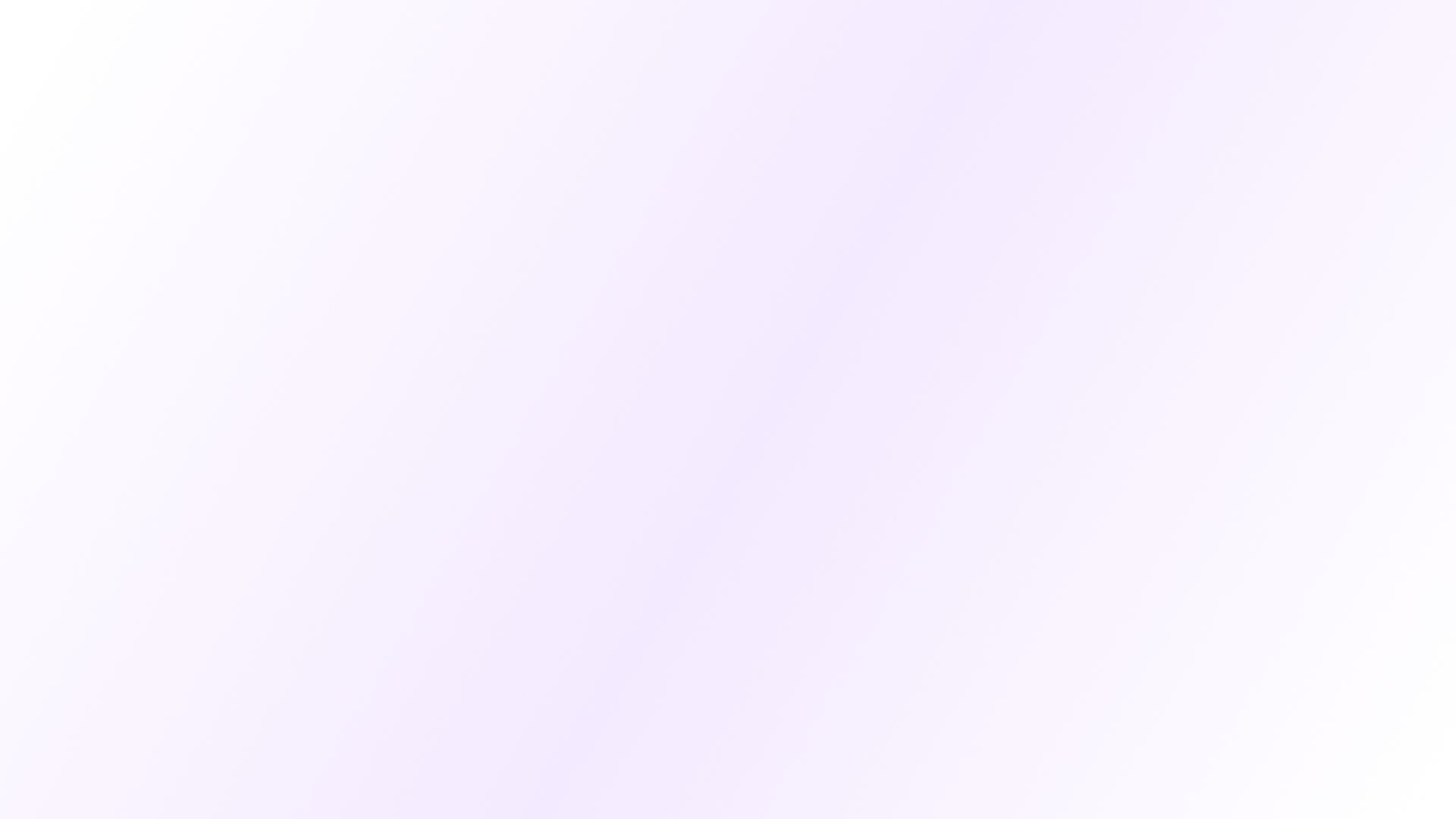 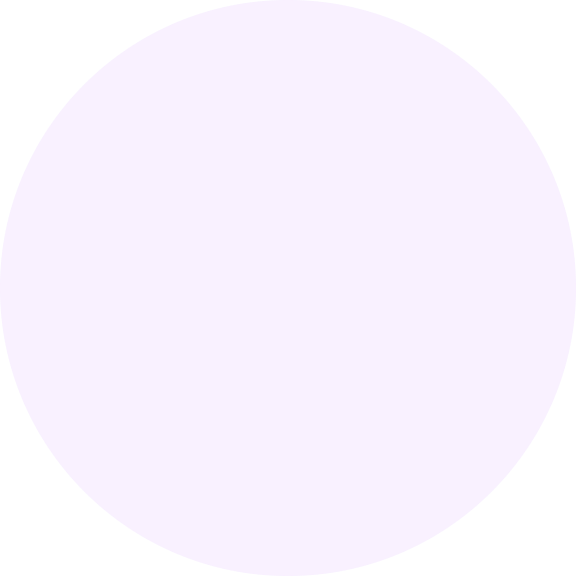 CoPilot in Feed
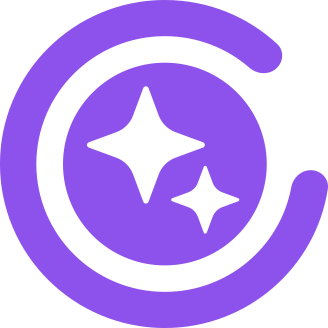 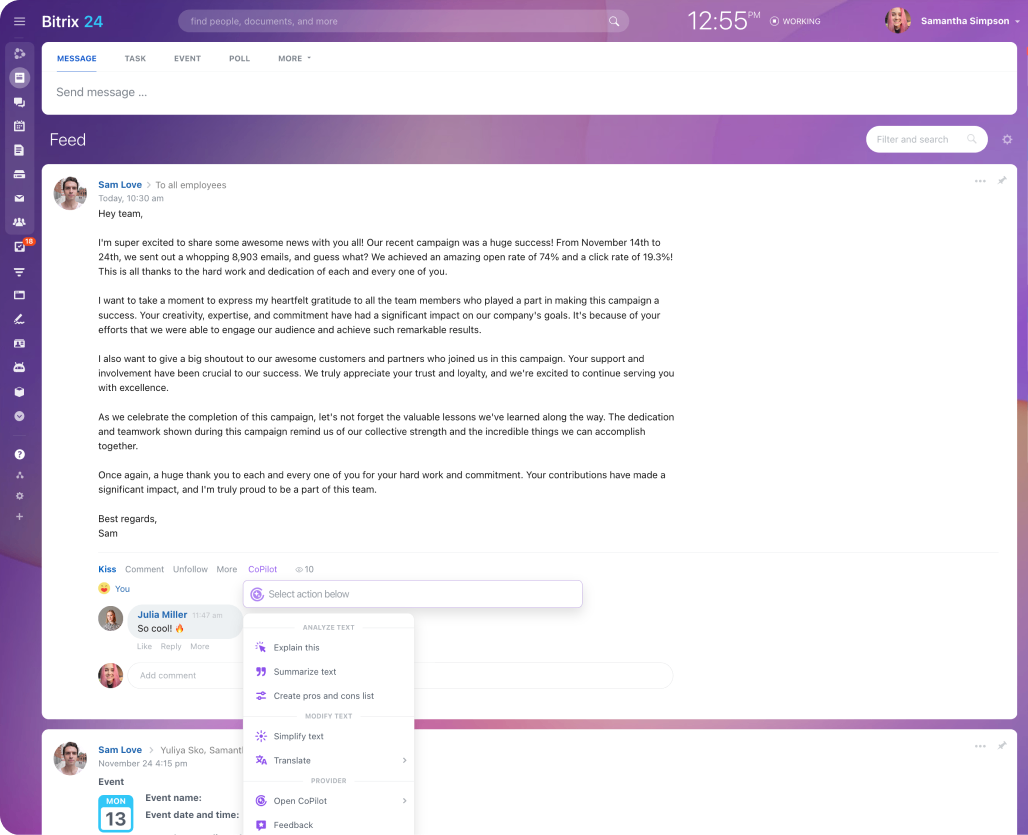 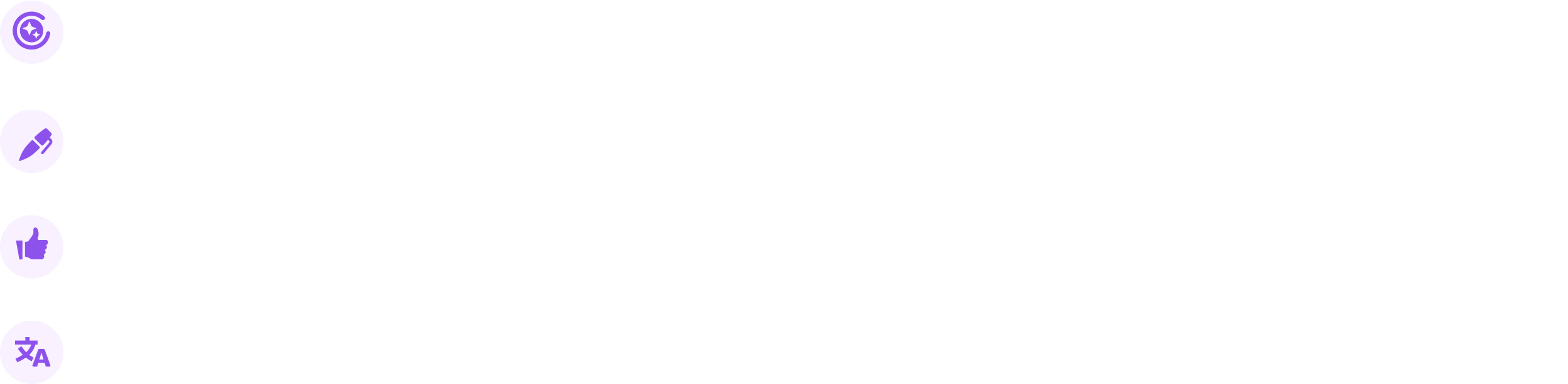 Built-in CoPilot menu in comments and posts
Write texts, create ideas and images
Praise or criticize people’s posts and comments
Built-in translator and grammar check tool
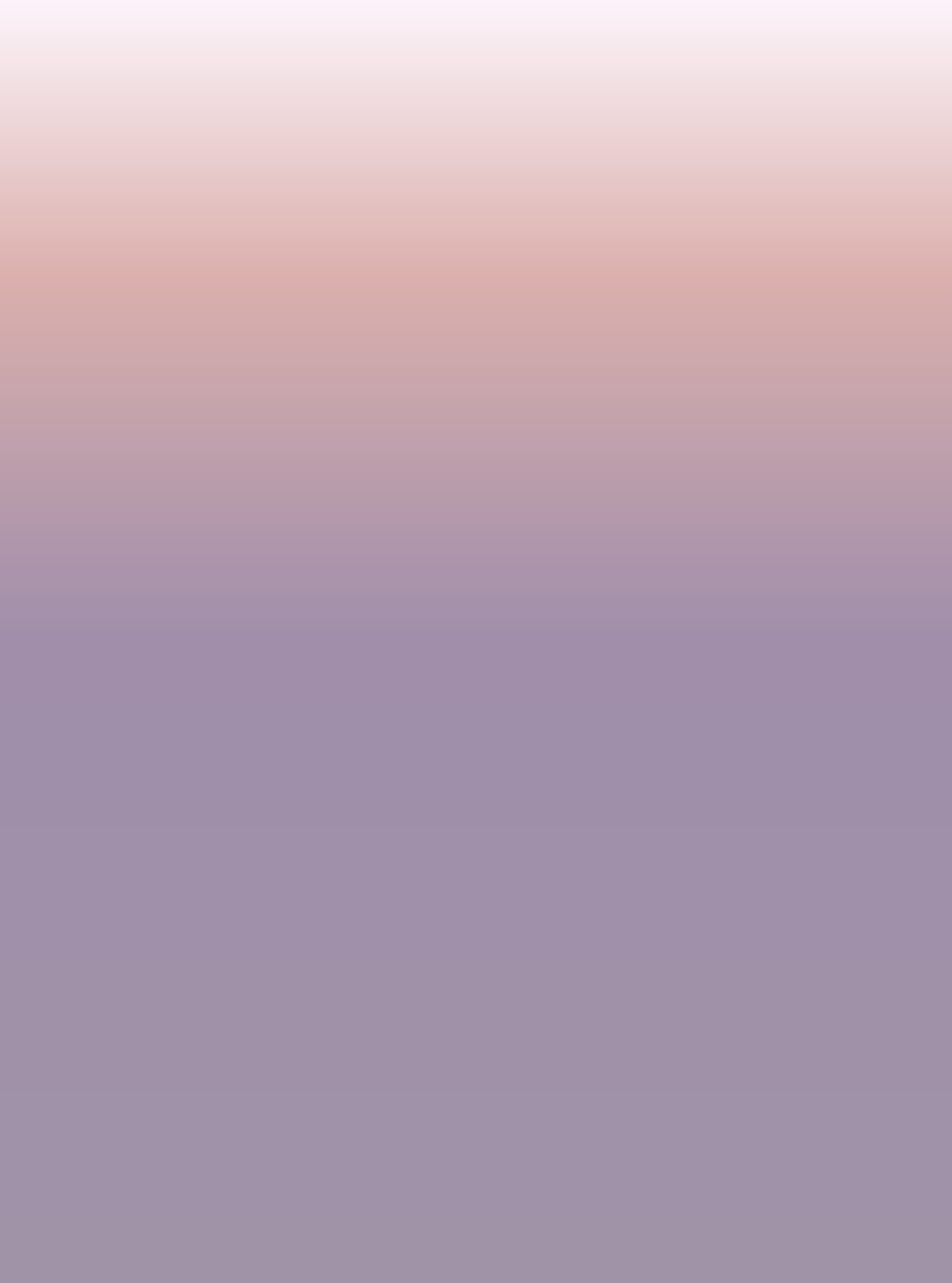 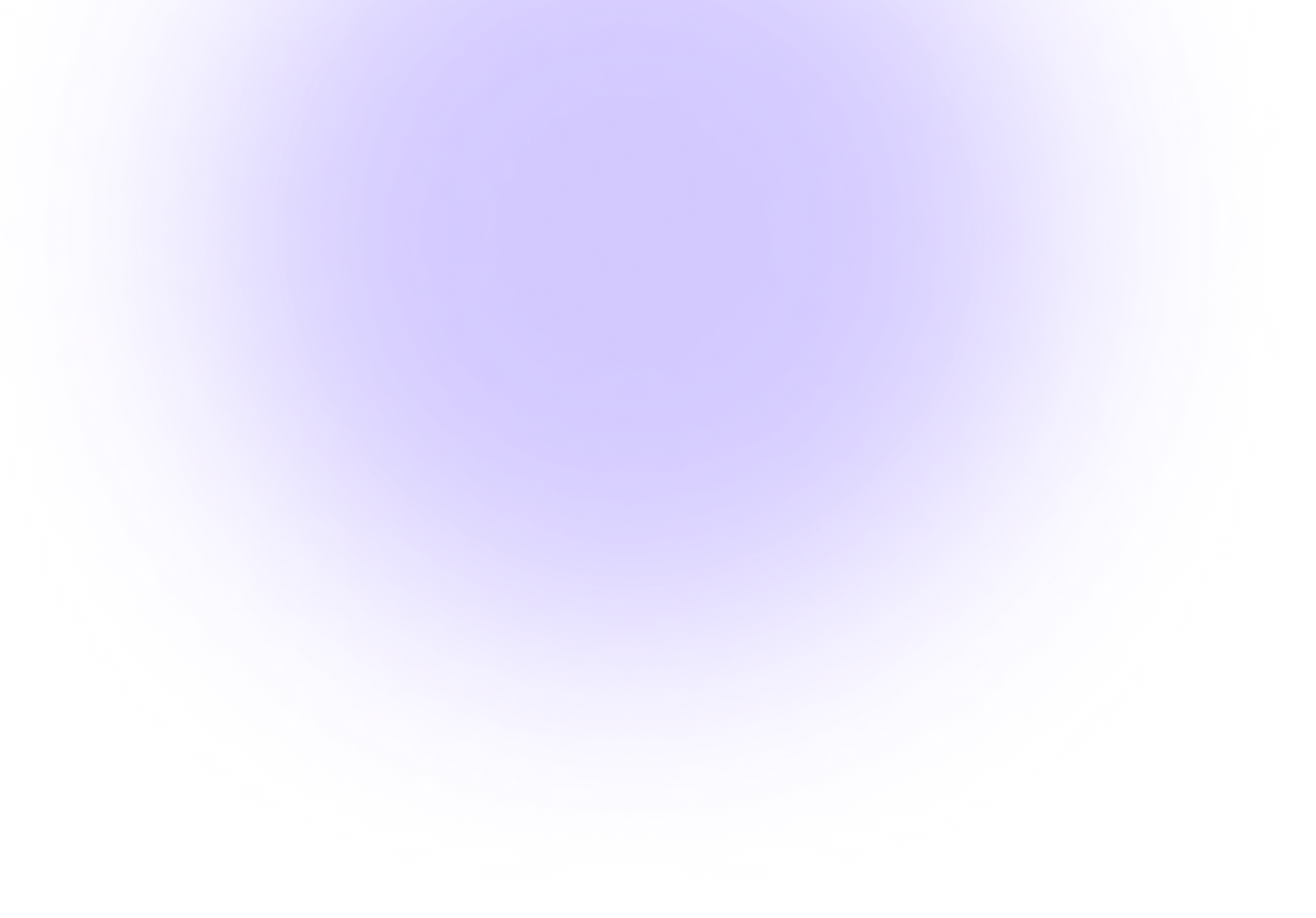 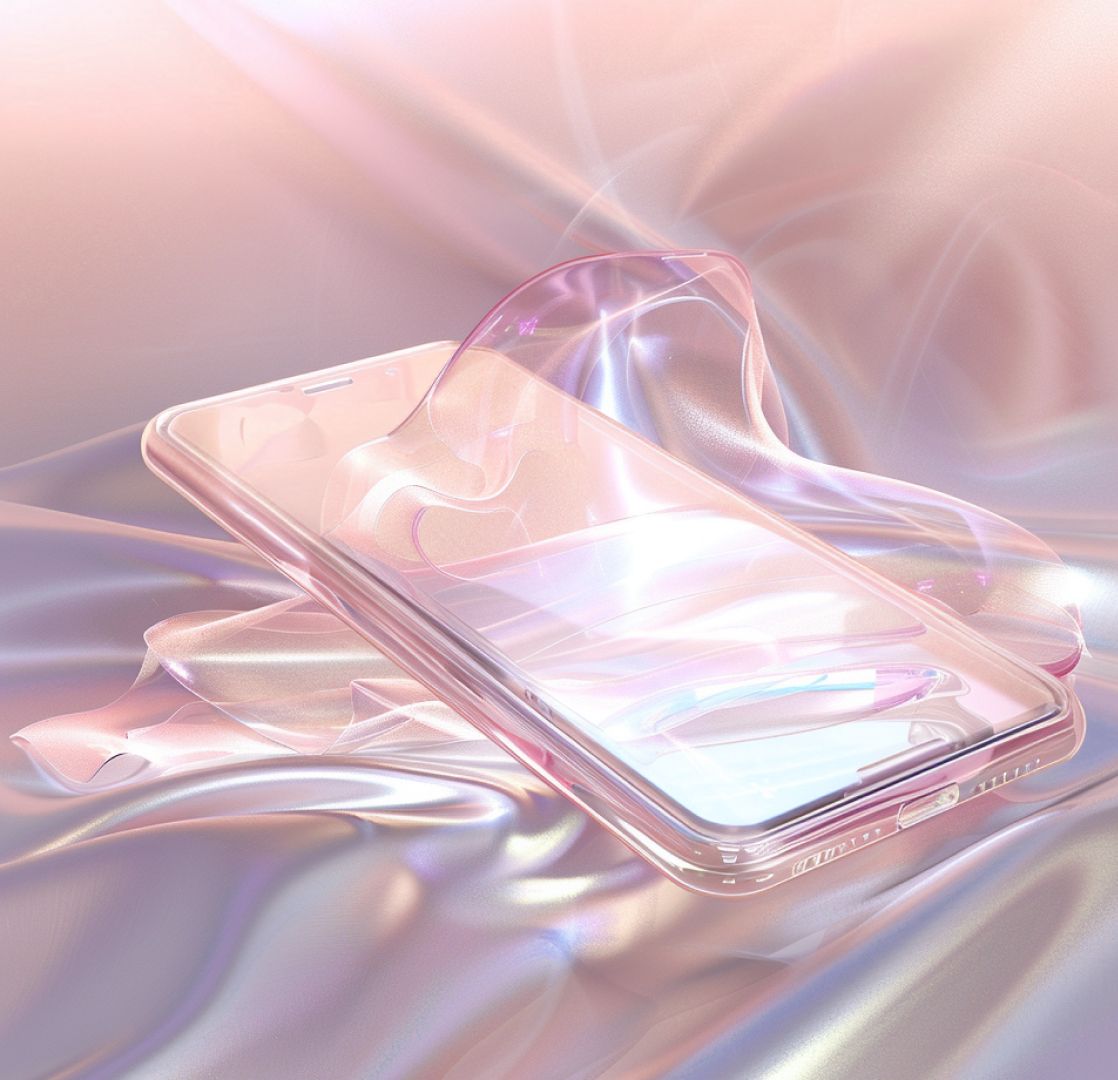 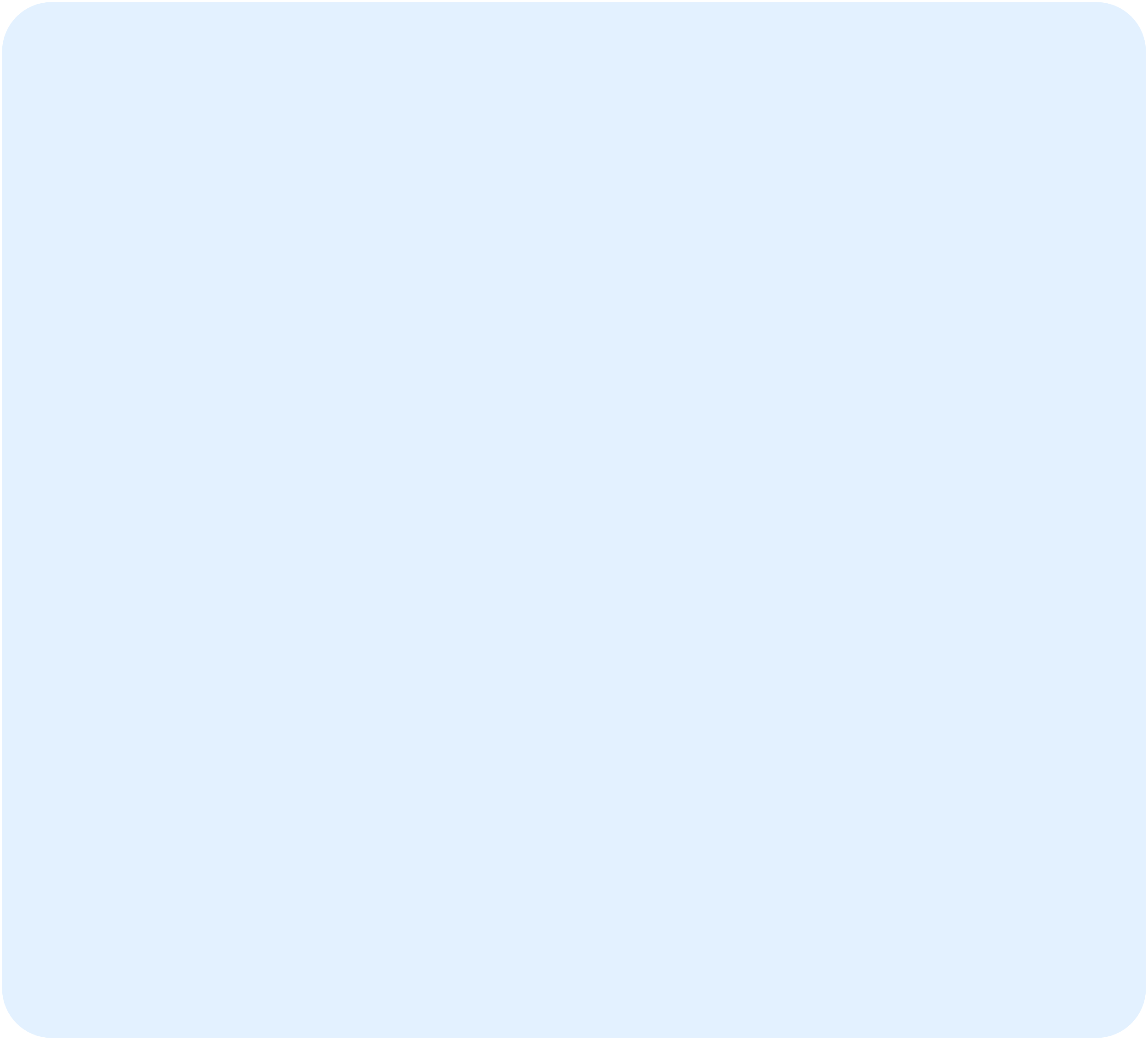 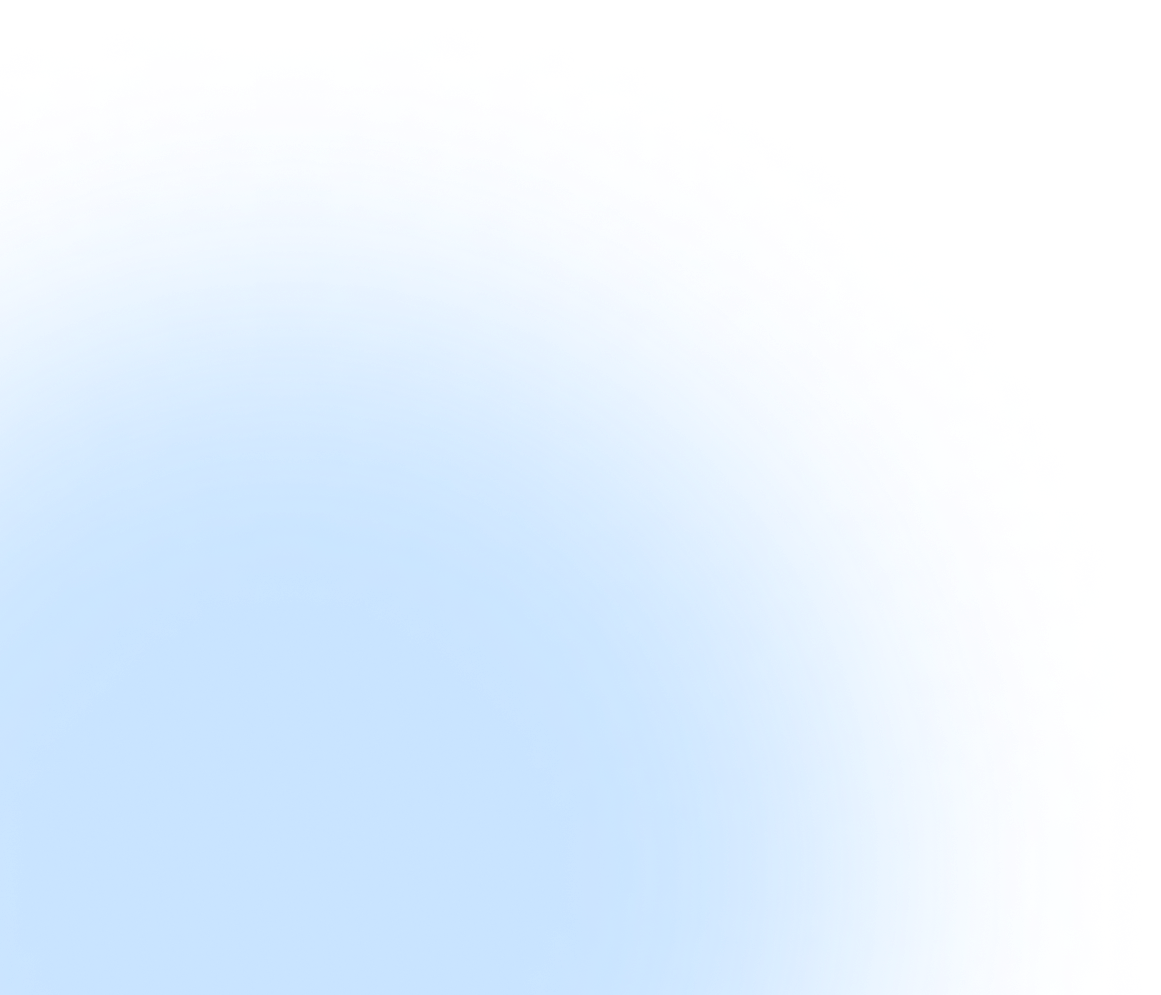 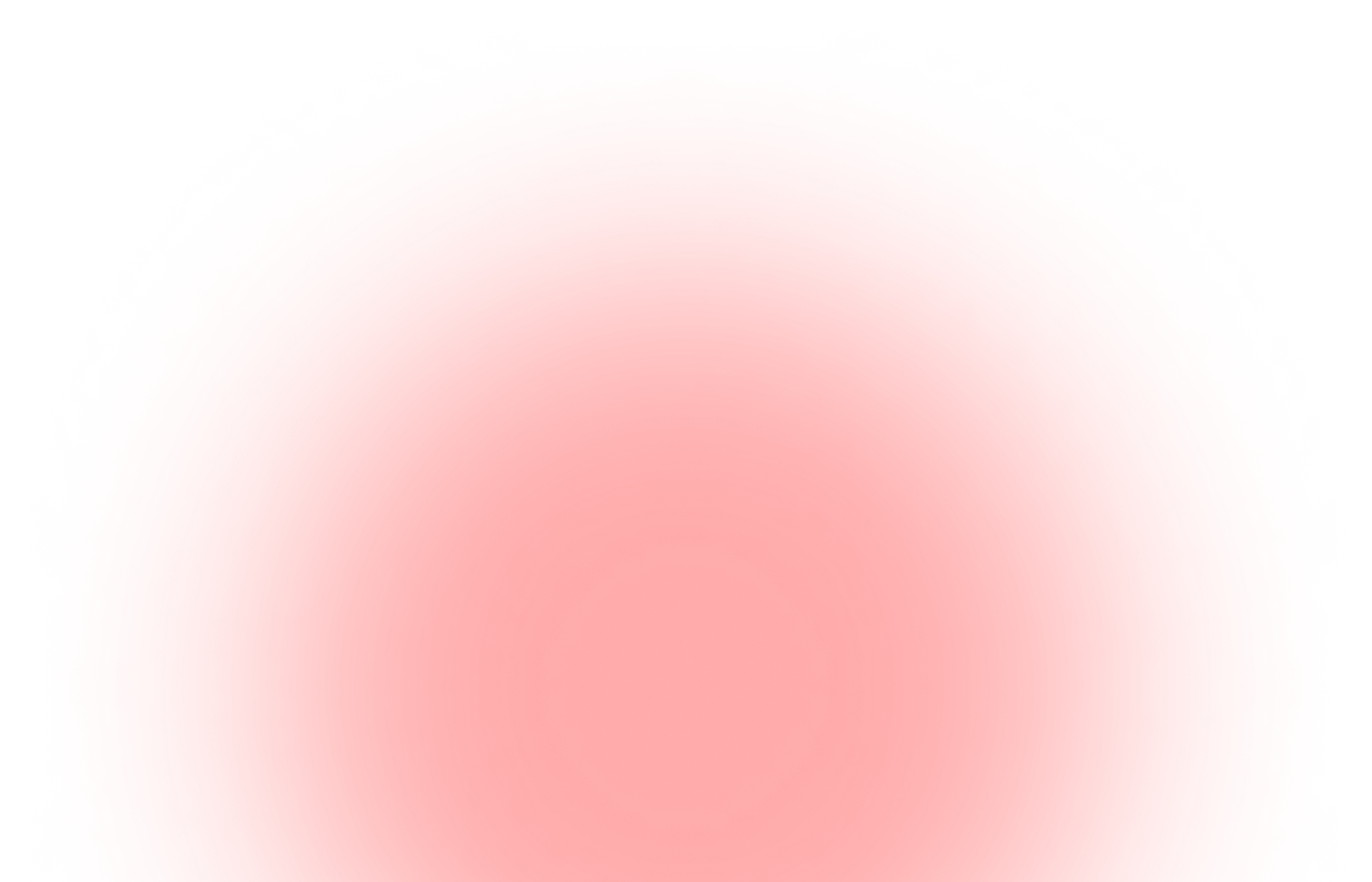 Bitrix24 mobile app
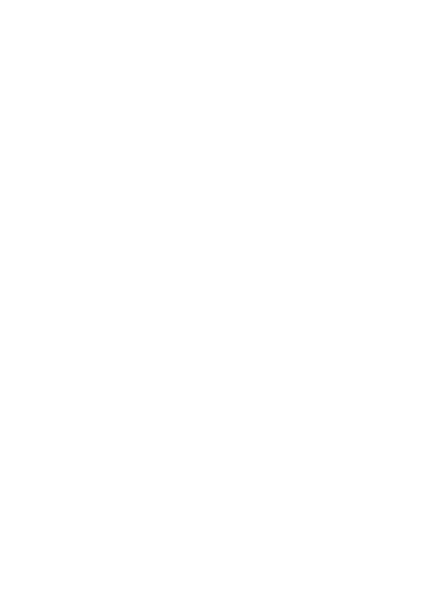 Office in your pocket
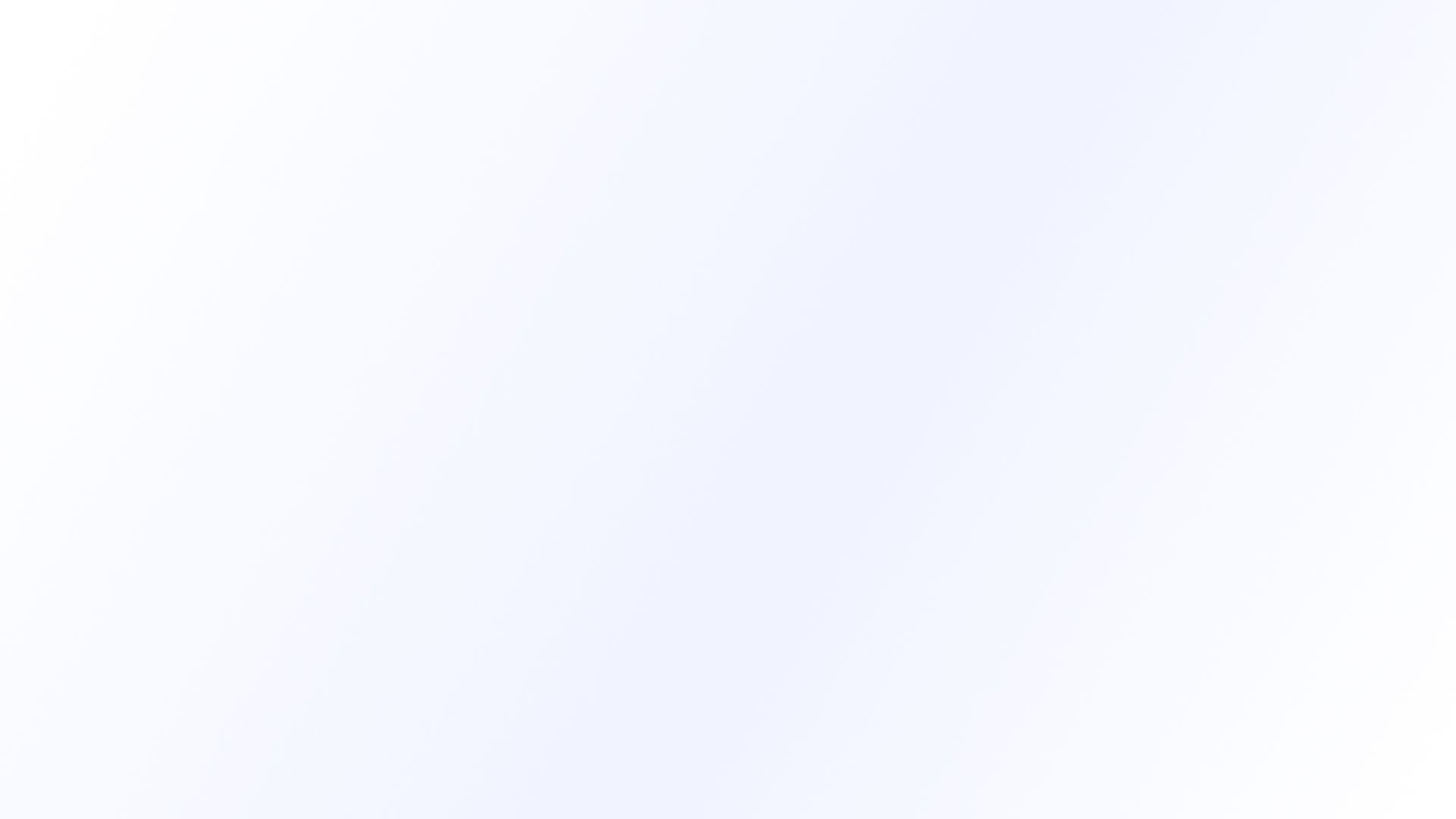 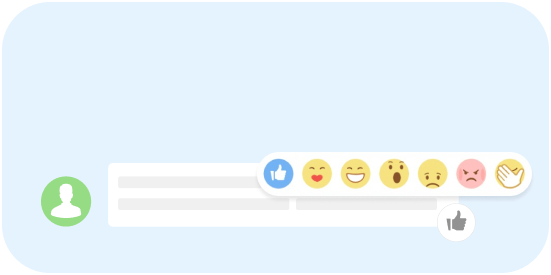 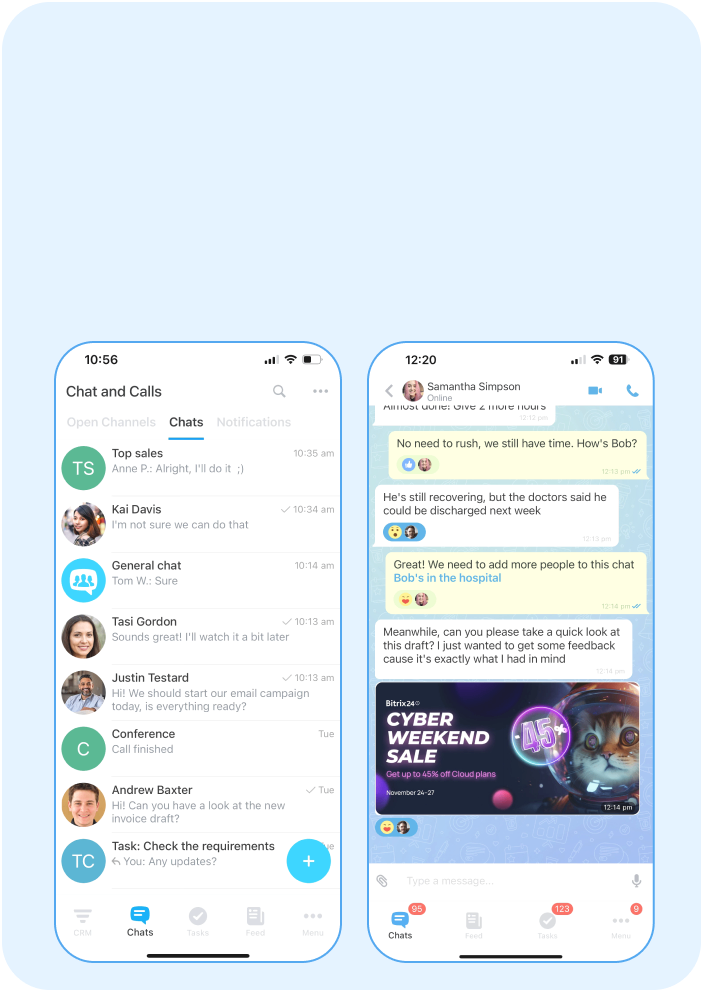 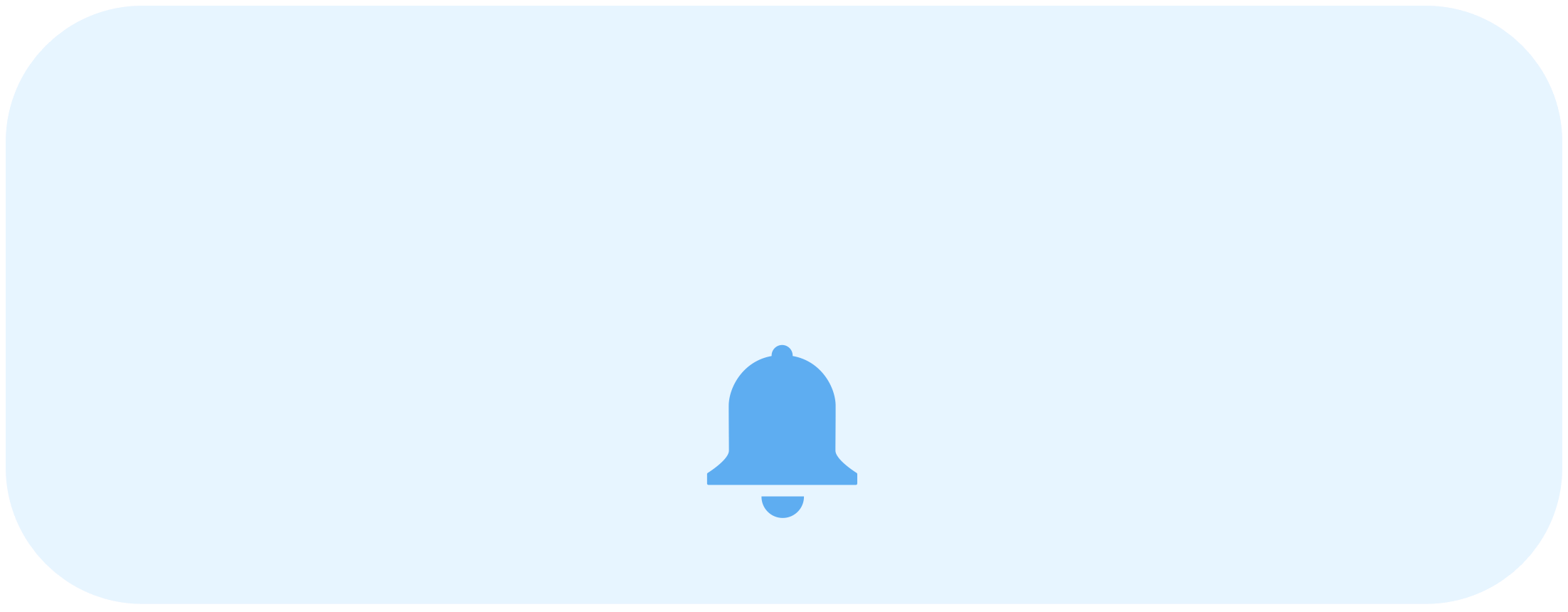 Follow task progress, get project updates and notifications
Always stay in touch
Post news, write comments, and follow your team updates
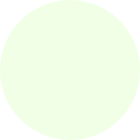 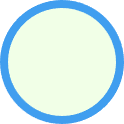 1
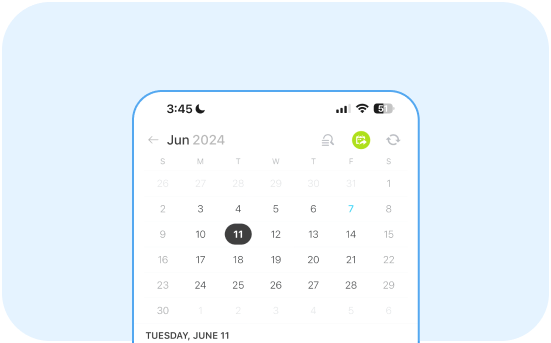 Ideal for working from home or on the go
Schedule meetings and events
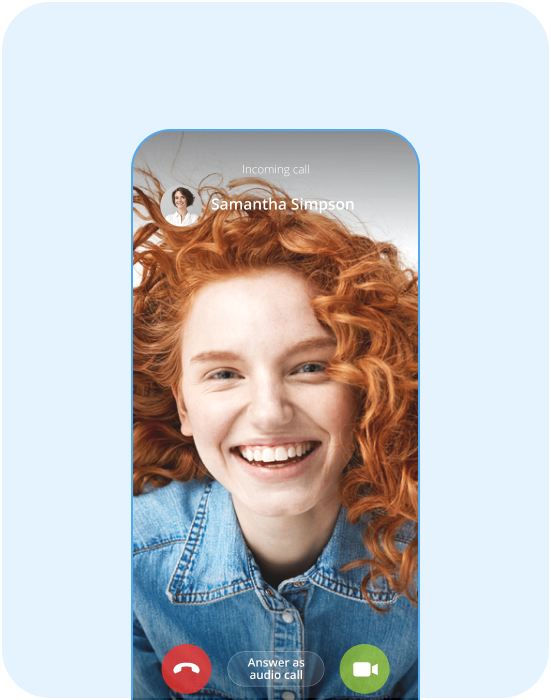 Mobile-friendly video calls and conferences
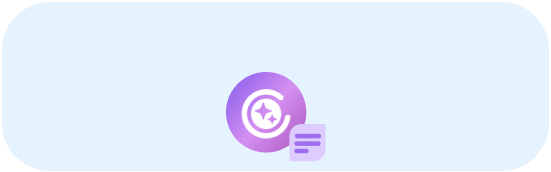 AI-powered assistant CoPilot
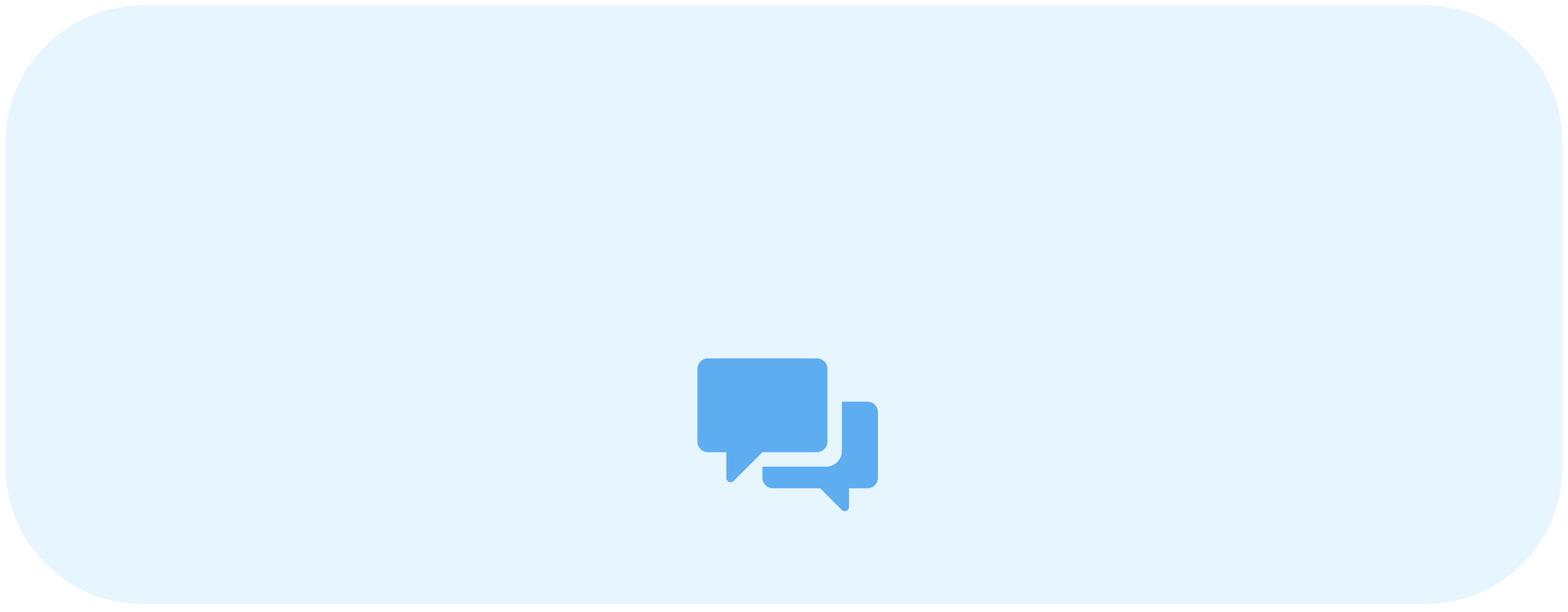 Tasks, chats, and documents at your fingertips
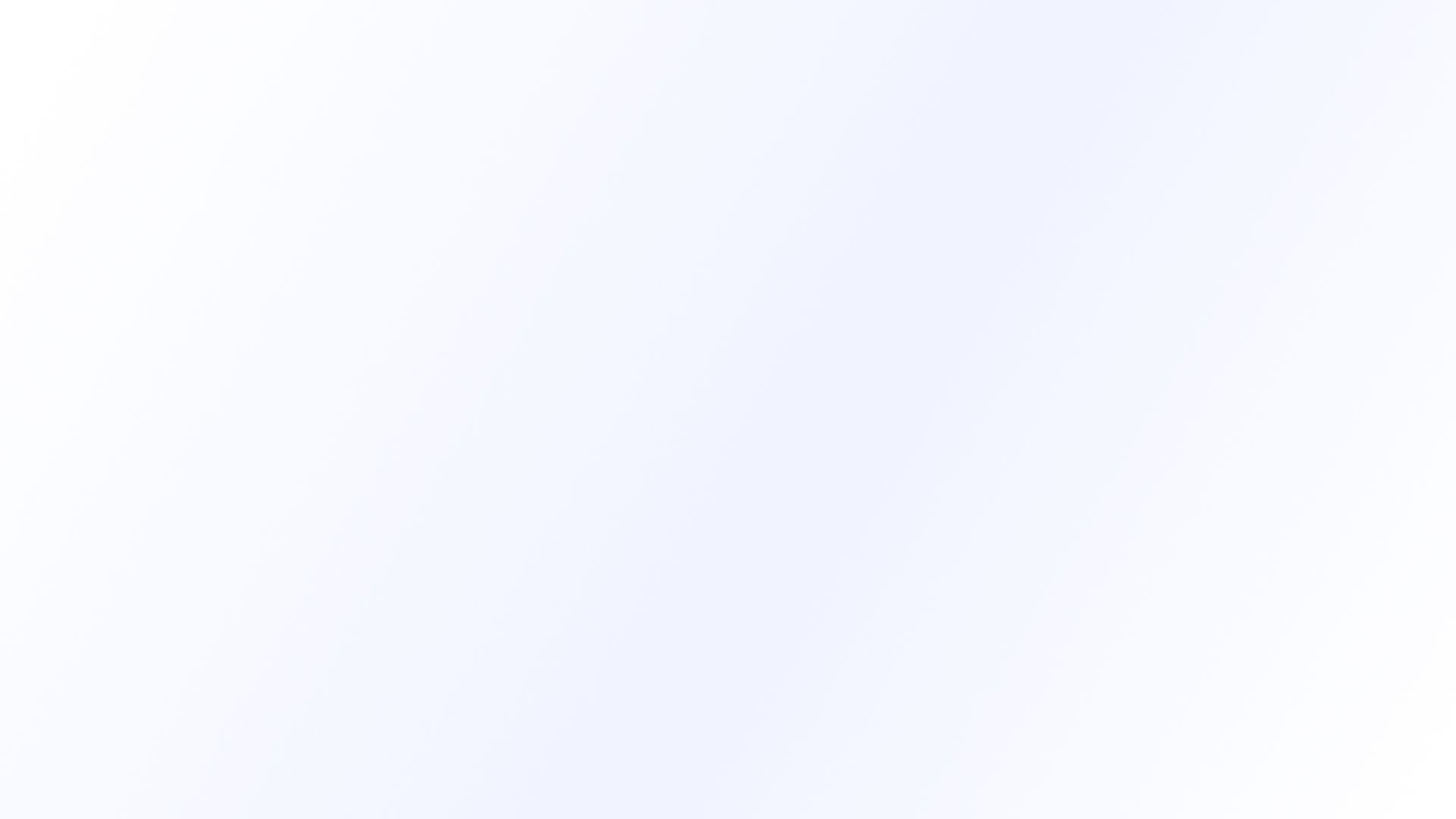 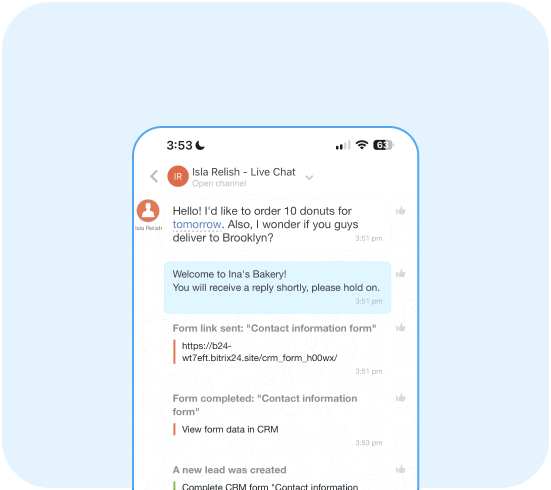 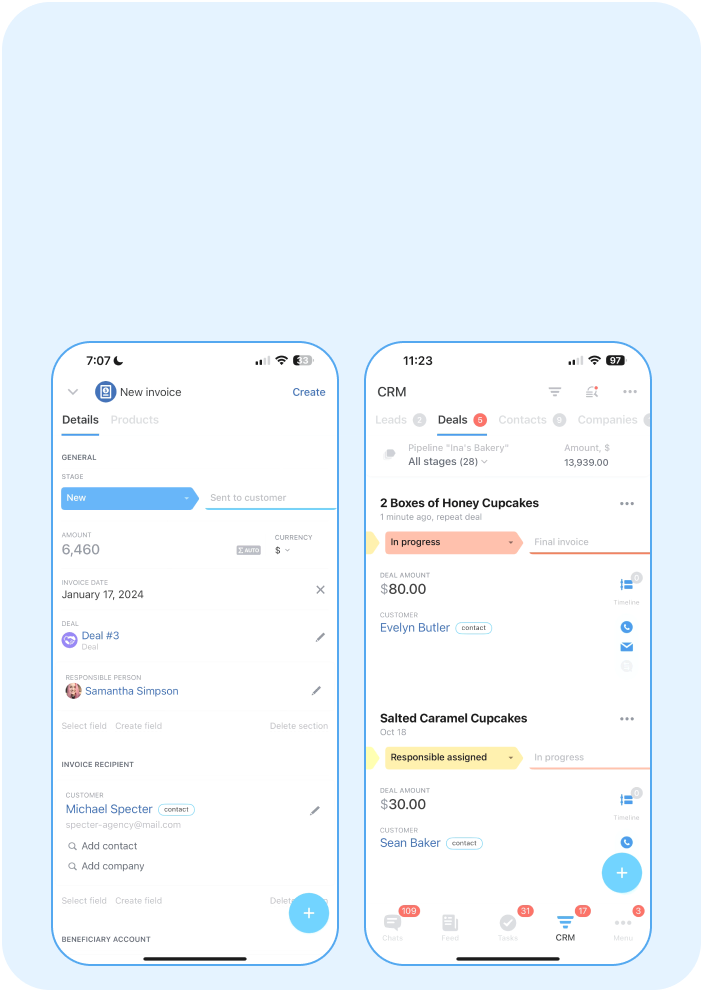 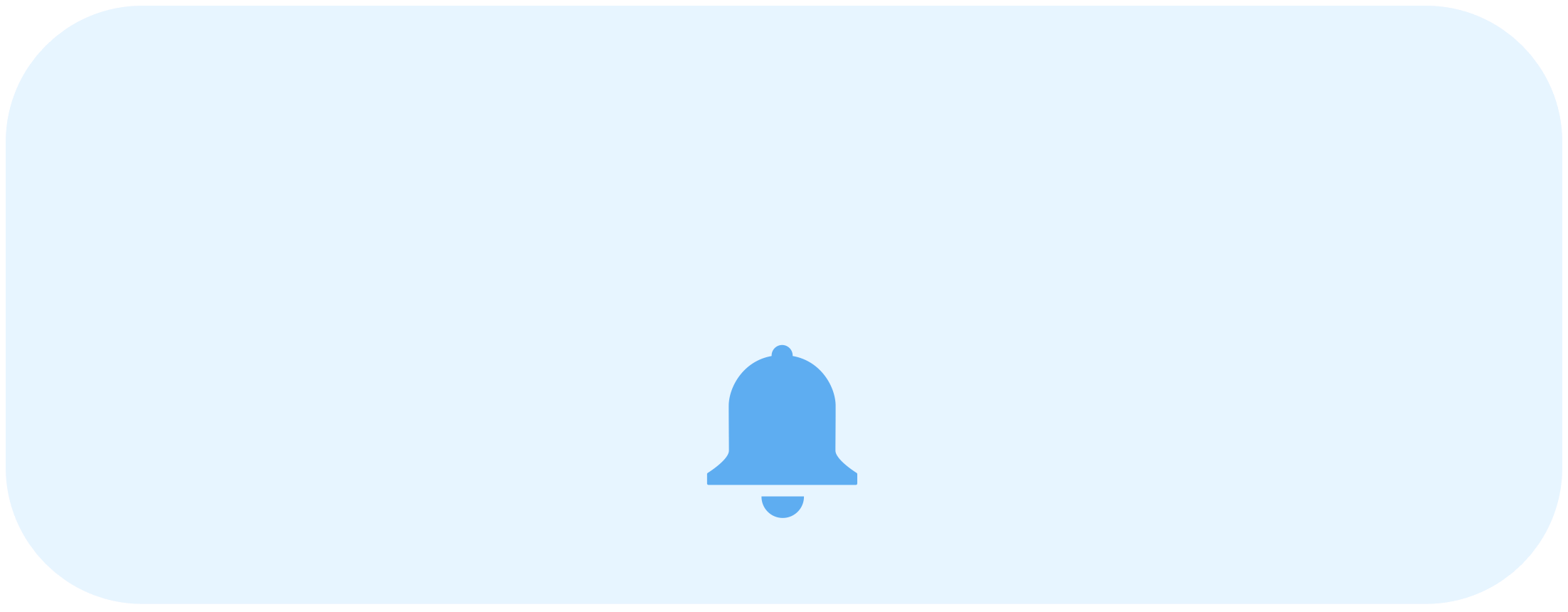 Follow recent deal activity via notifications
Manage your sales and clients using nothing but a smartphone
First-ever fully mobile CRM
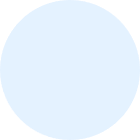 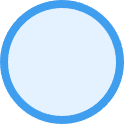 1
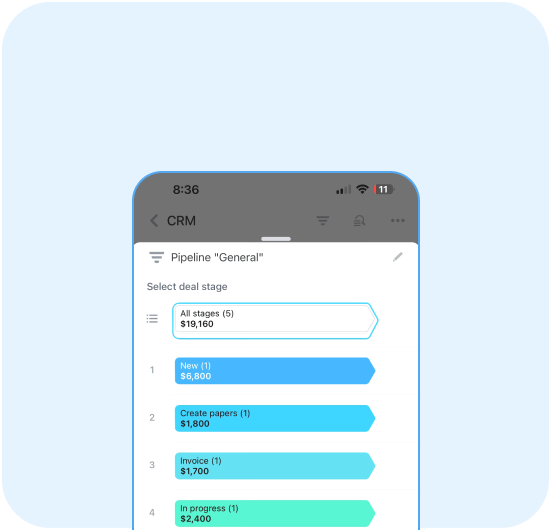 Leads, Deals, Contacts, Invoices at your fingertips
Manage sales pipelines, deal/lead stages, tunnels, products, and access permissions
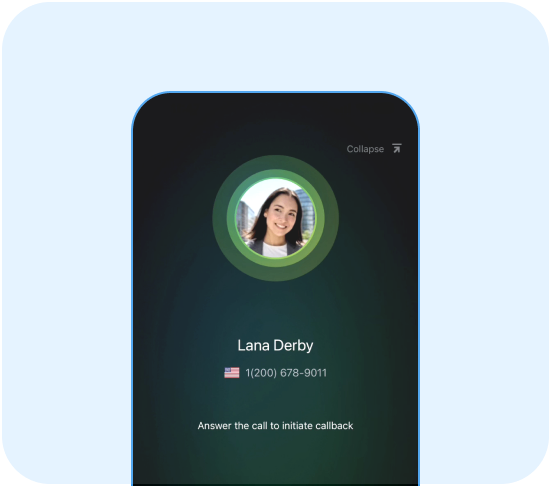 Integrated with telephony
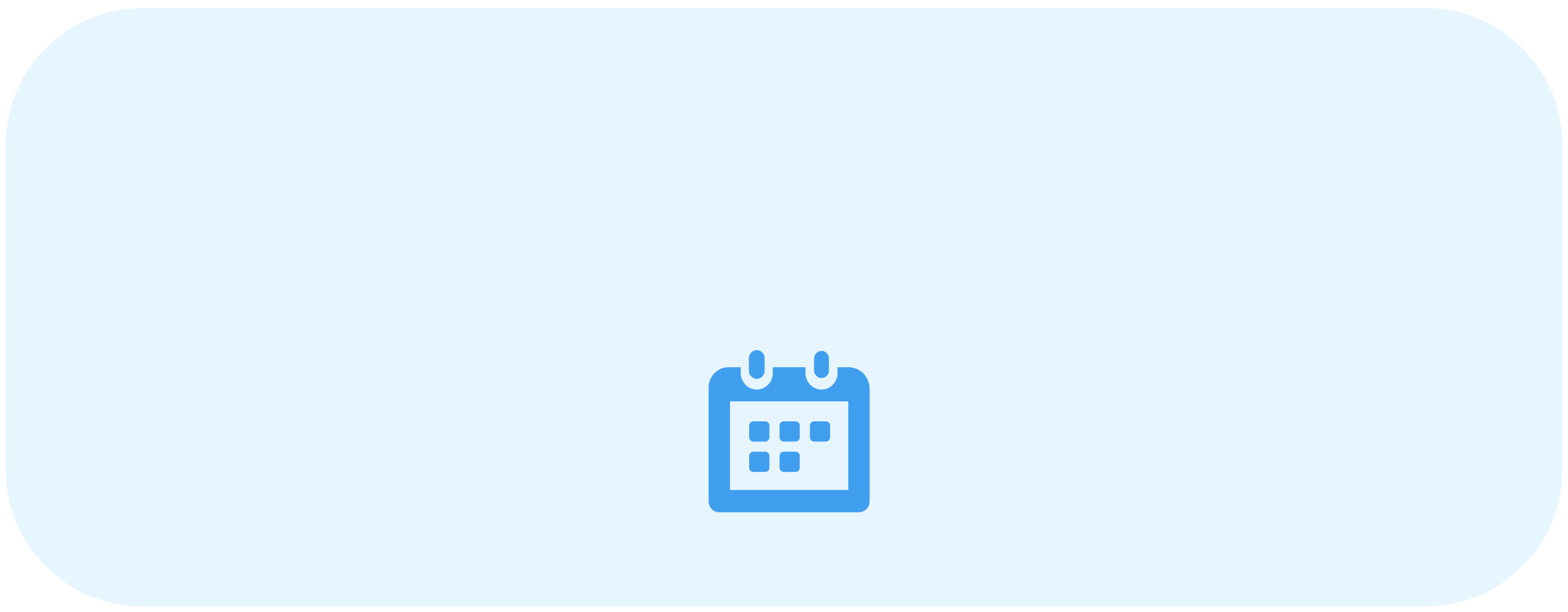 Schedule meetings with clients using Open Slots
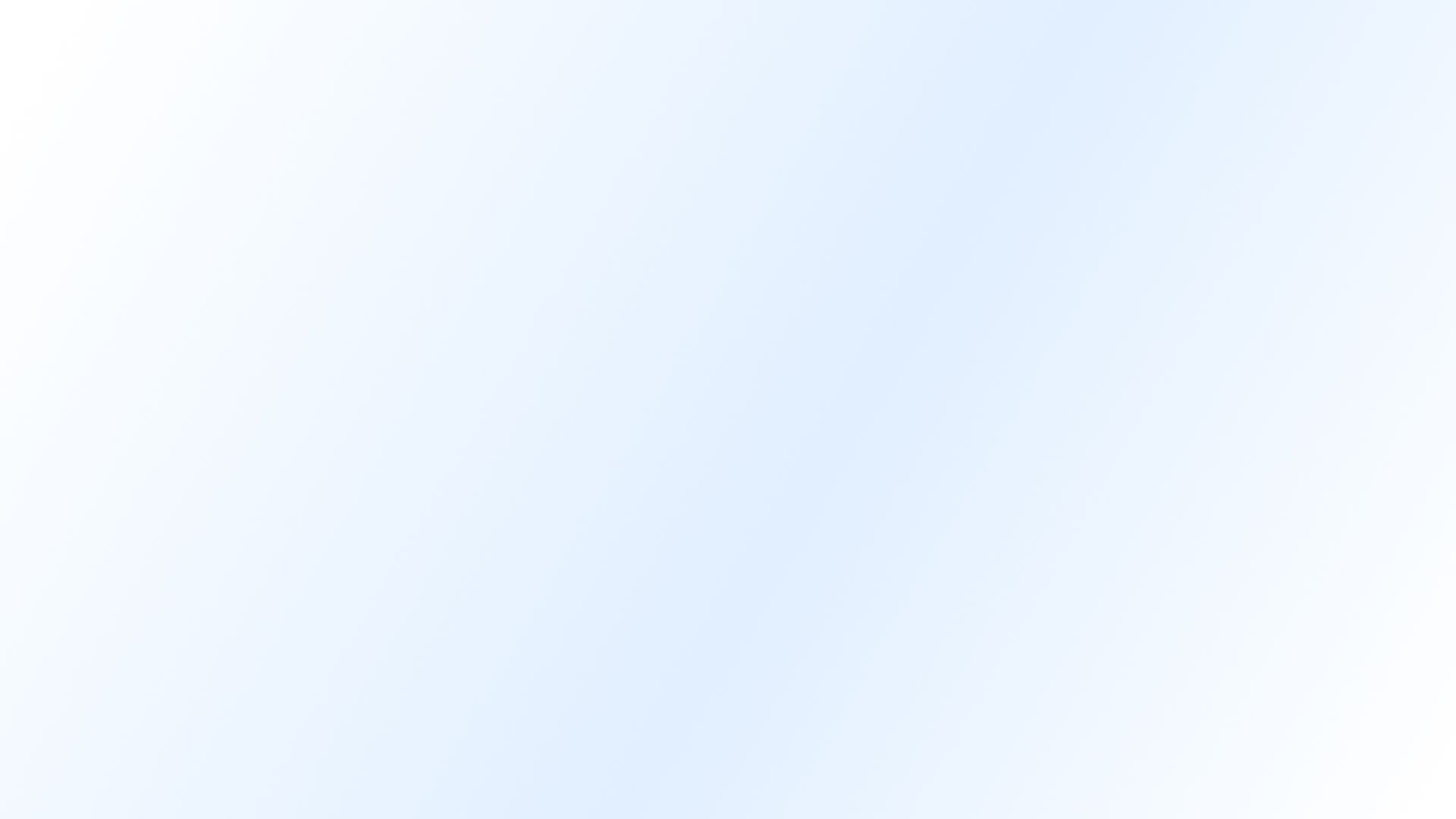 Open API and 345+ integrations
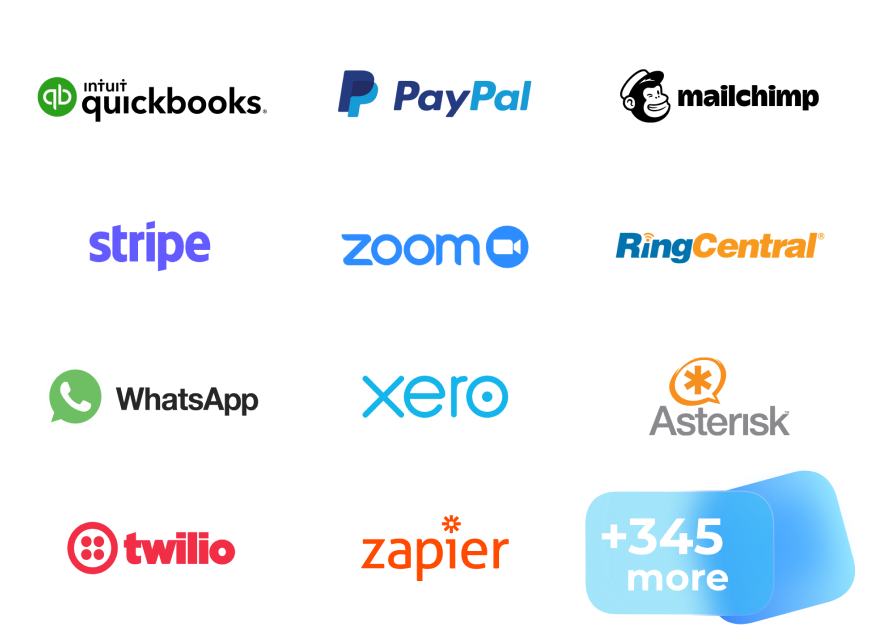 Use our open API to connect your Bitrix24 to a third-party app or service 
Get custom integrations and solutions from a Bitrix24 partner in your area 
Readymade integrations with QuickBooks, Xero, RingCentral, TextLocal, and more 
Migrate your data from Asana, Zoho, Pipedrive, Trello etc. 
100+ custom-developed apps available on Bitrix24 Market
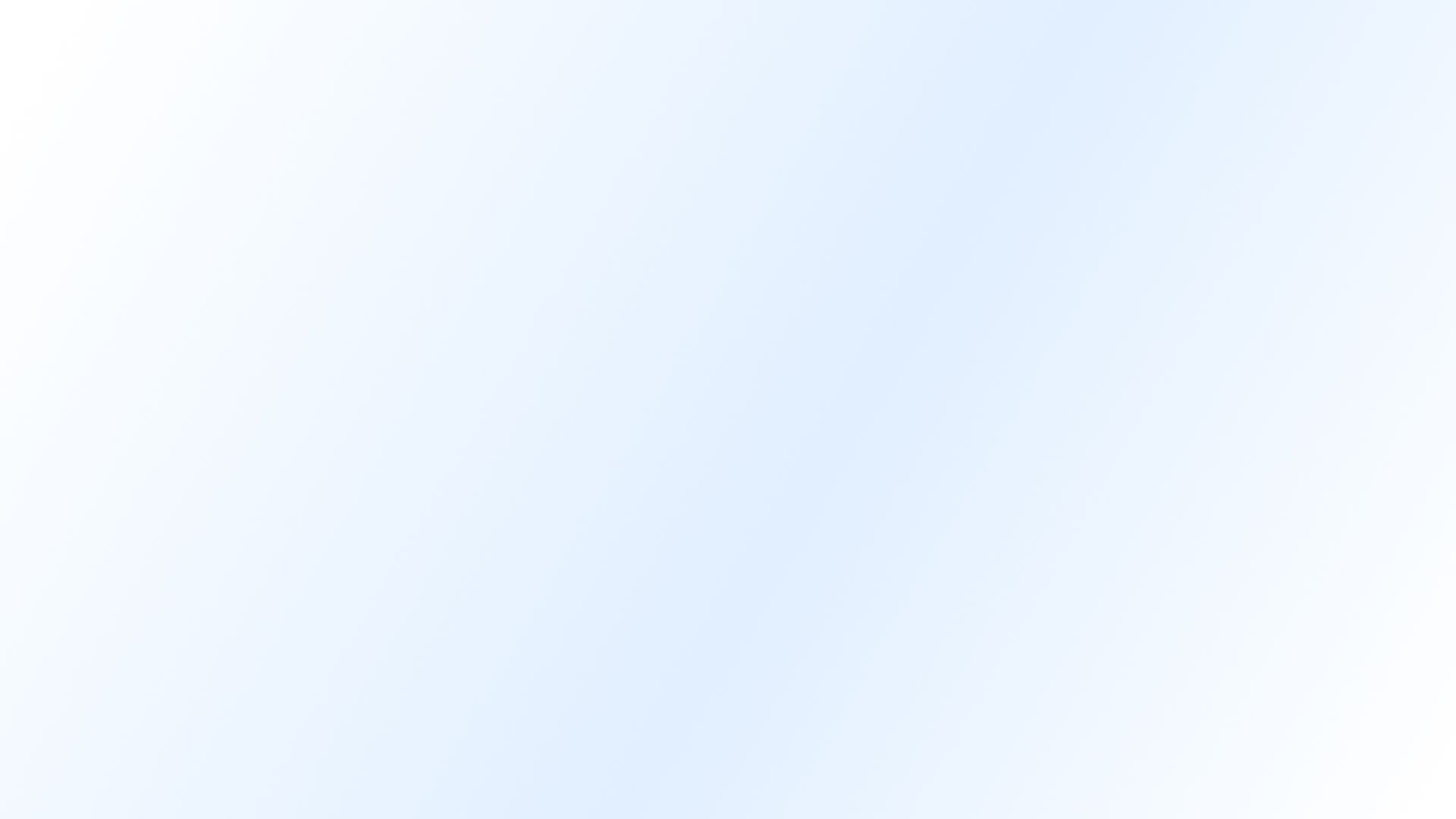 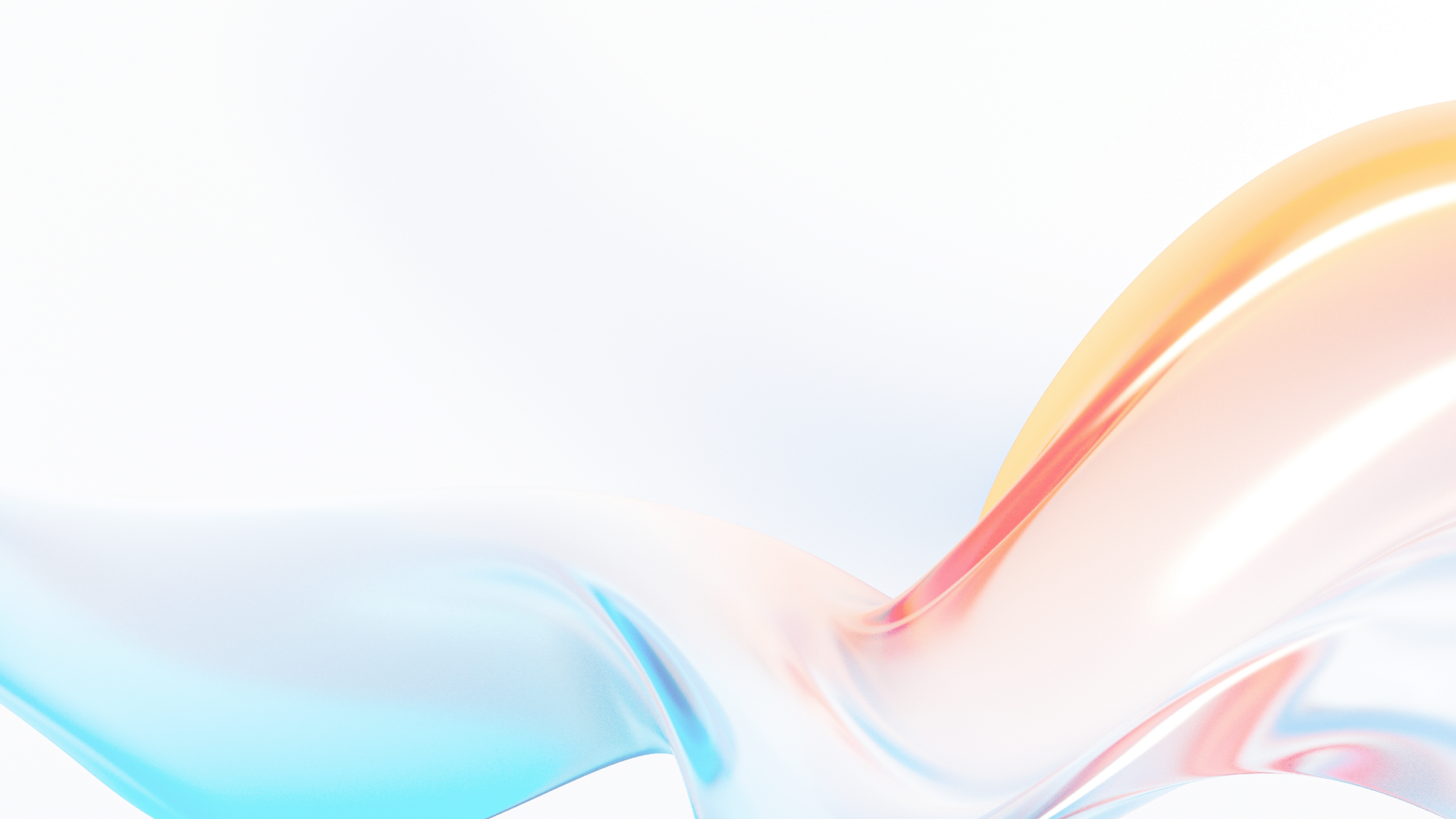 But wait, 
here’s the best part…
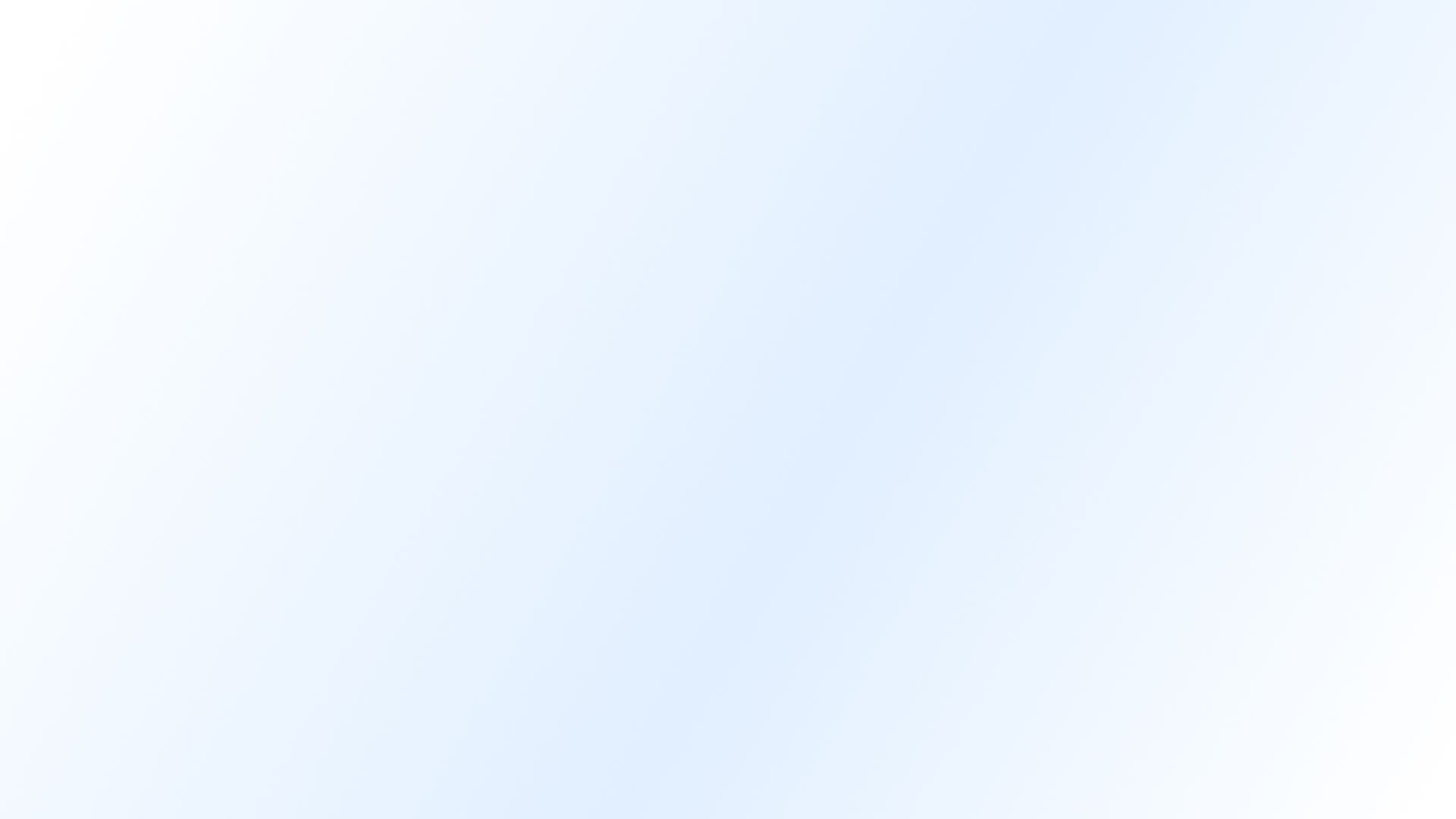 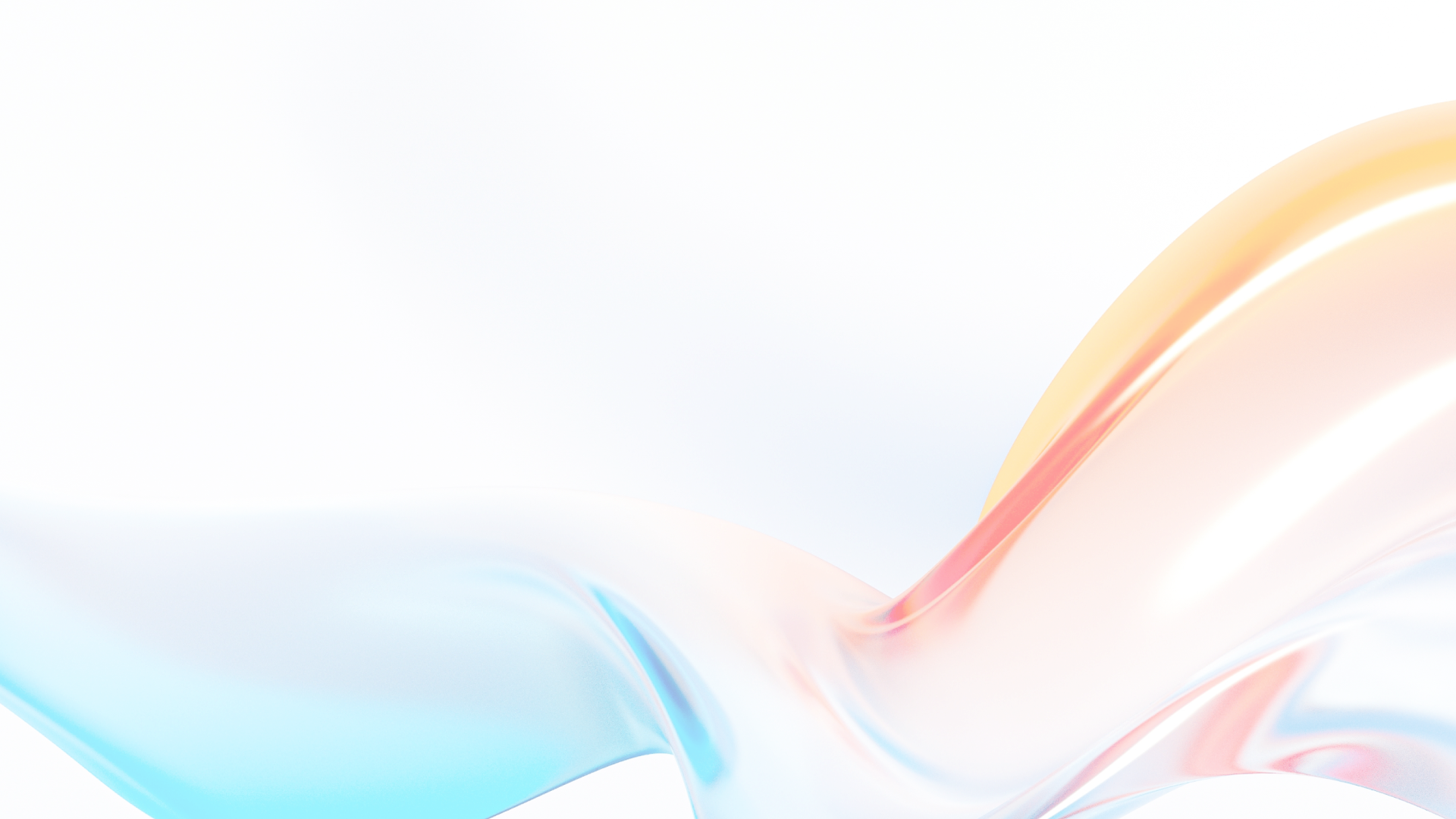 Bitrix24 cloud version
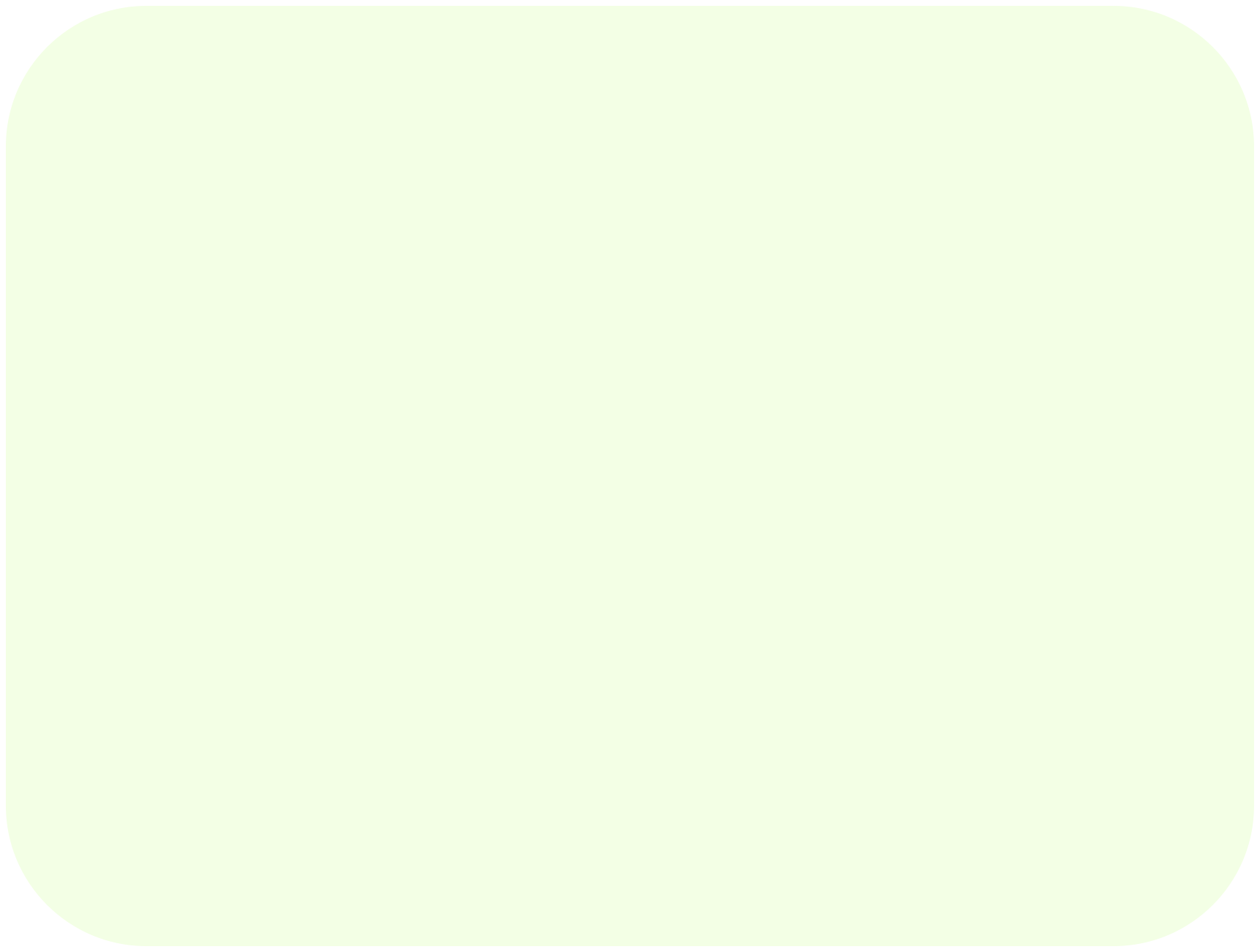 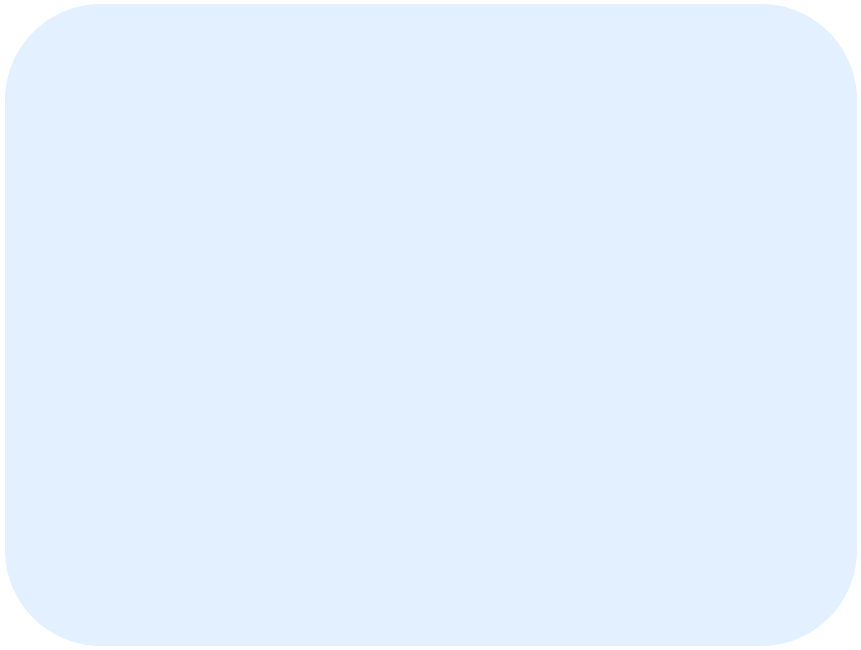 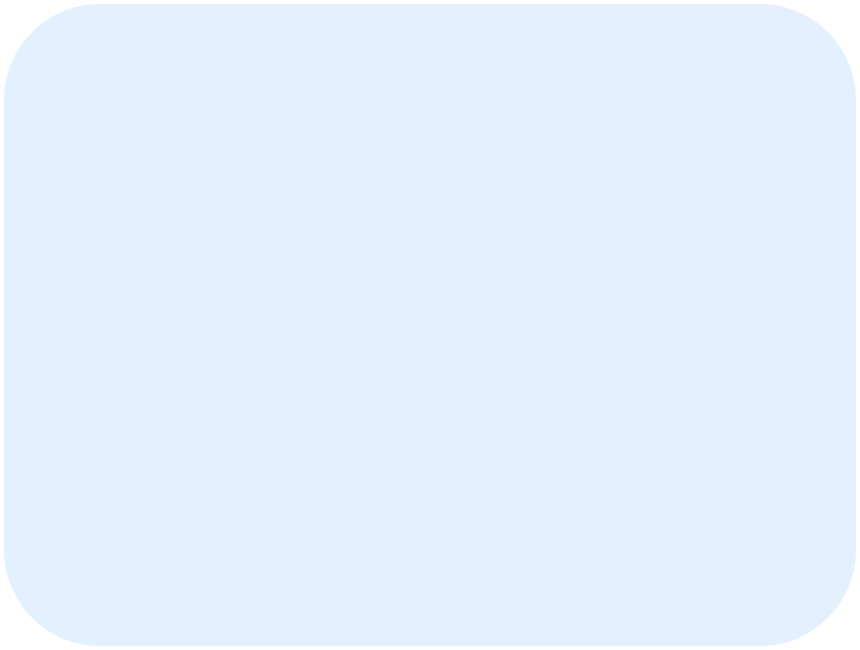 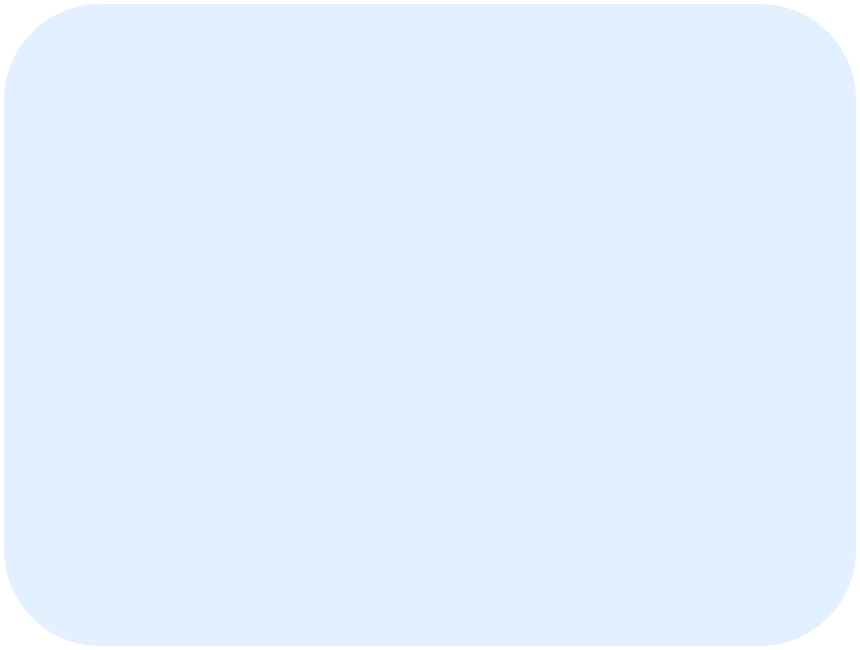 Free plan
Basic
Standard
Professional
$61/mo
$124/mo
$249/mo
Free forever
unlimited users
up to 5 users
up to 50 users
up to 100 users
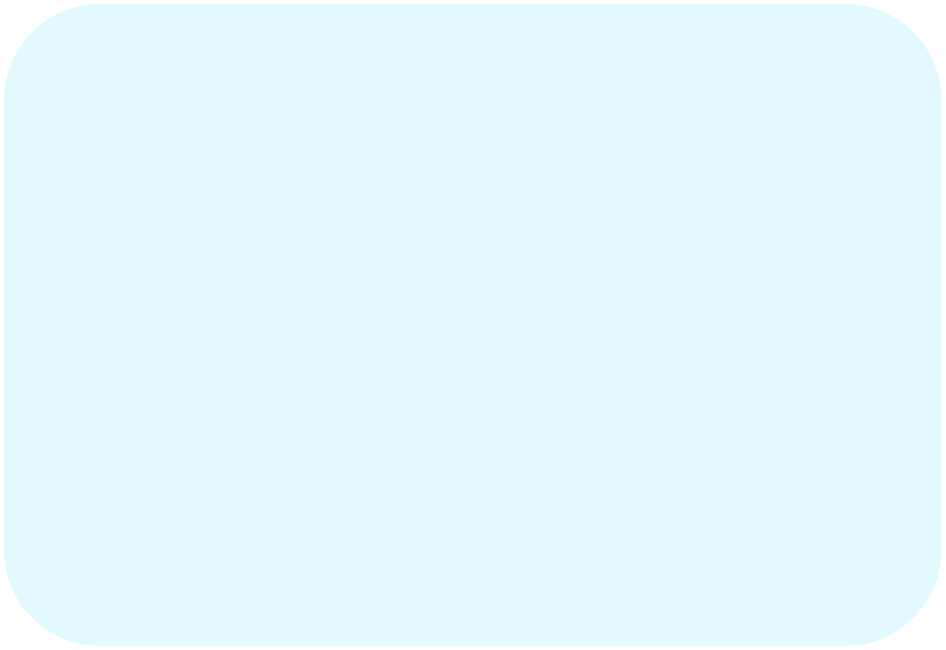 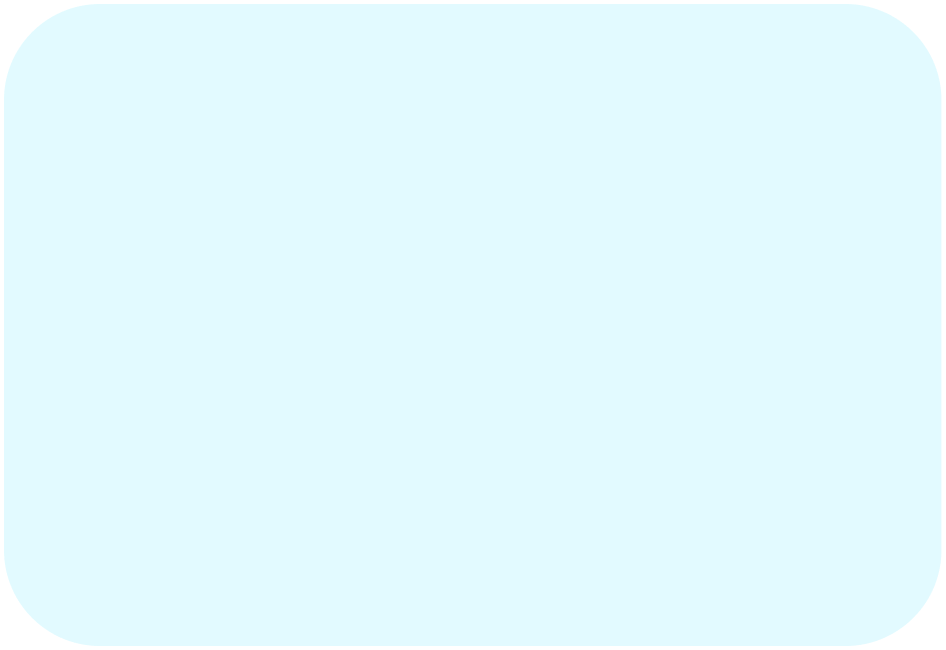 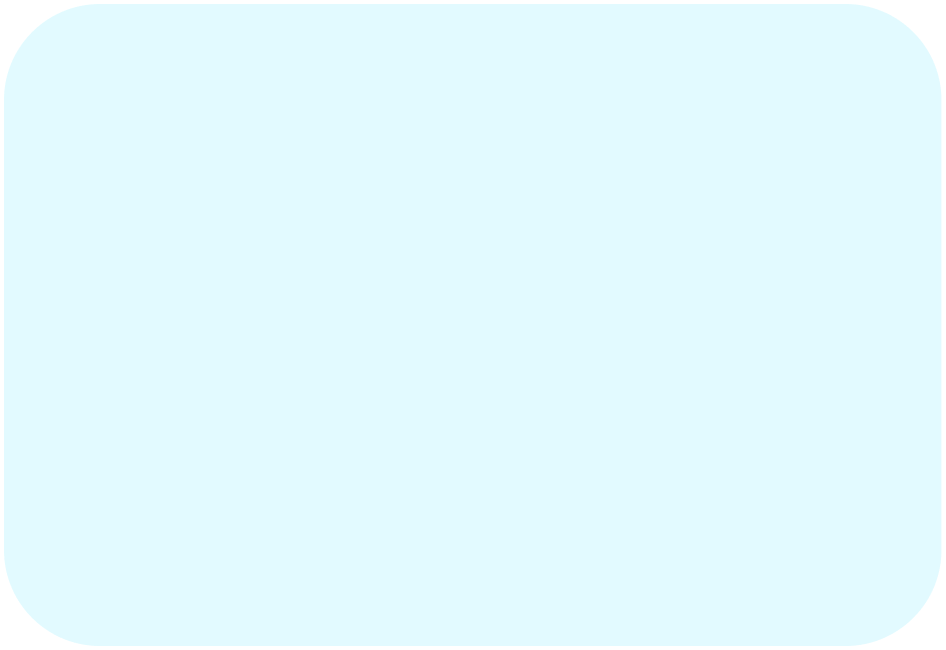 Enterprise 250
Enterprise 500
Enterprise 1000
$499/mo
$799/mo
$999/mo
up to 250 users
up to 500 users
up to 1000 users
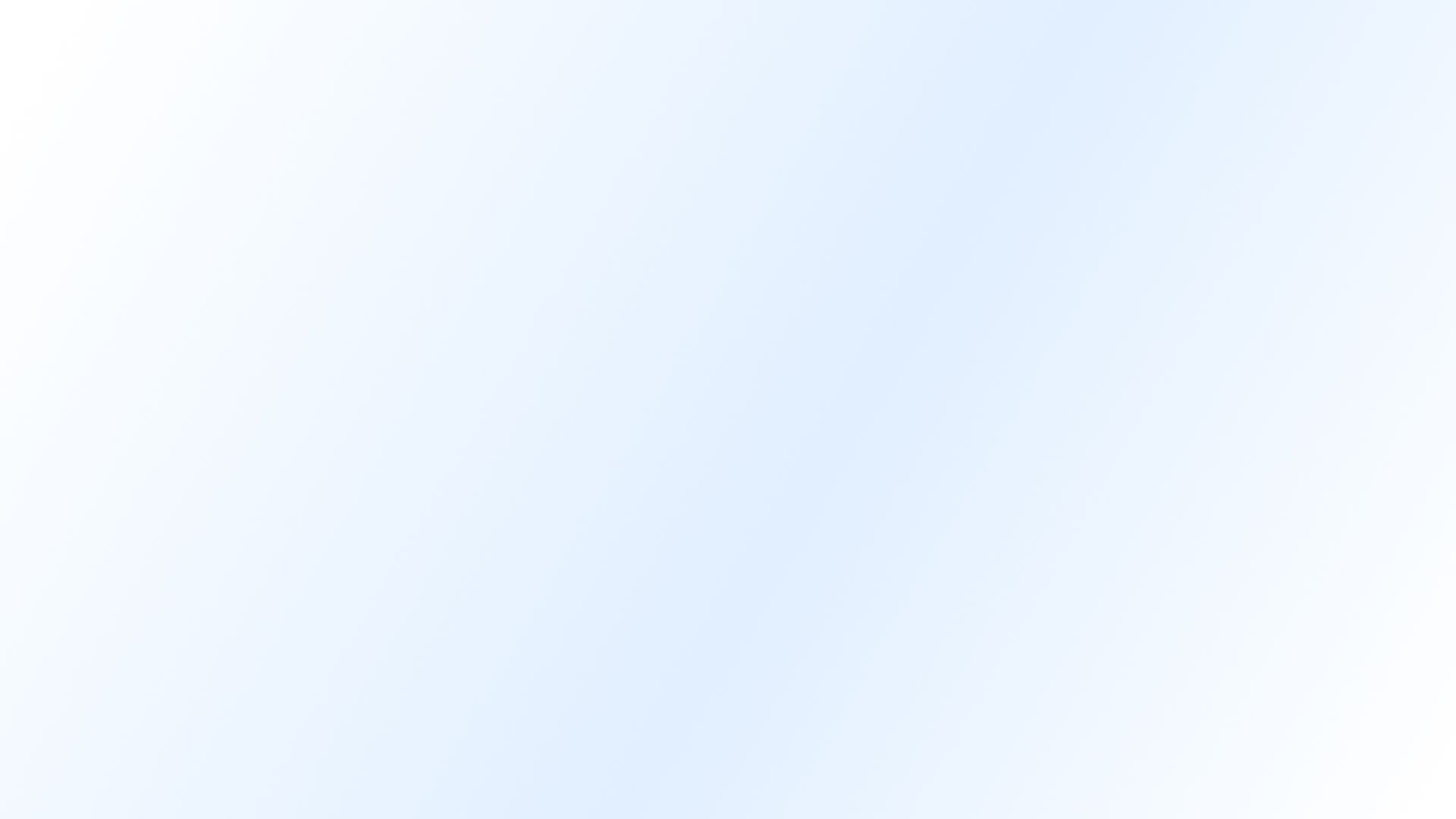 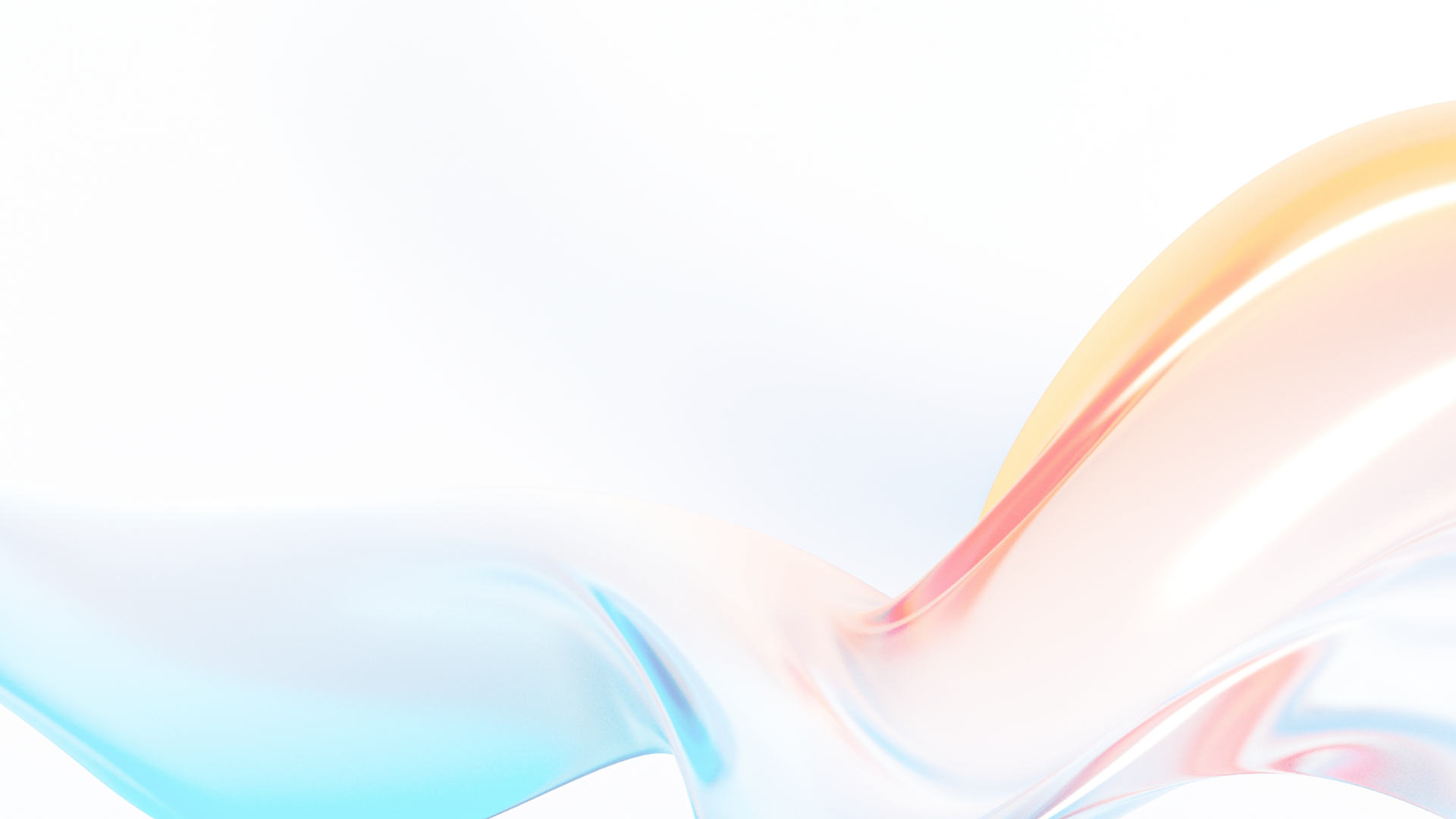 On-premise edition
Your own Bitrix24
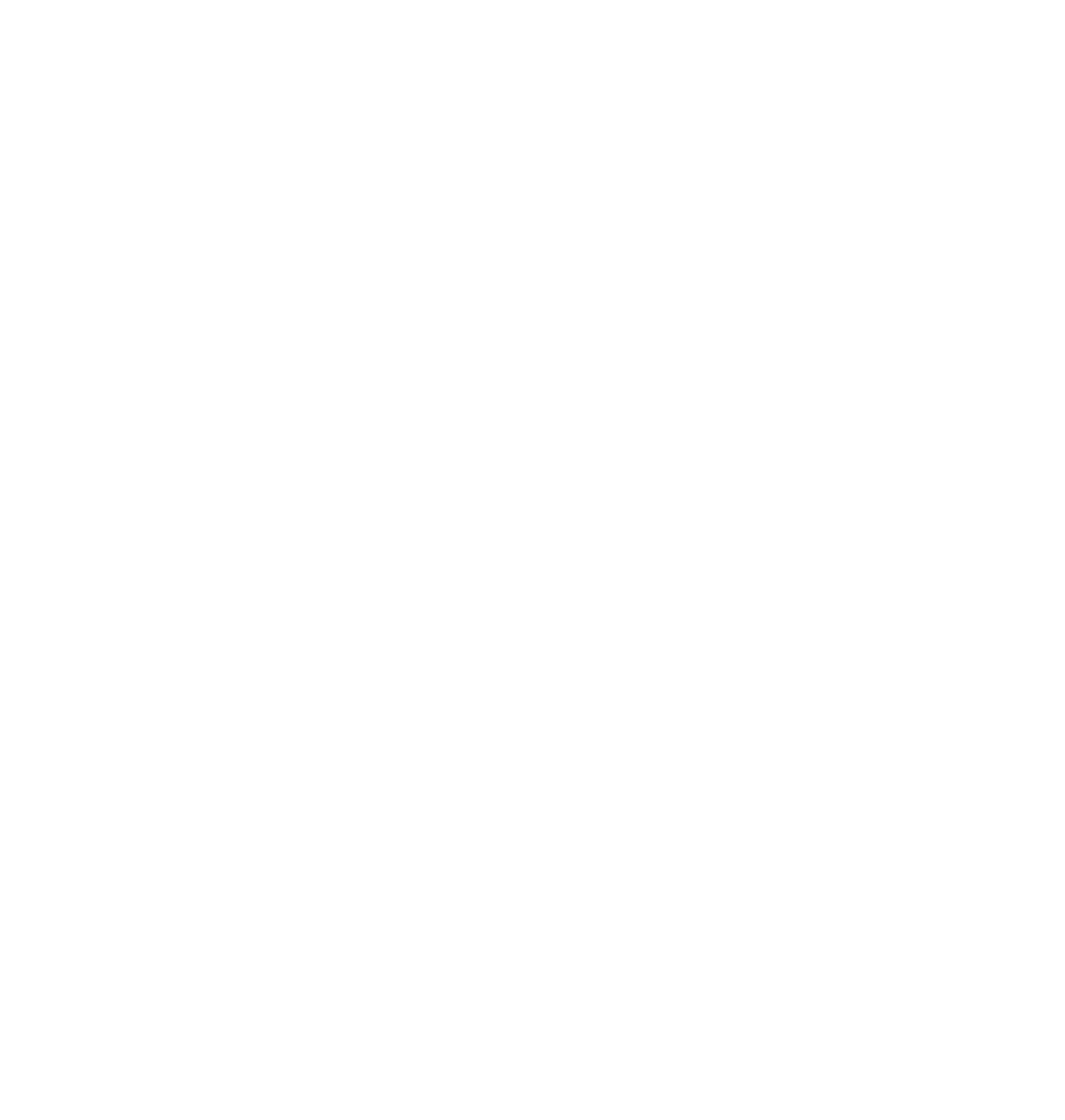 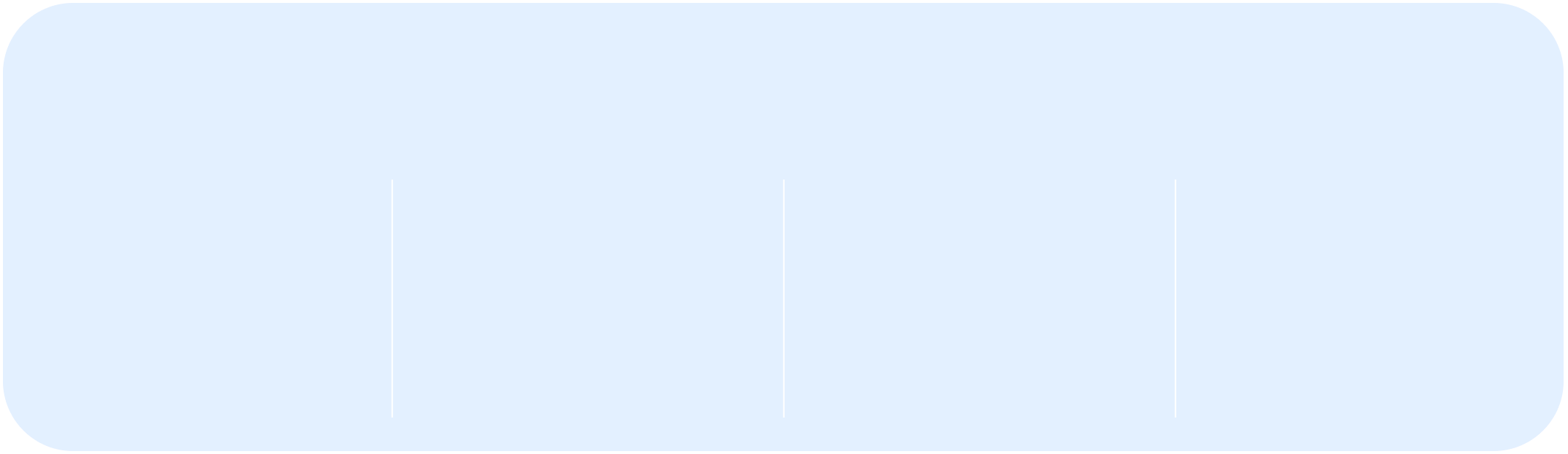 Business
Unobfuscated source code access
Annual subscription
API access
Active Directory integration
Linux, Windows, Mac servers
Amazon/Azure ready
Quick deployment
Works with mobile and desktop apps
$3,590
$5,990
$10,990
$17,990
up to 50 users
up to 100 users
up to 250 users
up to 500 users
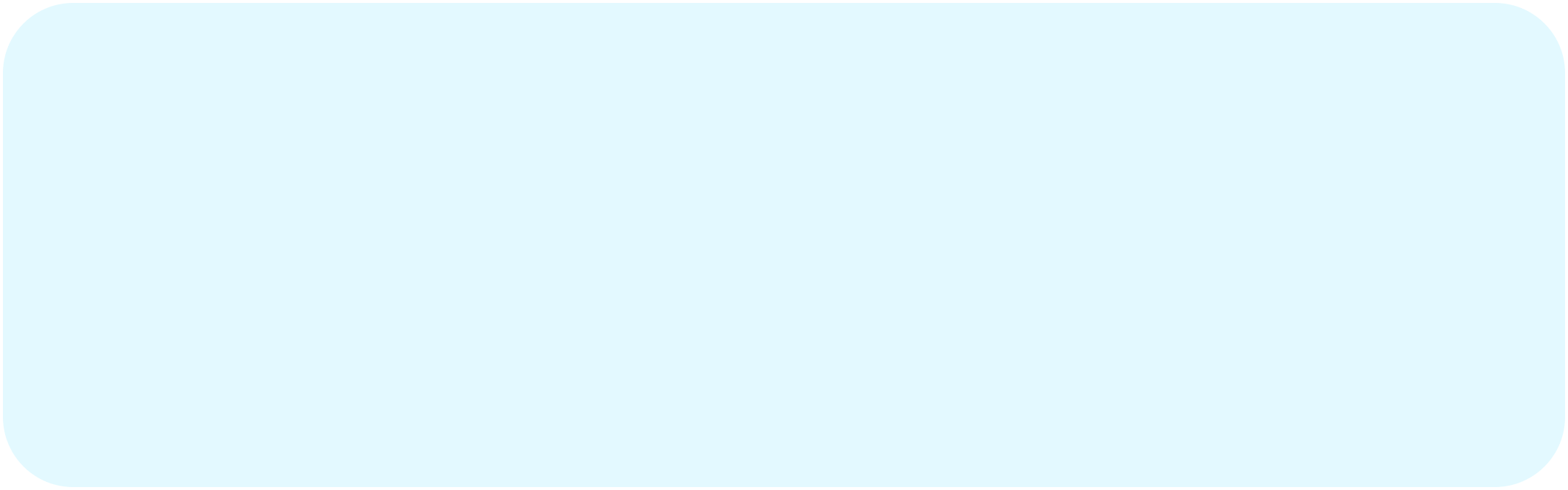 Enterprise
$24,990
up to 1000 users
(additional 1000-user packs available at $6,990 each)
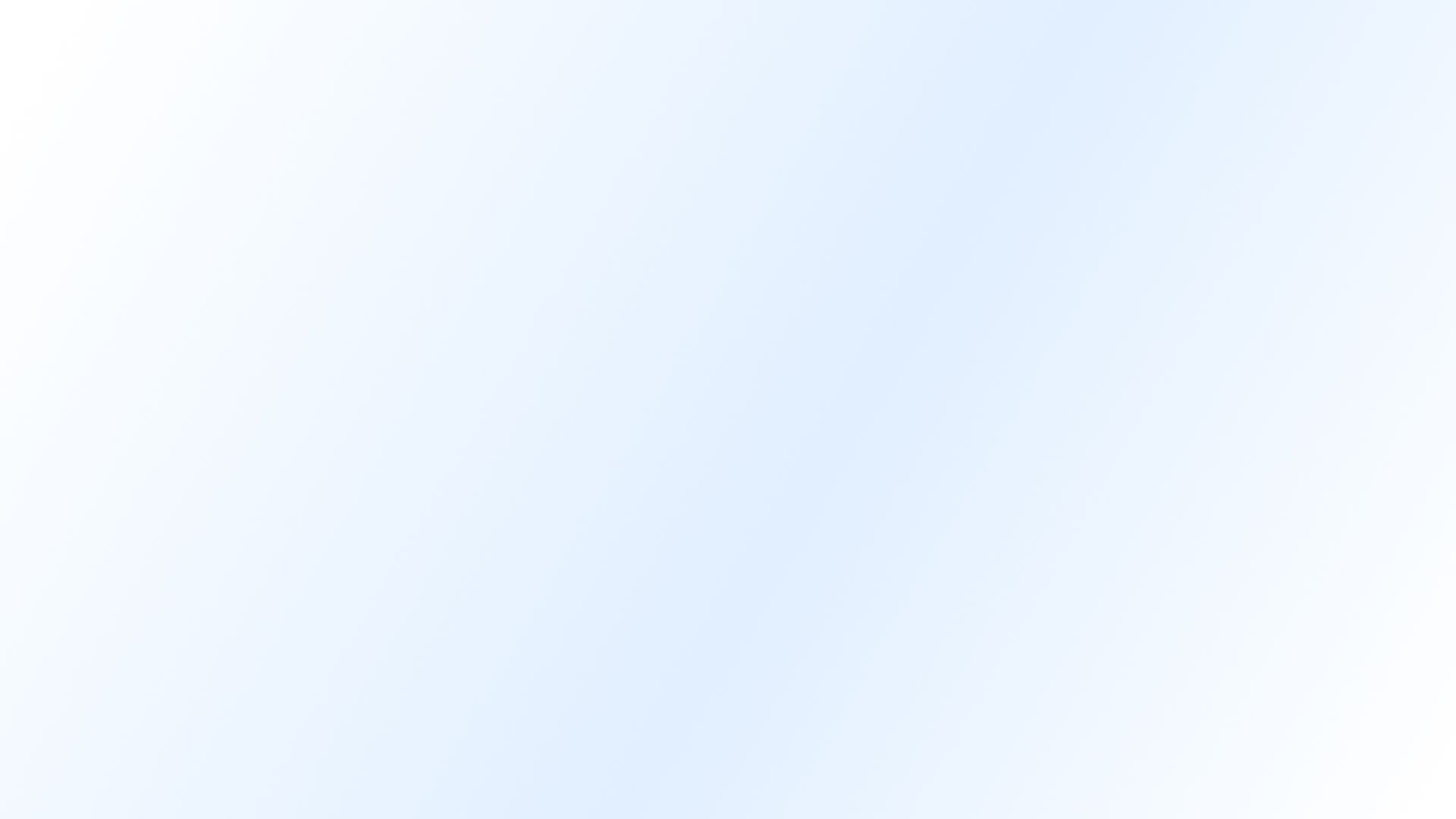 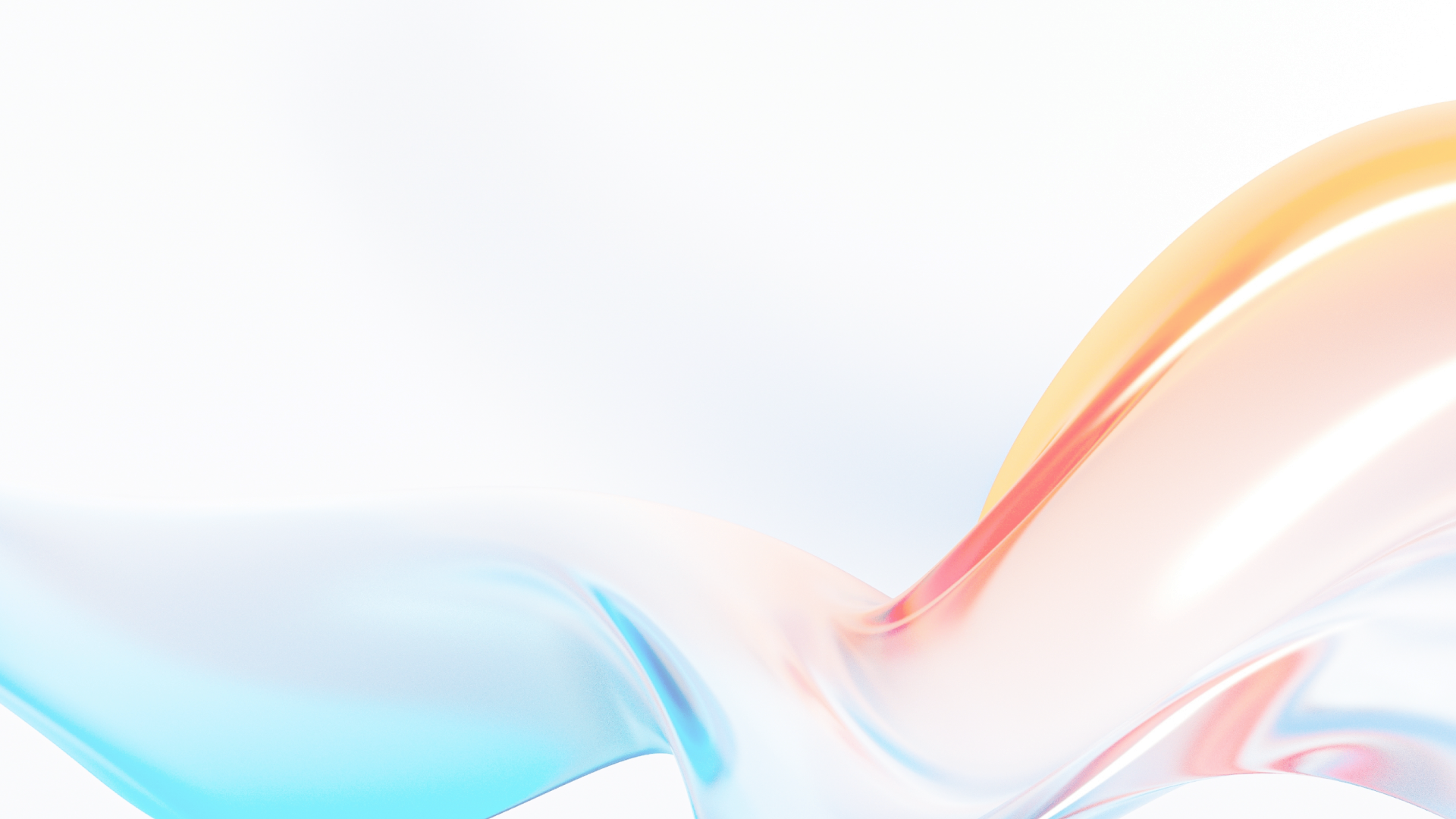 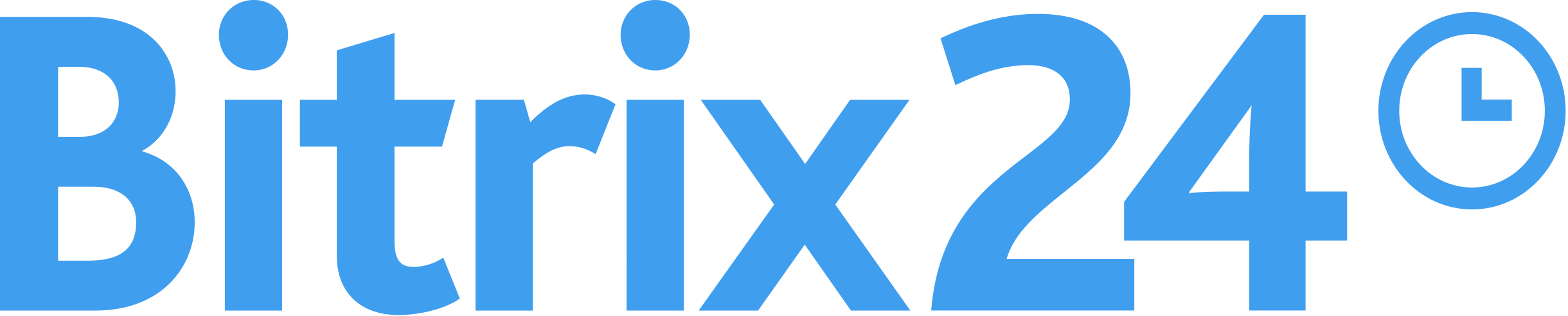 Your ultimate workspace
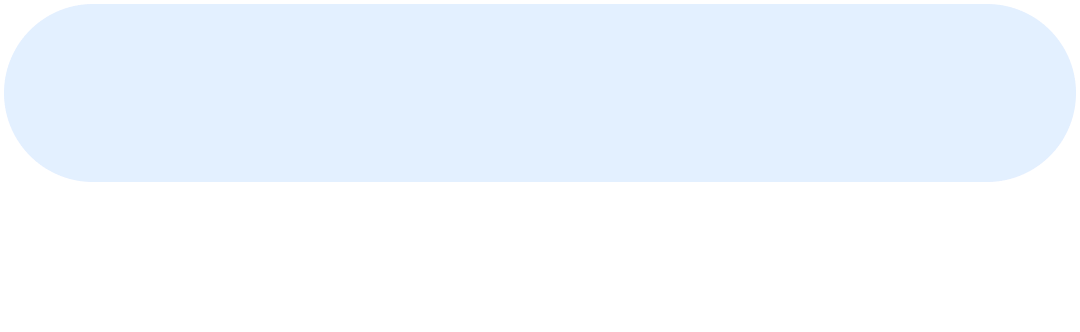 www.bitrix24.com